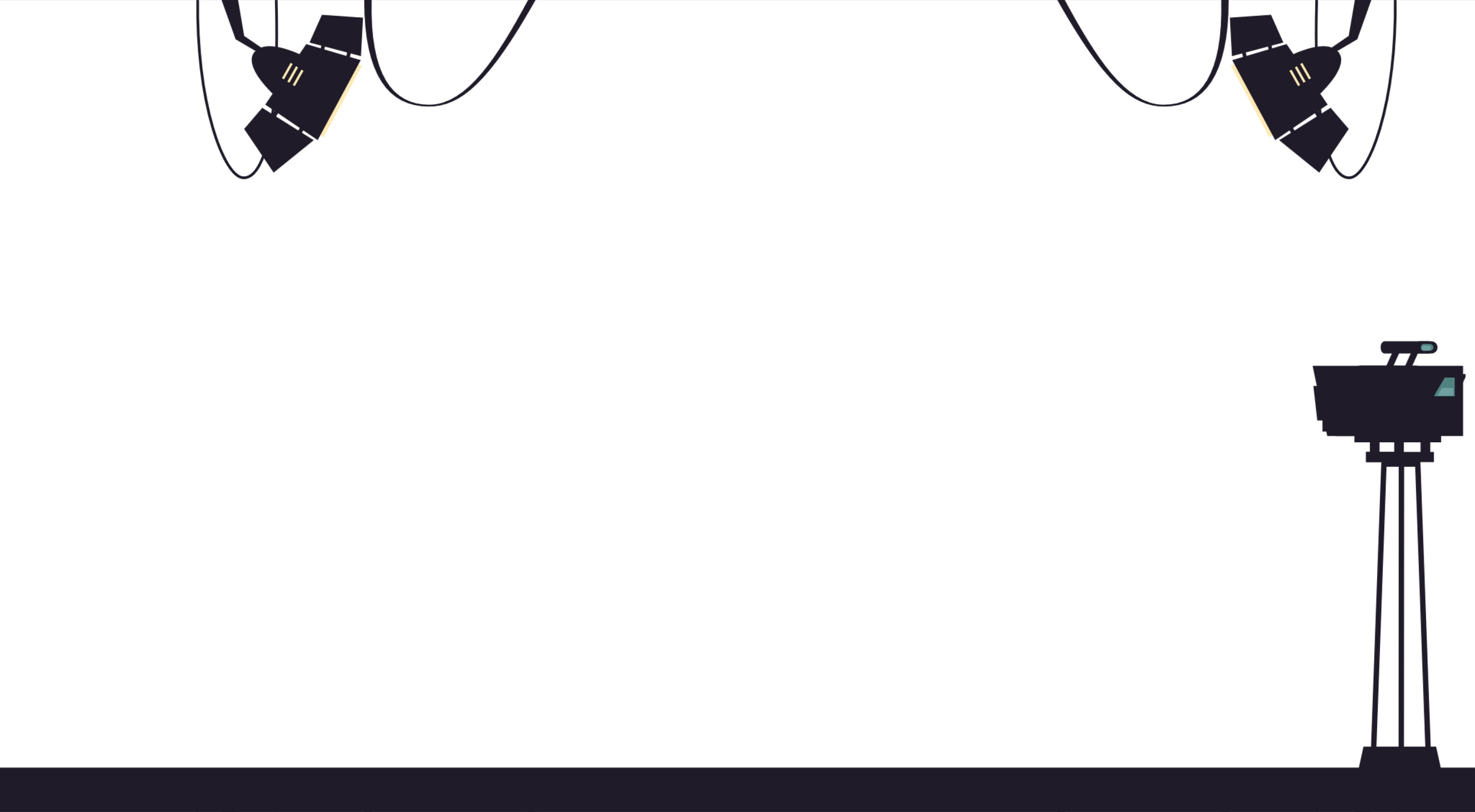 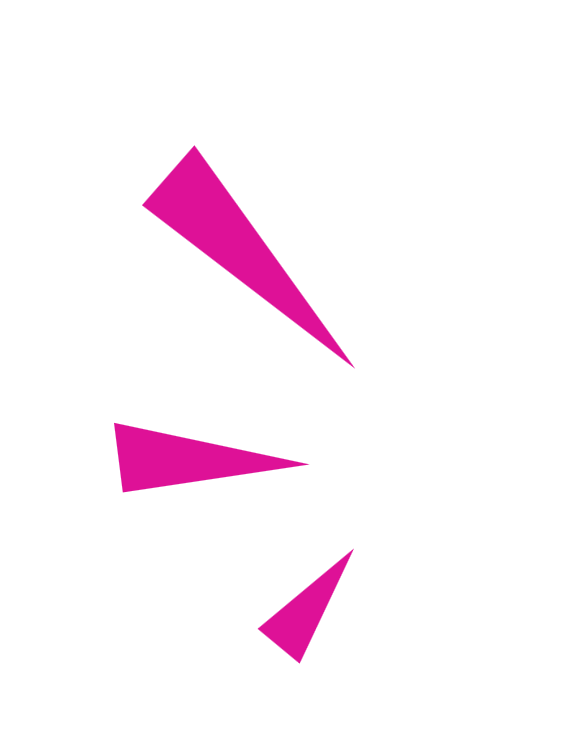 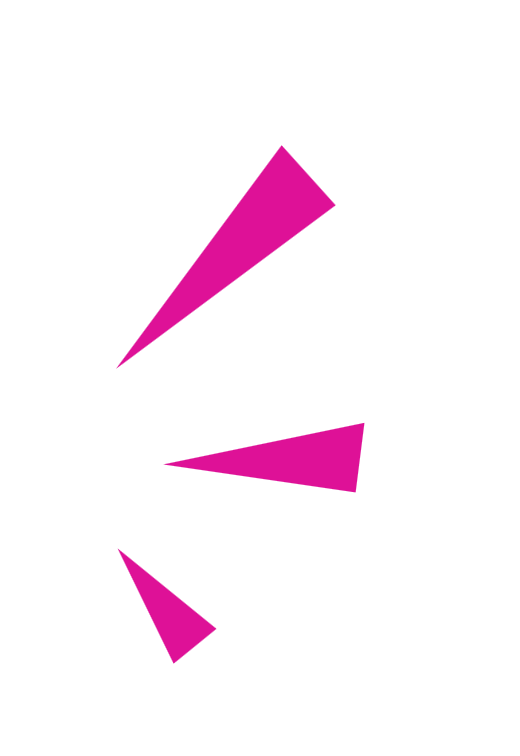 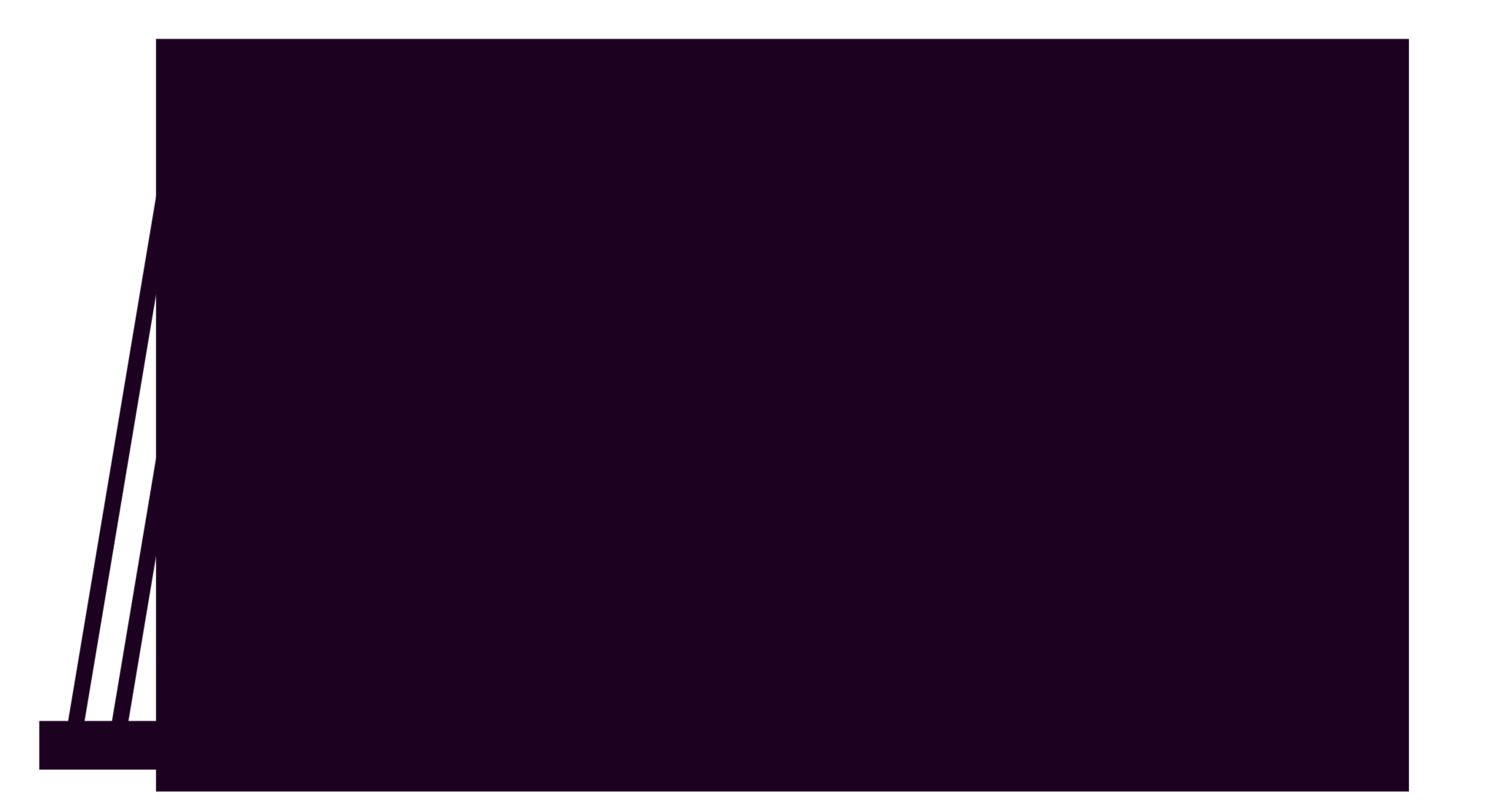 Jeopardy
Estrategias para implementar las TIC en el aula de clase como herramientas facilitadoras de la gestión pedagógica
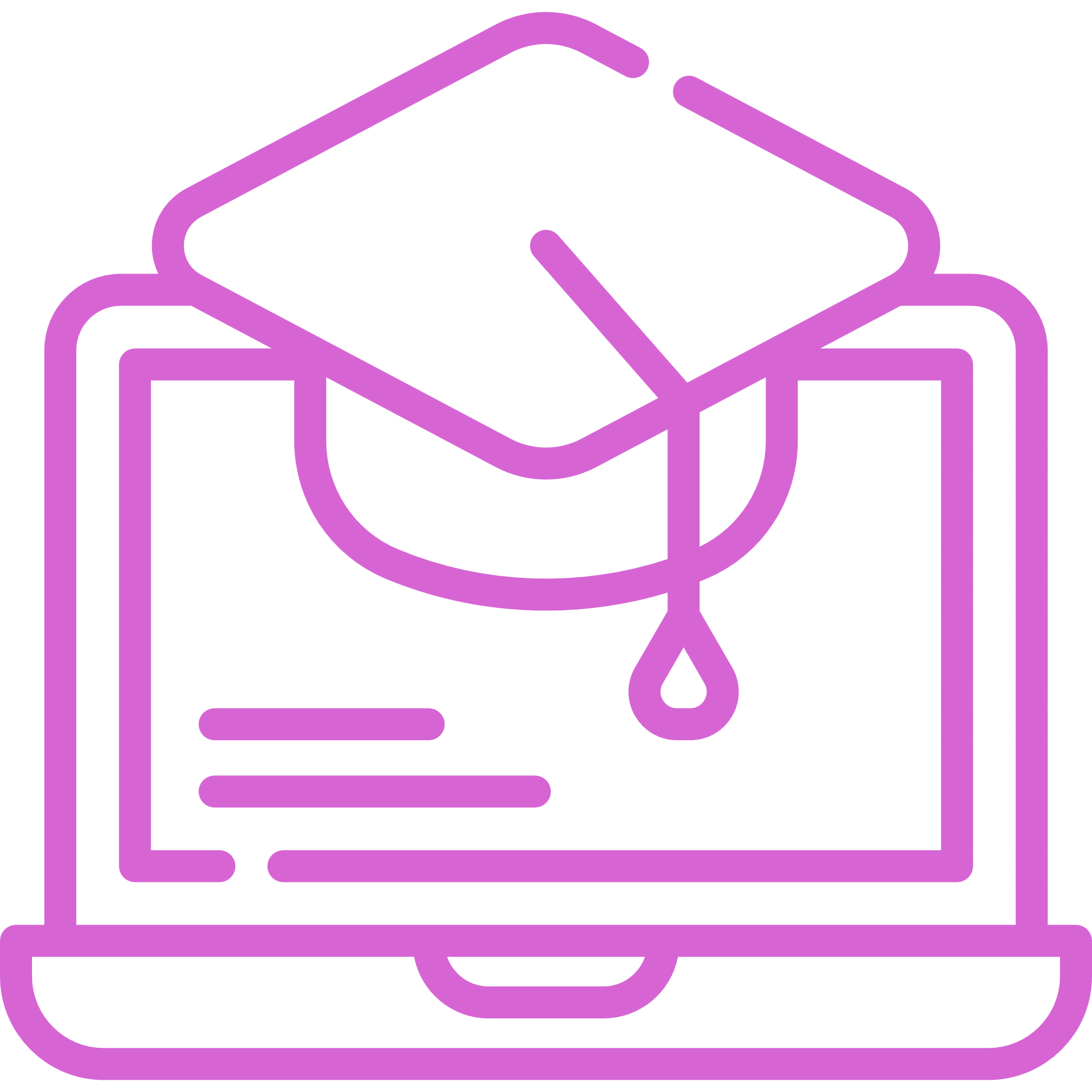 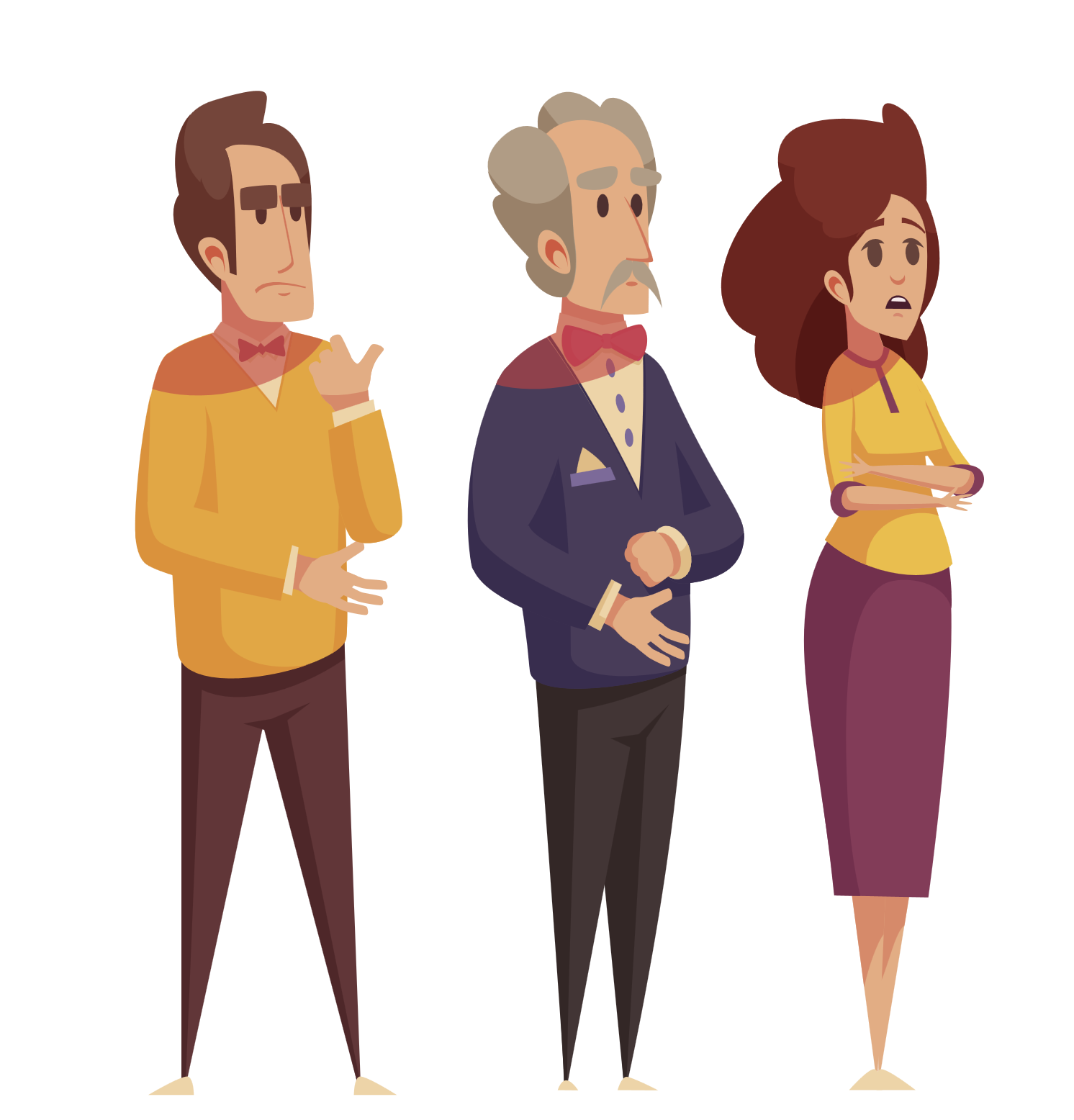 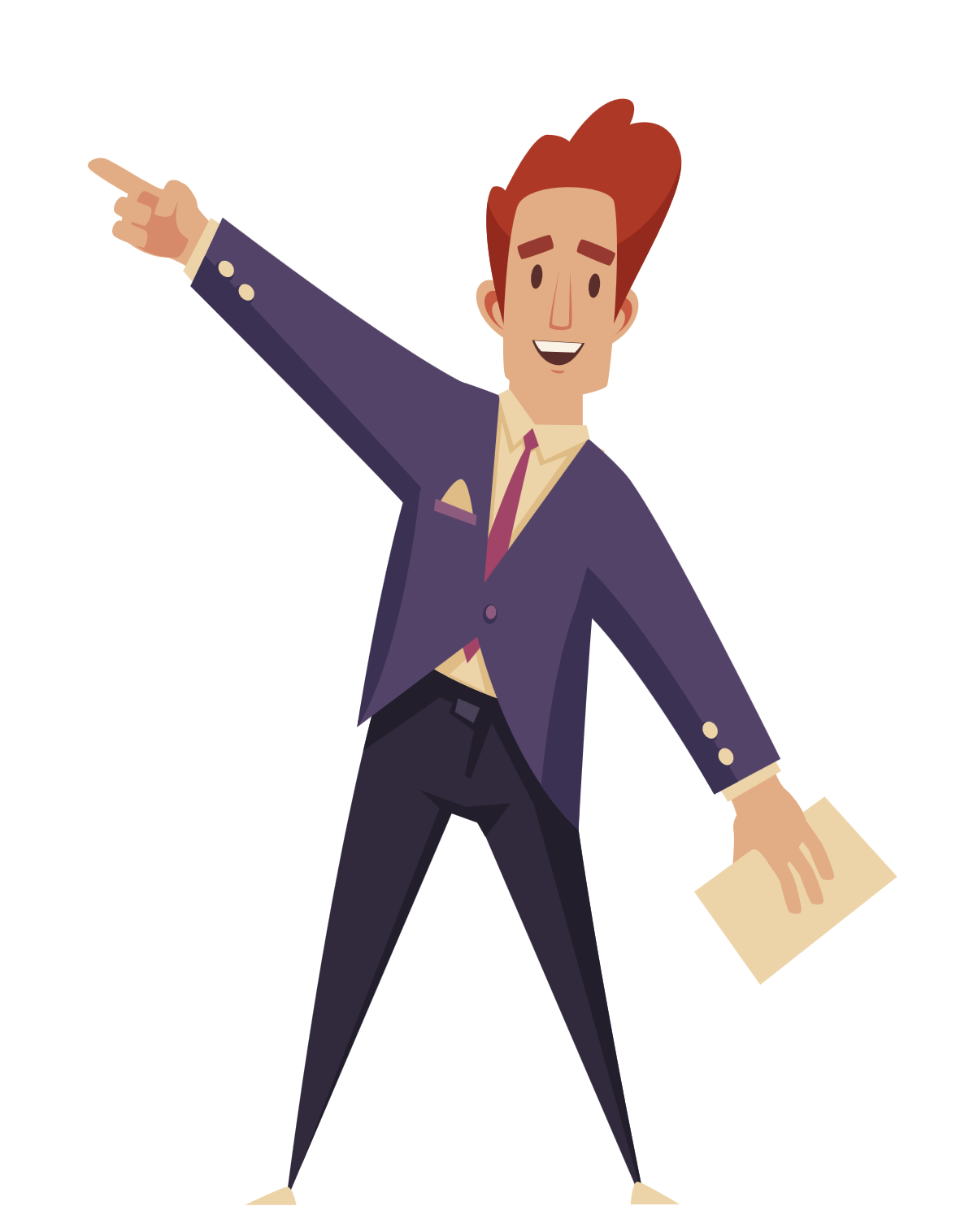 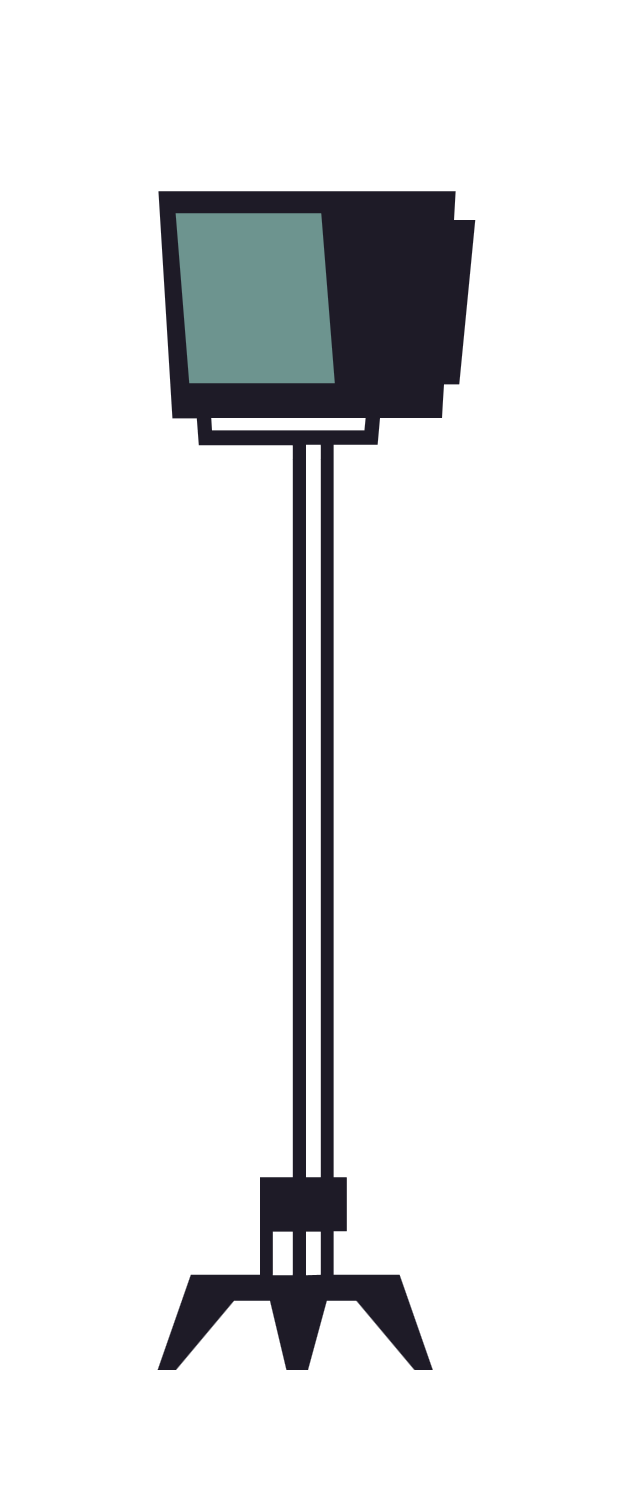 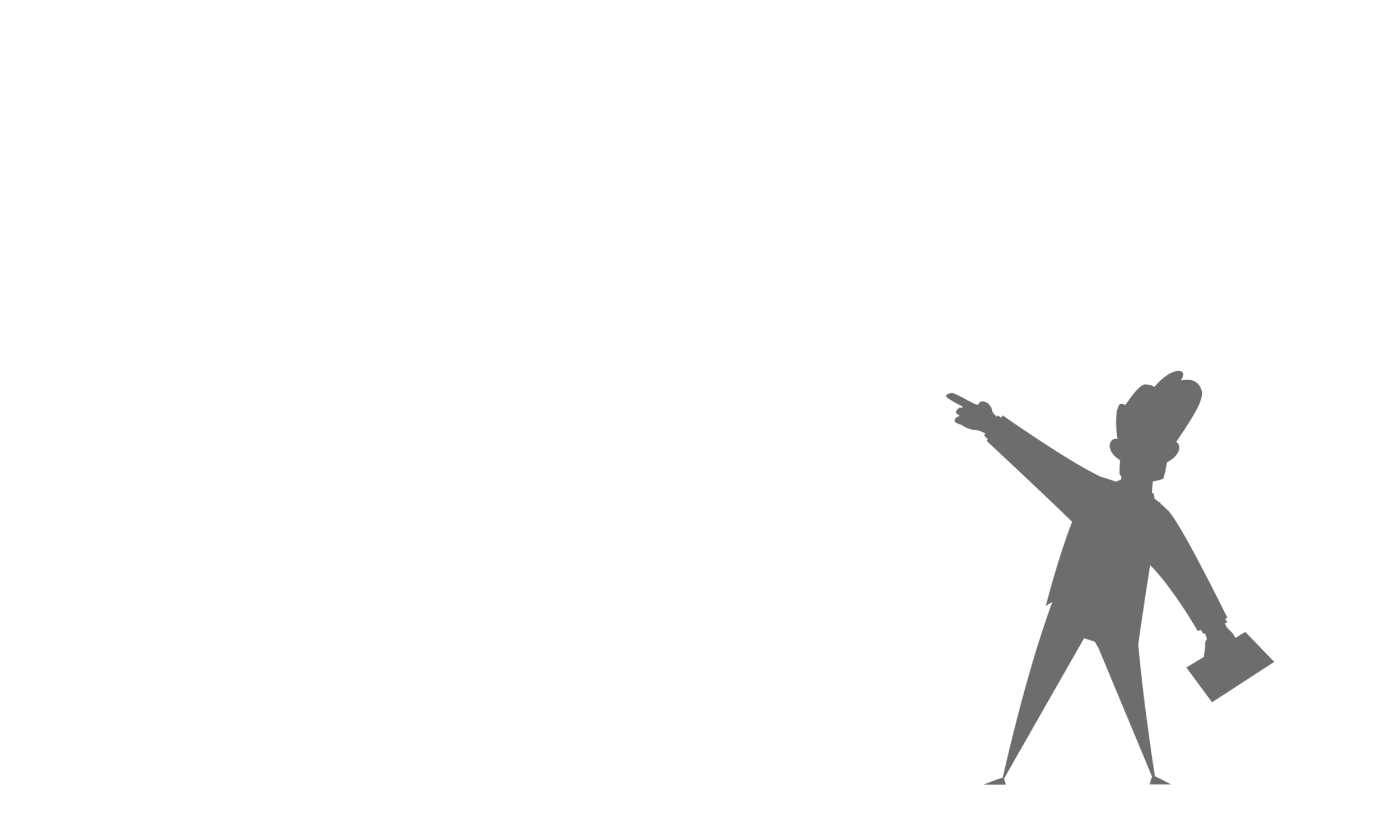 Alejandro Sobrevilla Viveros – VT01713
Universidad del Valle de Puebla
Tecnología e Integración Curricular
Mtro. Máximo Rayón Otero
15 de octubre de 2022
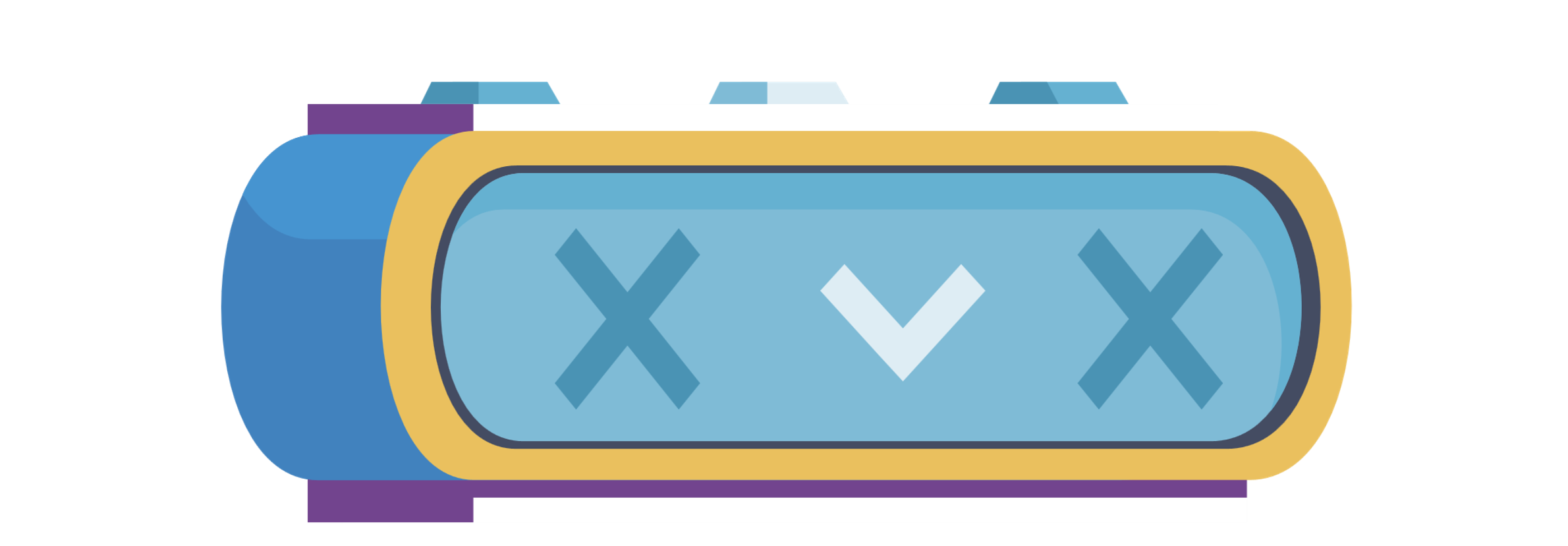 Apropiación tecnológica
Estrategias de enseñanza
Construcción del aprendizaje
100
100
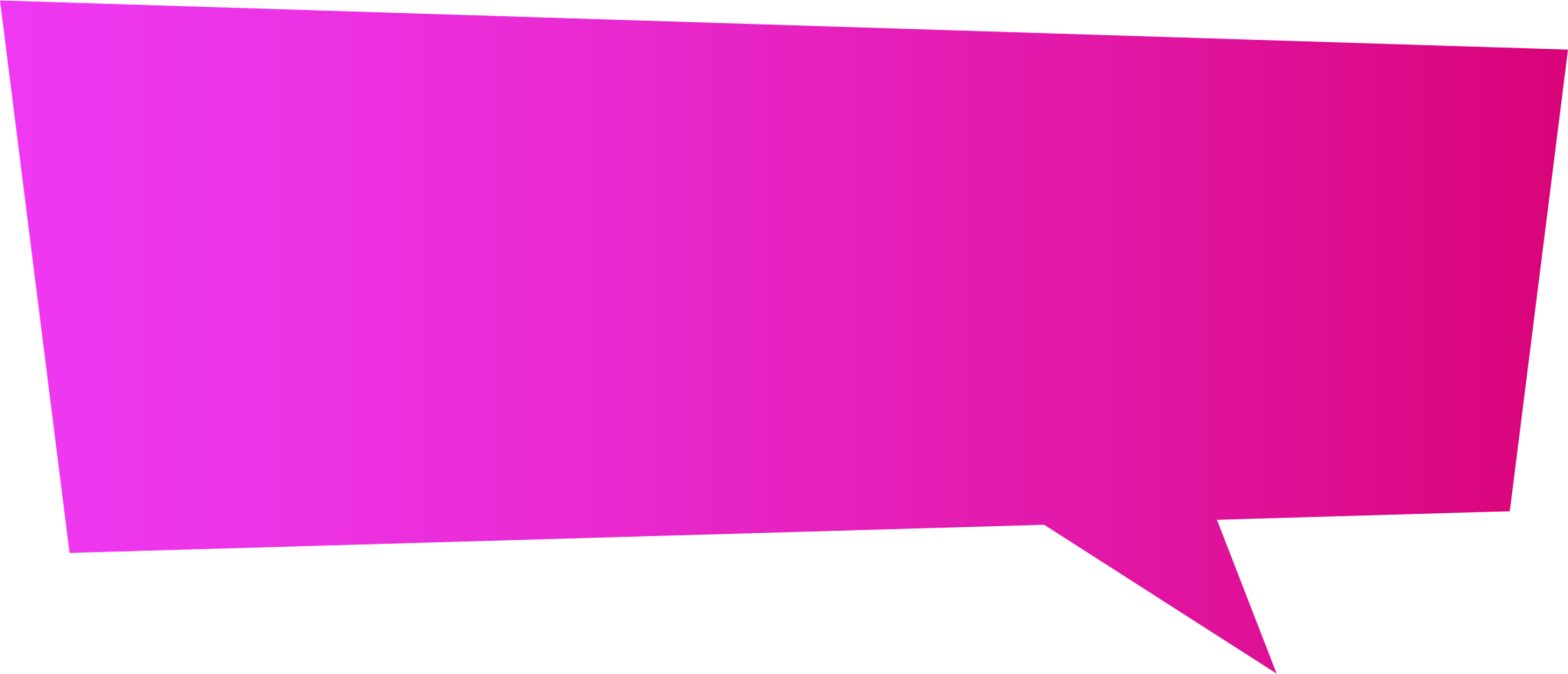 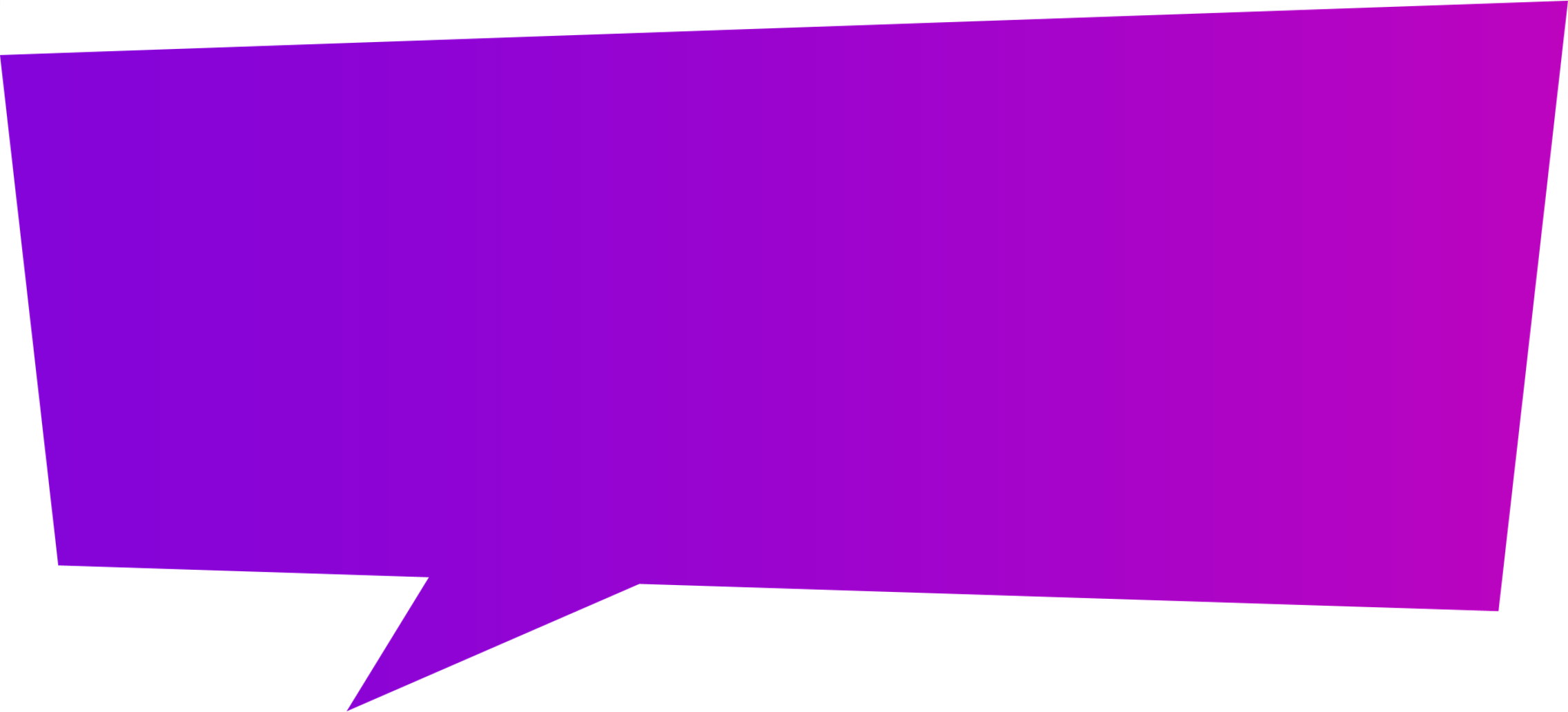 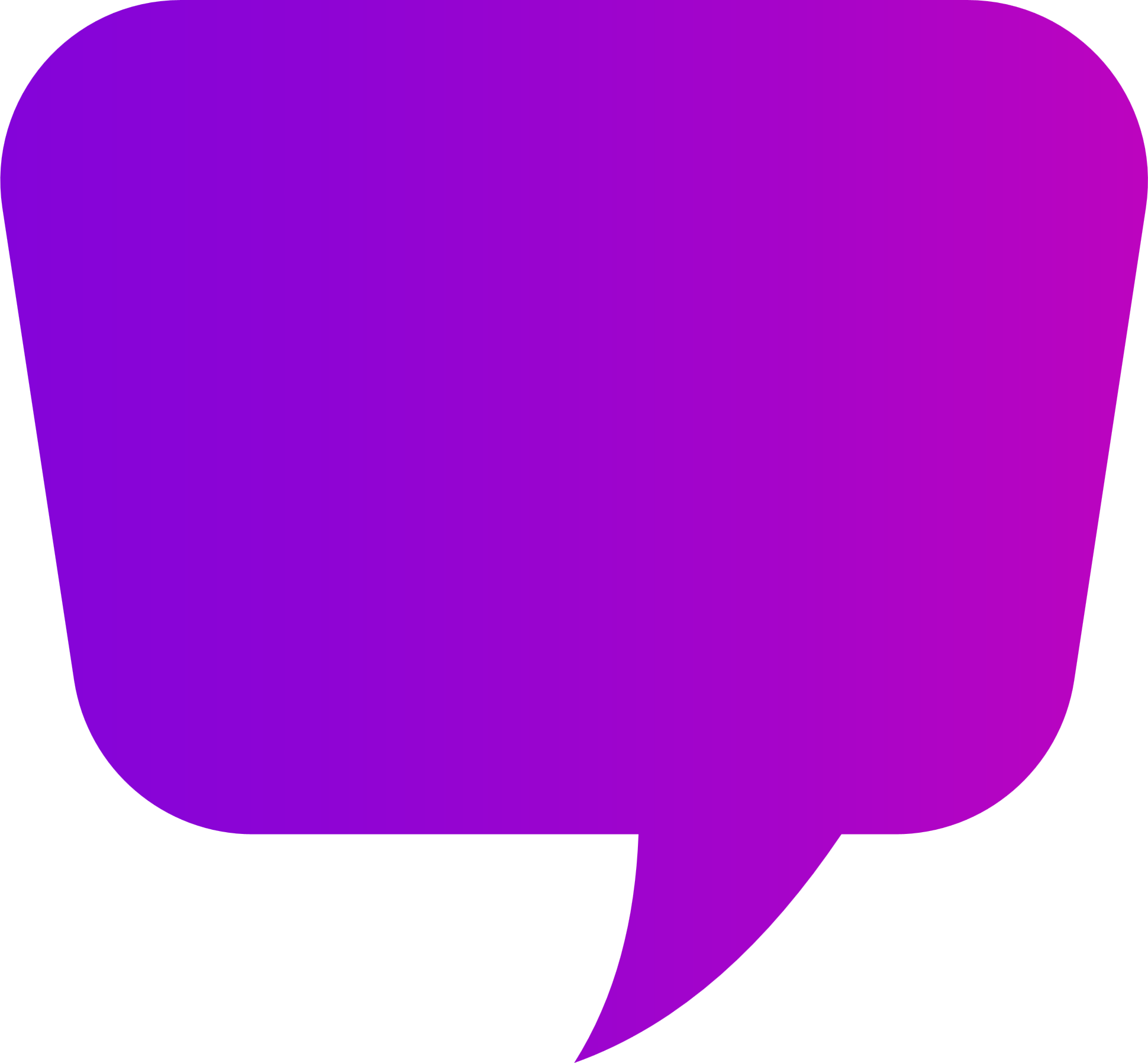 100
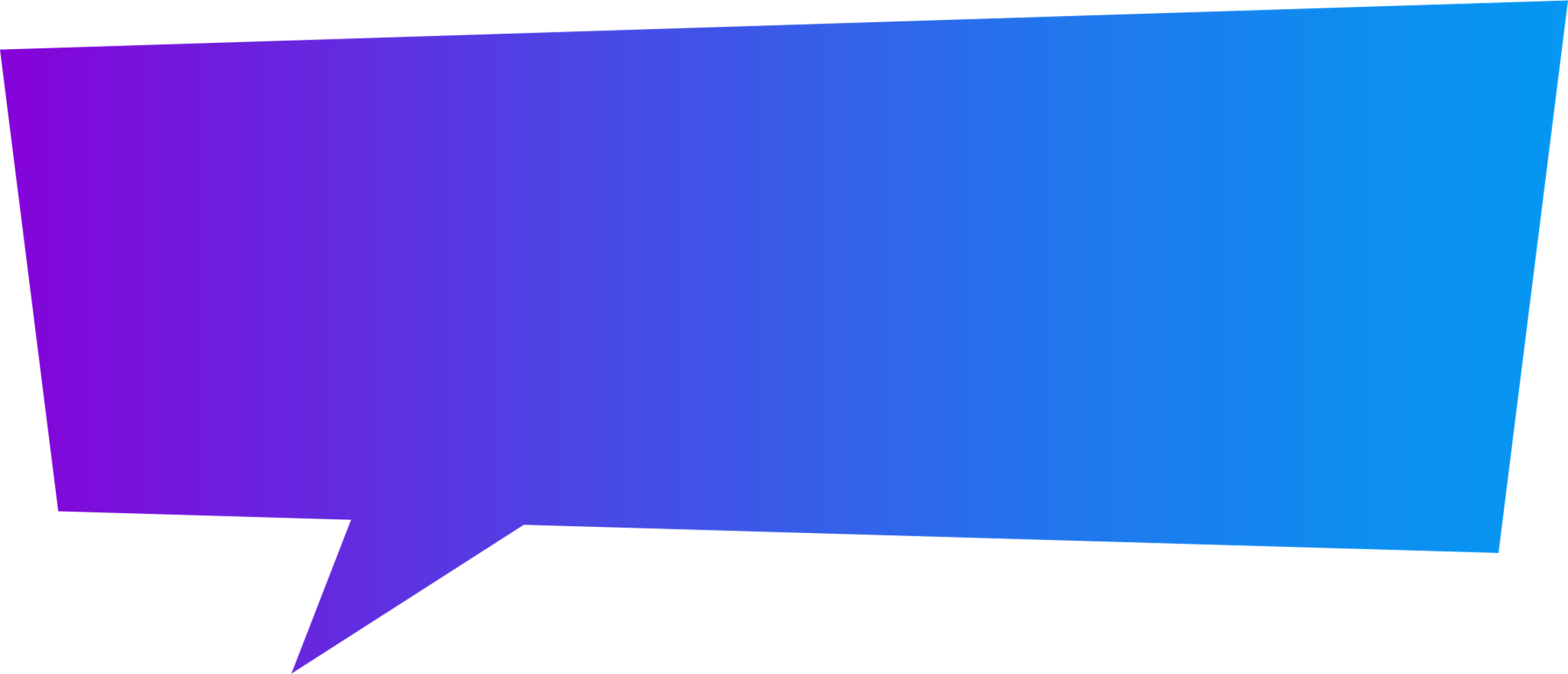 ¡Elije una pregunta!
200
200
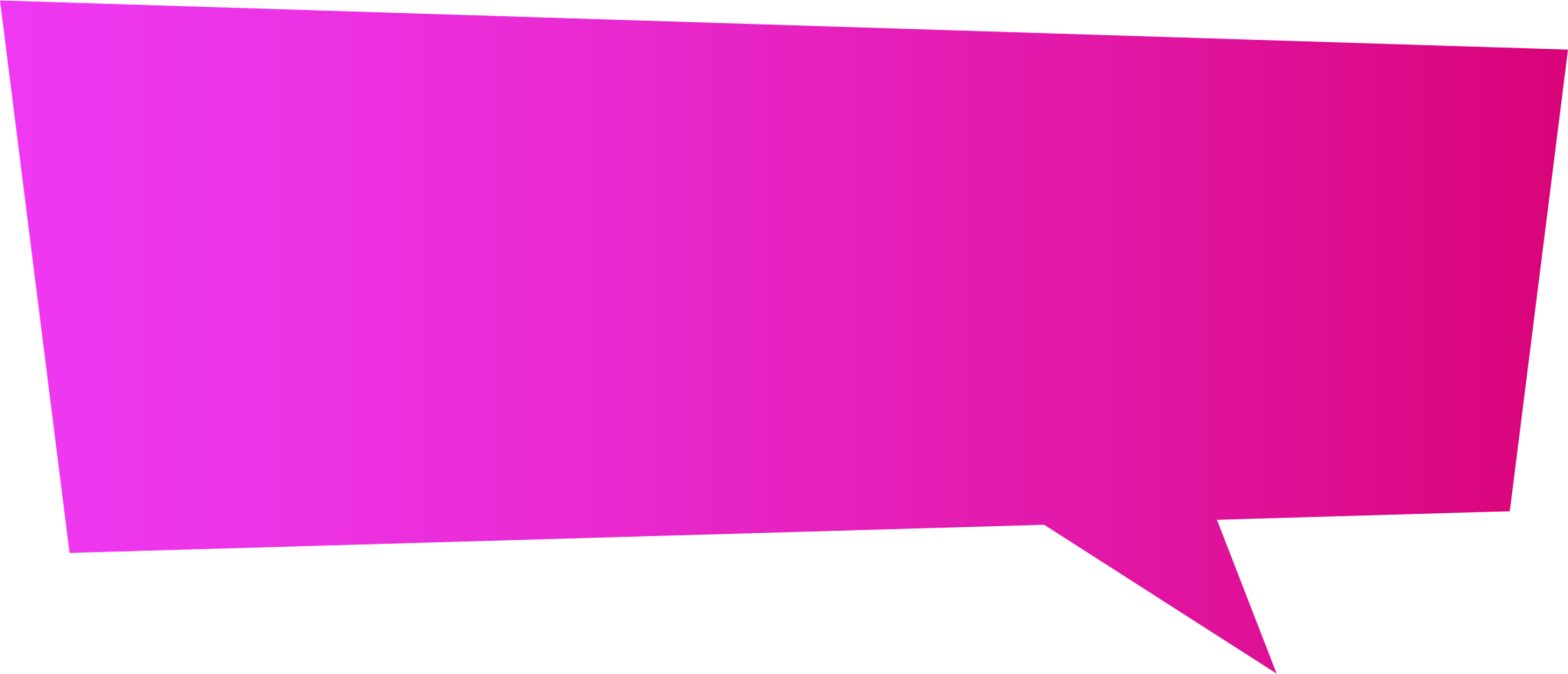 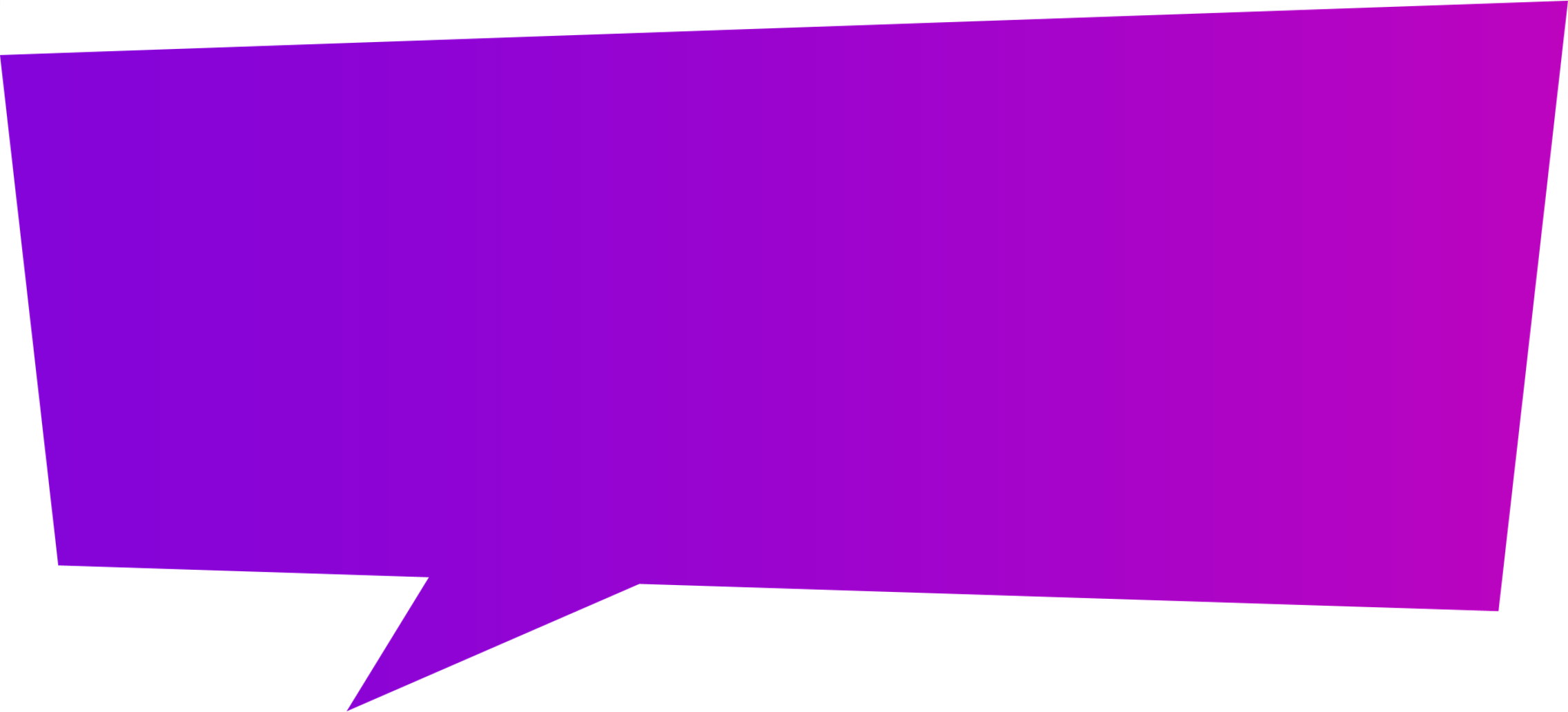 200
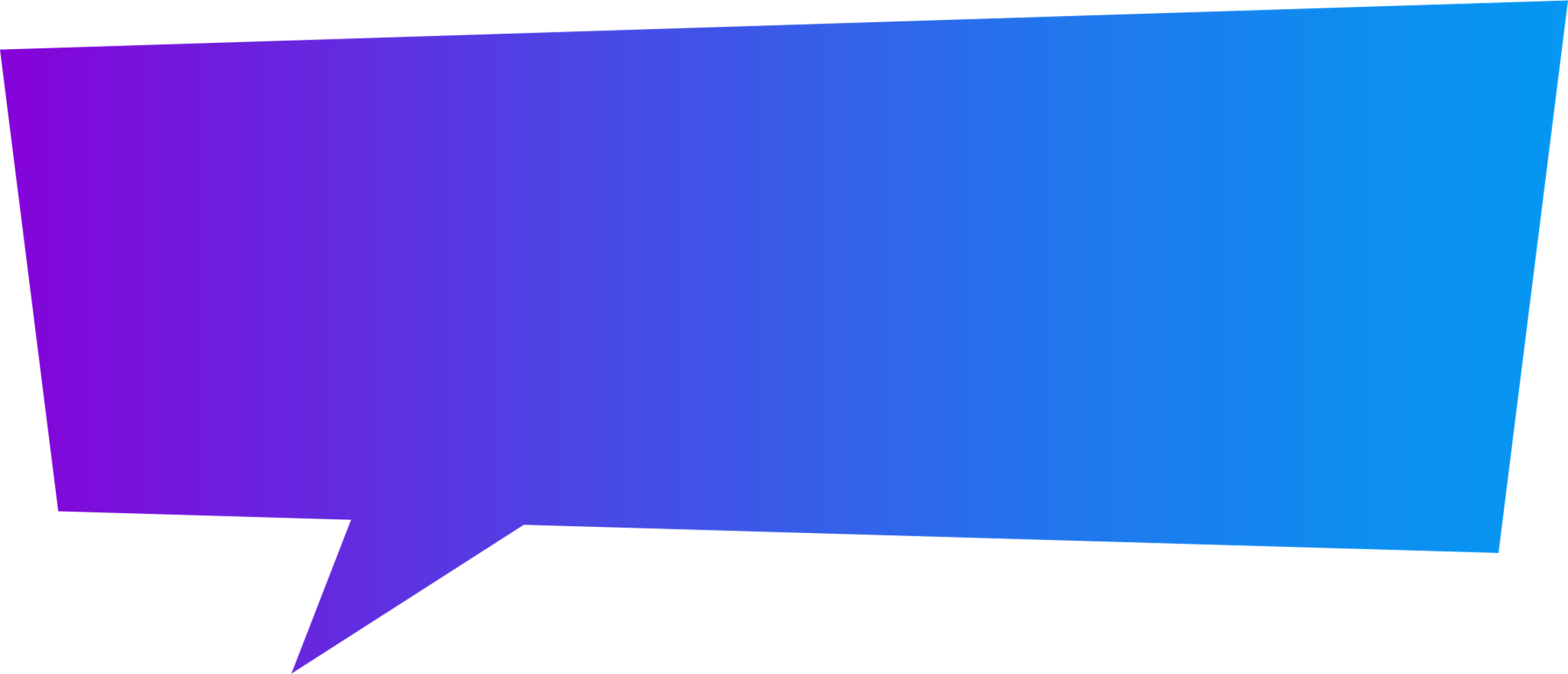 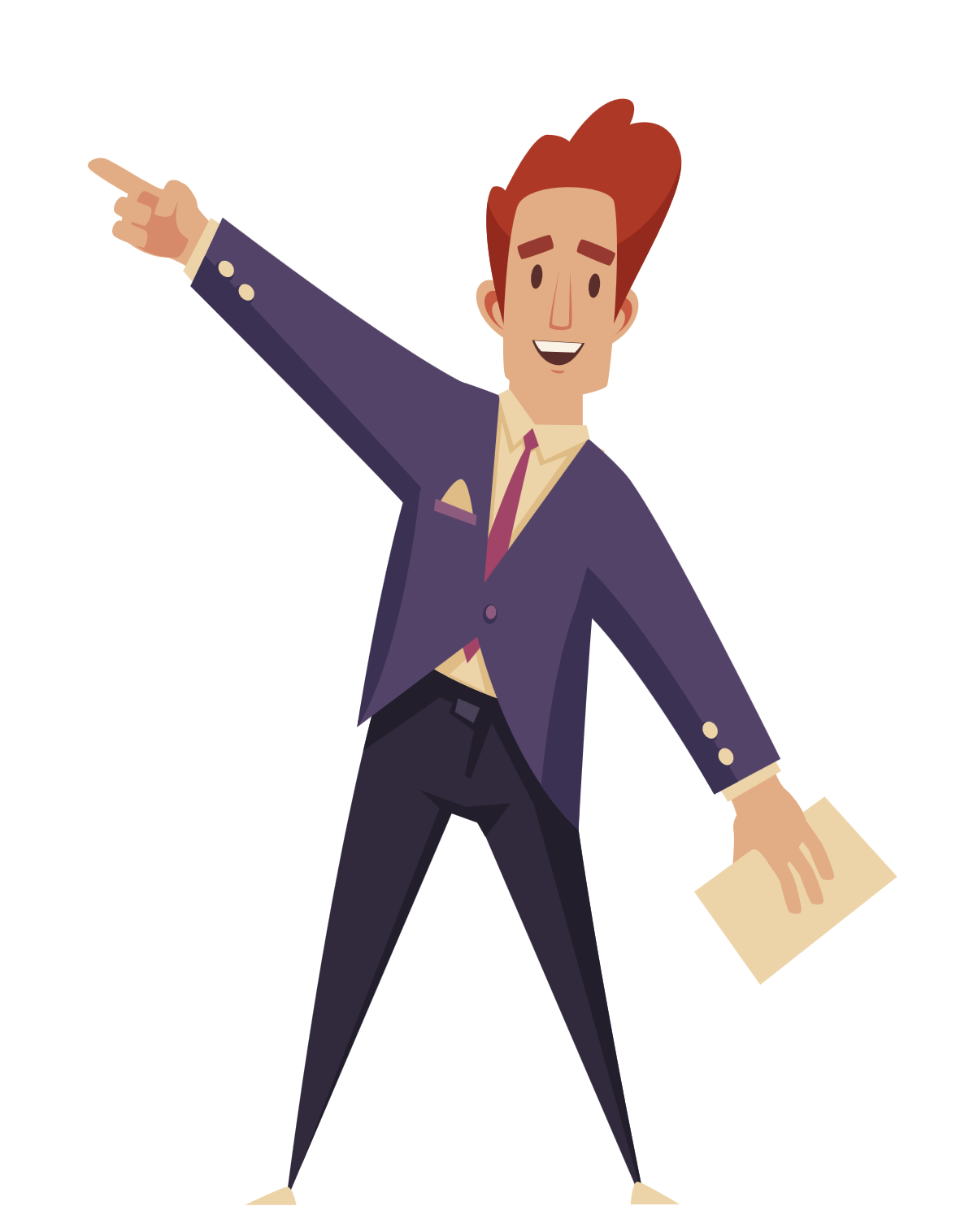 200
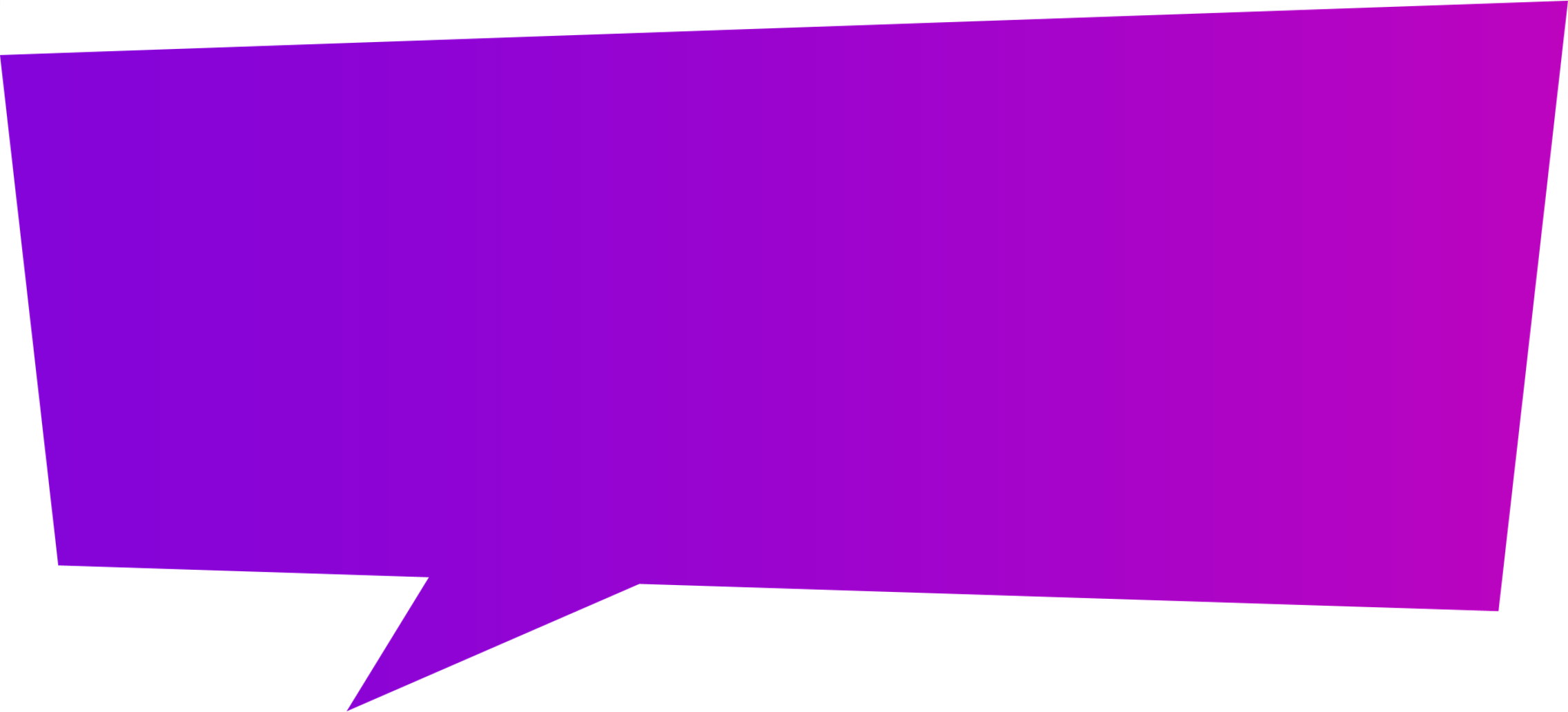 200
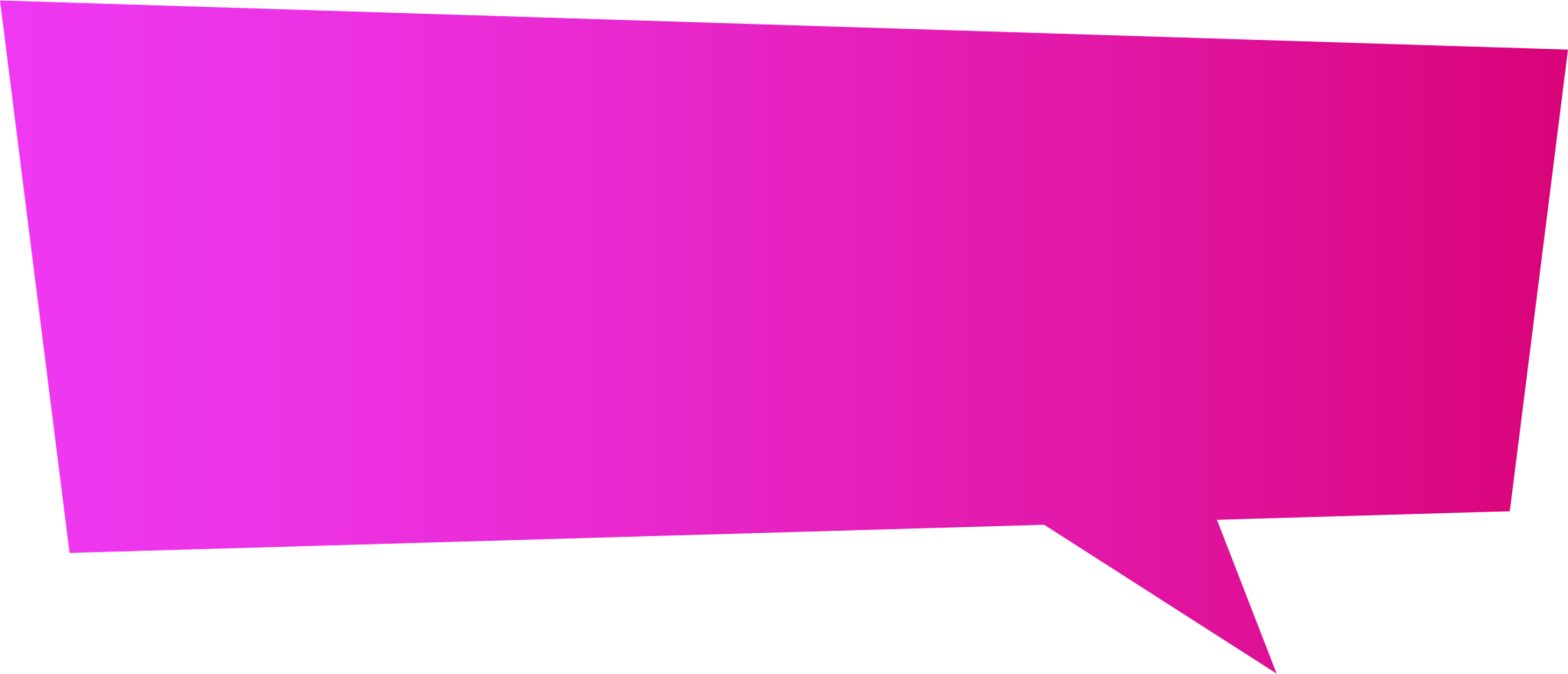 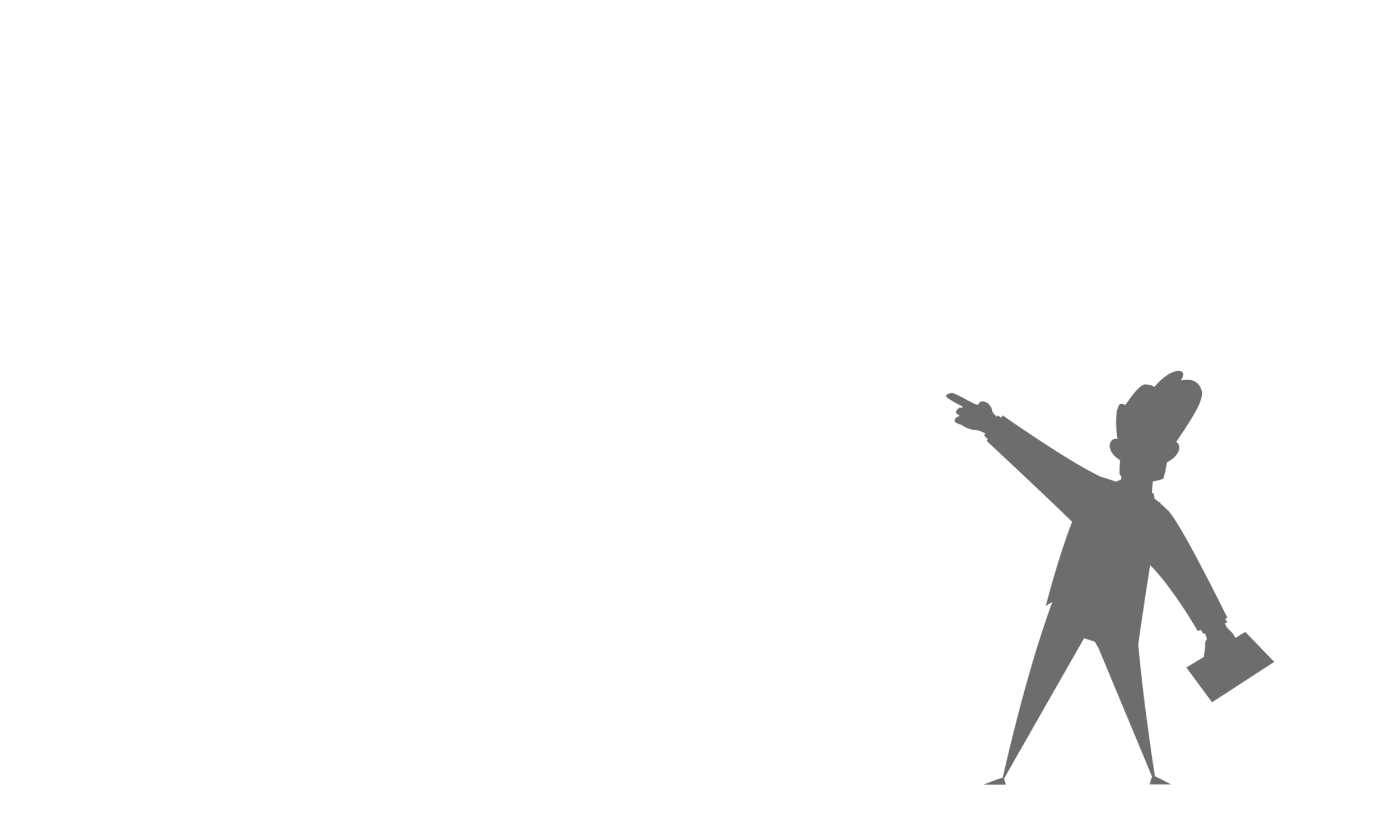 200
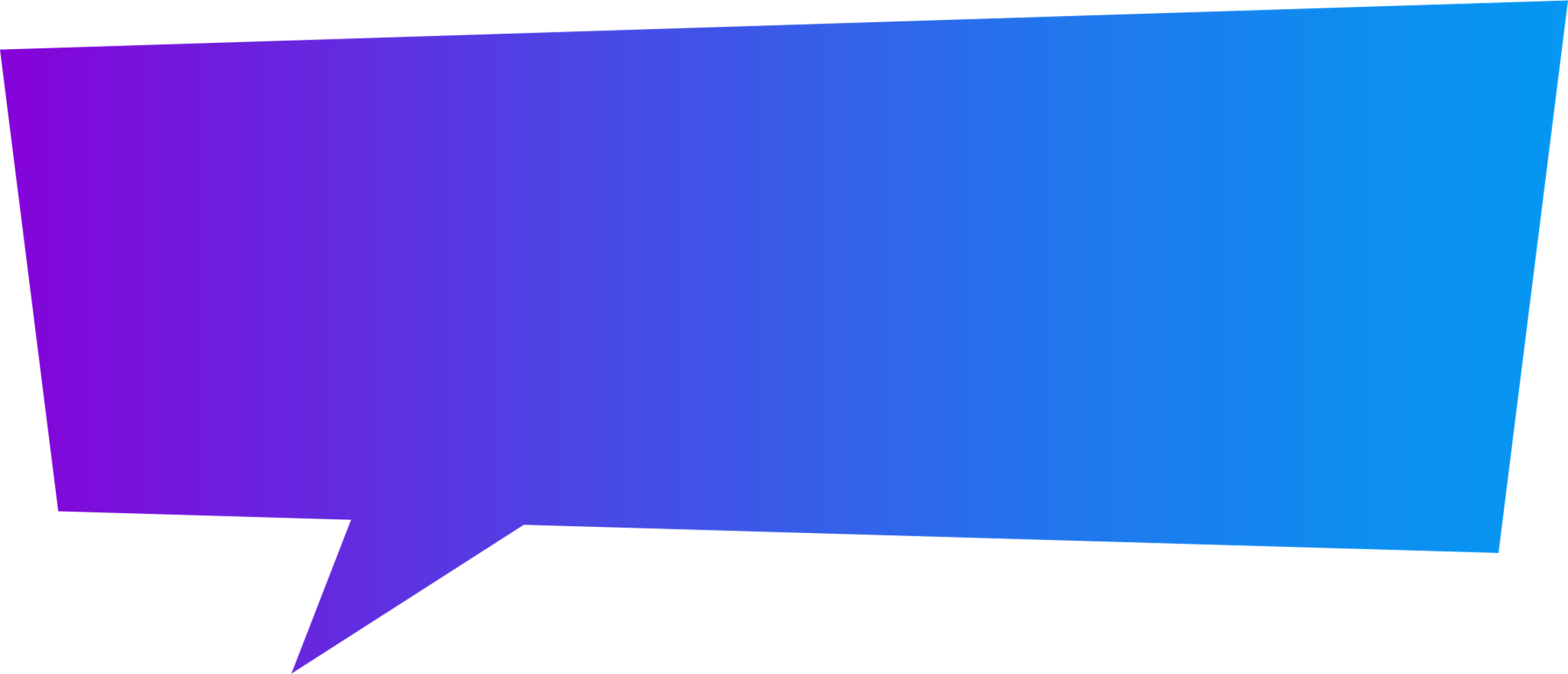 300
300
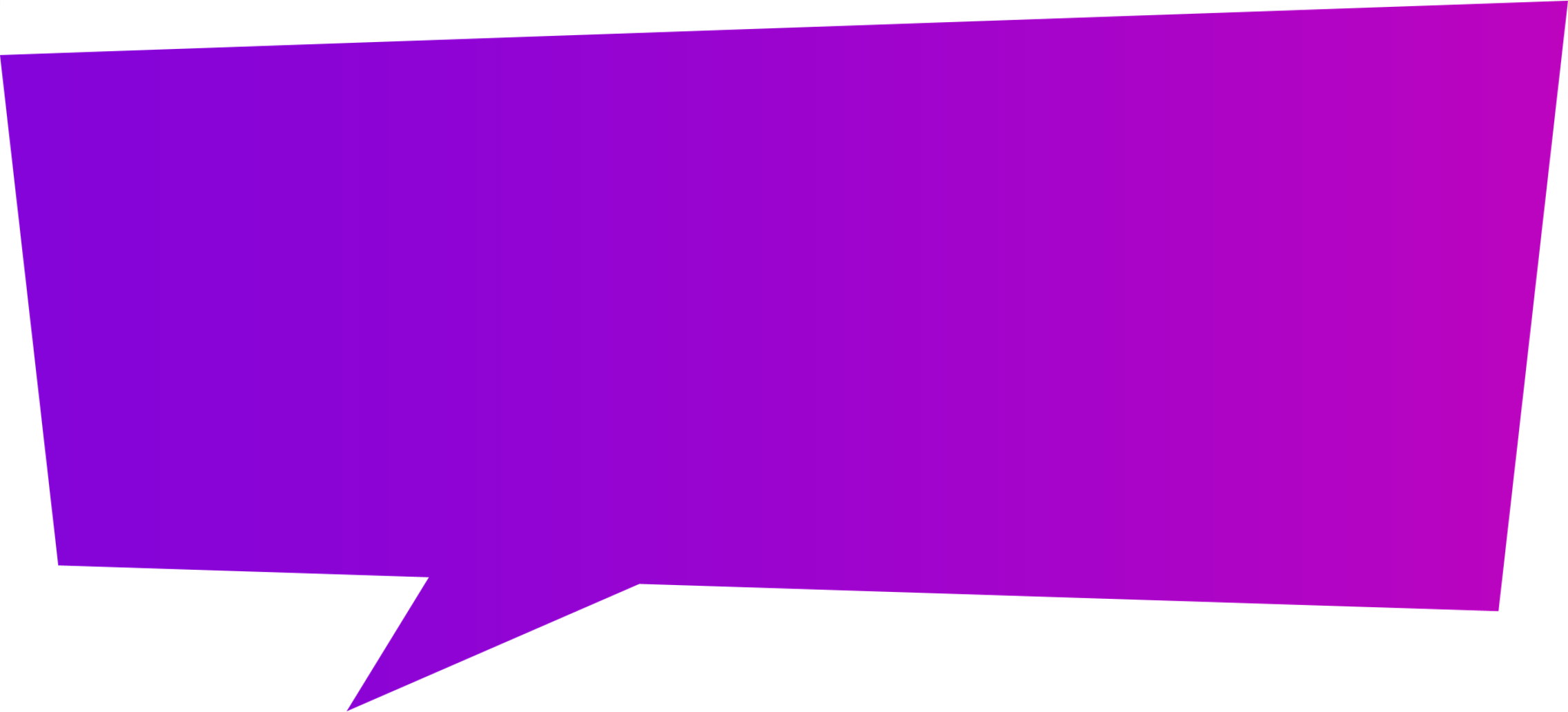 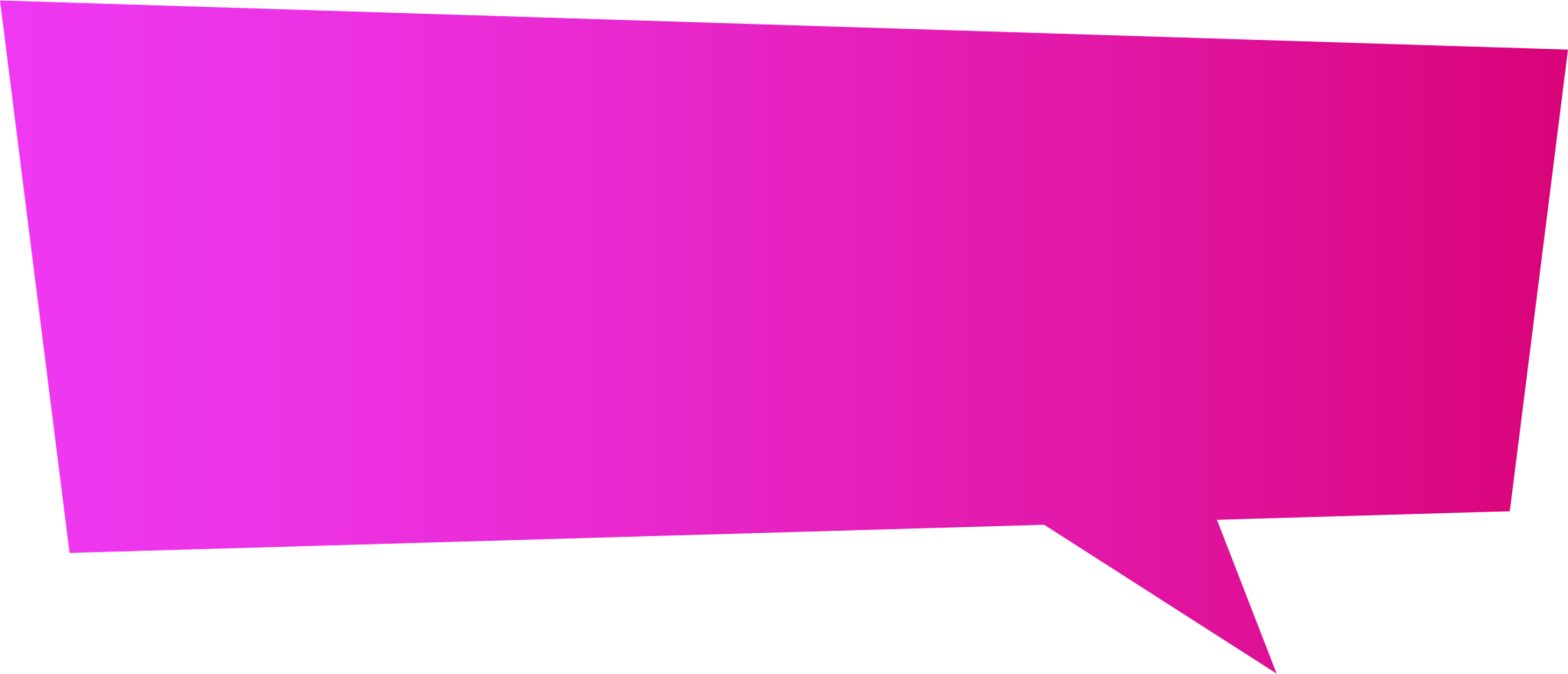 300
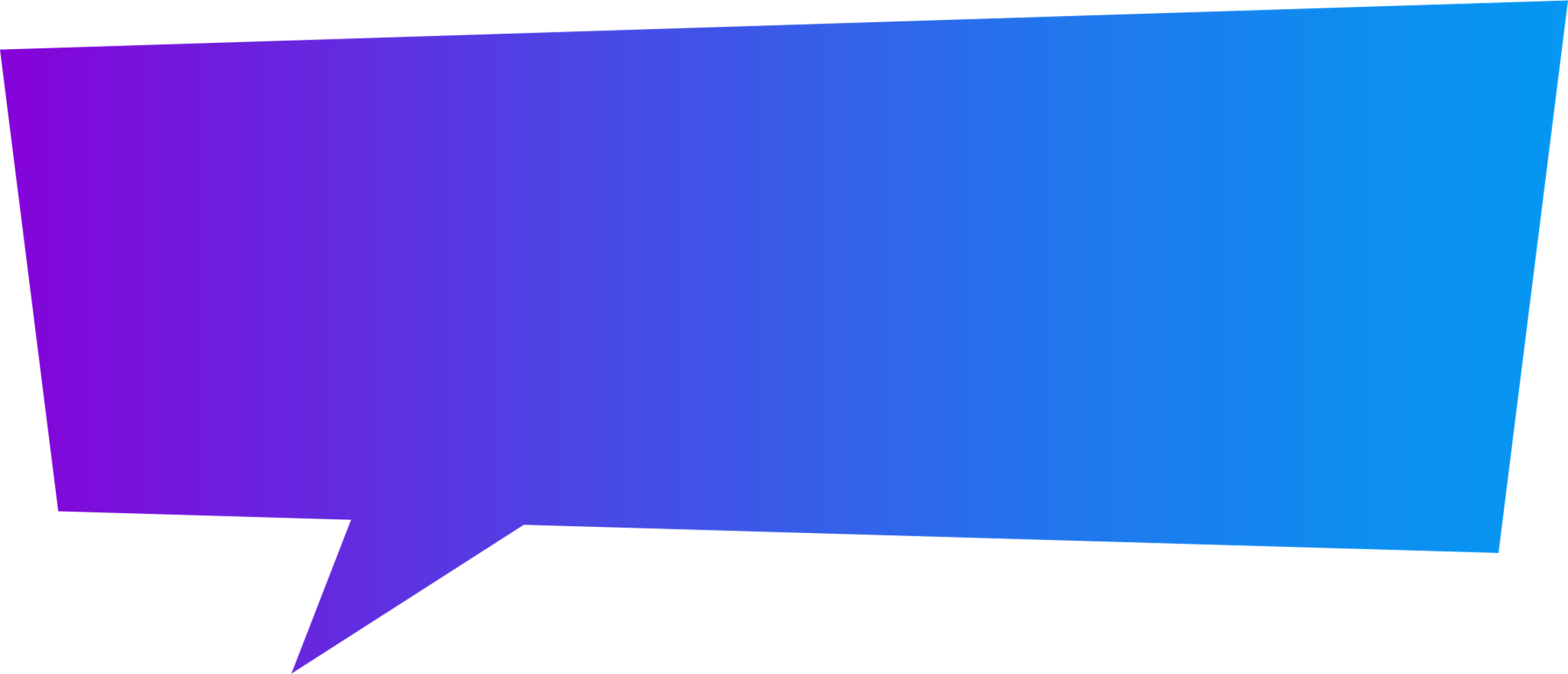 400
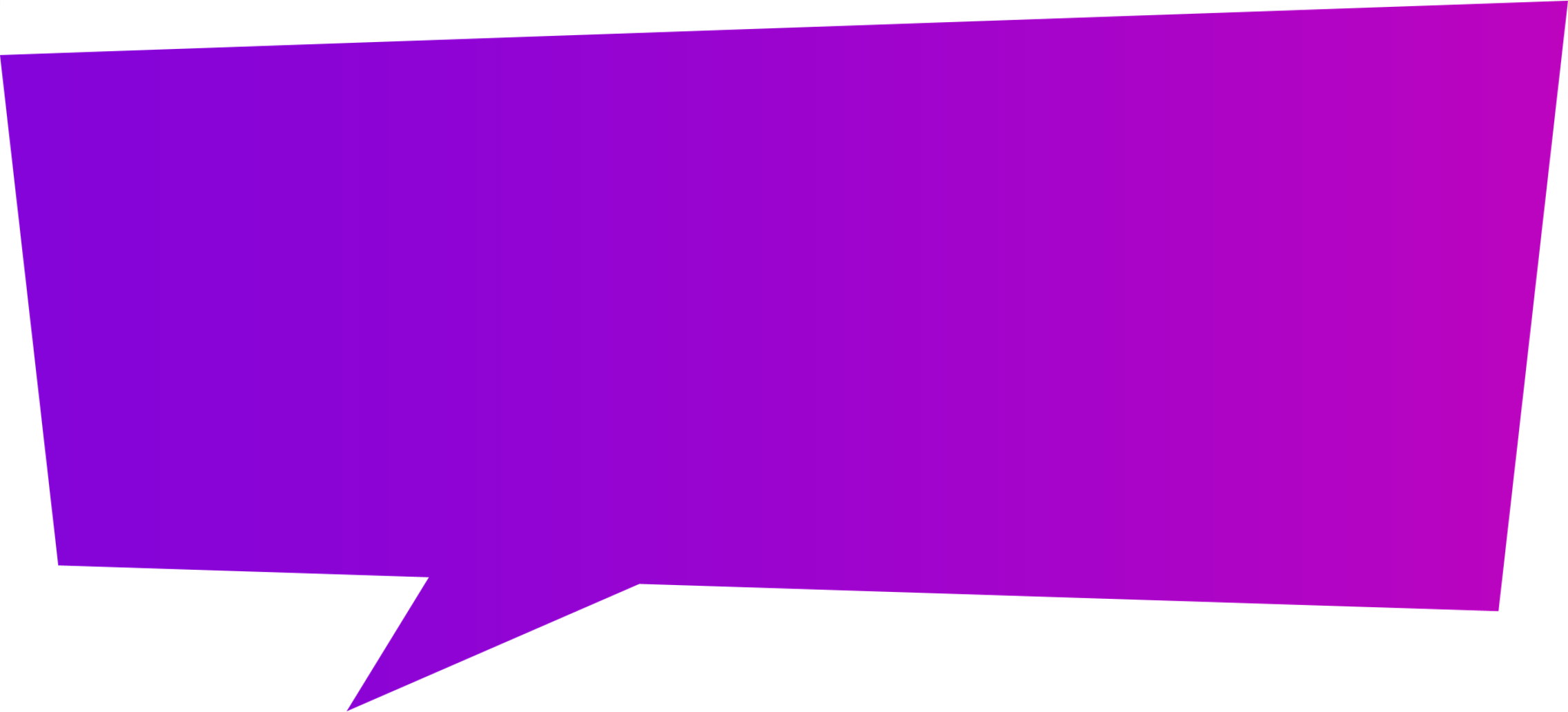 400
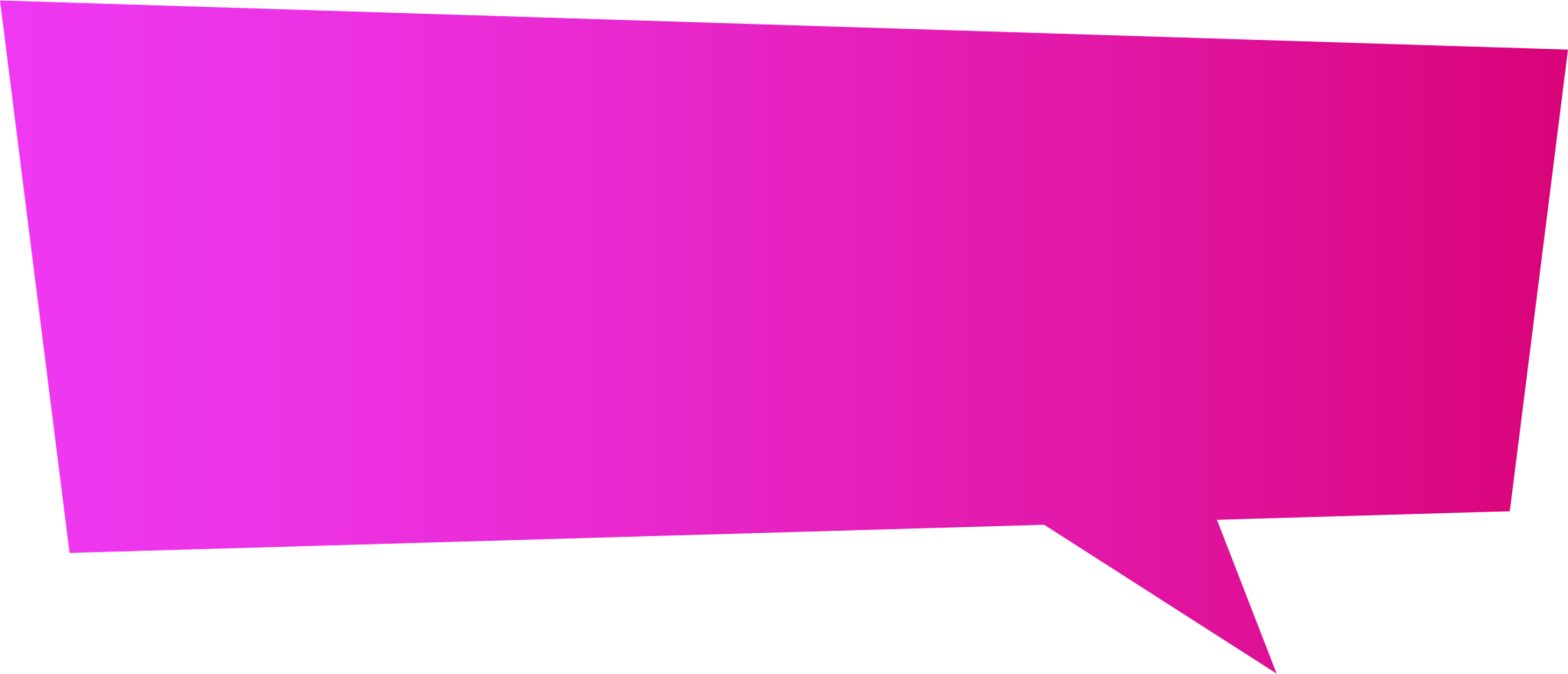 400
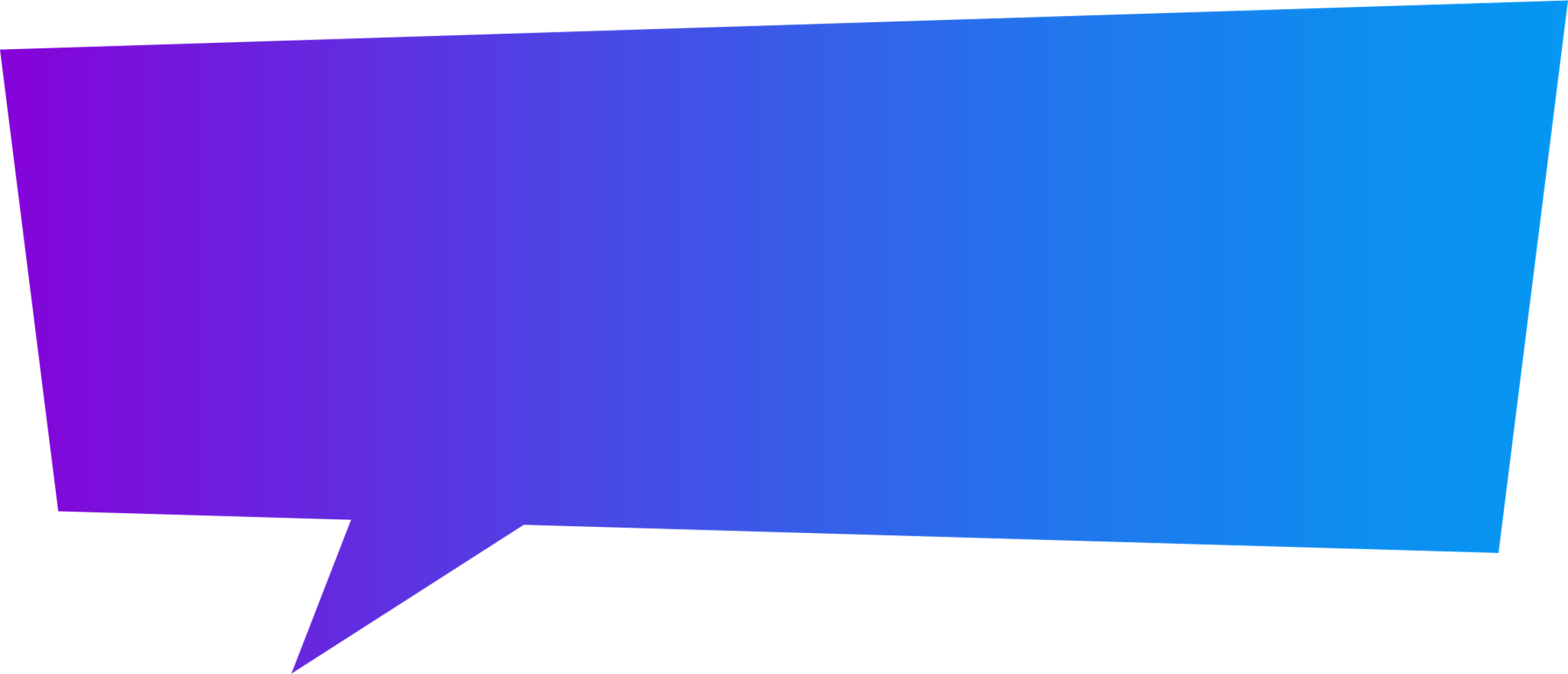 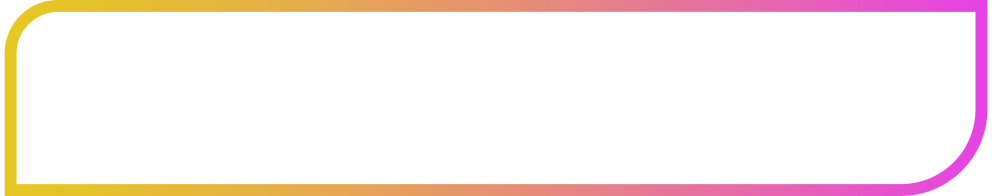 REFERENCIAS
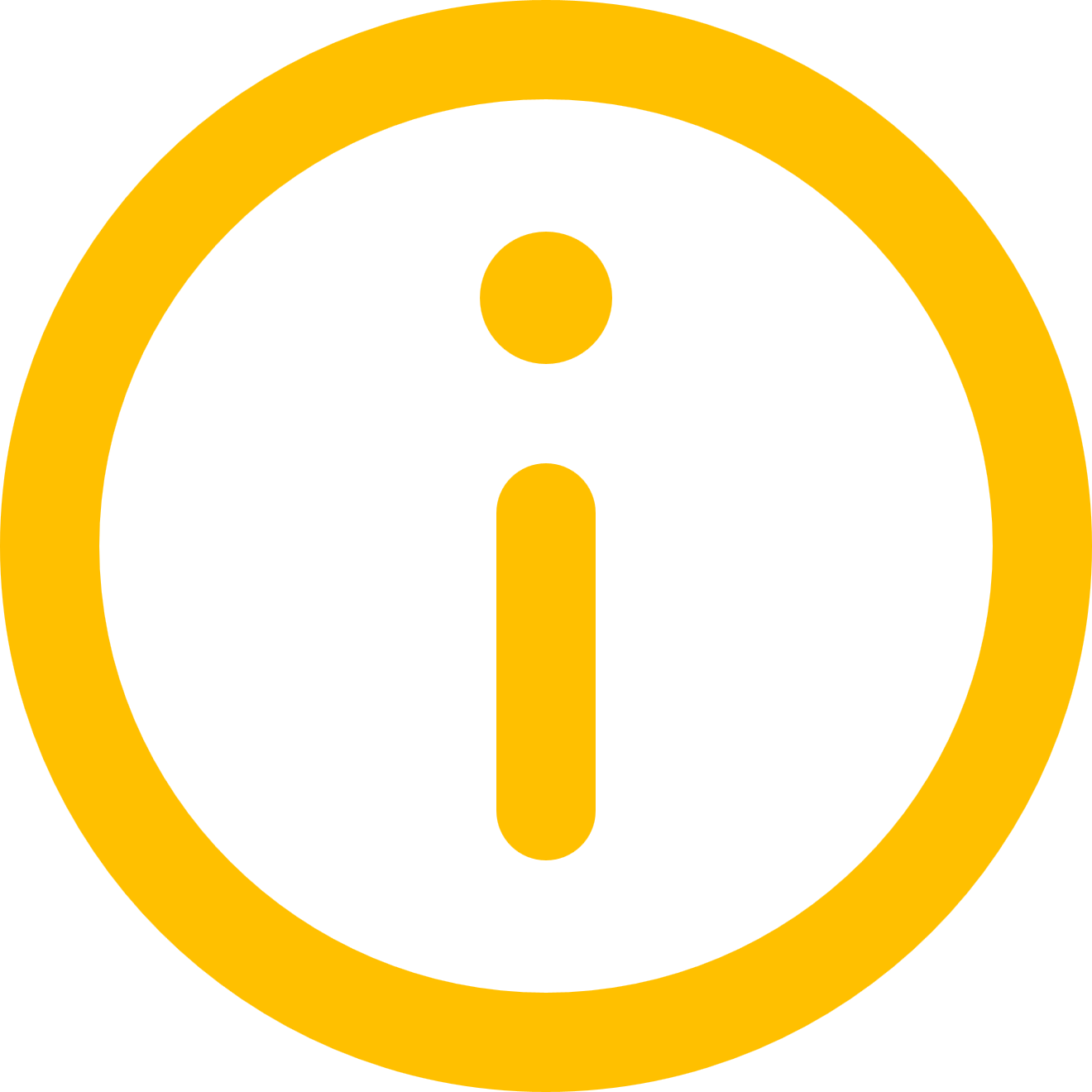 500
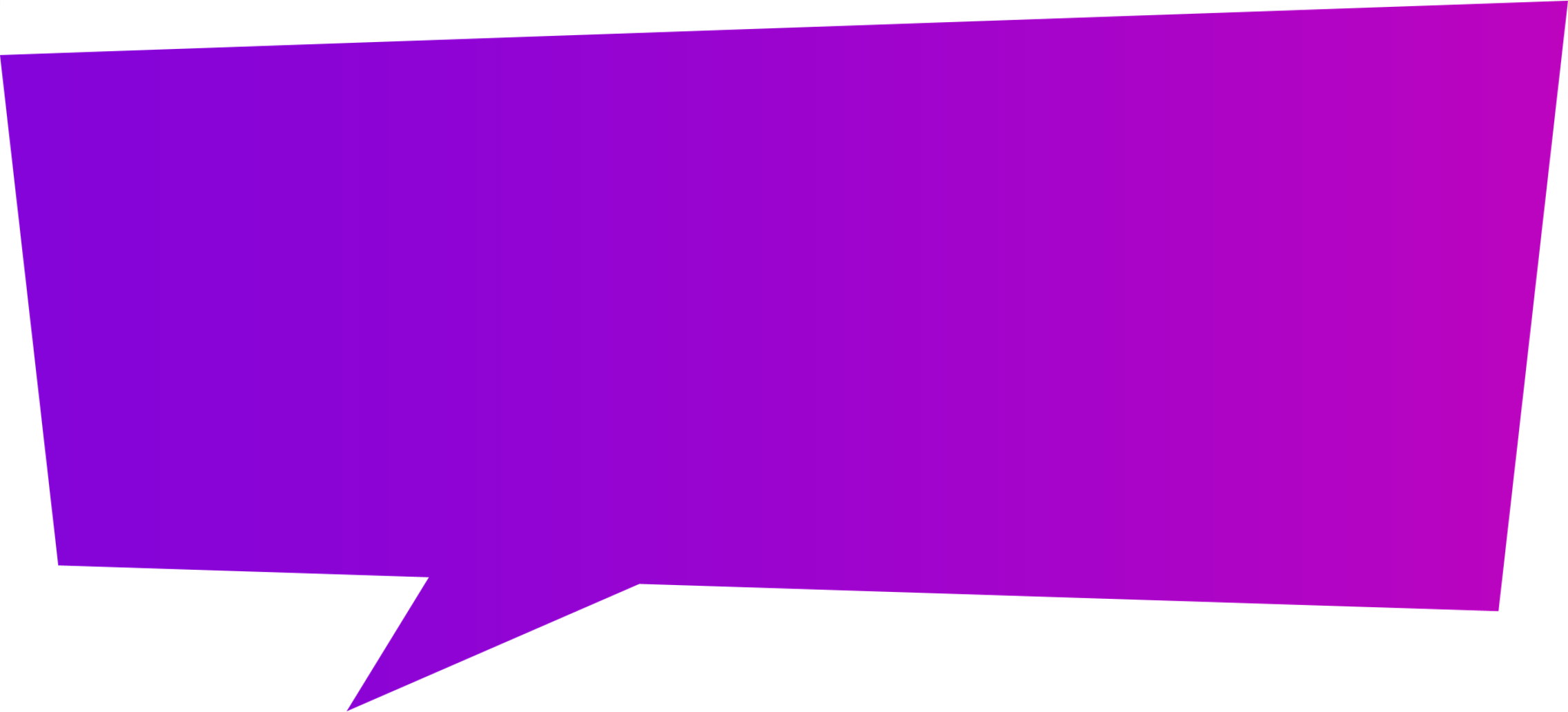 500
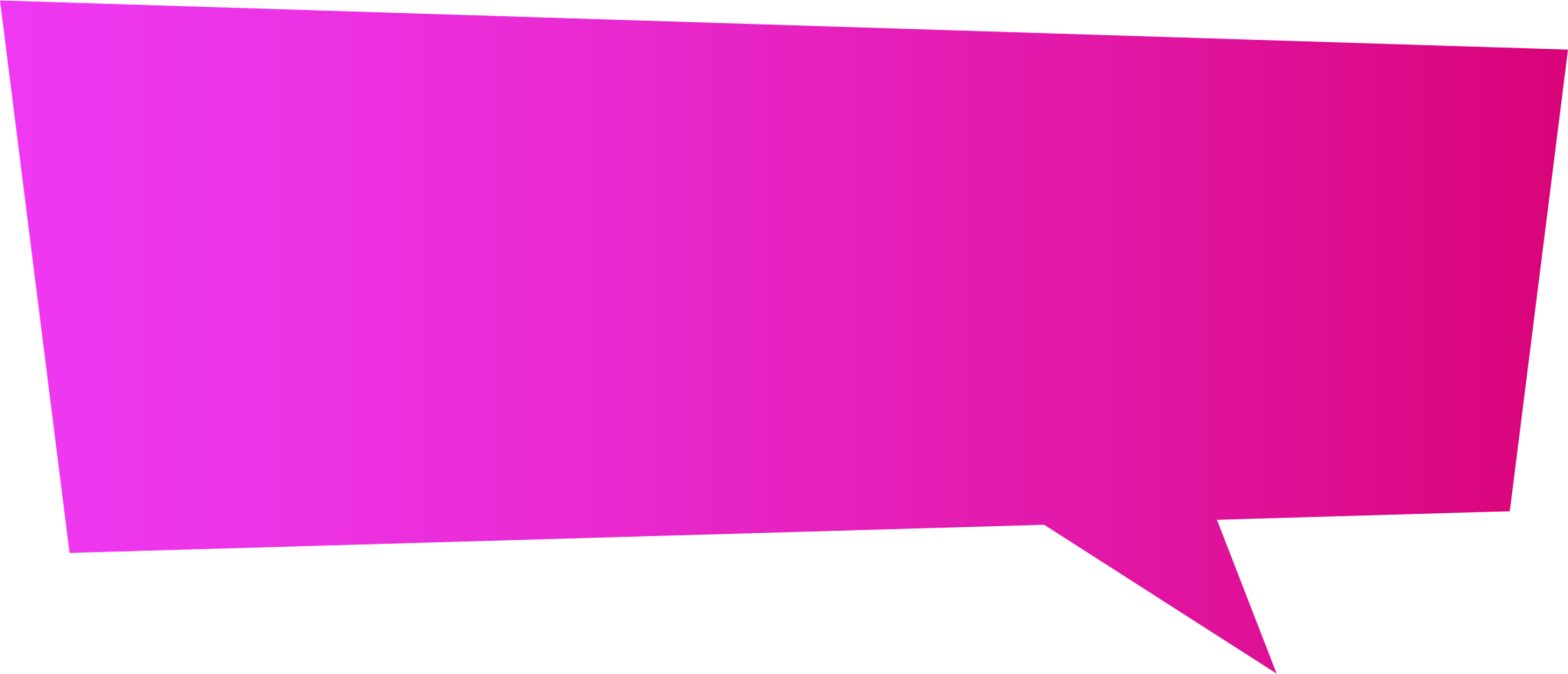 500
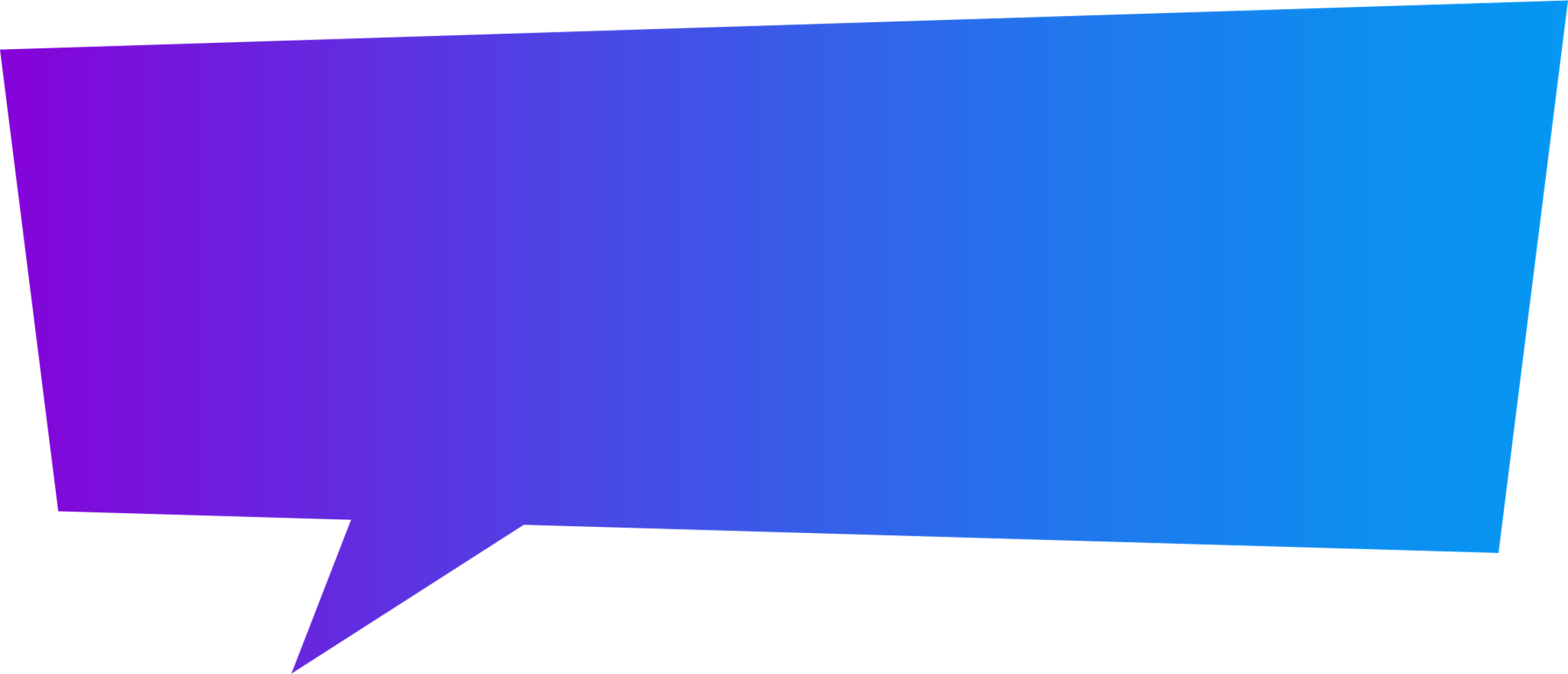 Este nivel ocurre cuando los docentes reconocen la importancia de desarrollar habilidades y competencias pedagógicas y tecnológicas
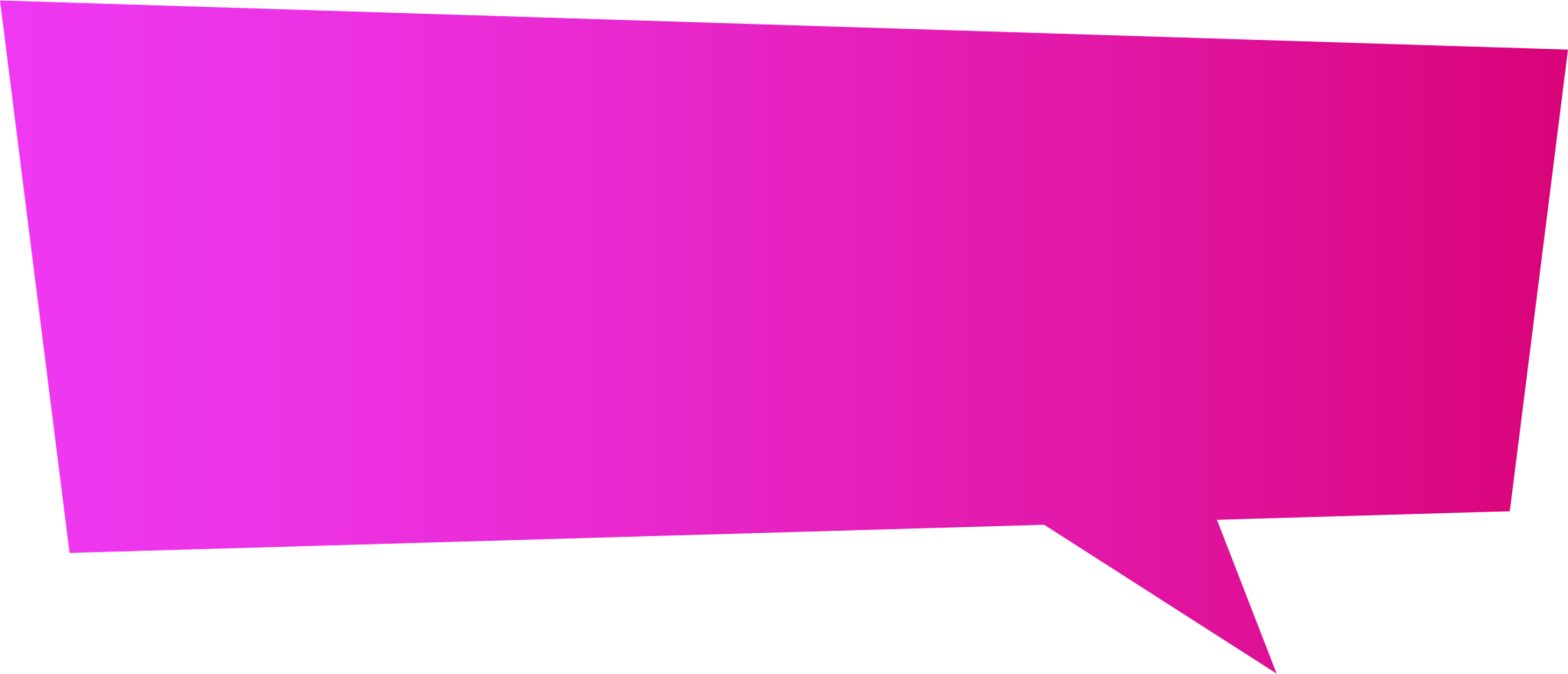 100
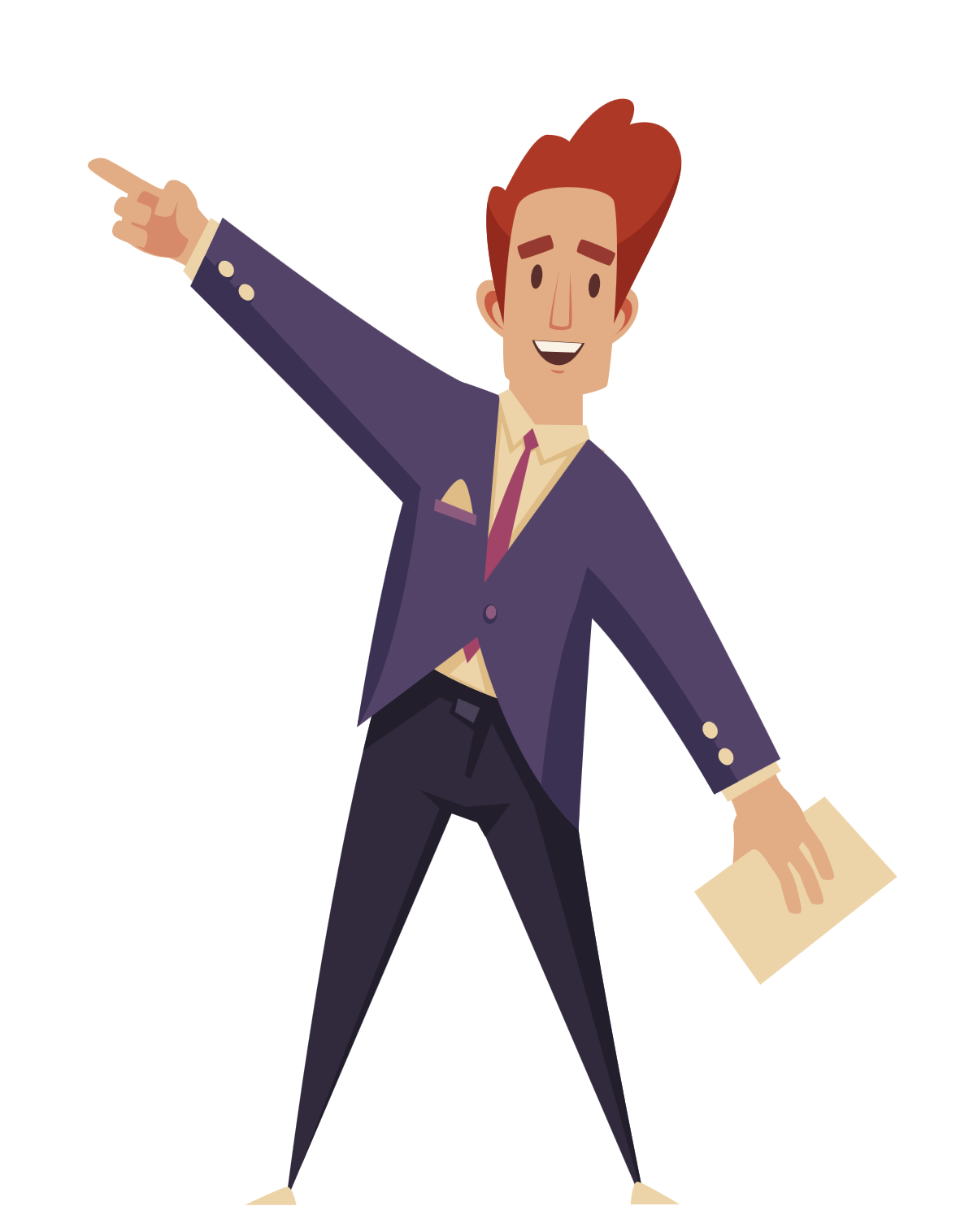 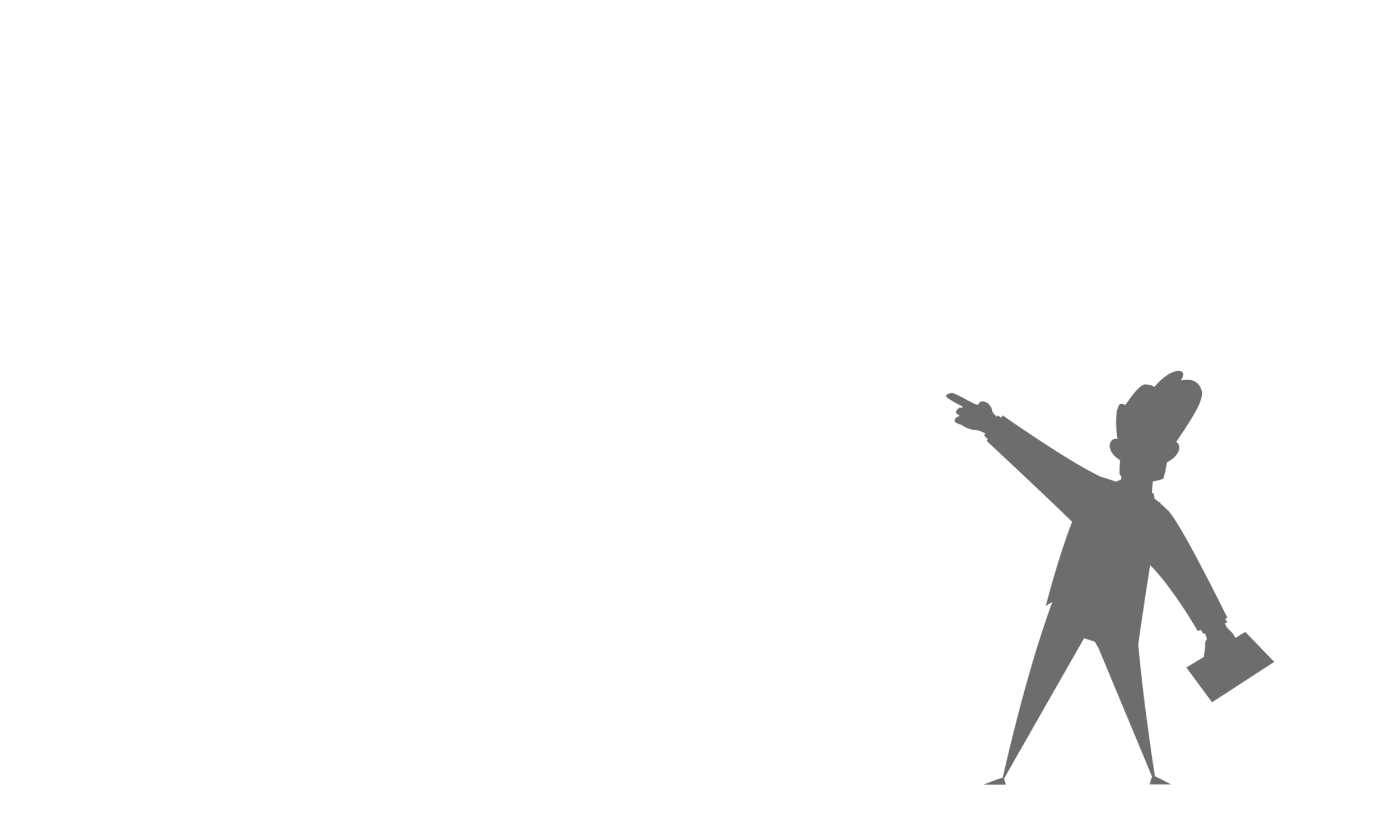 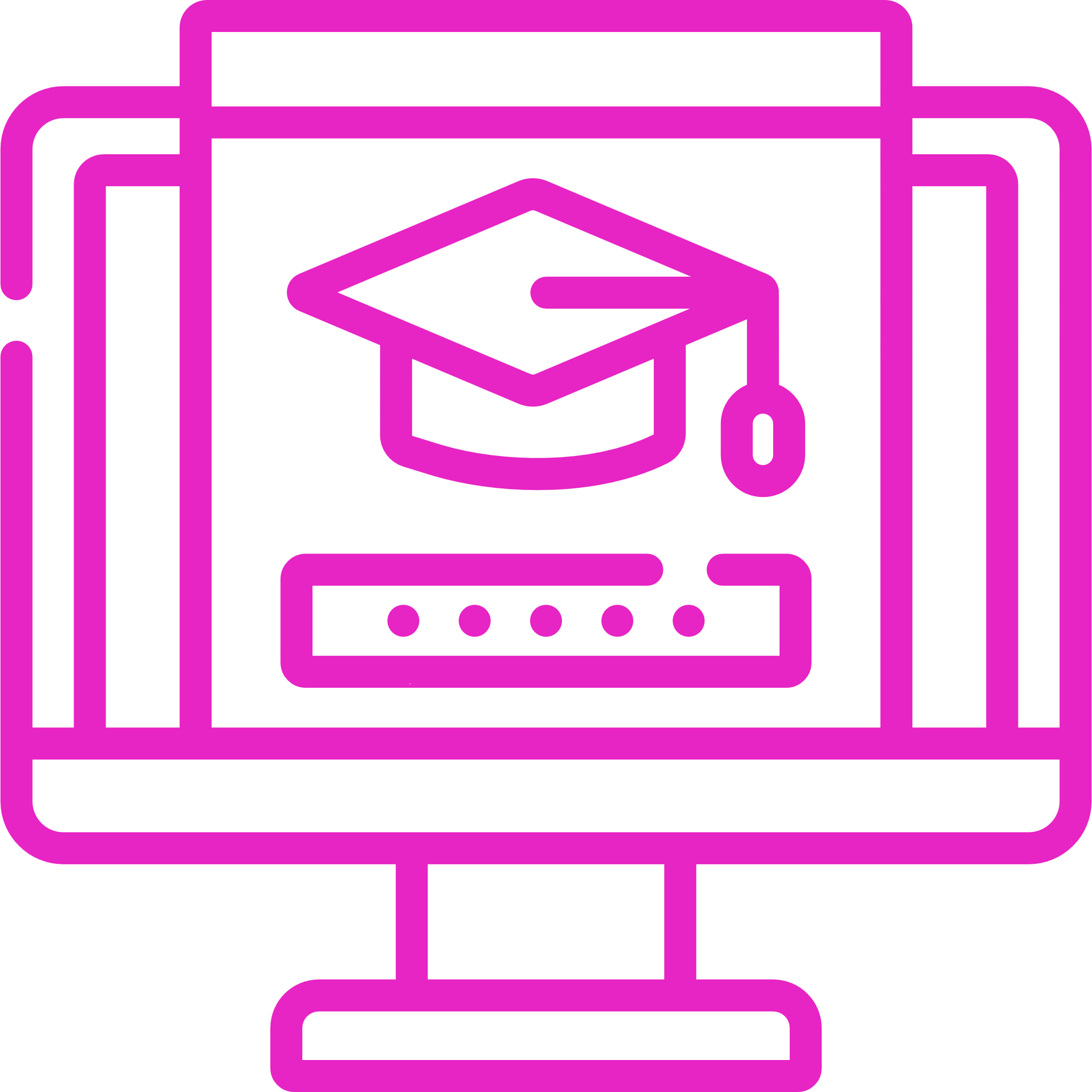 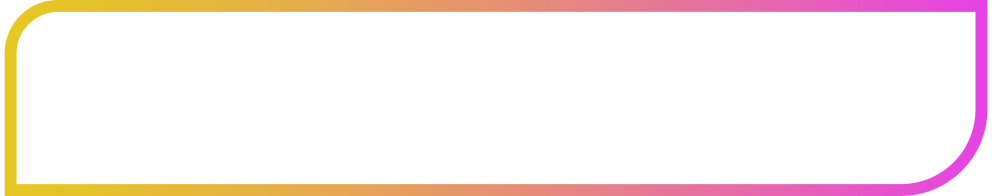 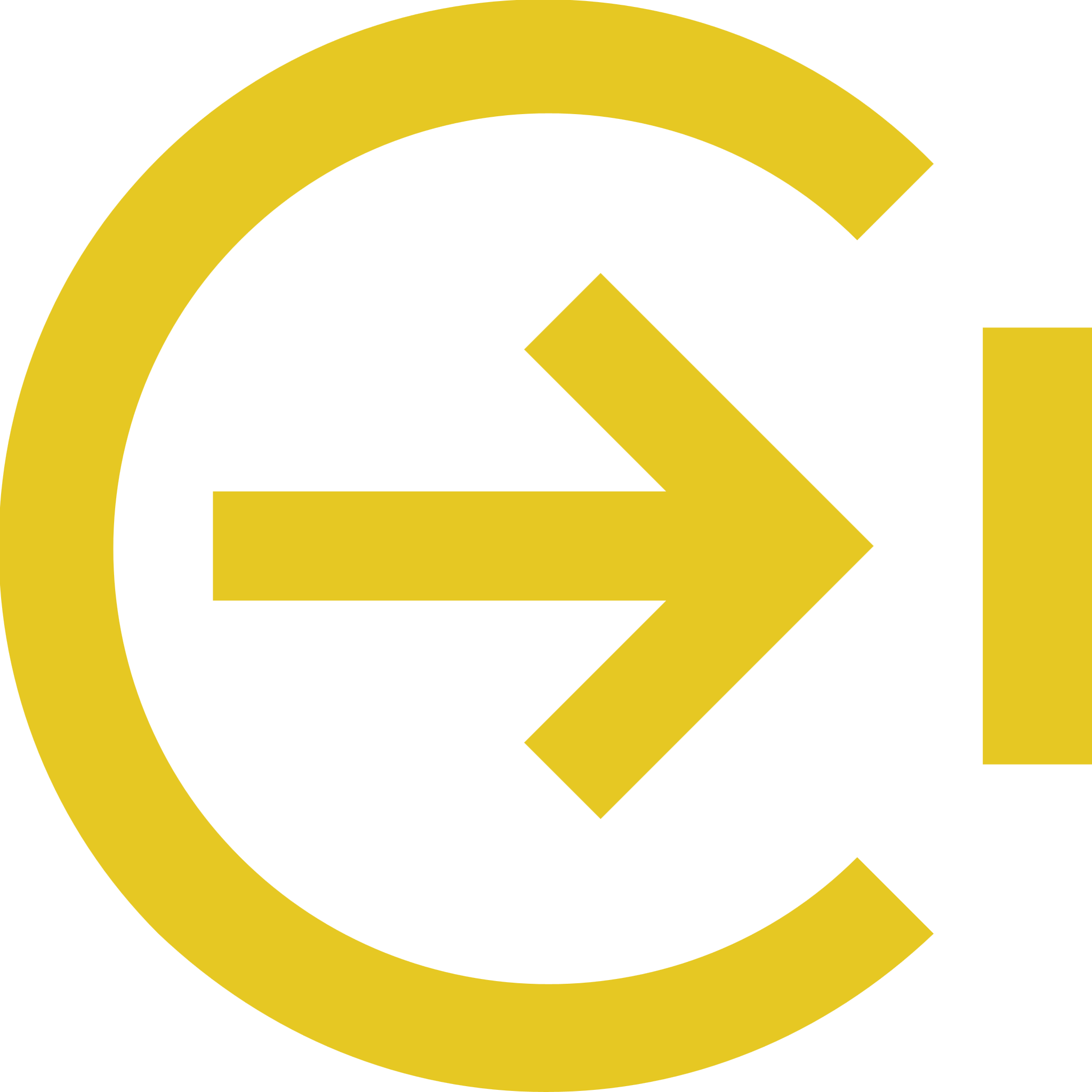 VER RESPUESTA
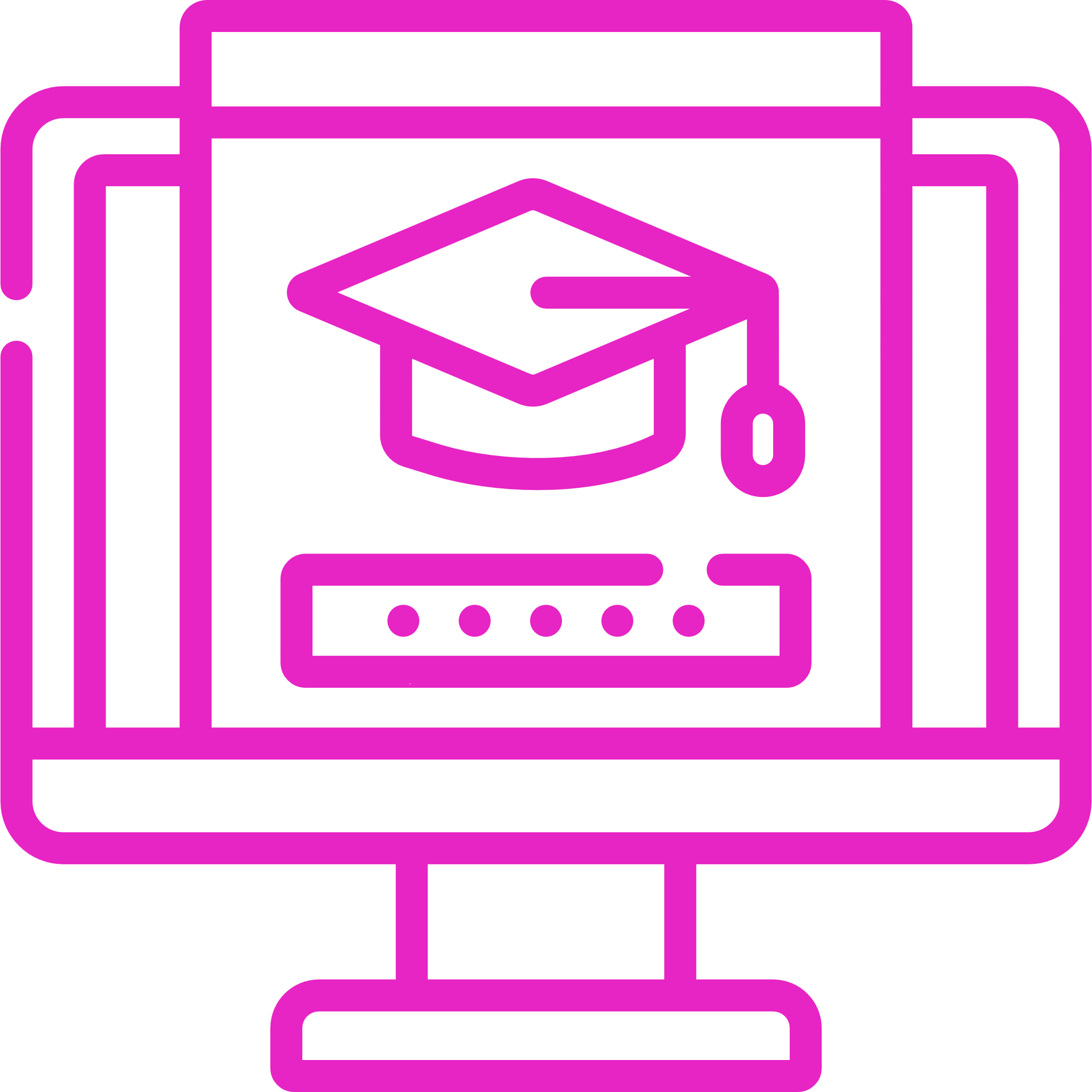 RESPUESTA
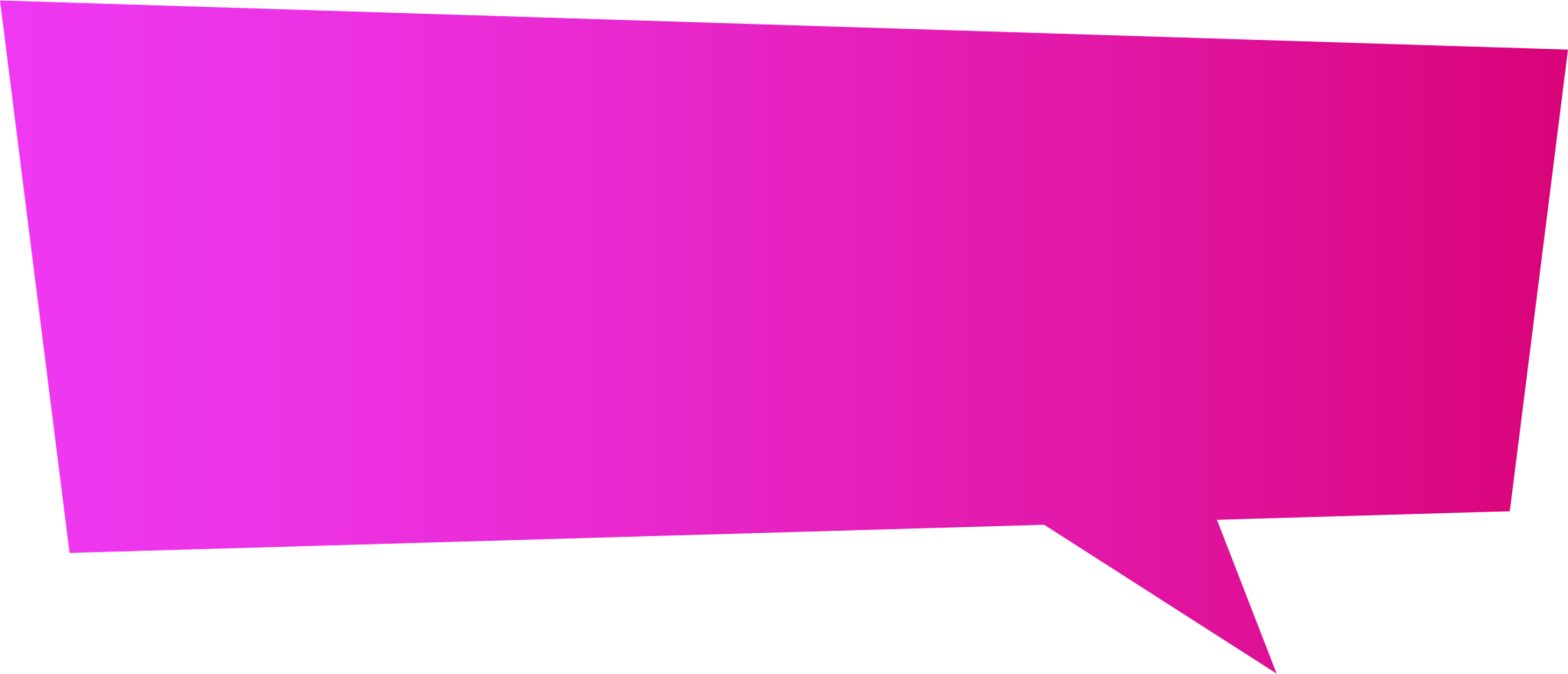 100
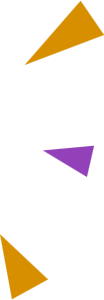 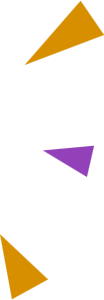 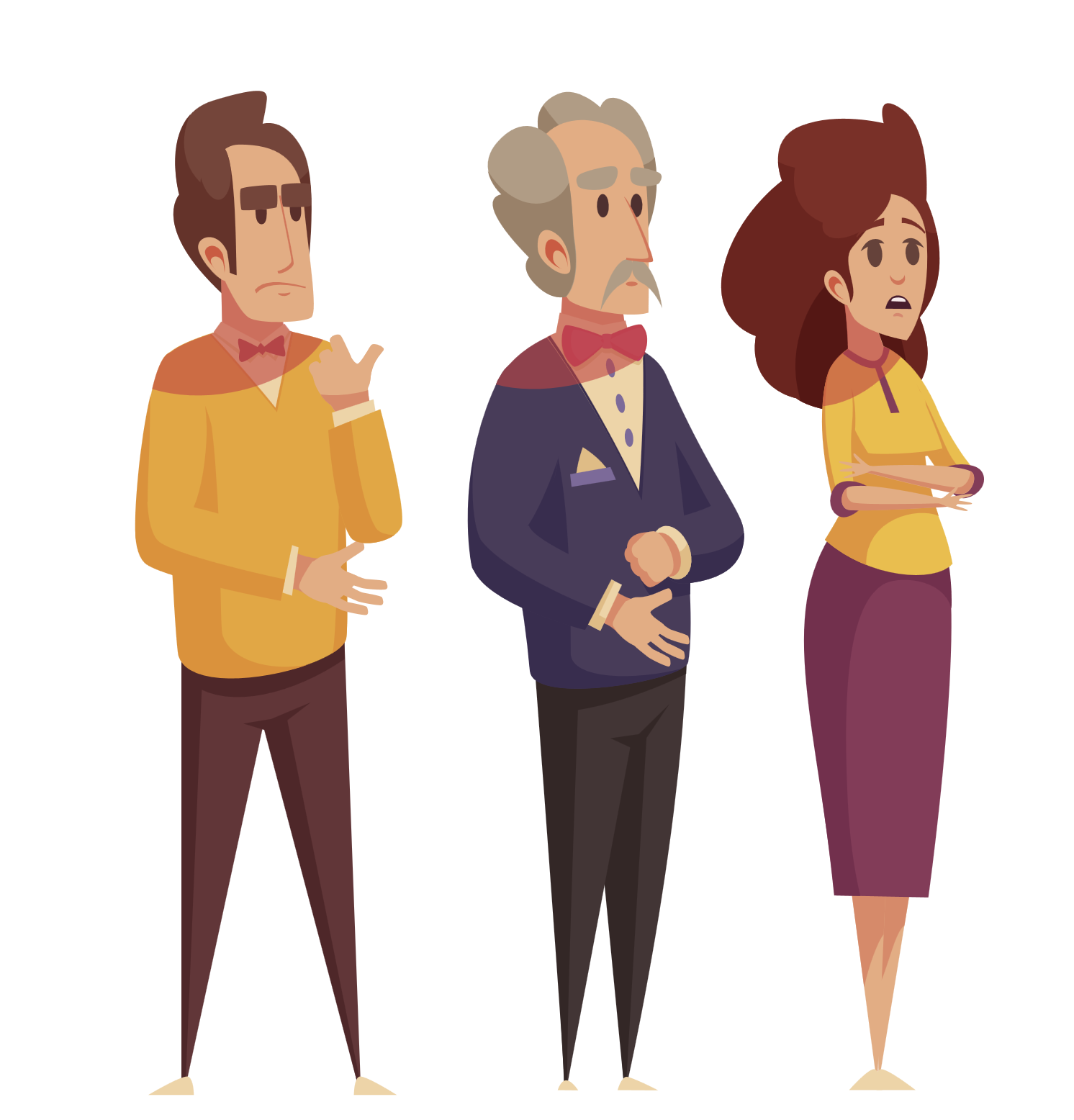 Nivel de acceso a la tecnología
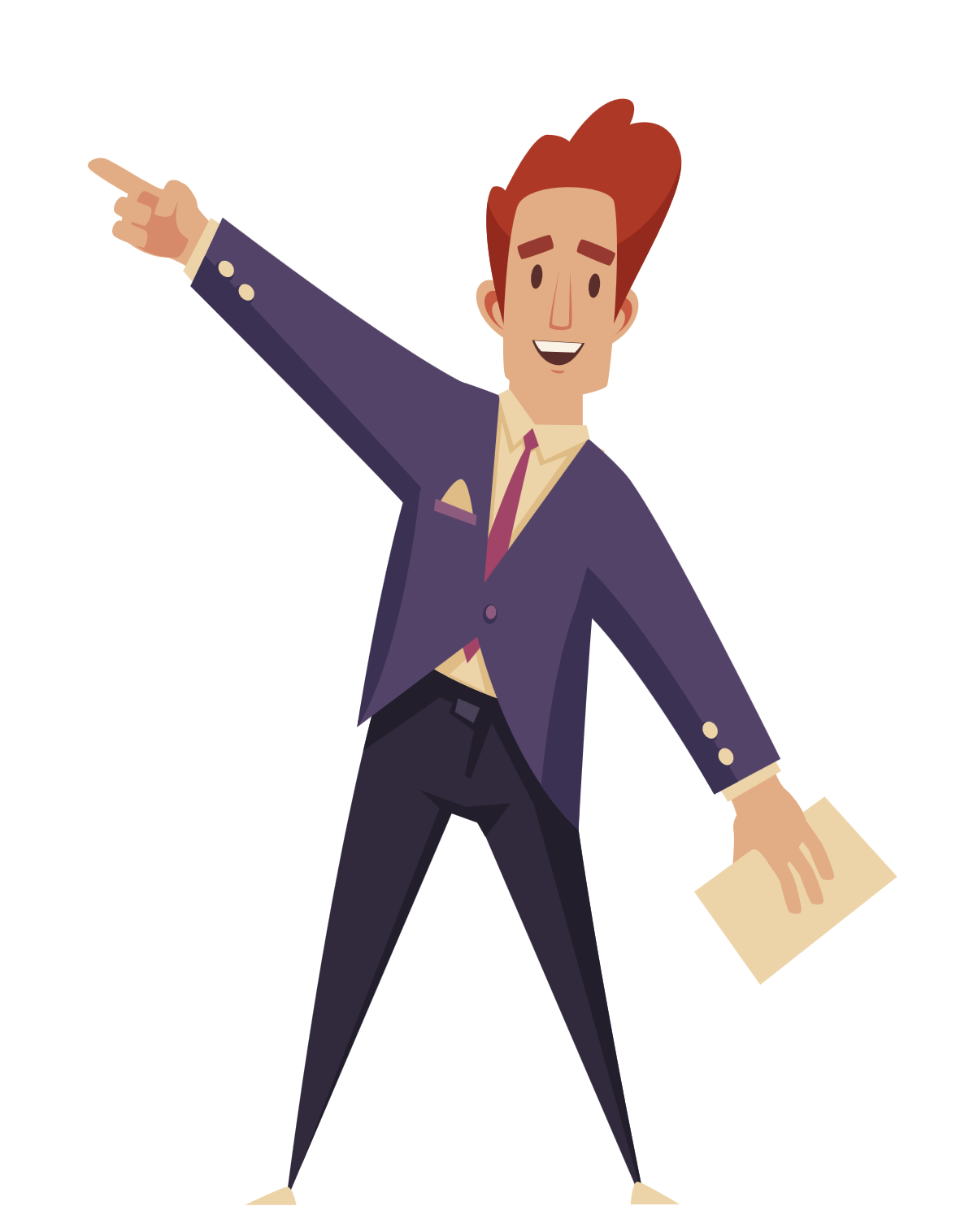 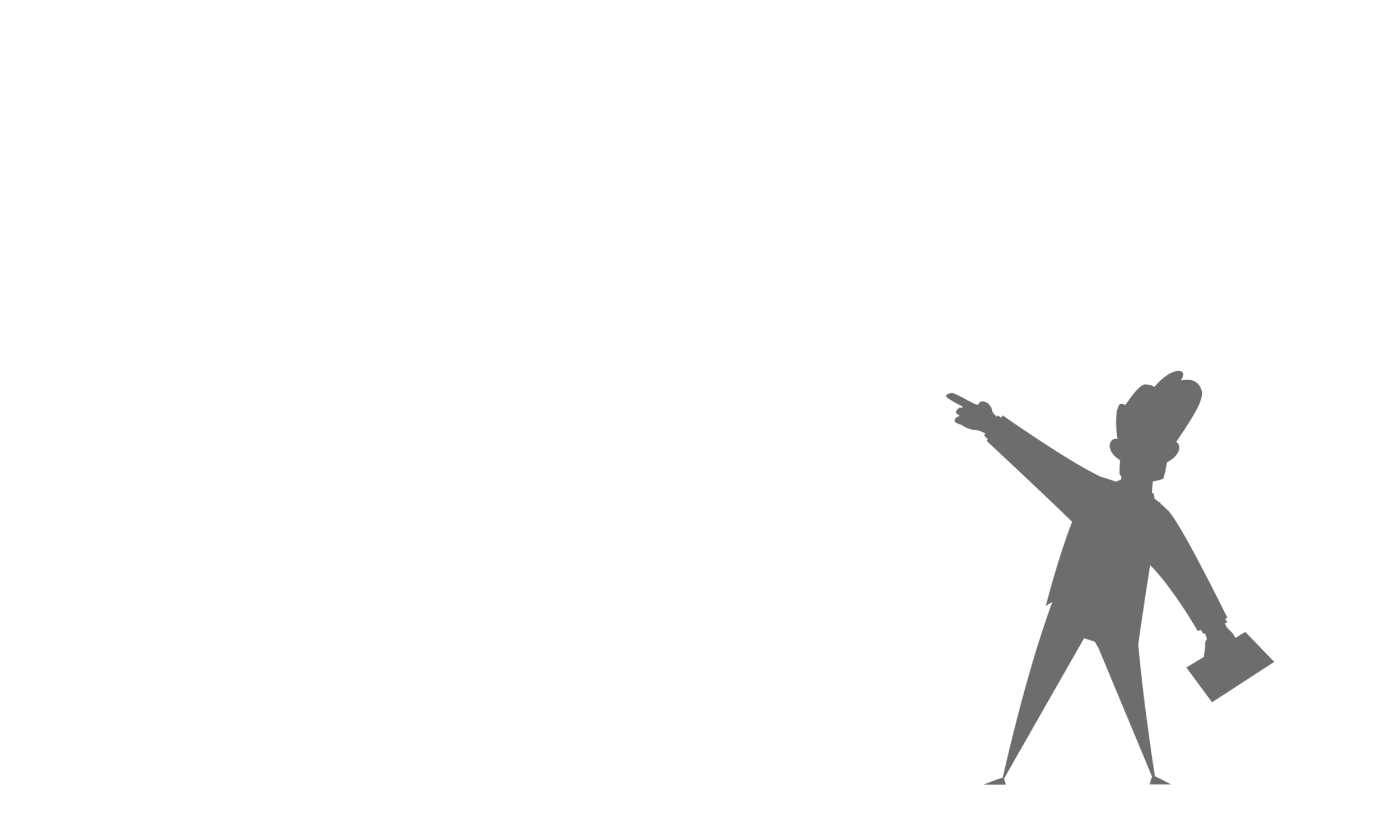 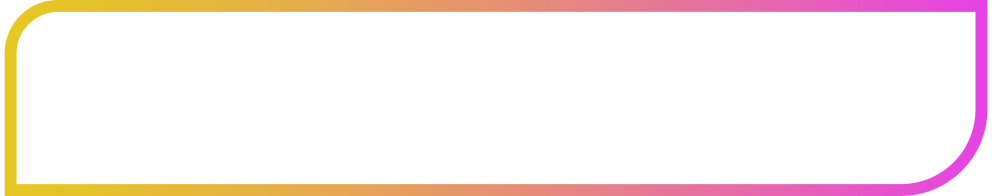 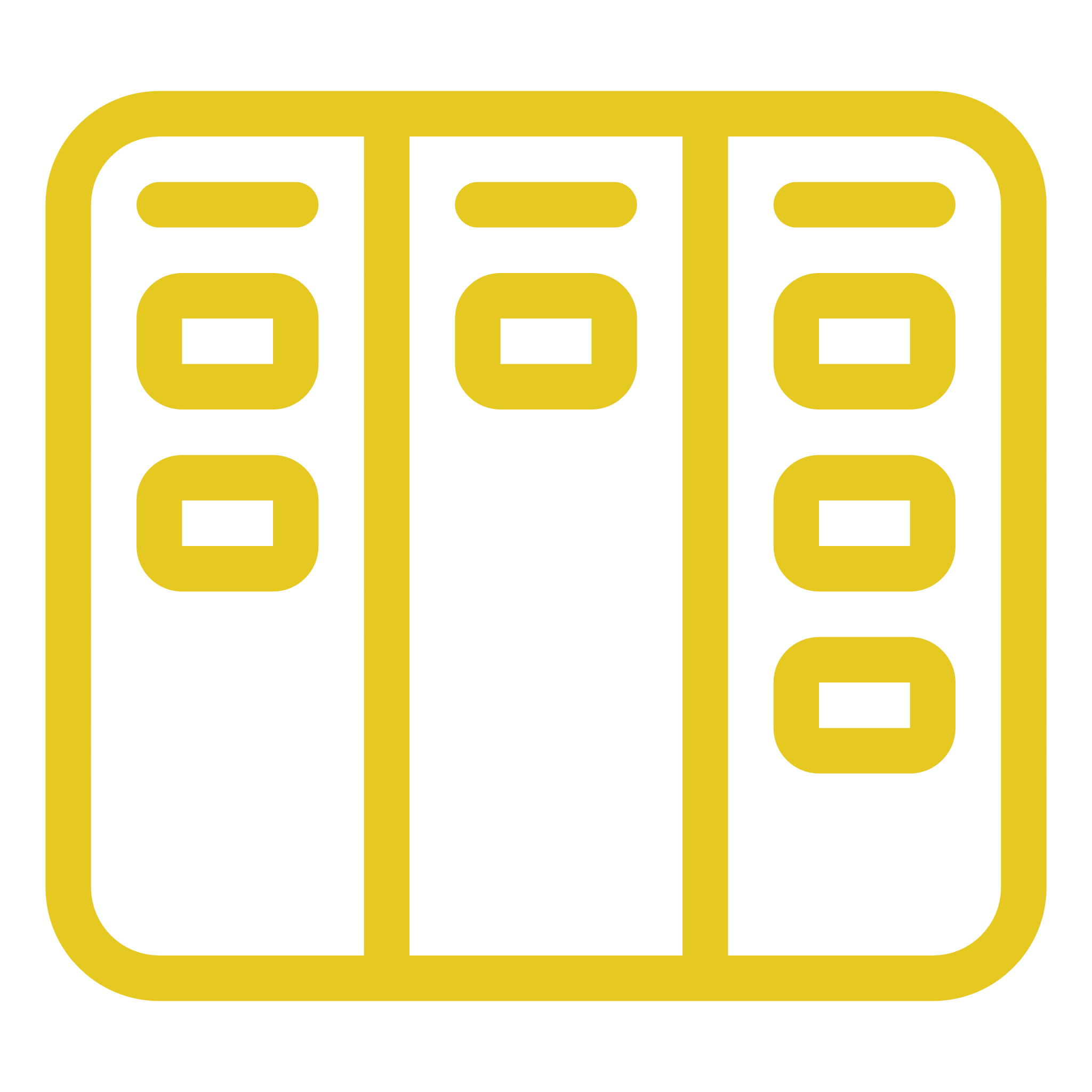 REGRESAR AL TABLERO
Este nivel acontece cuando los docentes adoptan a las TIC como elemento imprescindible en sus prácticas educativas o proyectos con firmes propósitos pedagógicos y didácticos.
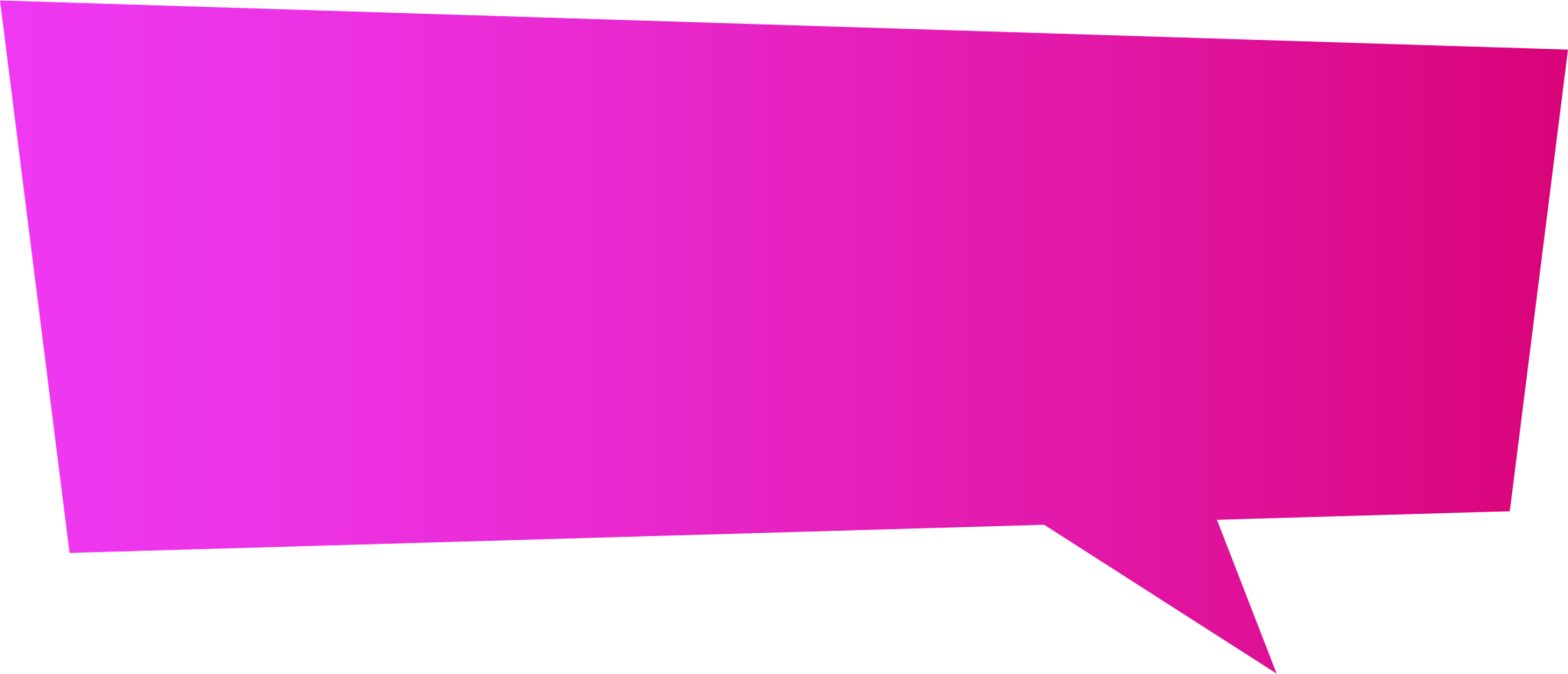 200
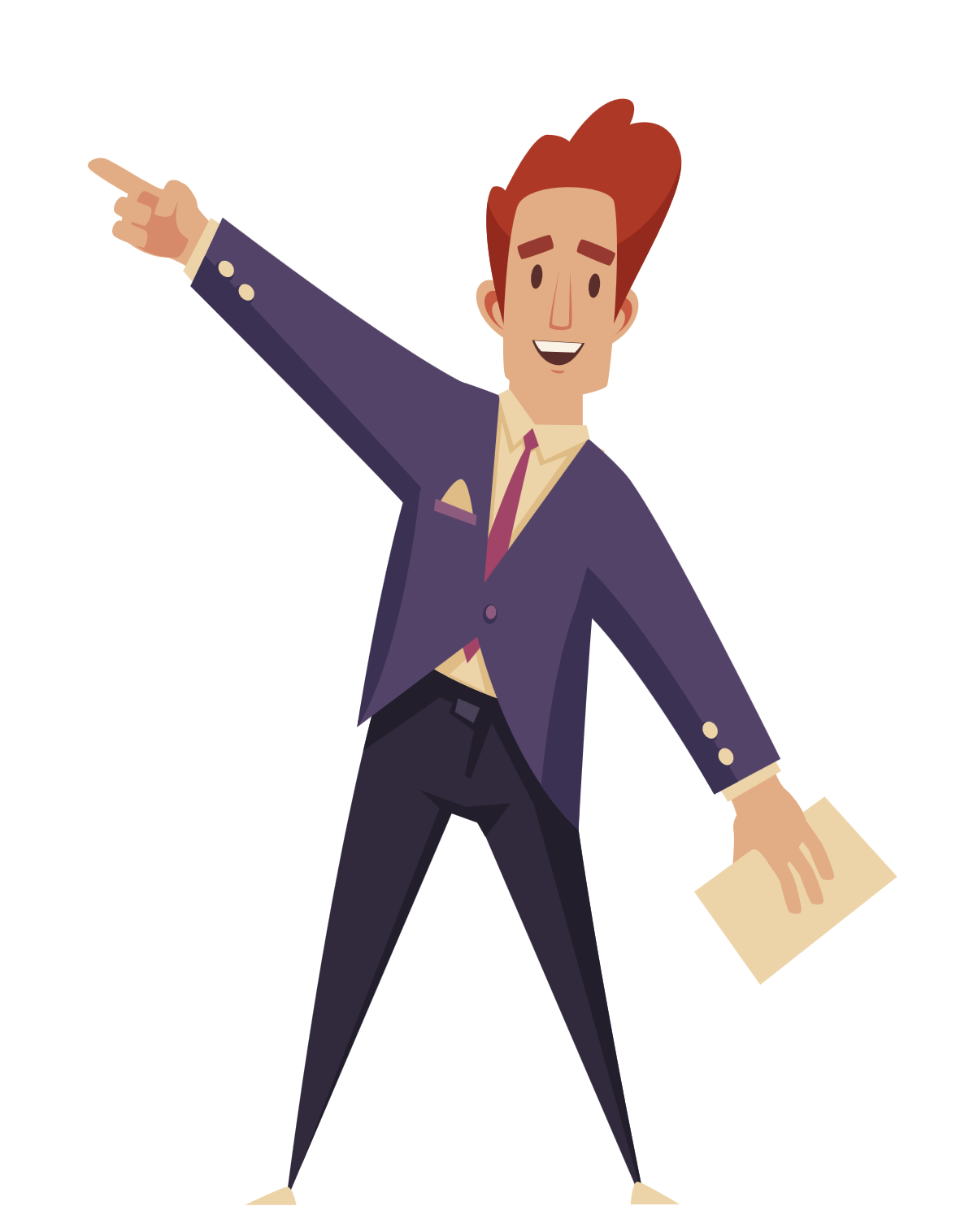 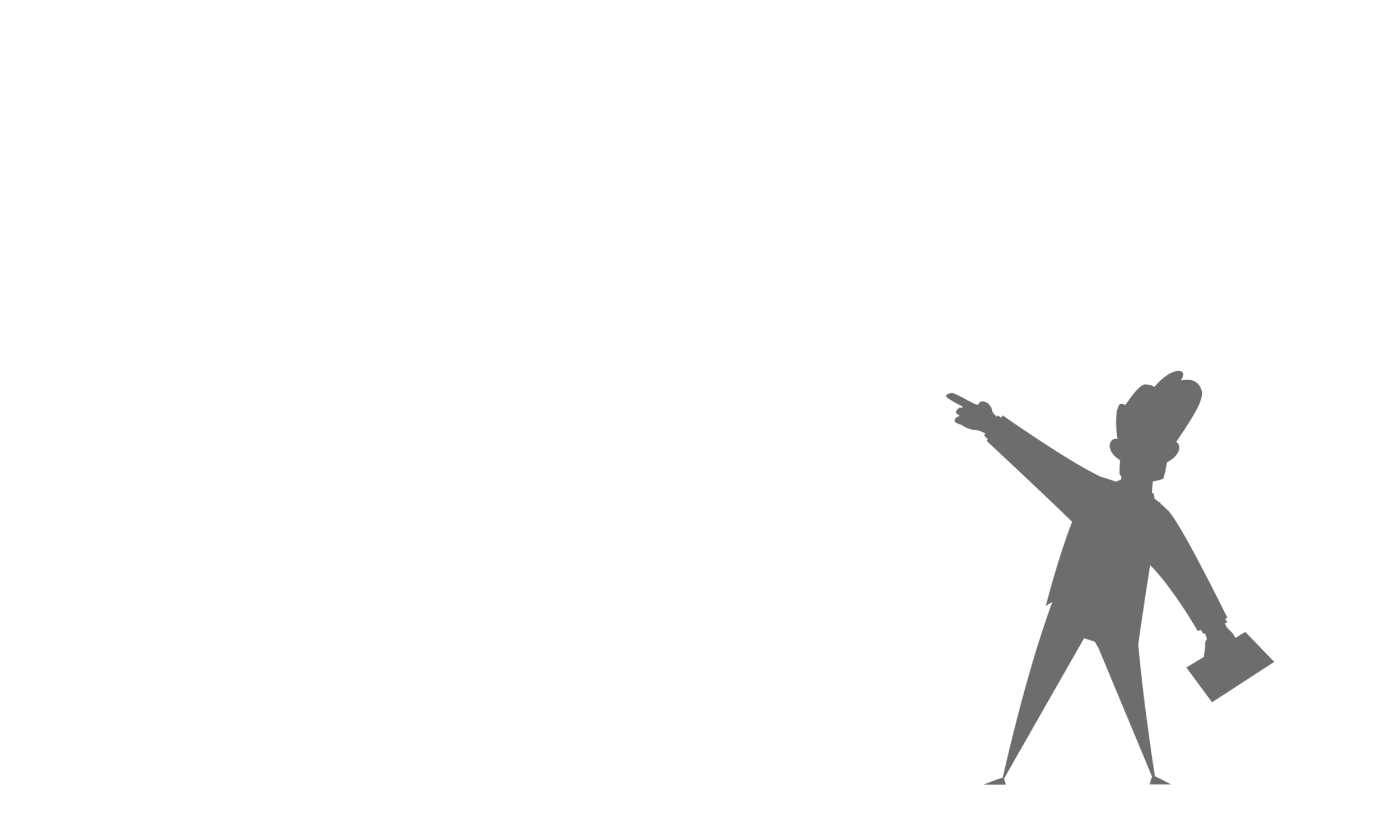 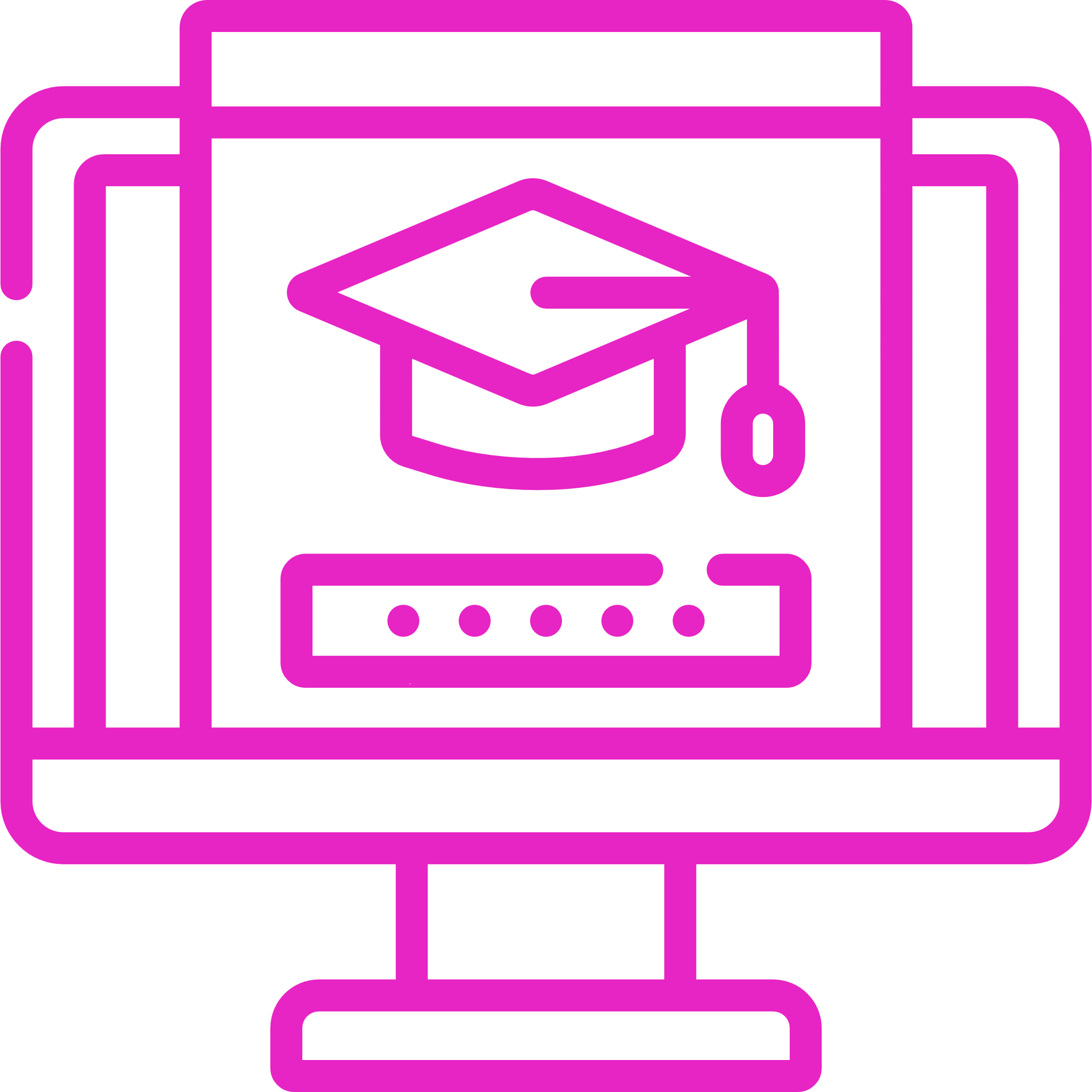 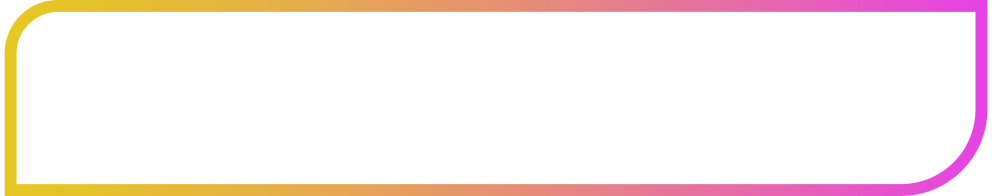 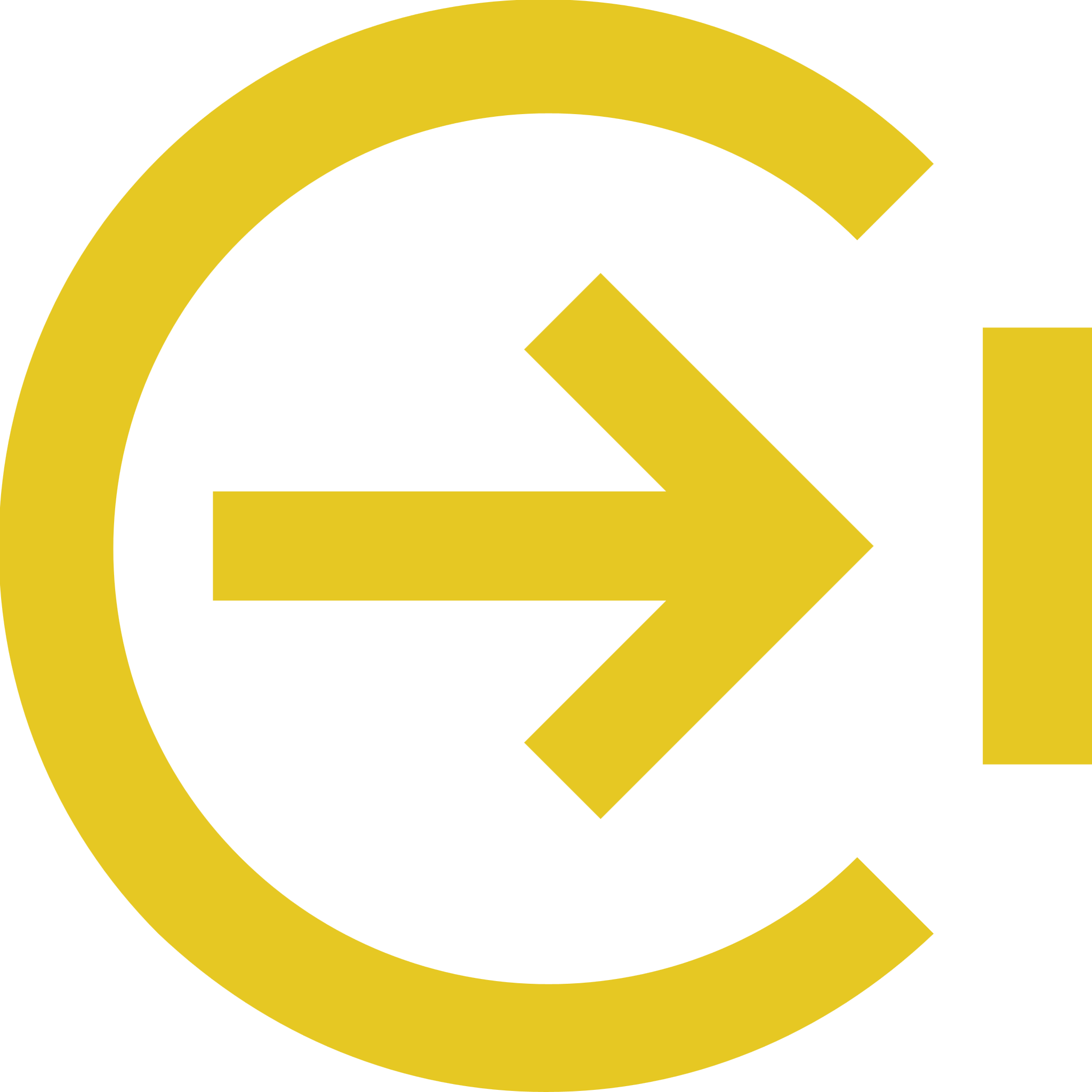 VER RESPUESTA
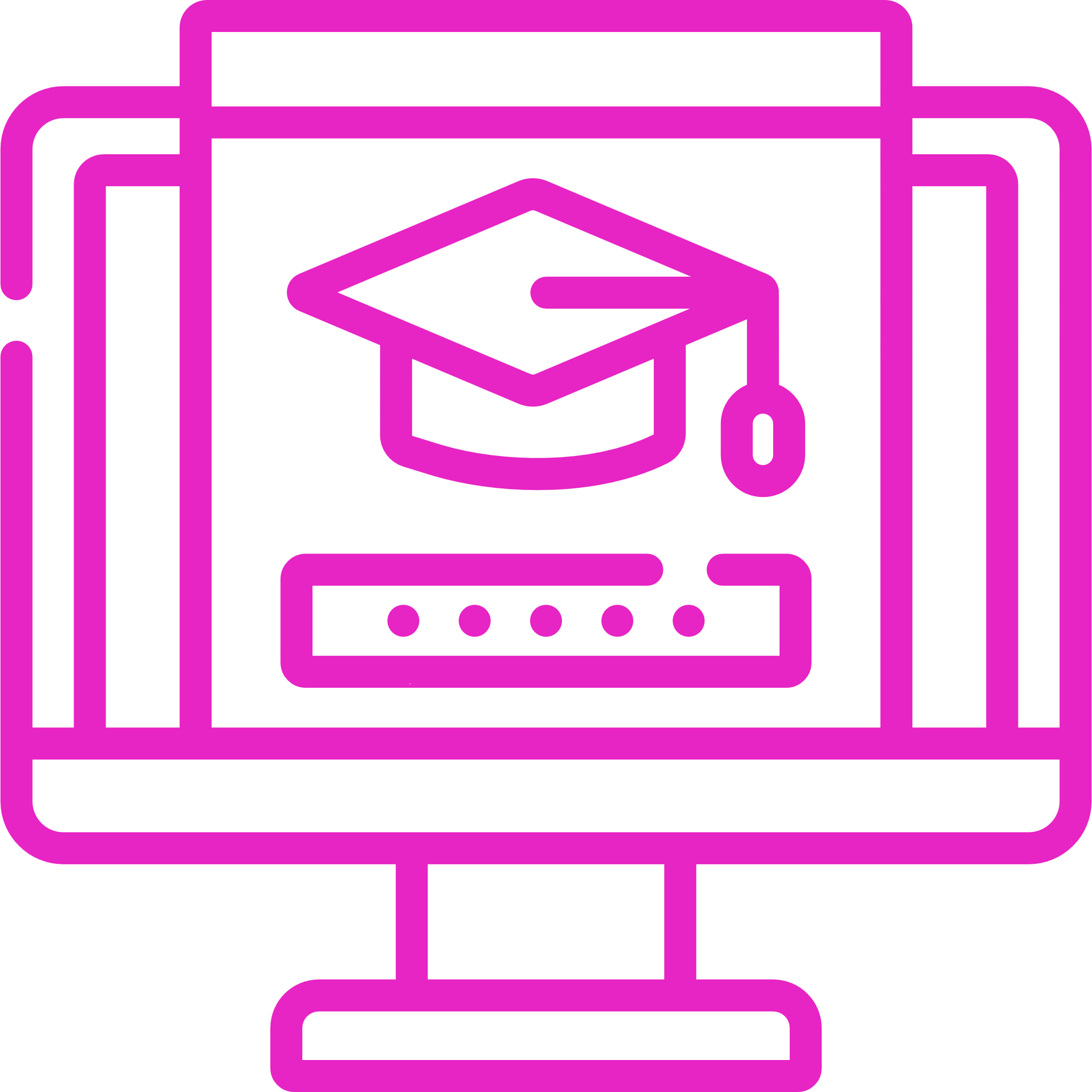 RESPUESTA
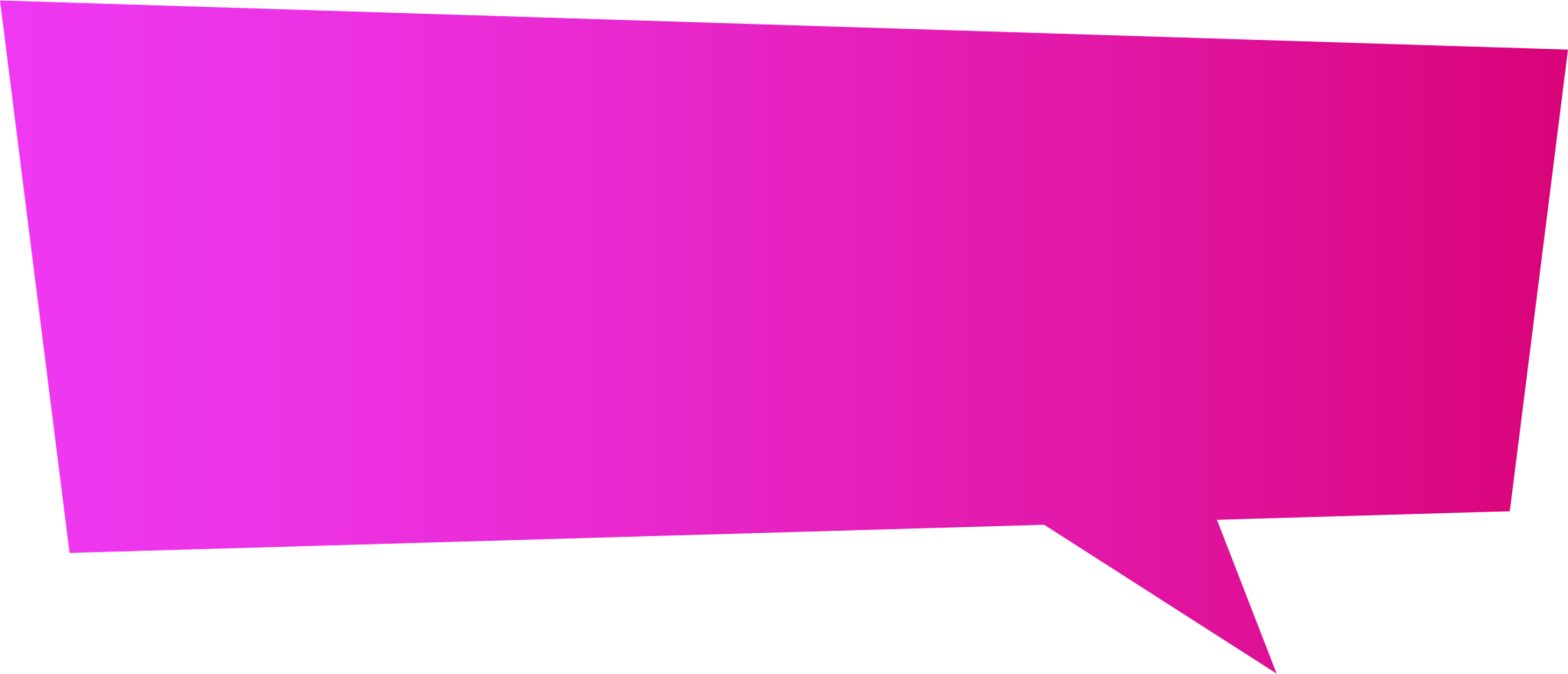 200
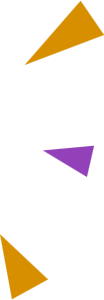 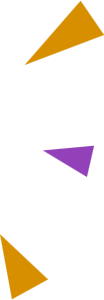 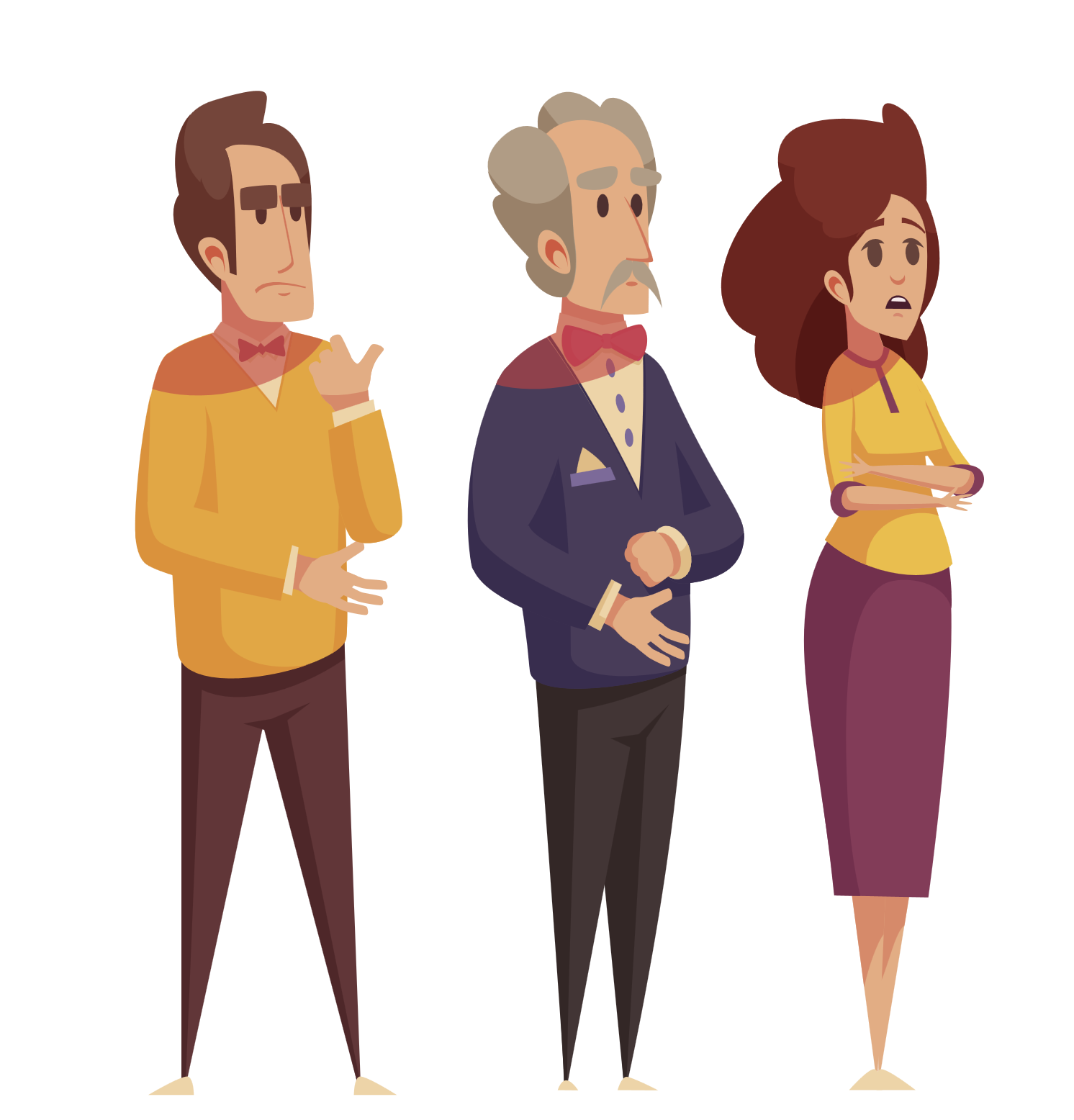 Nivel de apropiación de la tecnología
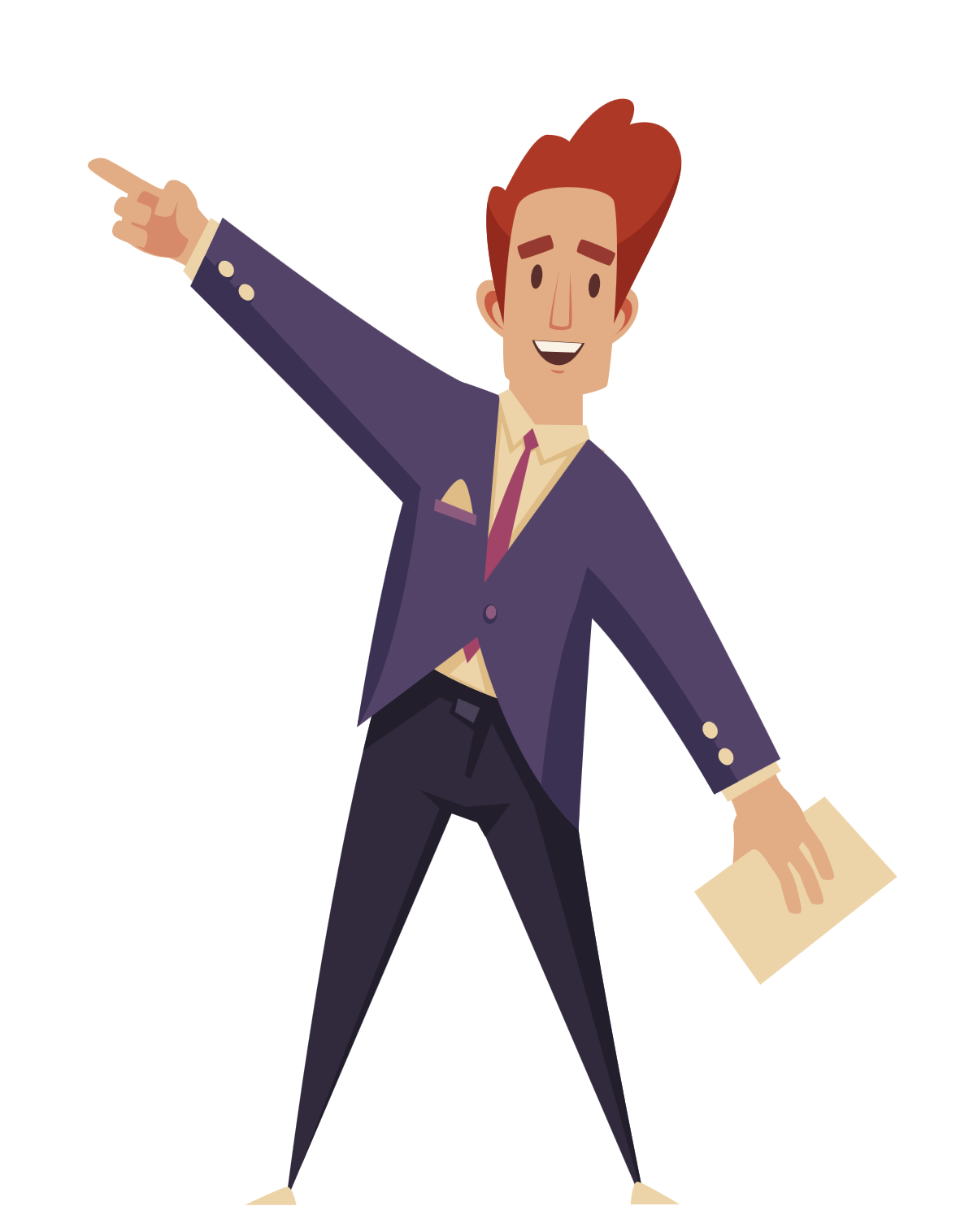 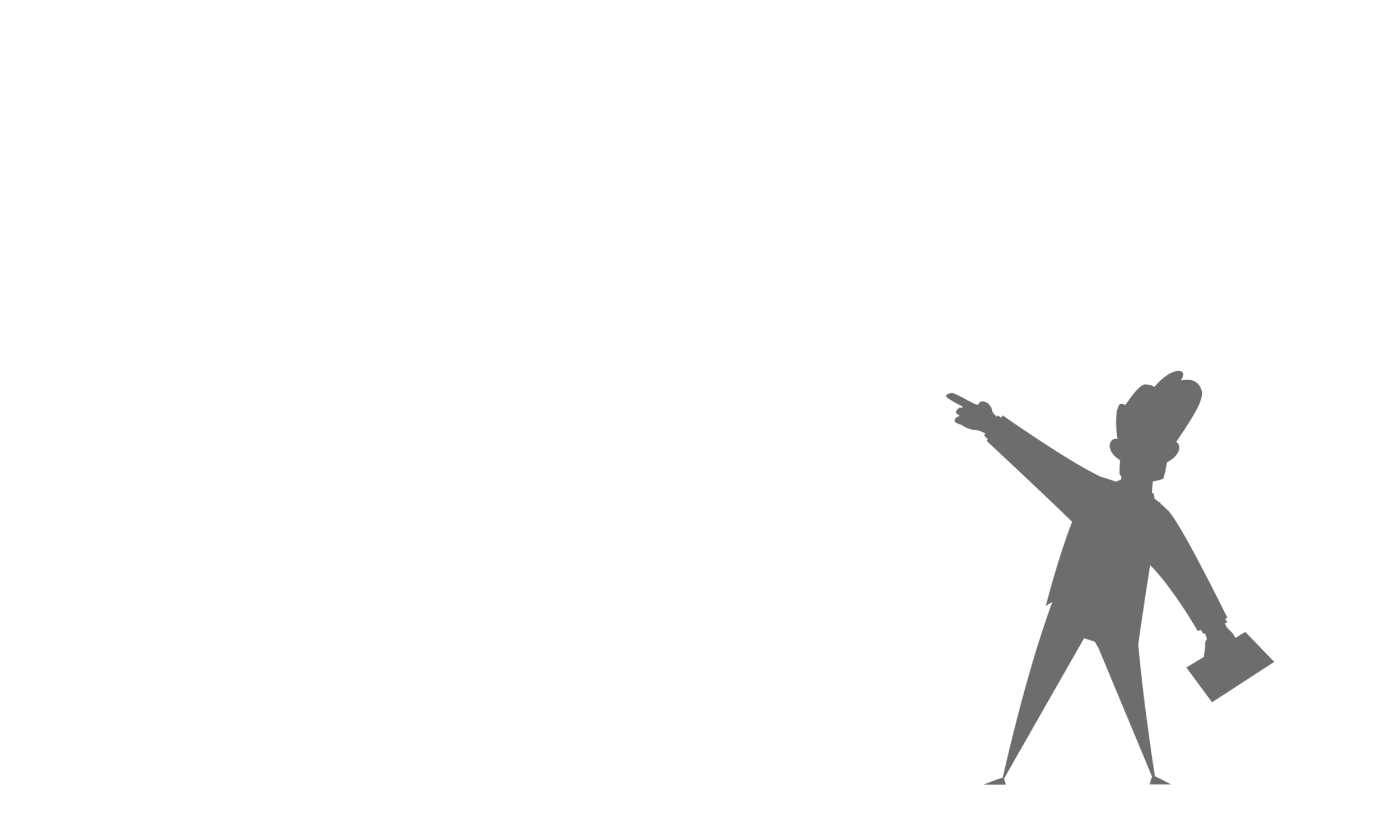 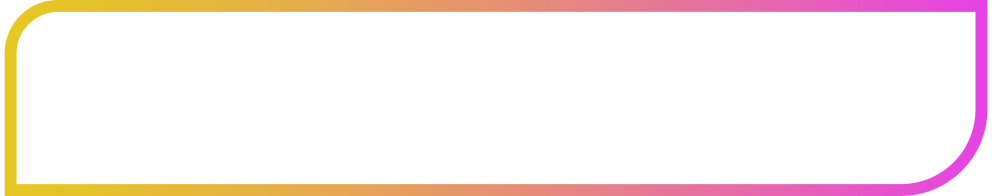 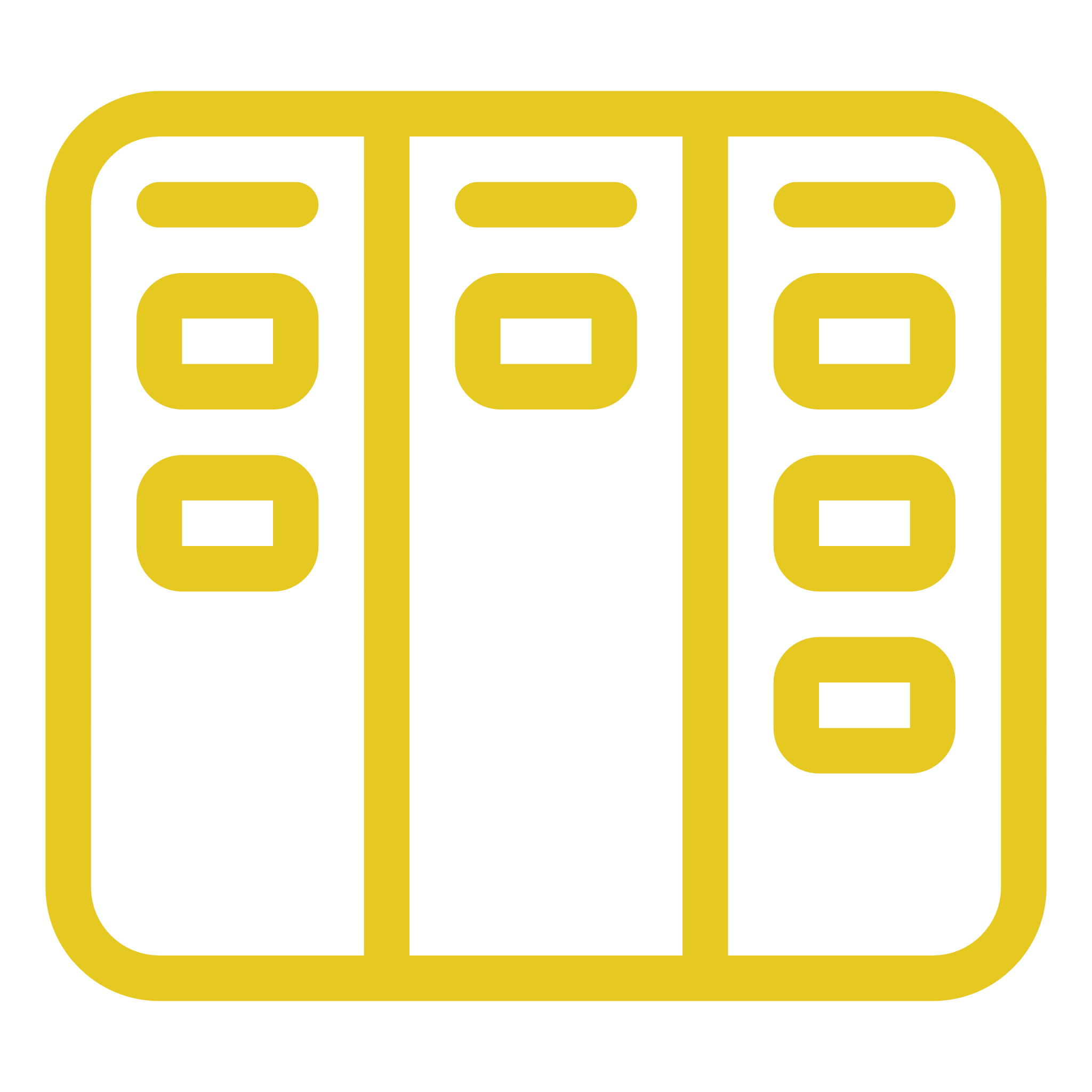 REGRESAR AL TABLERO
Este nivel sucede cuando los docentes después de reconocer su nuevo método de trabajo con apoyo de las TIC, deciden desarrollar y optimizar con el uso de las TIC su proceso de aprendizaje para la enseñanza de sus asignaturas.
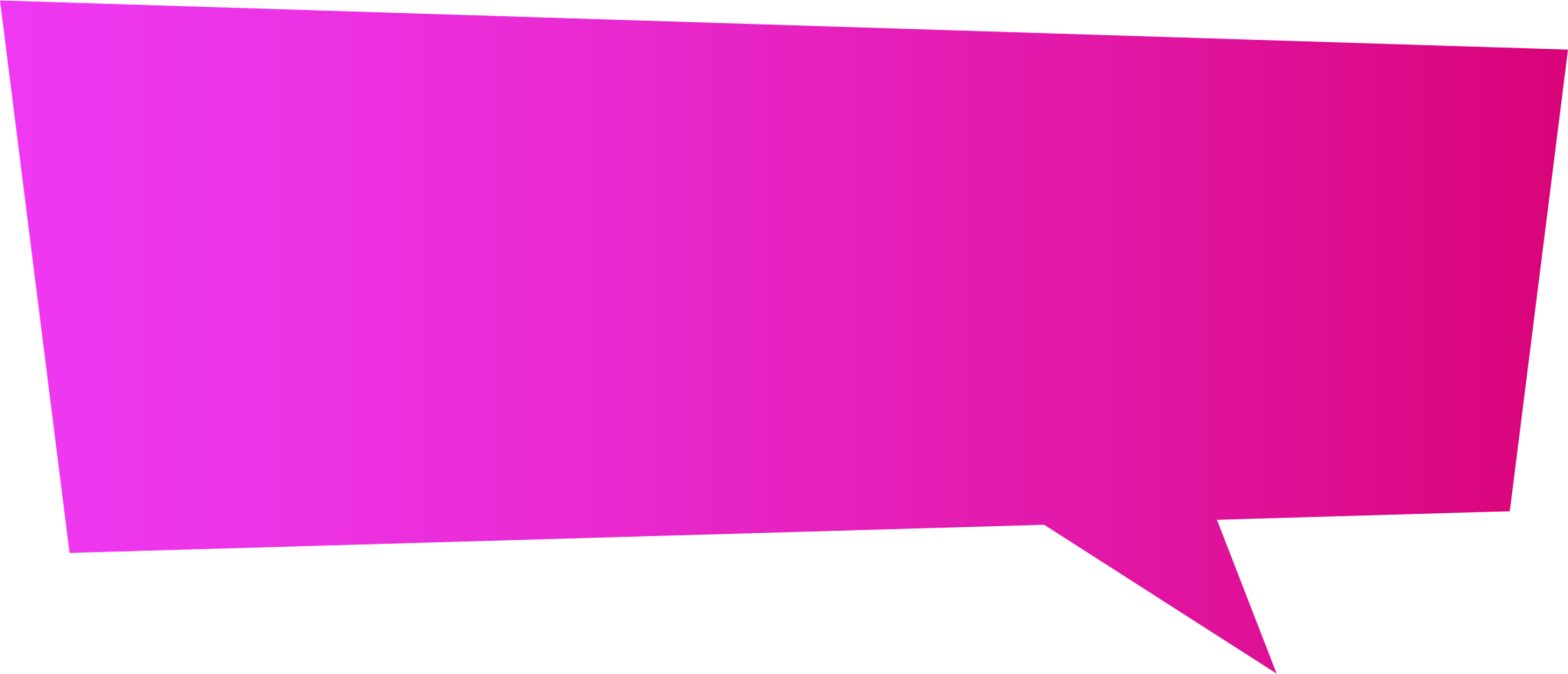 200
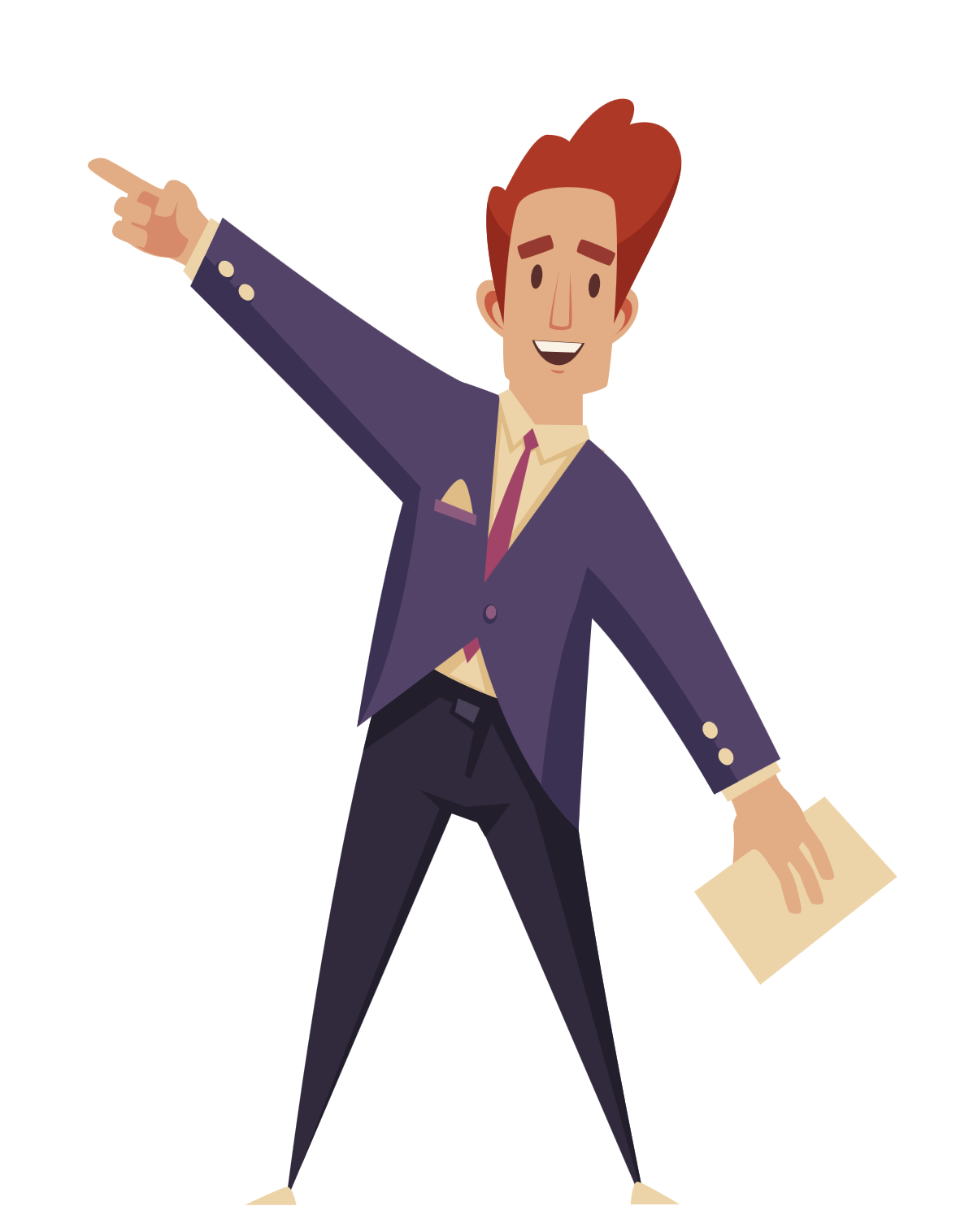 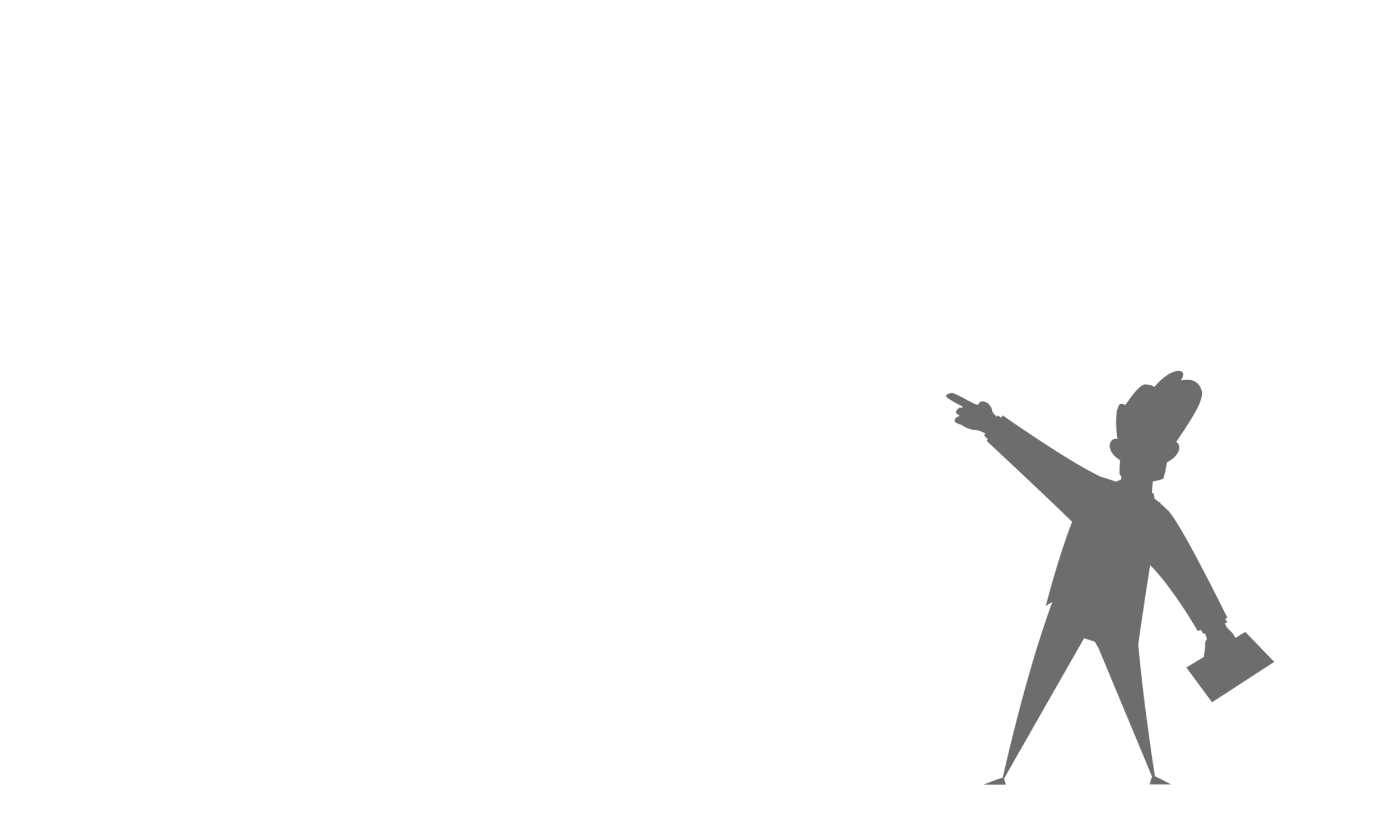 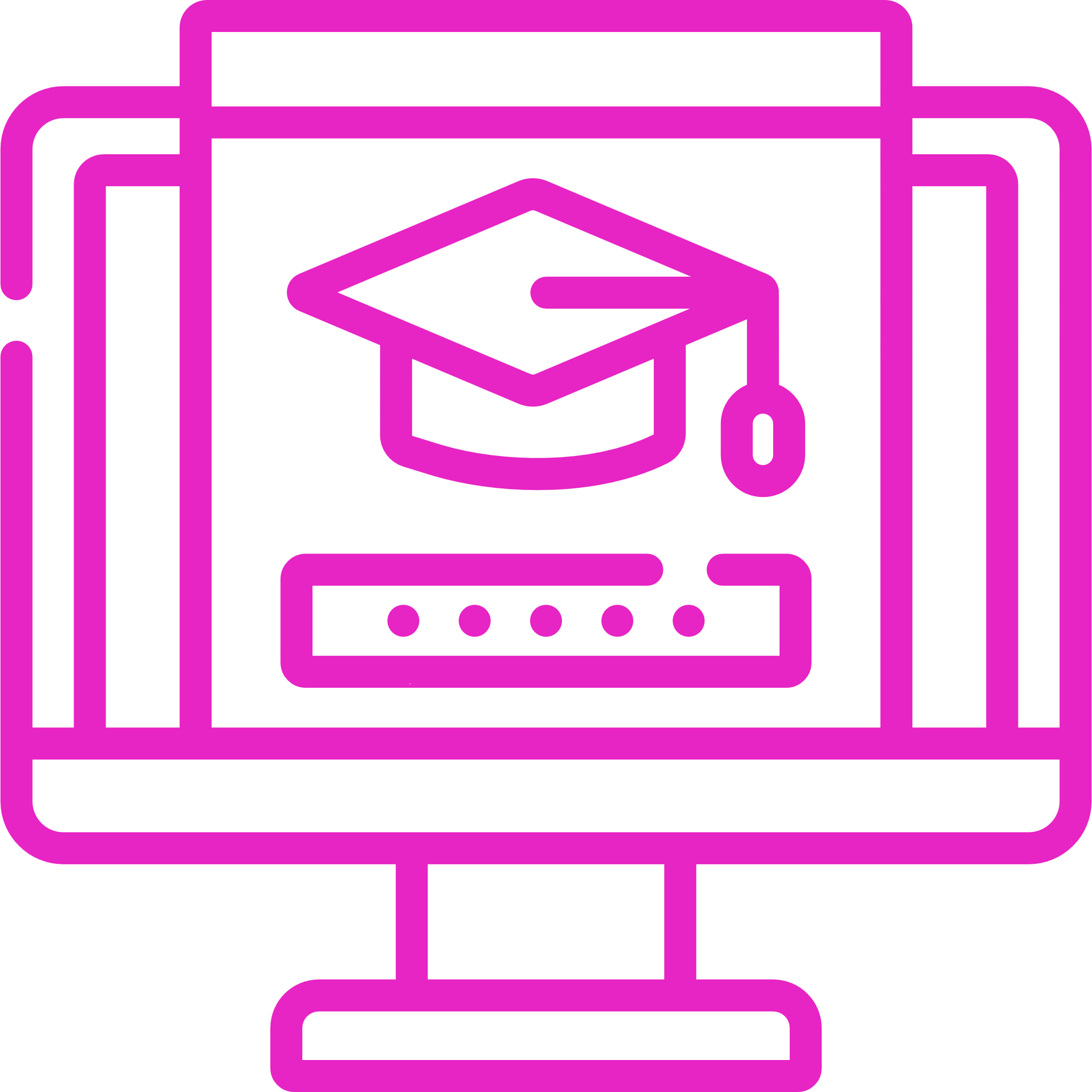 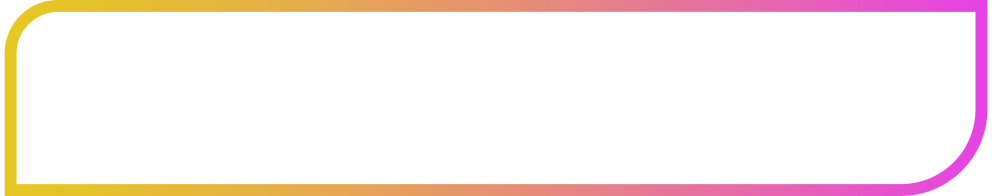 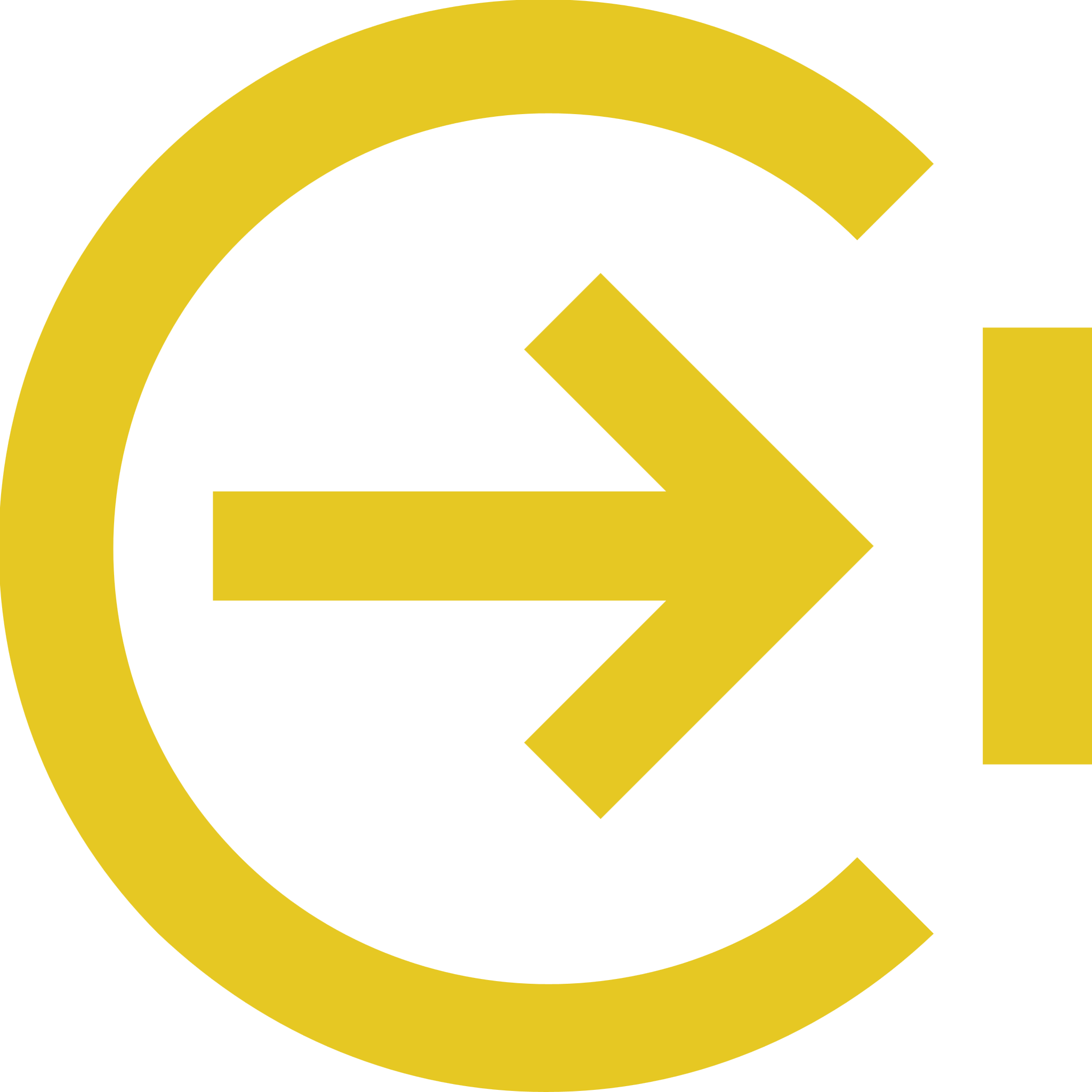 VER RESPUESTA
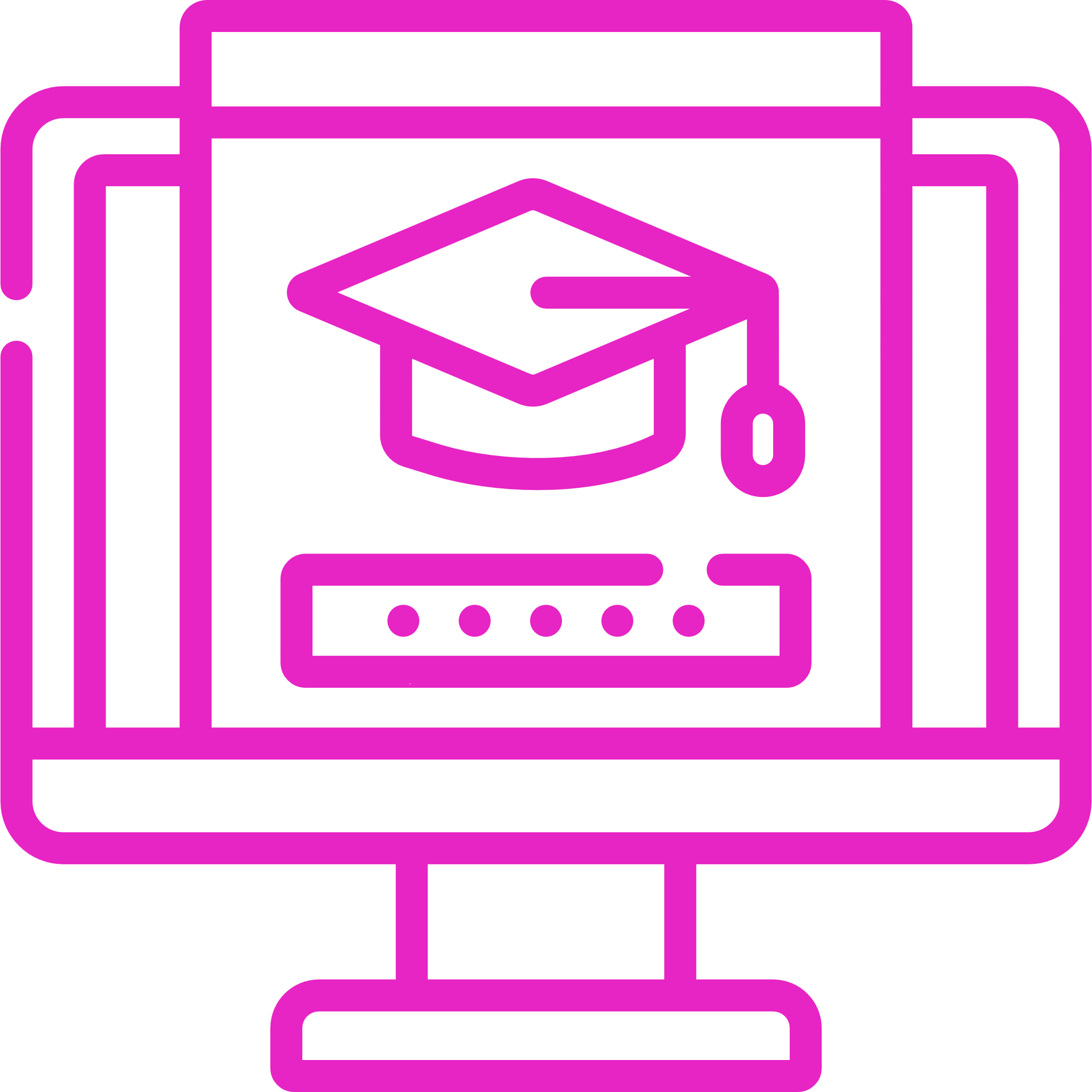 RESPUESTA
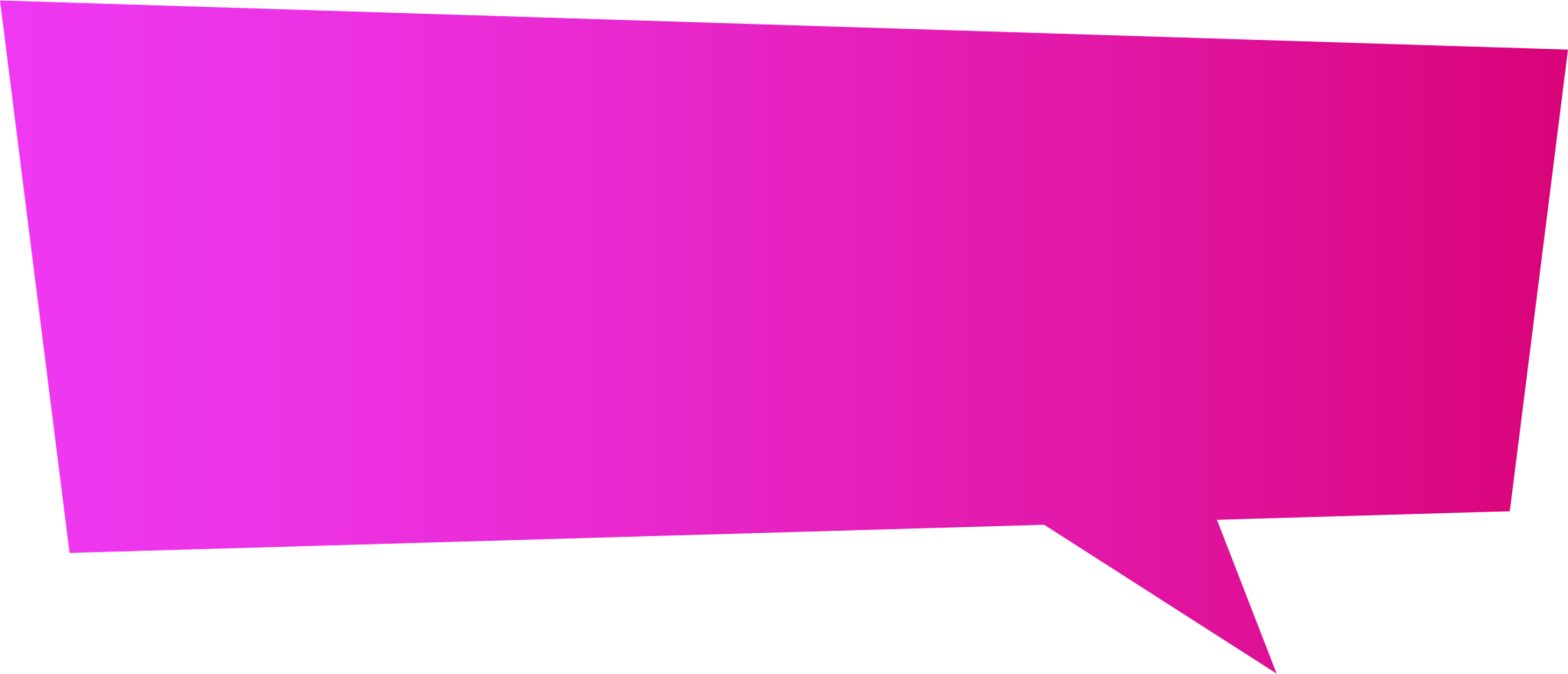 200
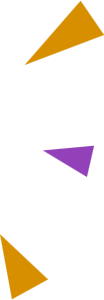 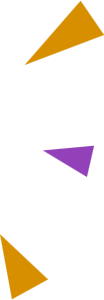 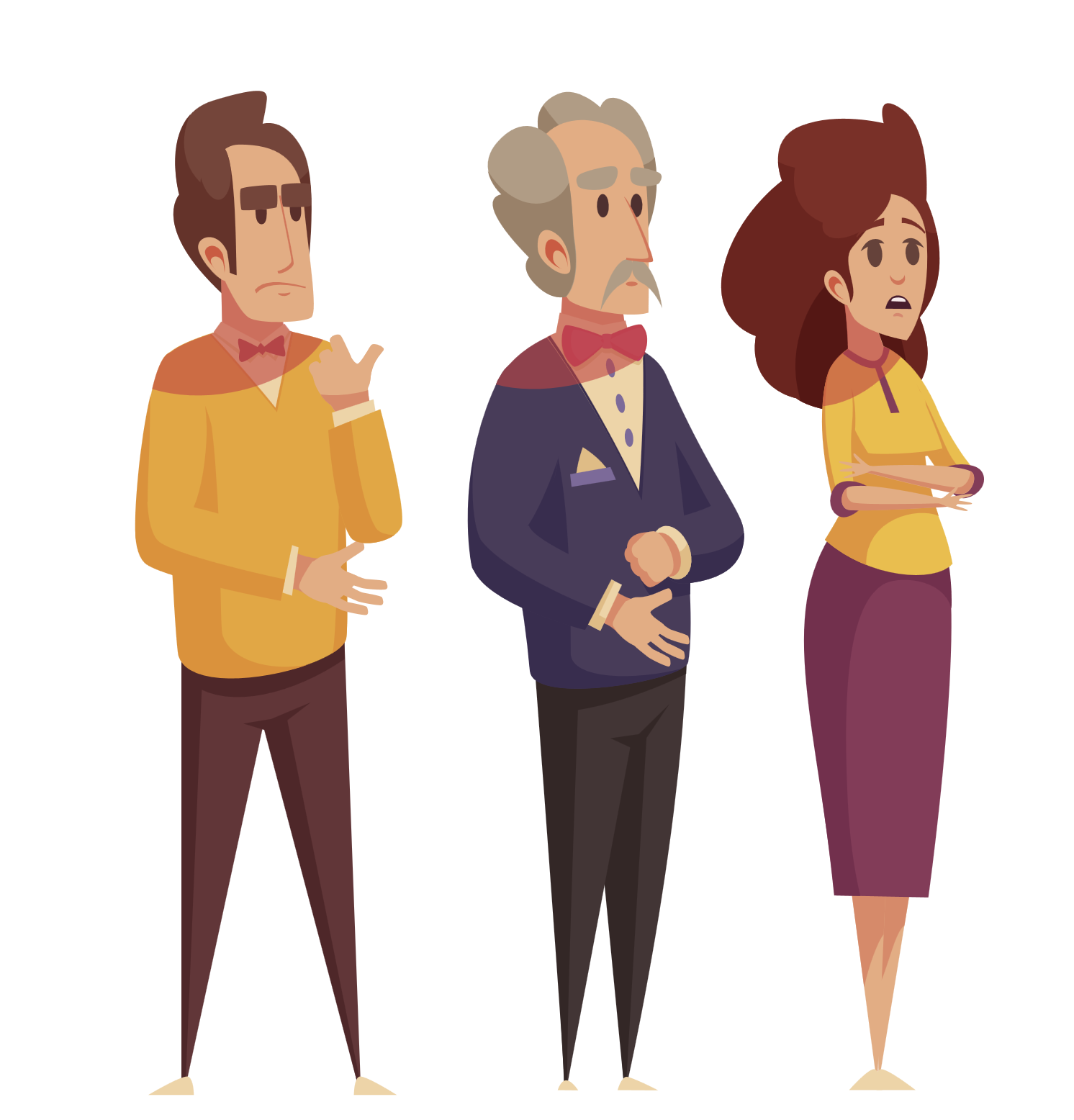 Nivel de adopción de la tecnología
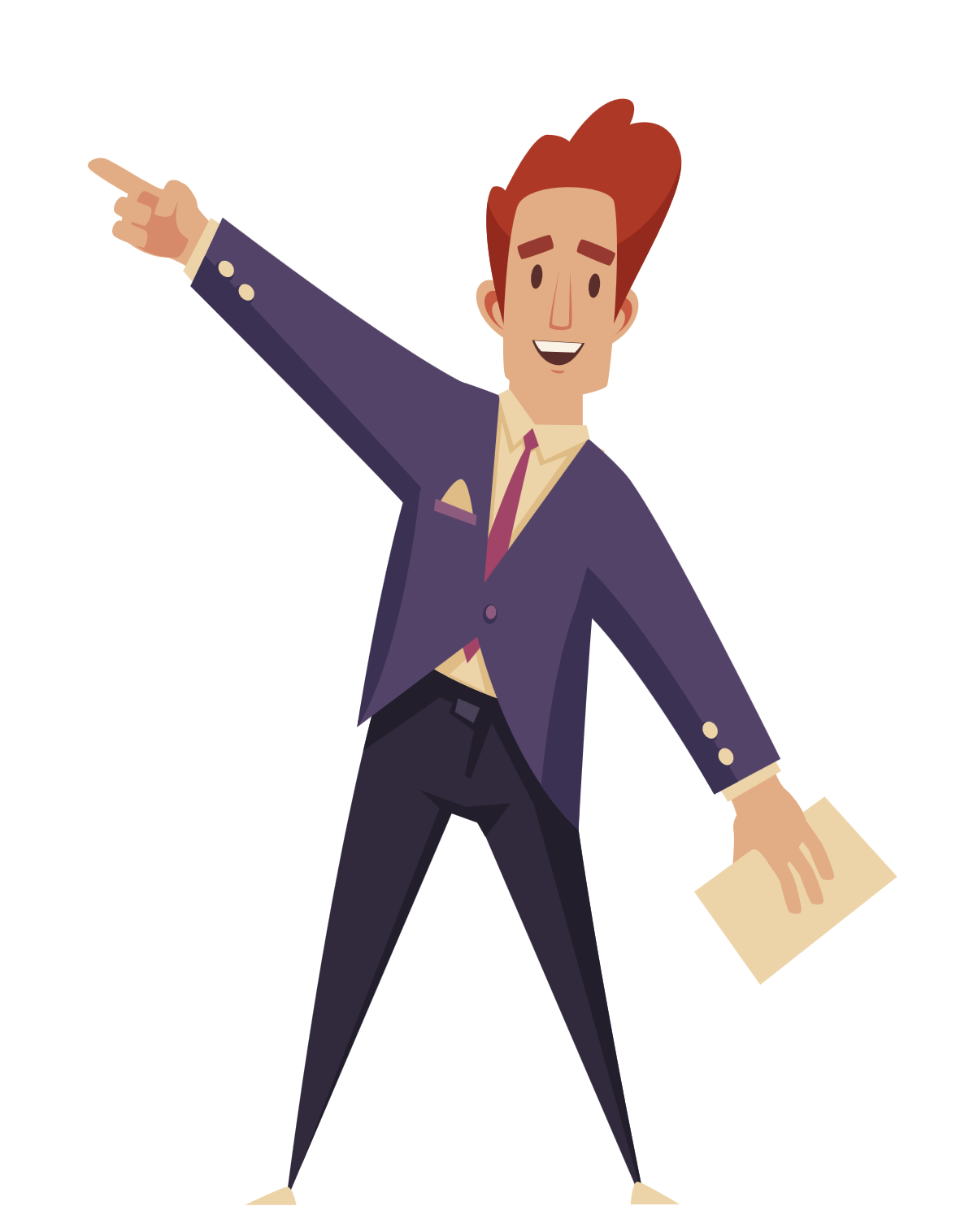 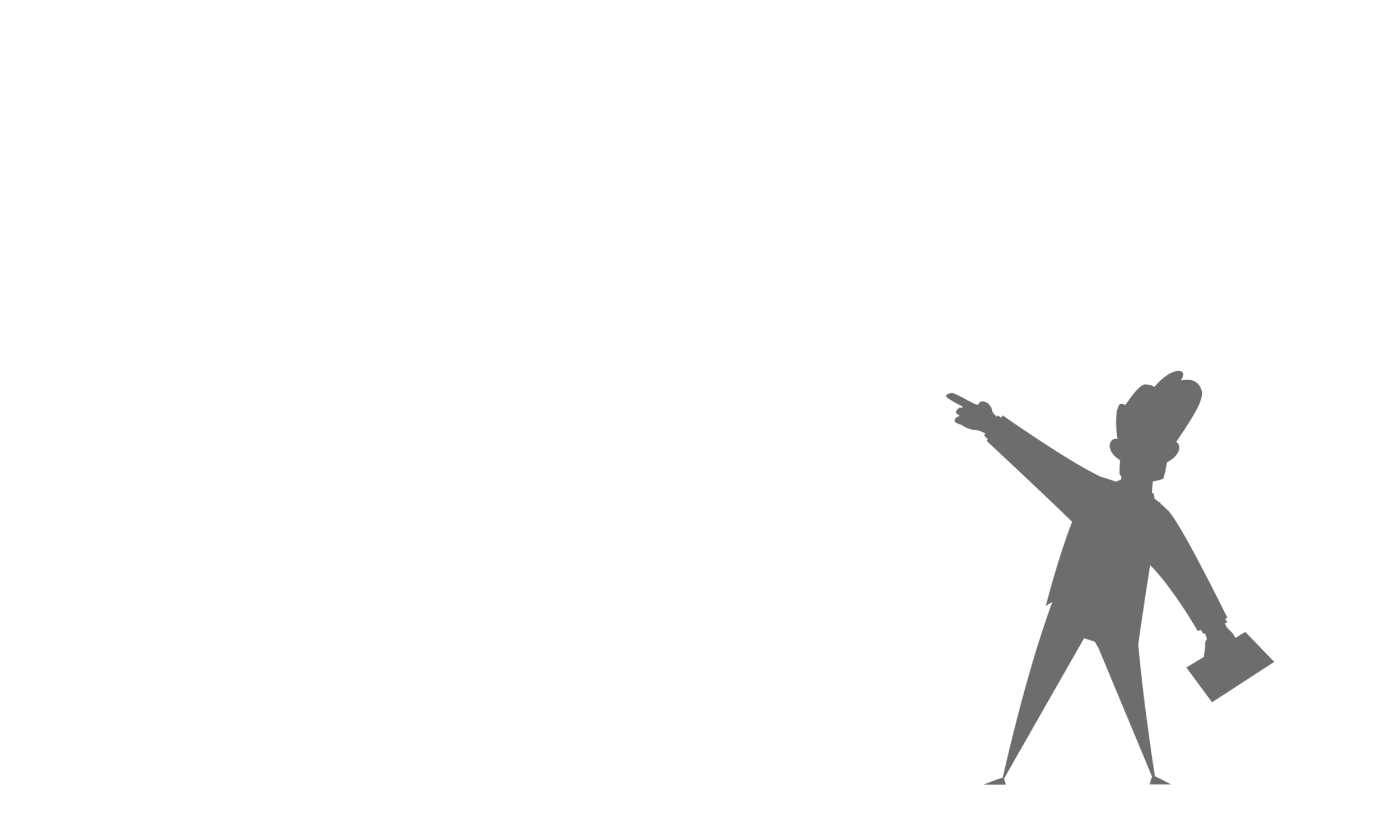 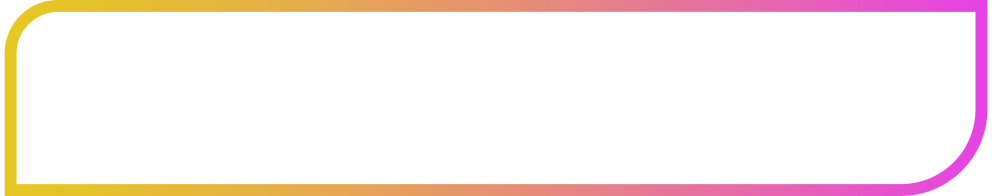 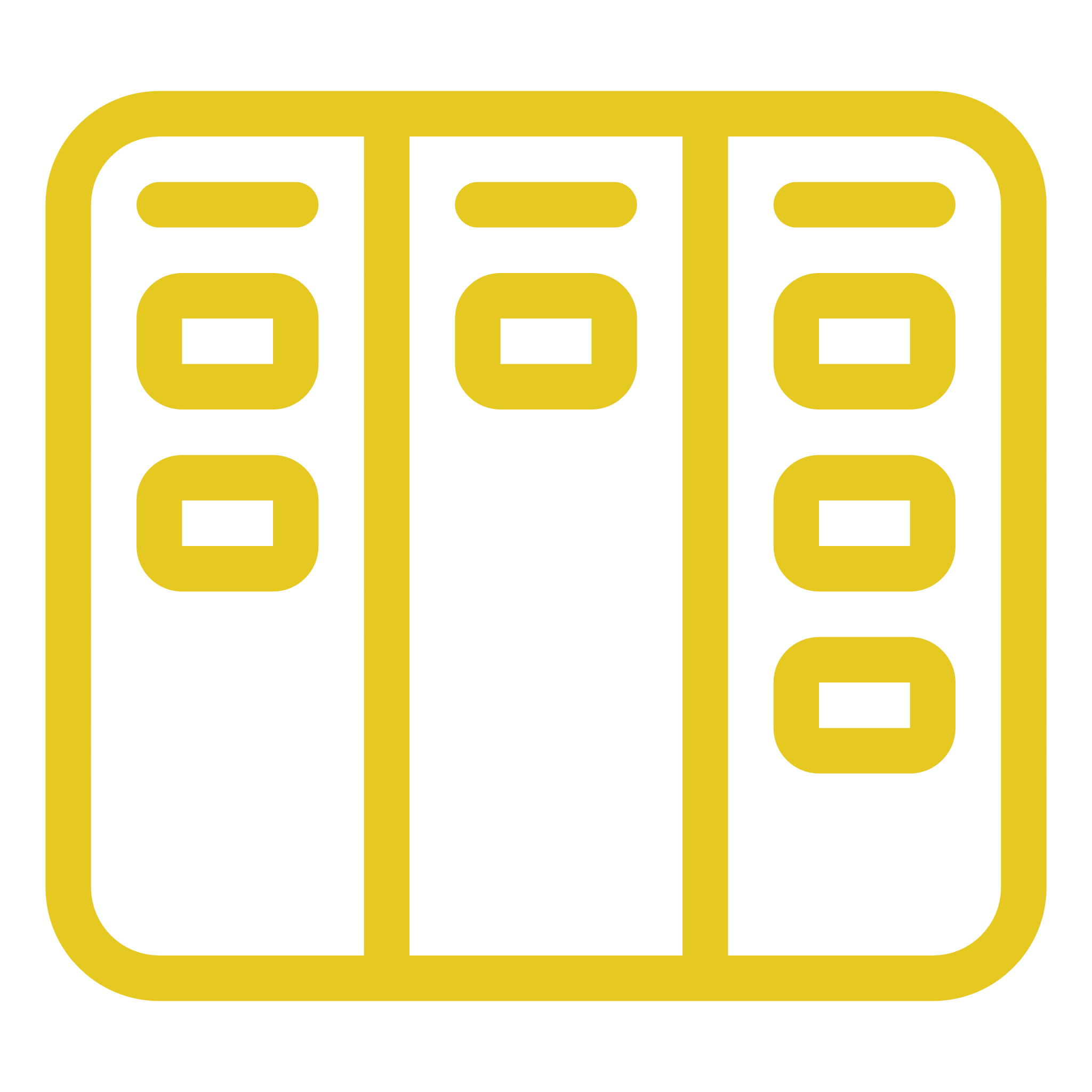 REGRESAR AL TABLERO
En este nivel es fundamental que el profesor adquiera habilidades, conocimientos y actitudes para aplicar estrategias innovadoras y modelos alternos que incluyan la enseñanza por medio de la TIC proporcionando al alumno un rol activo en su proceso de aprendizaje.
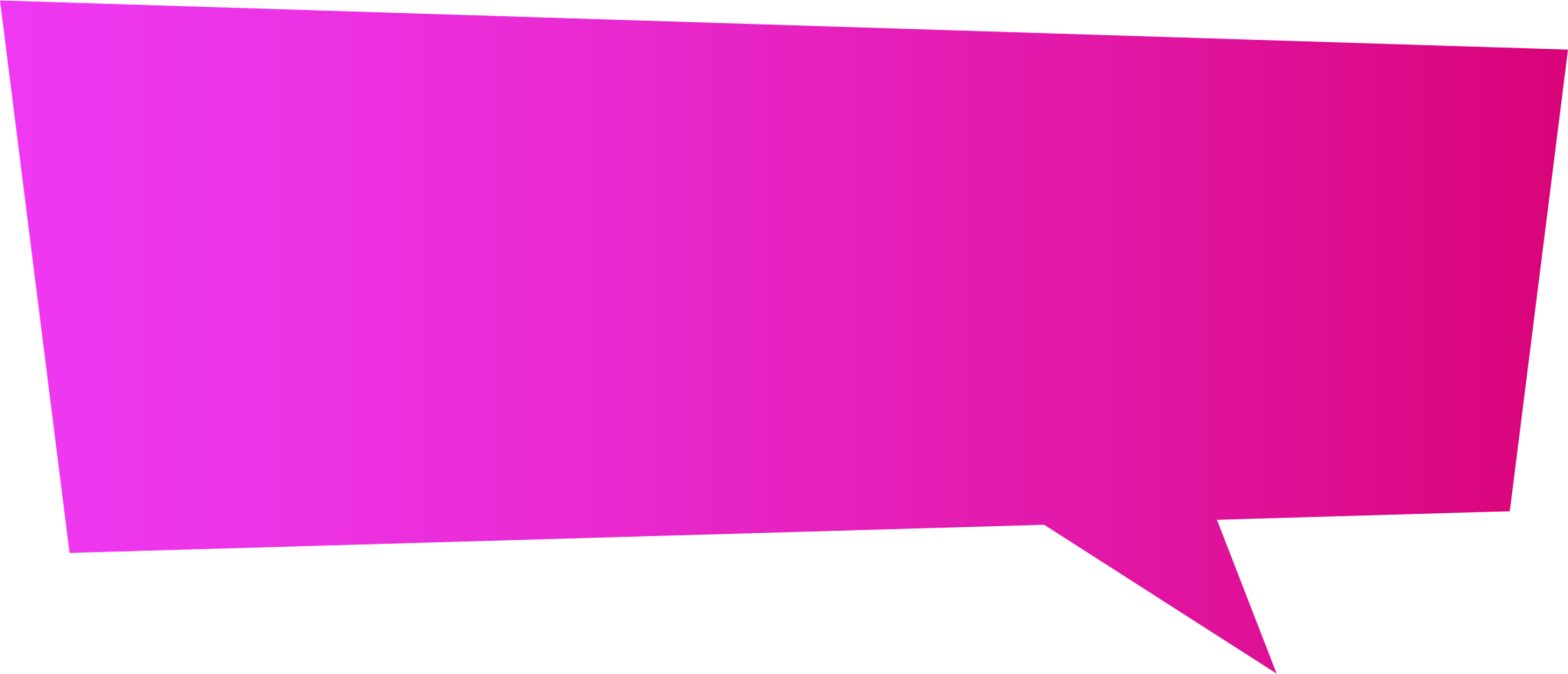 300
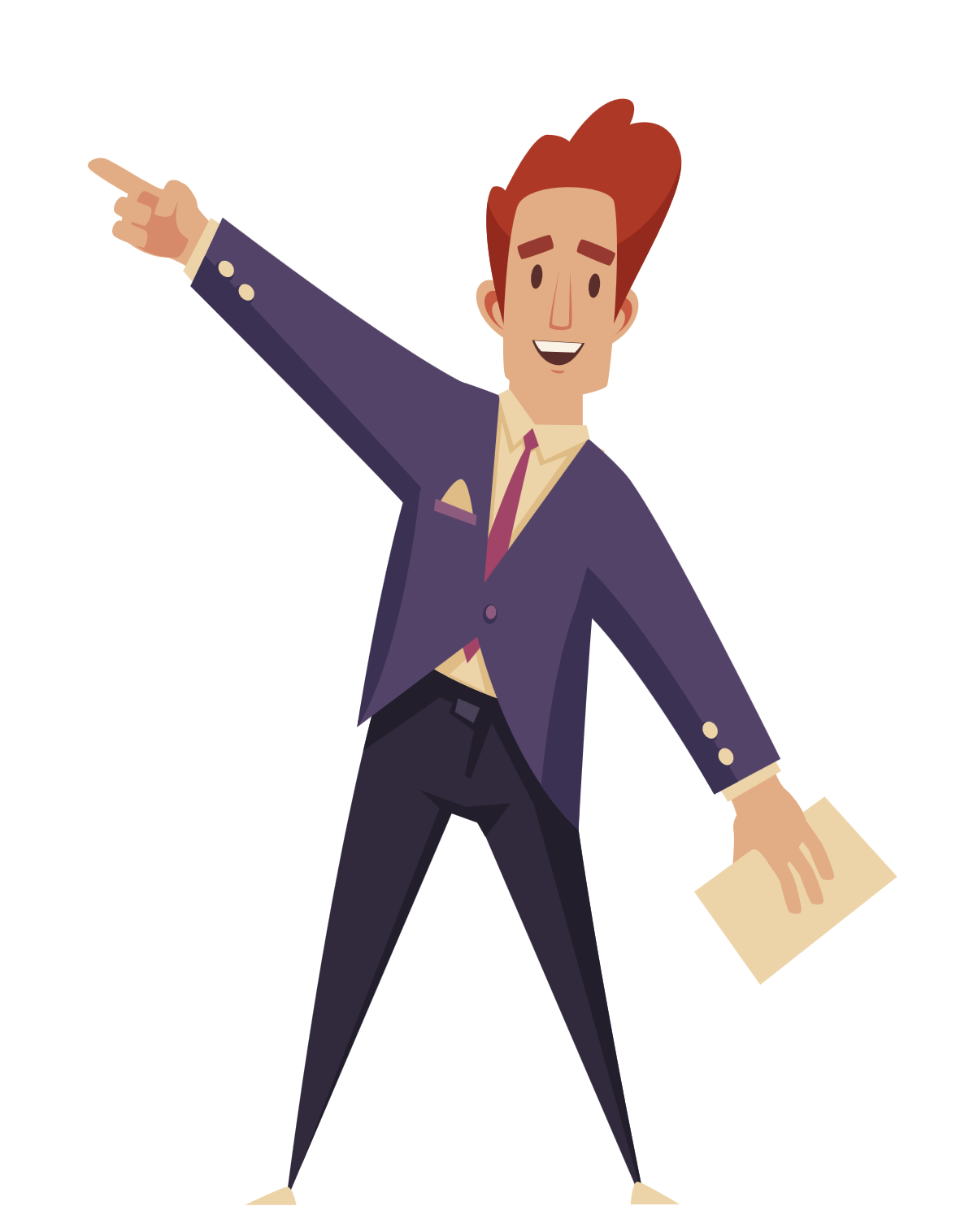 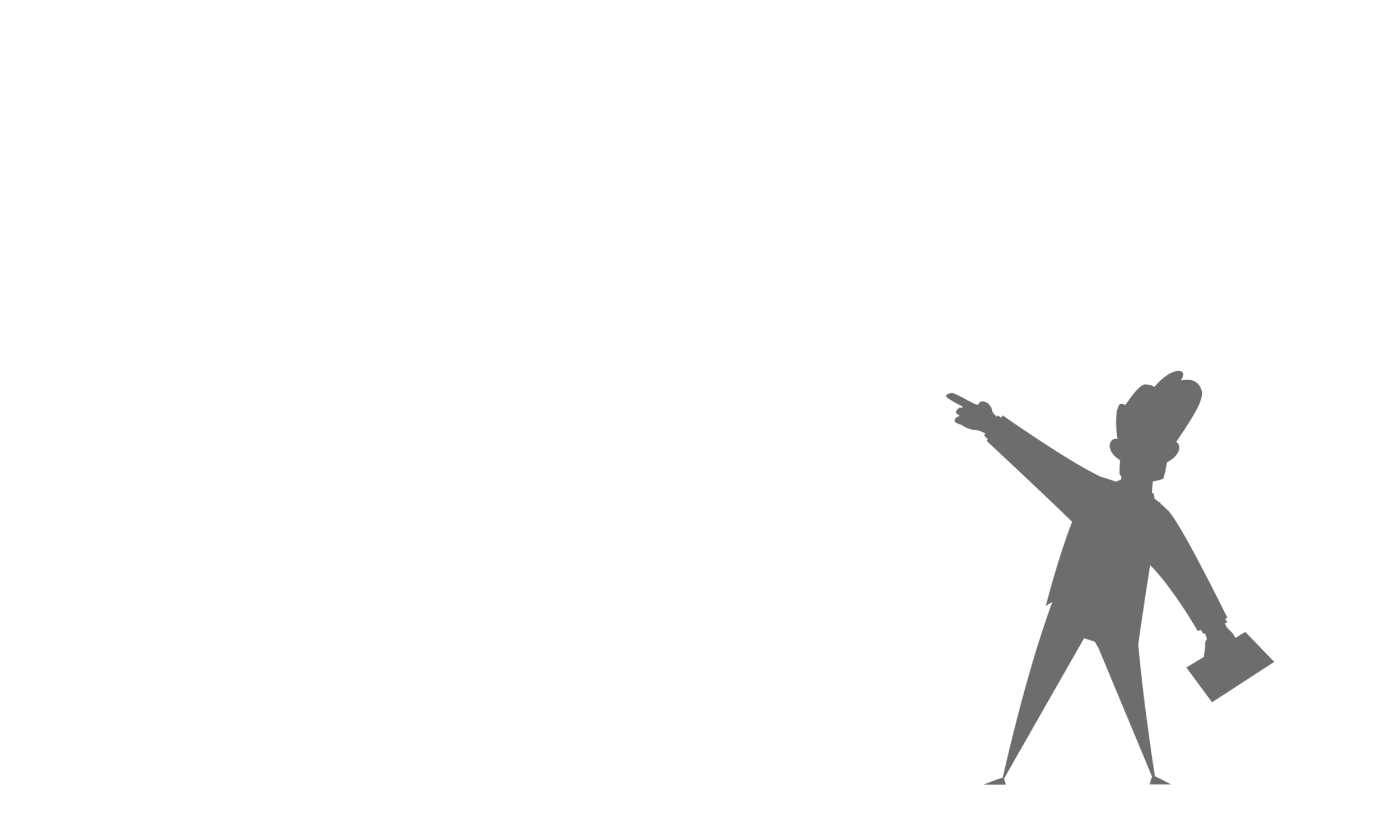 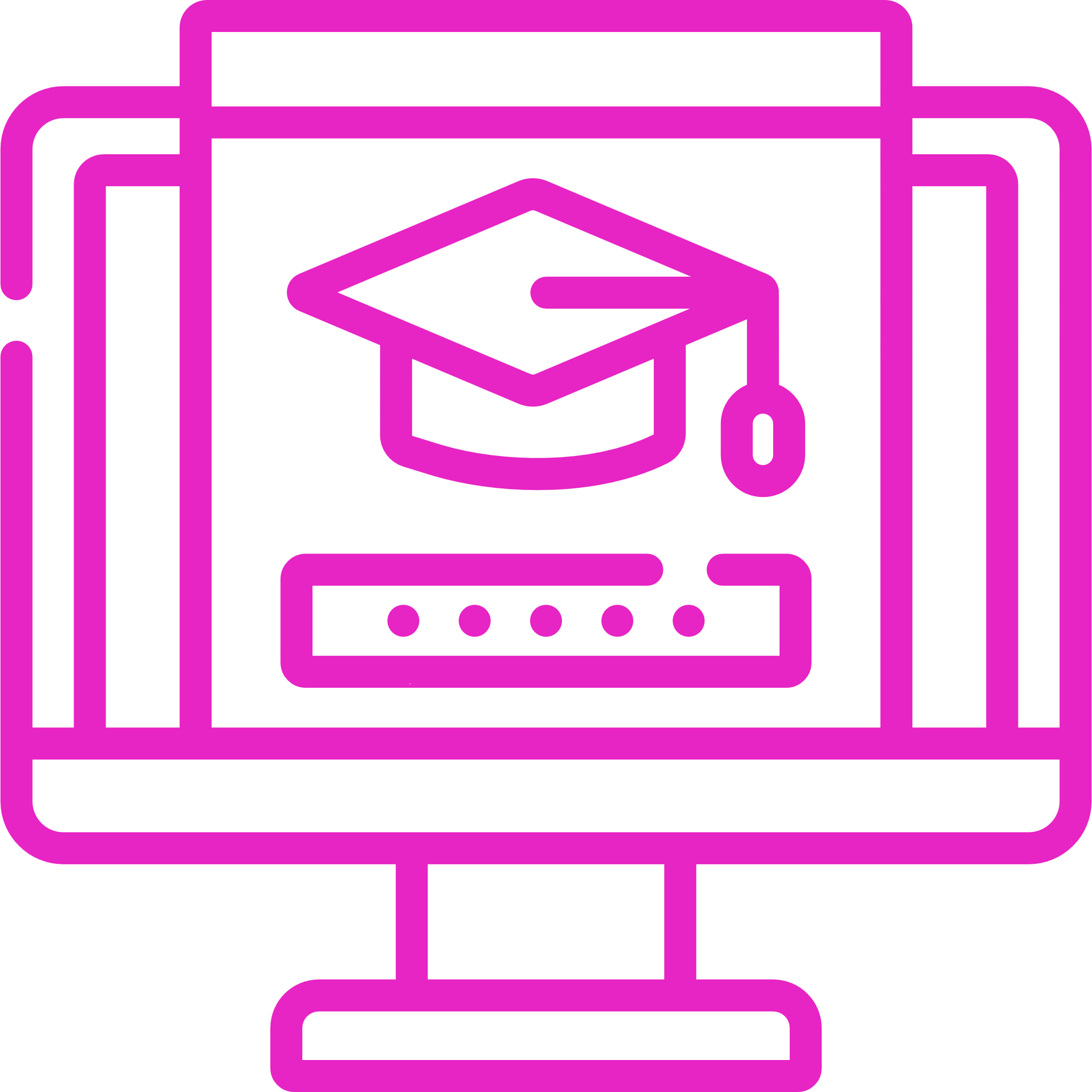 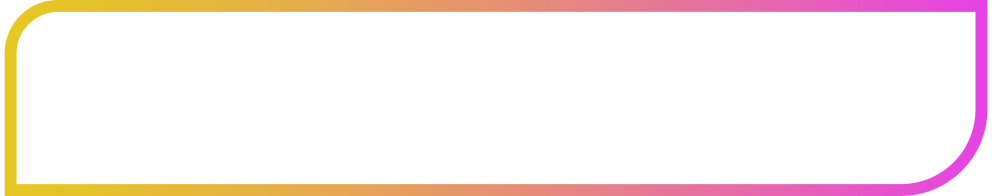 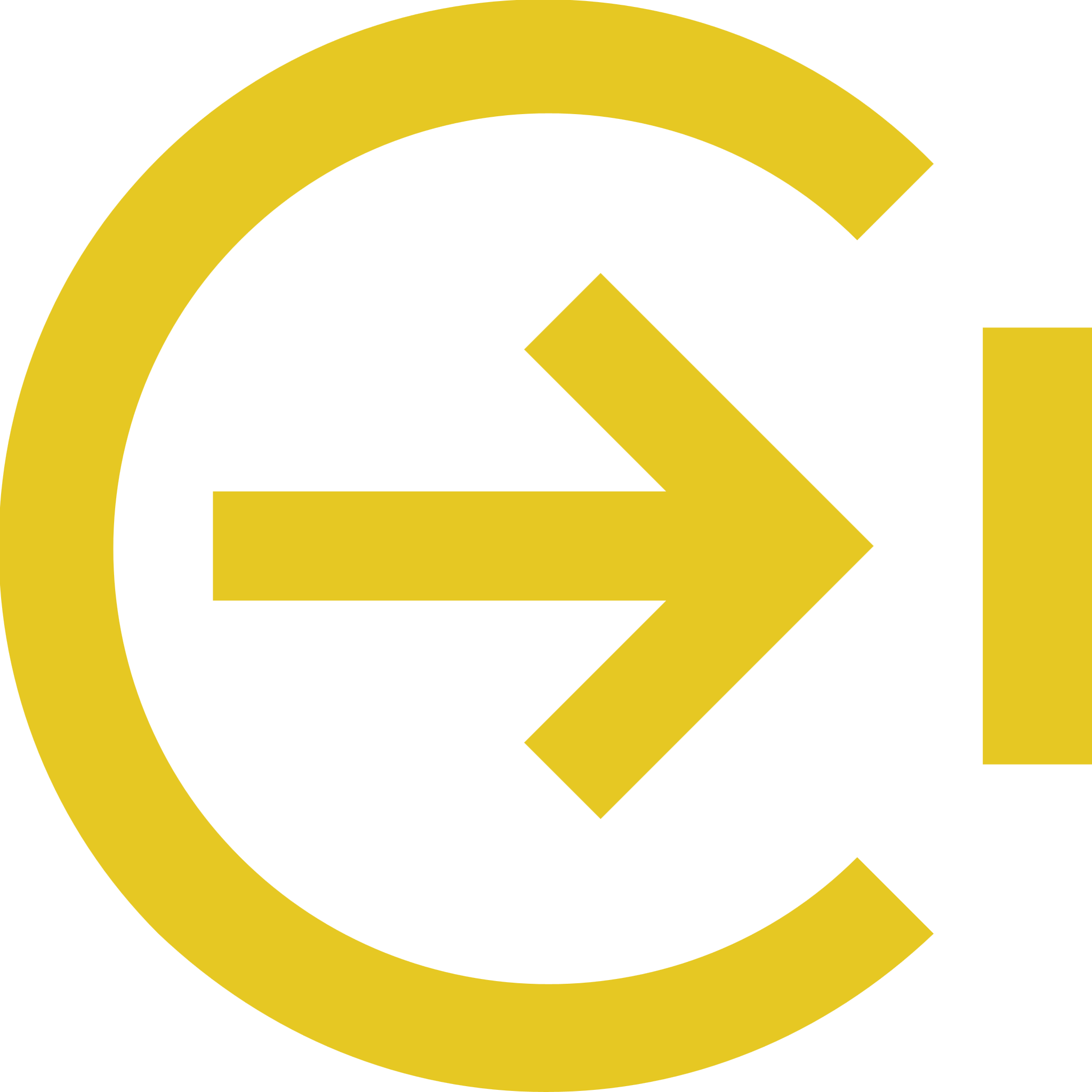 VER RESPUESTA
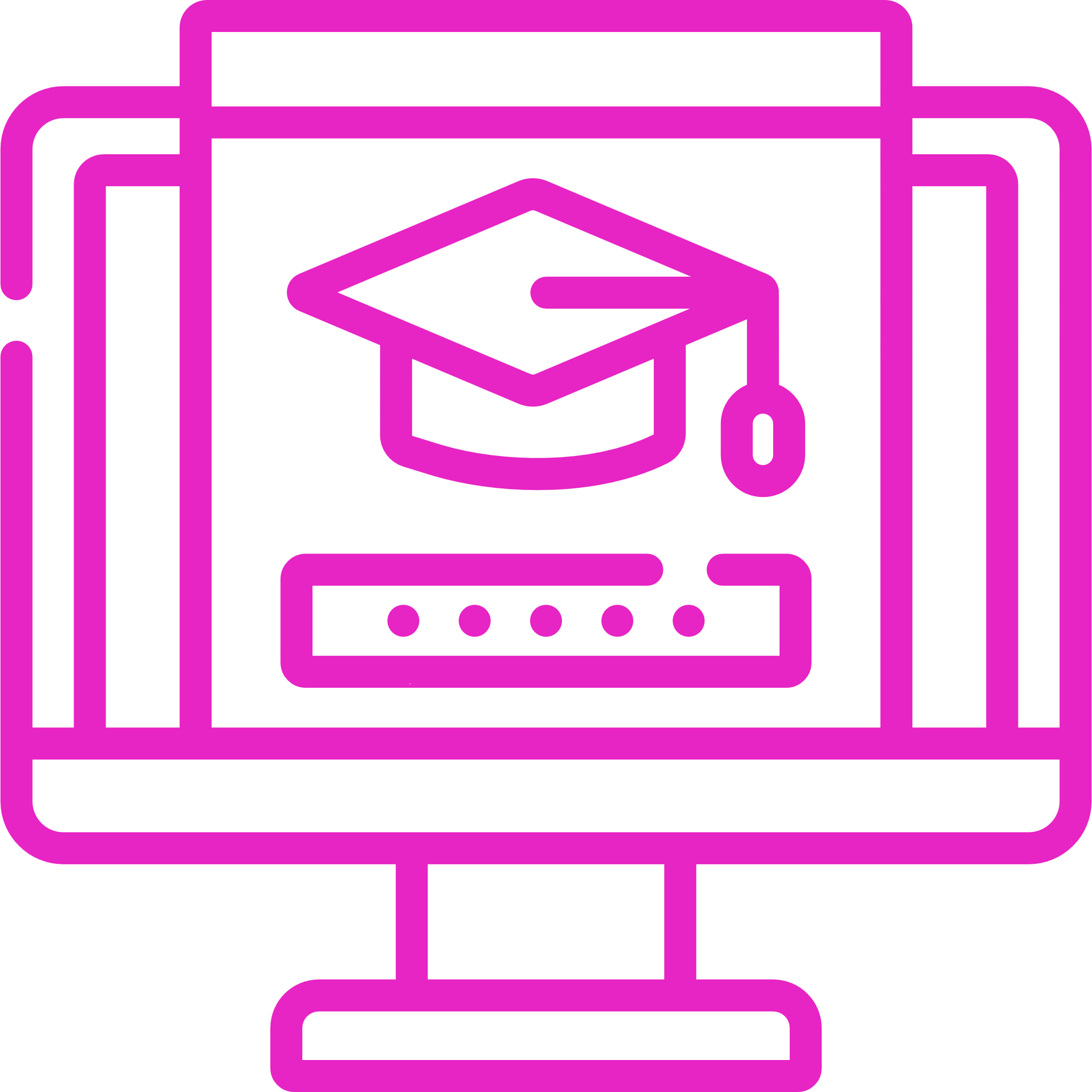 RESPUESTA
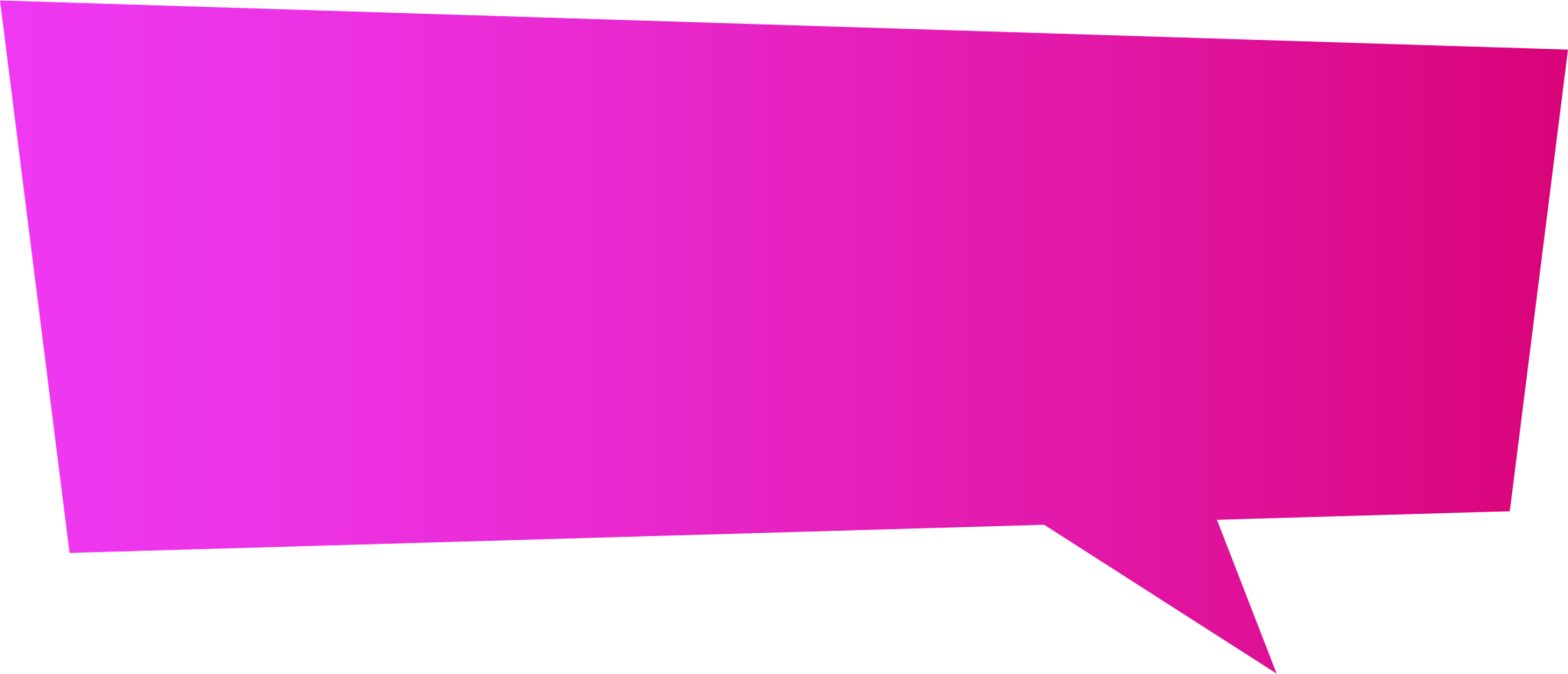 300
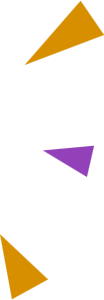 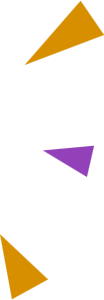 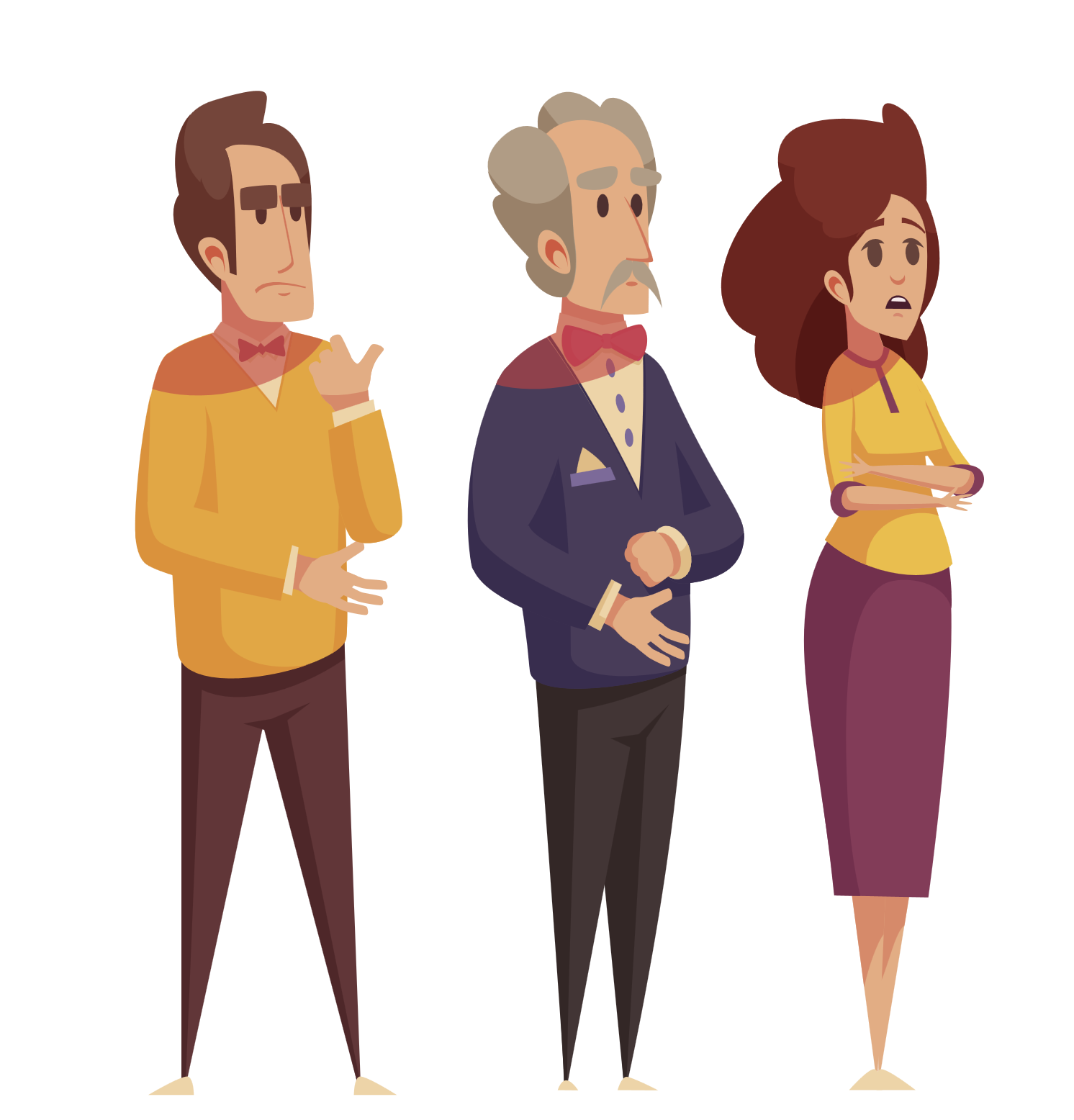 Nivel de acceso a la tecnología
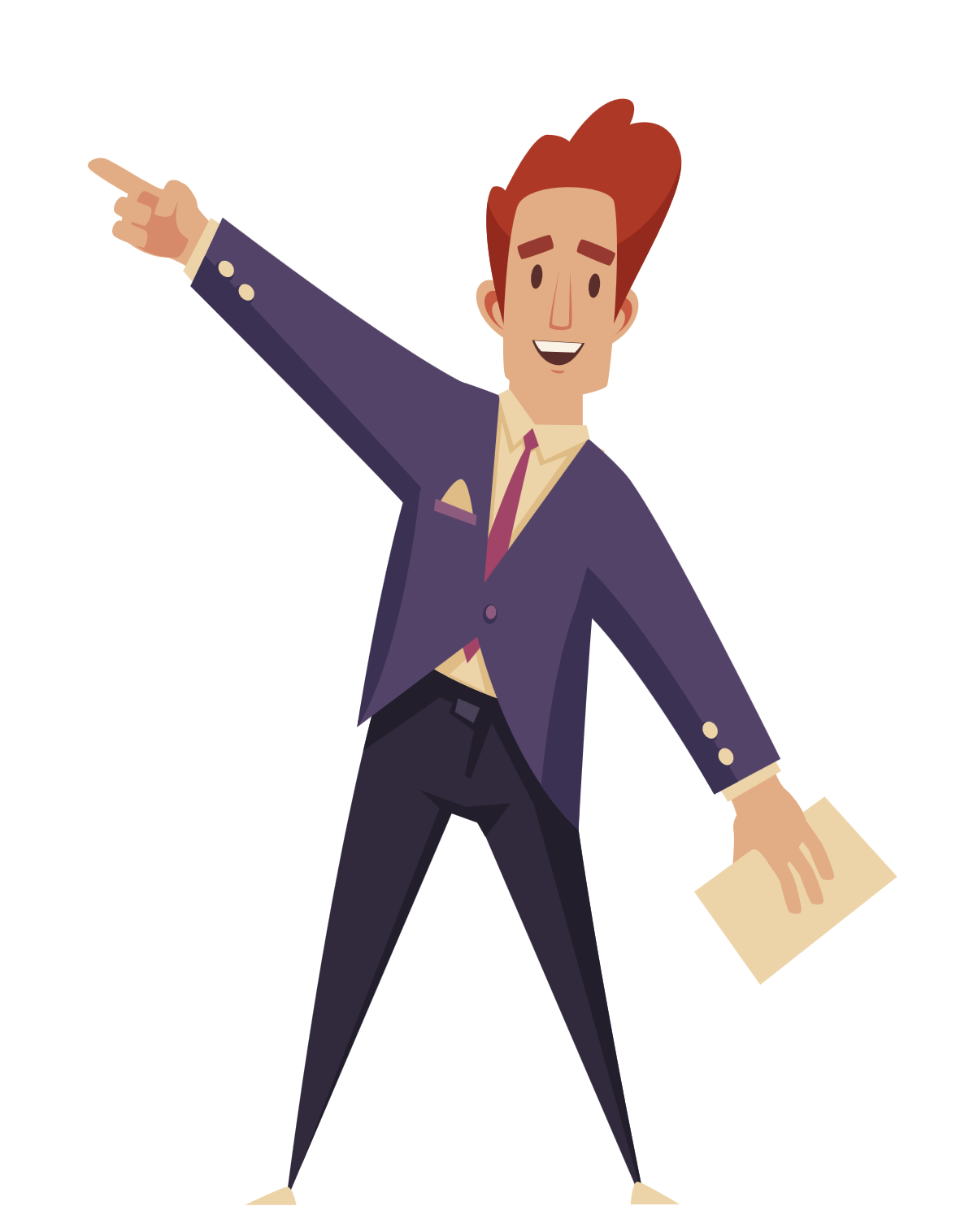 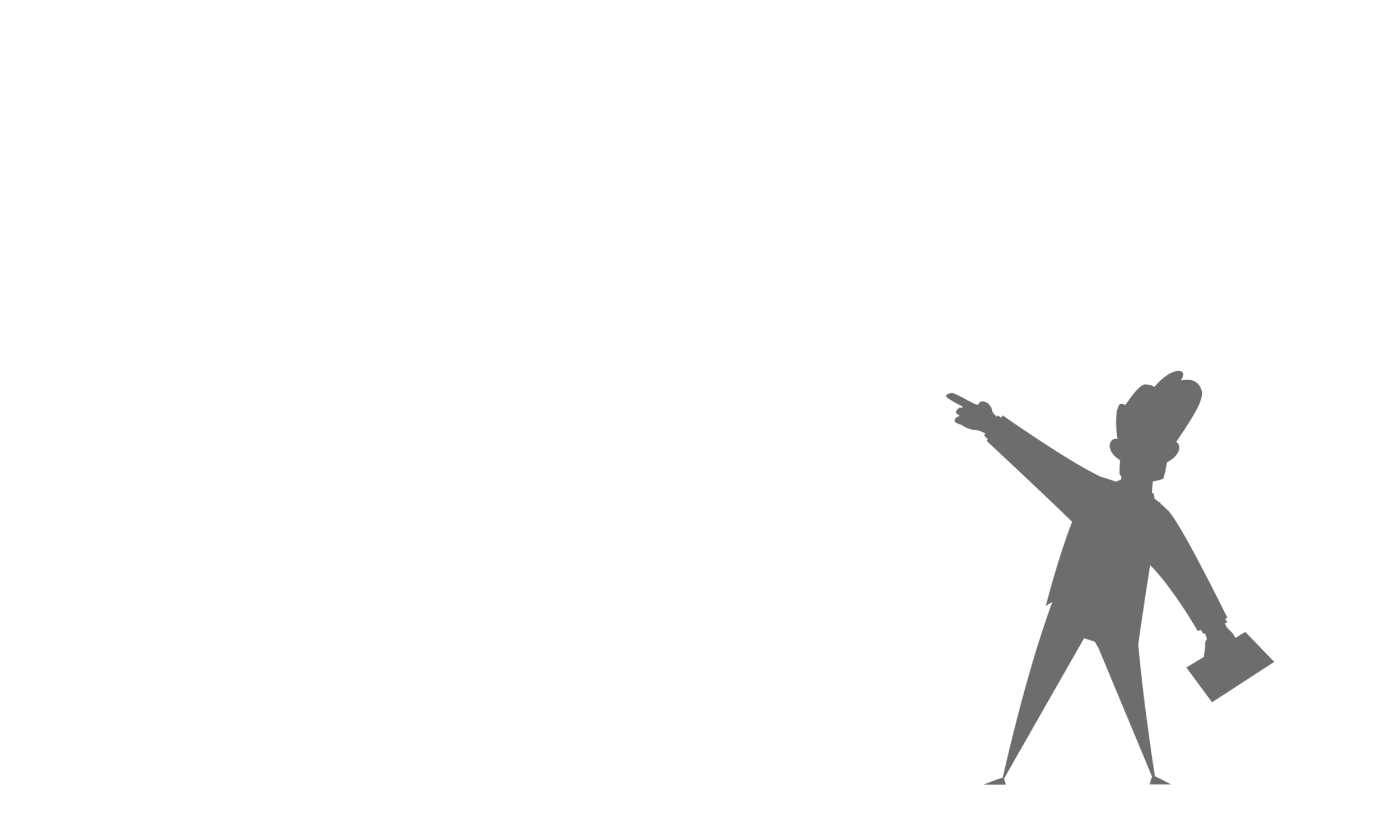 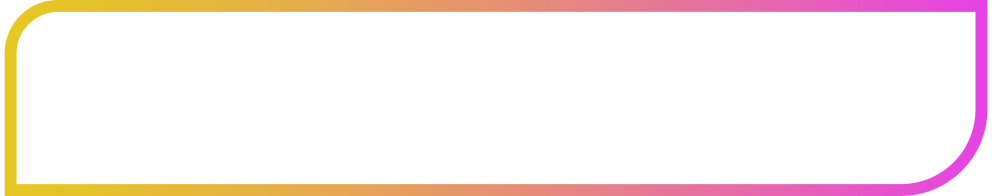 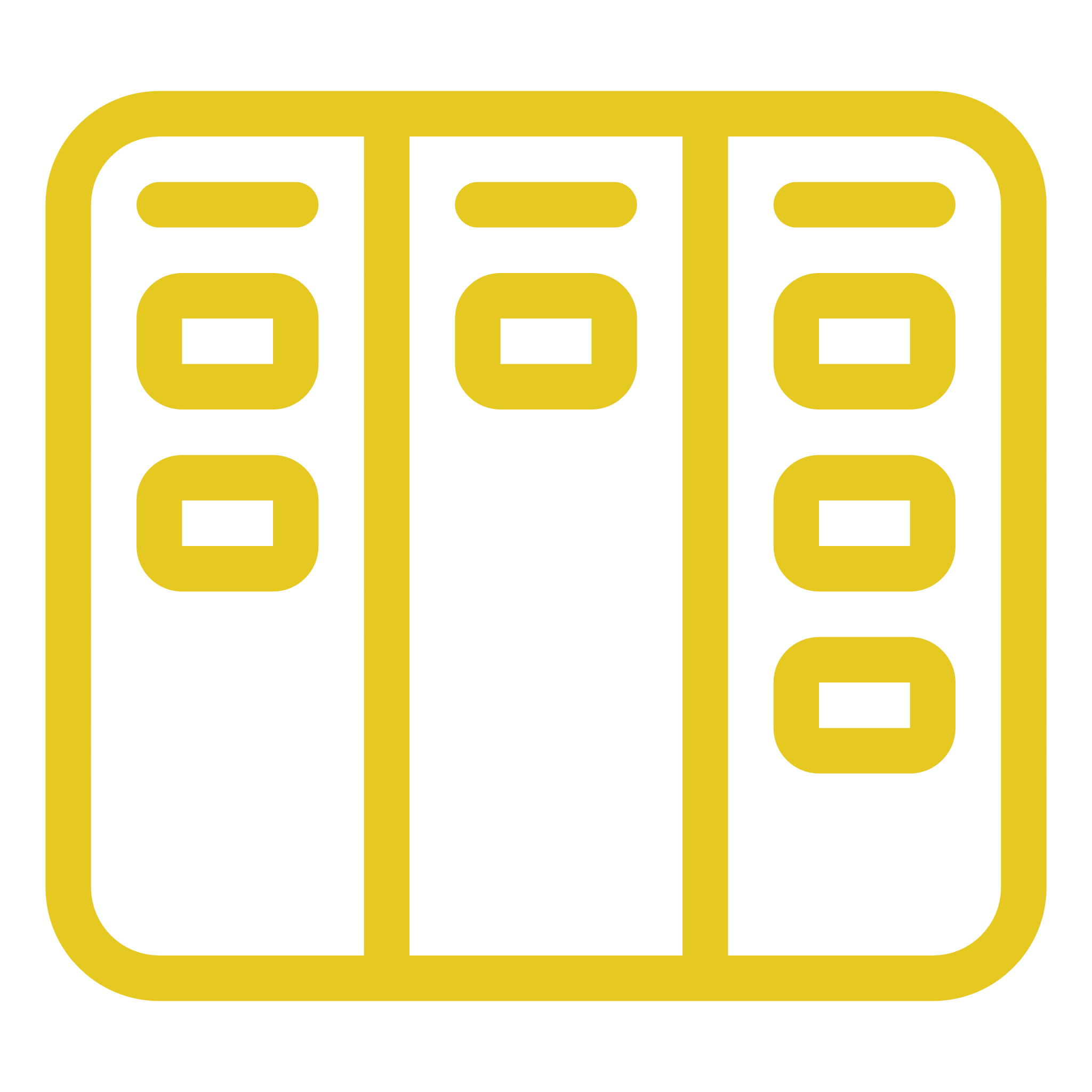 REGRESAR AL TABLERO
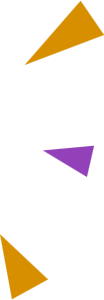 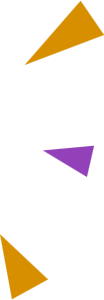 ¡BONUS!
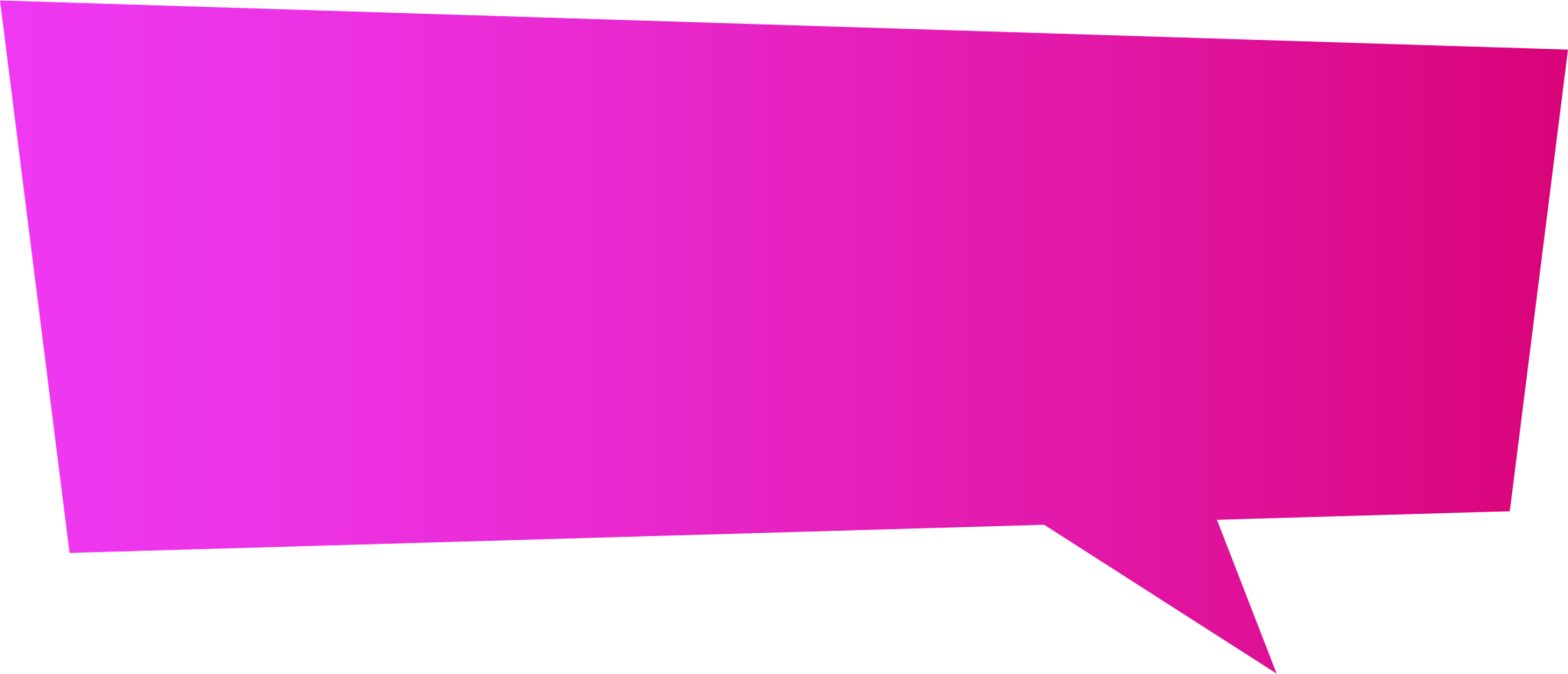 400
Número de niveles que tiene la apropiación tecnológica.
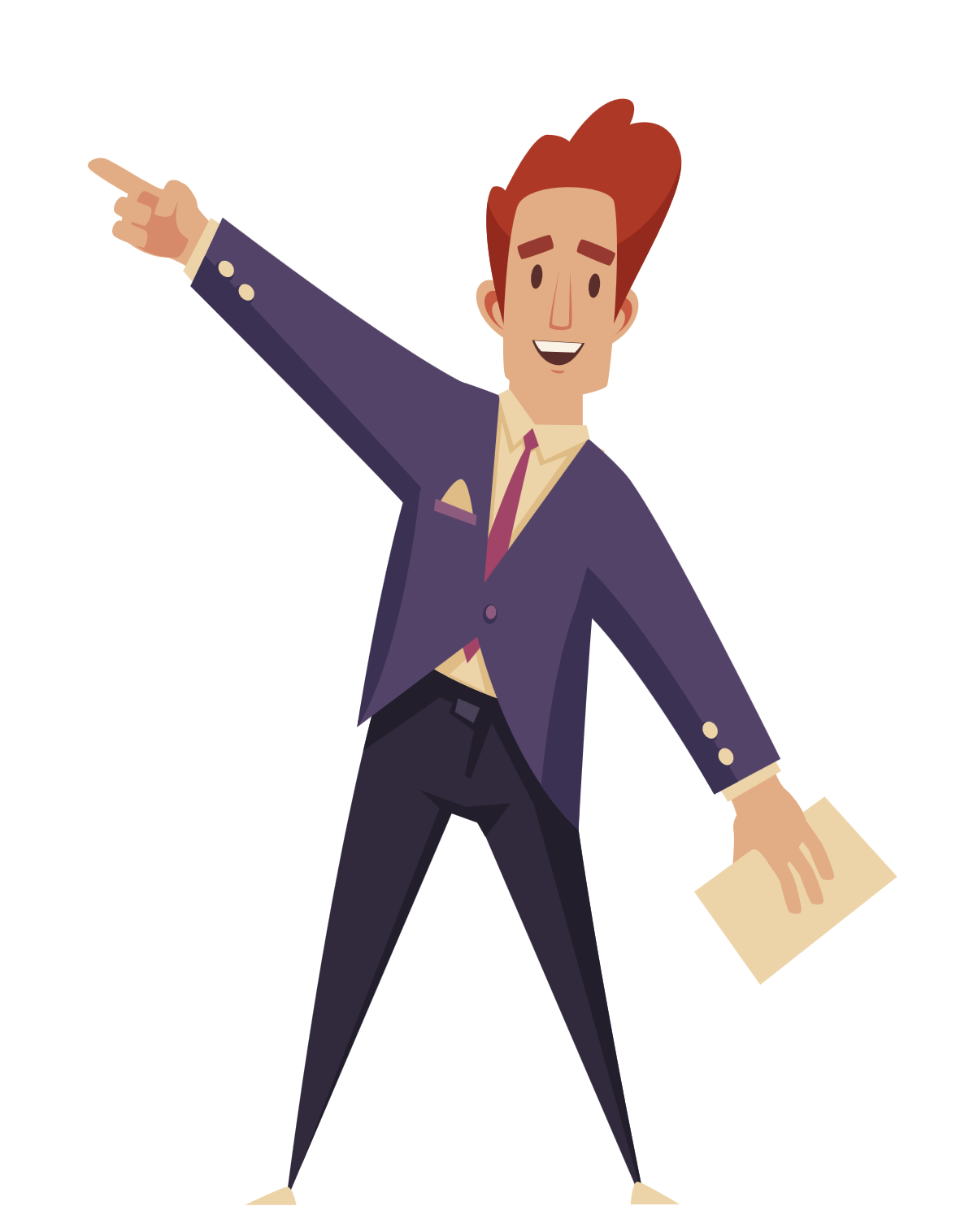 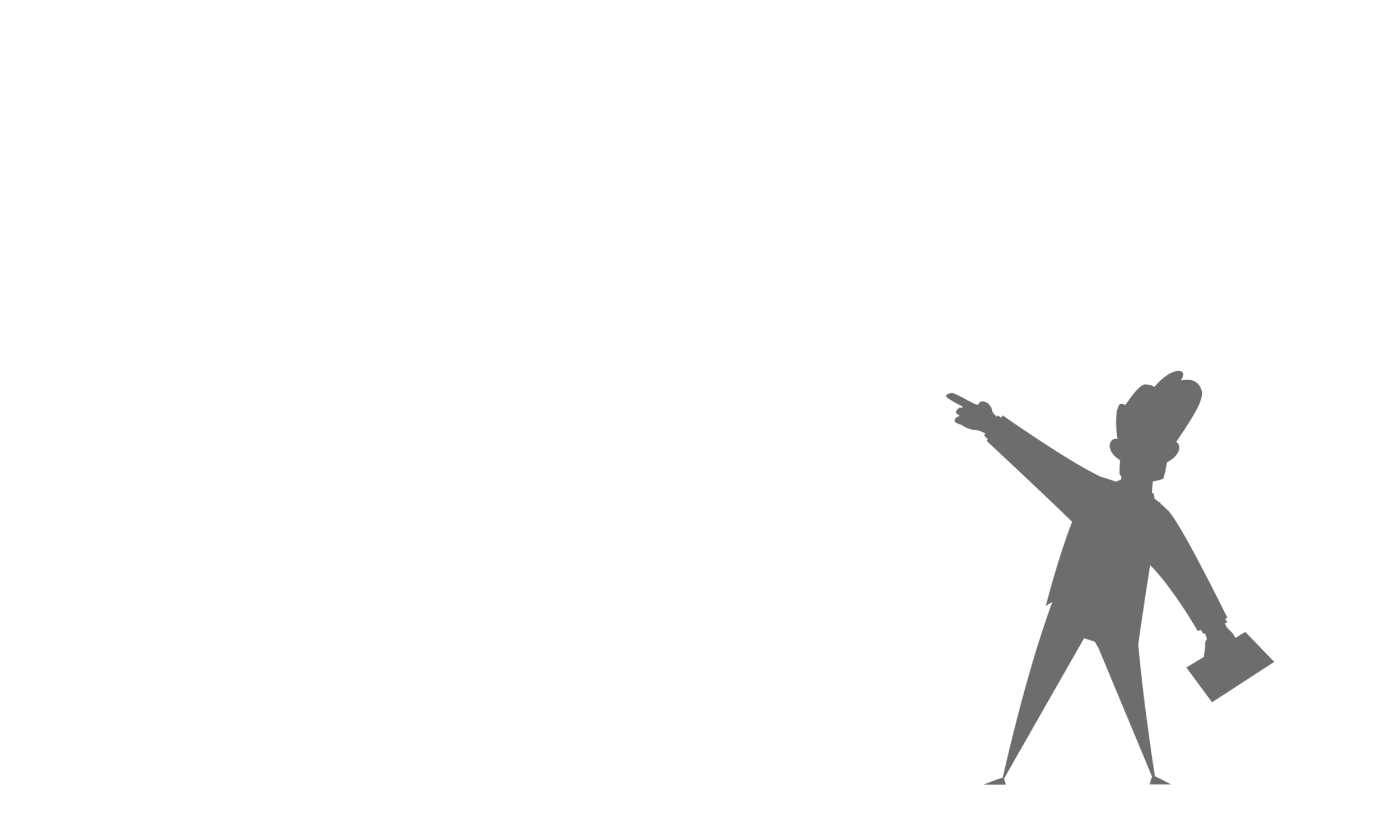 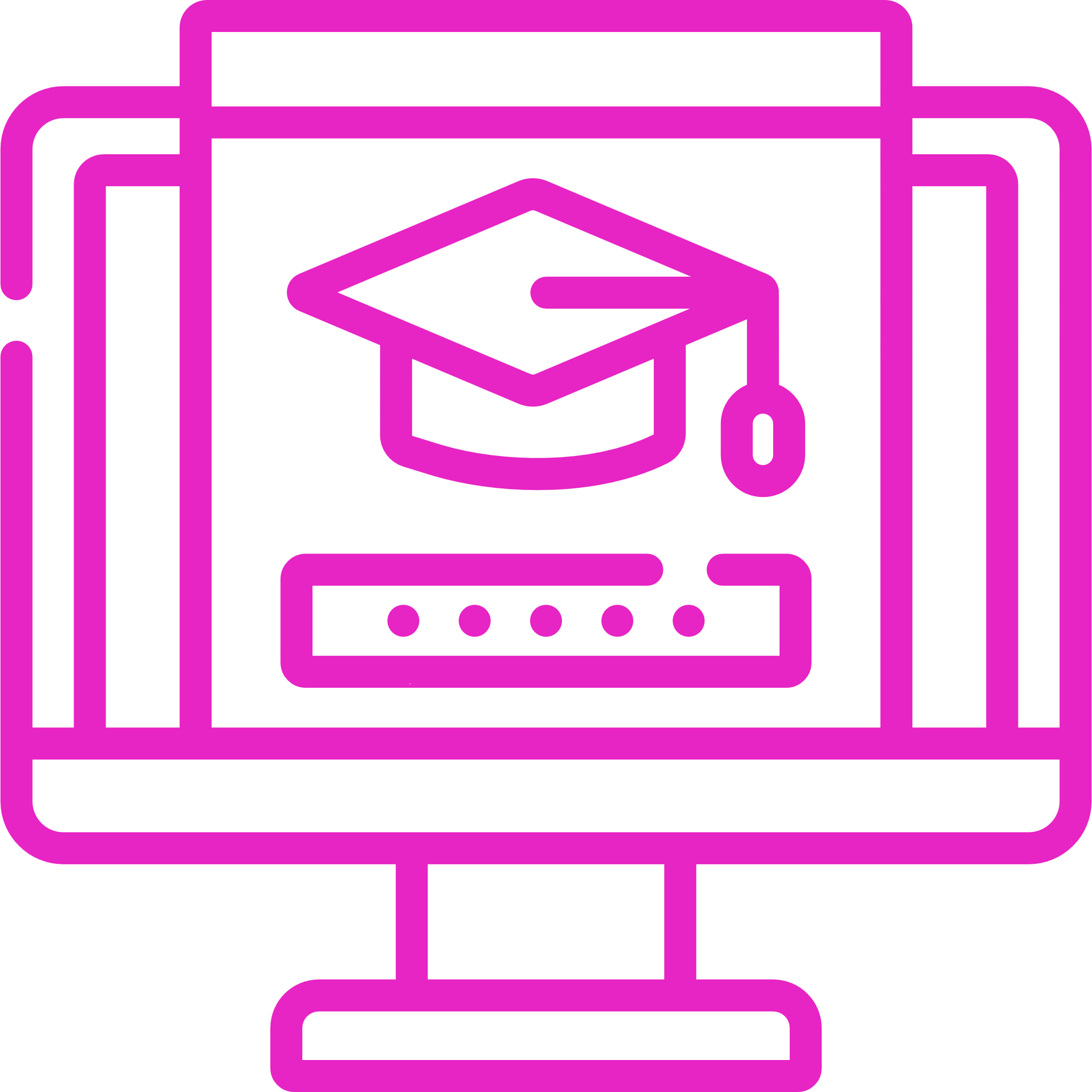 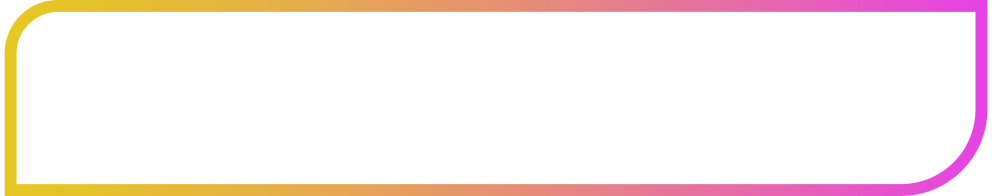 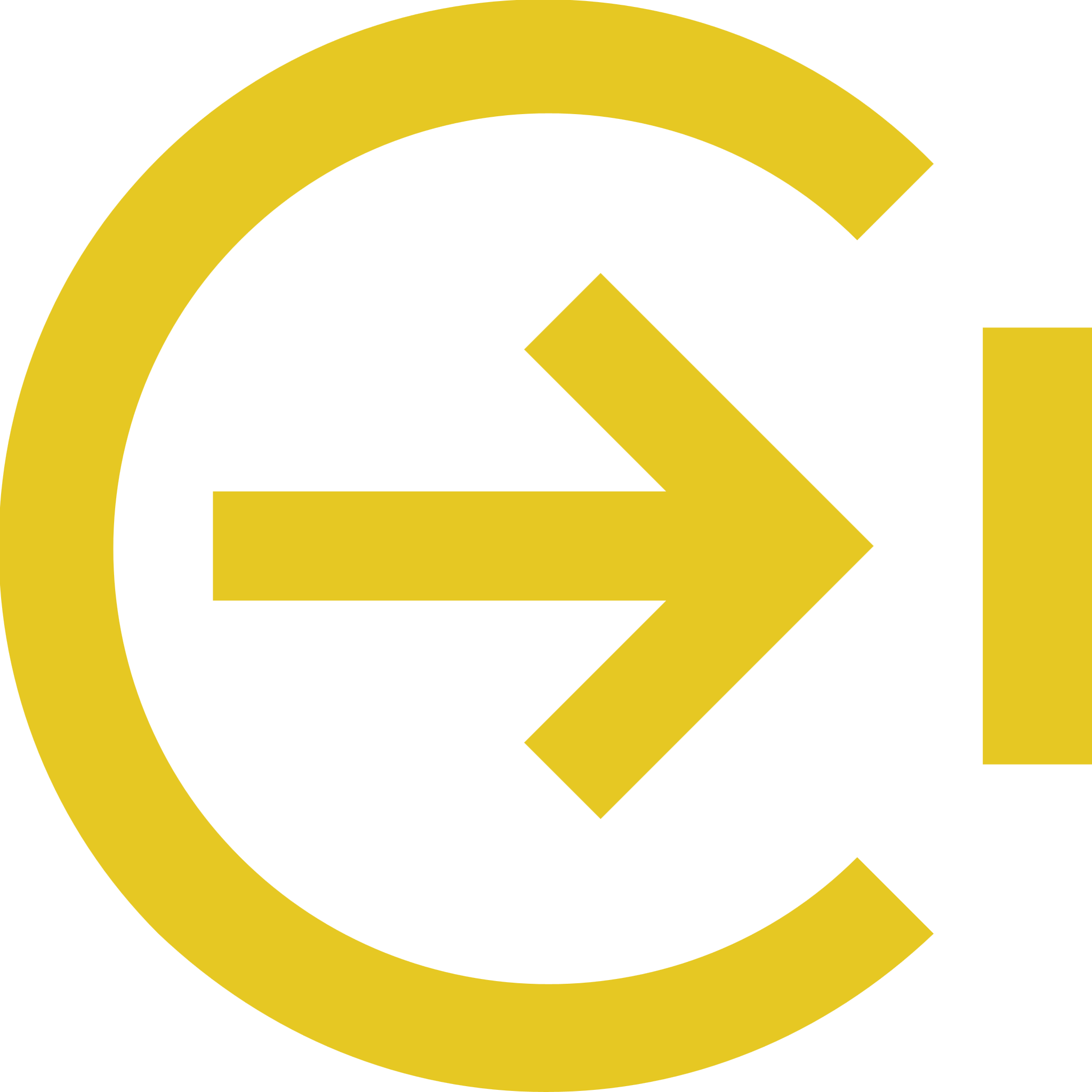 VER RESPUESTA
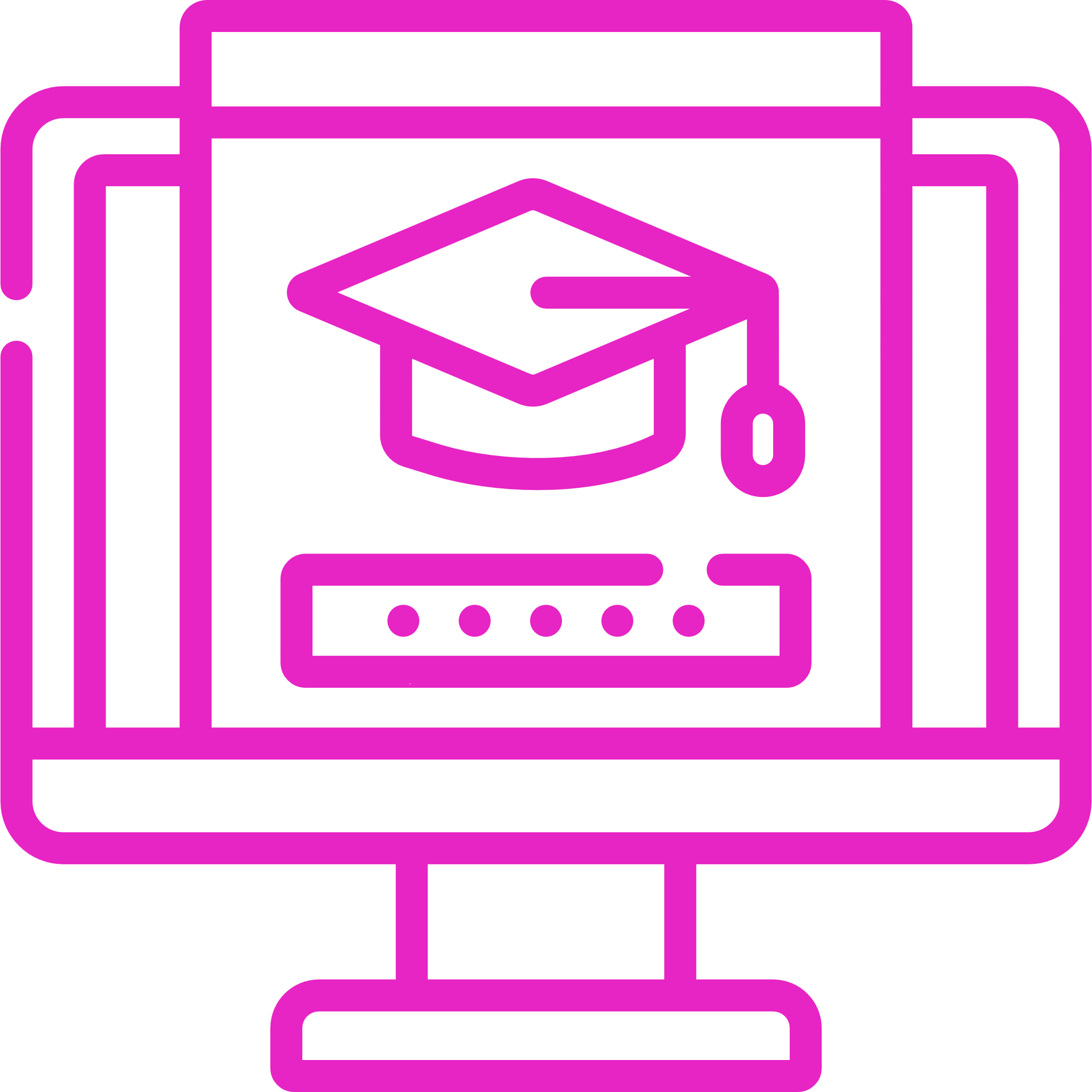 RESPUESTA
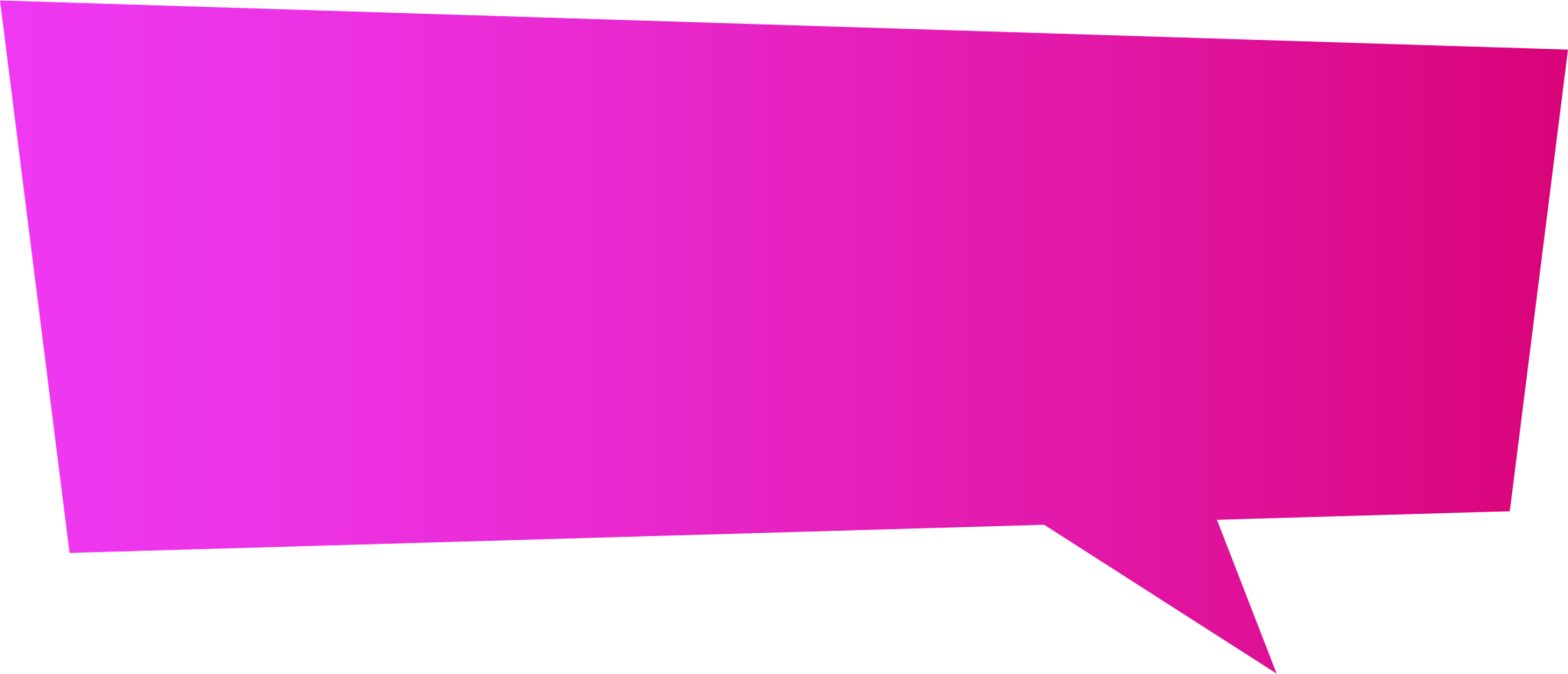 400
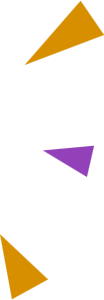 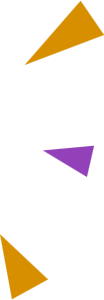 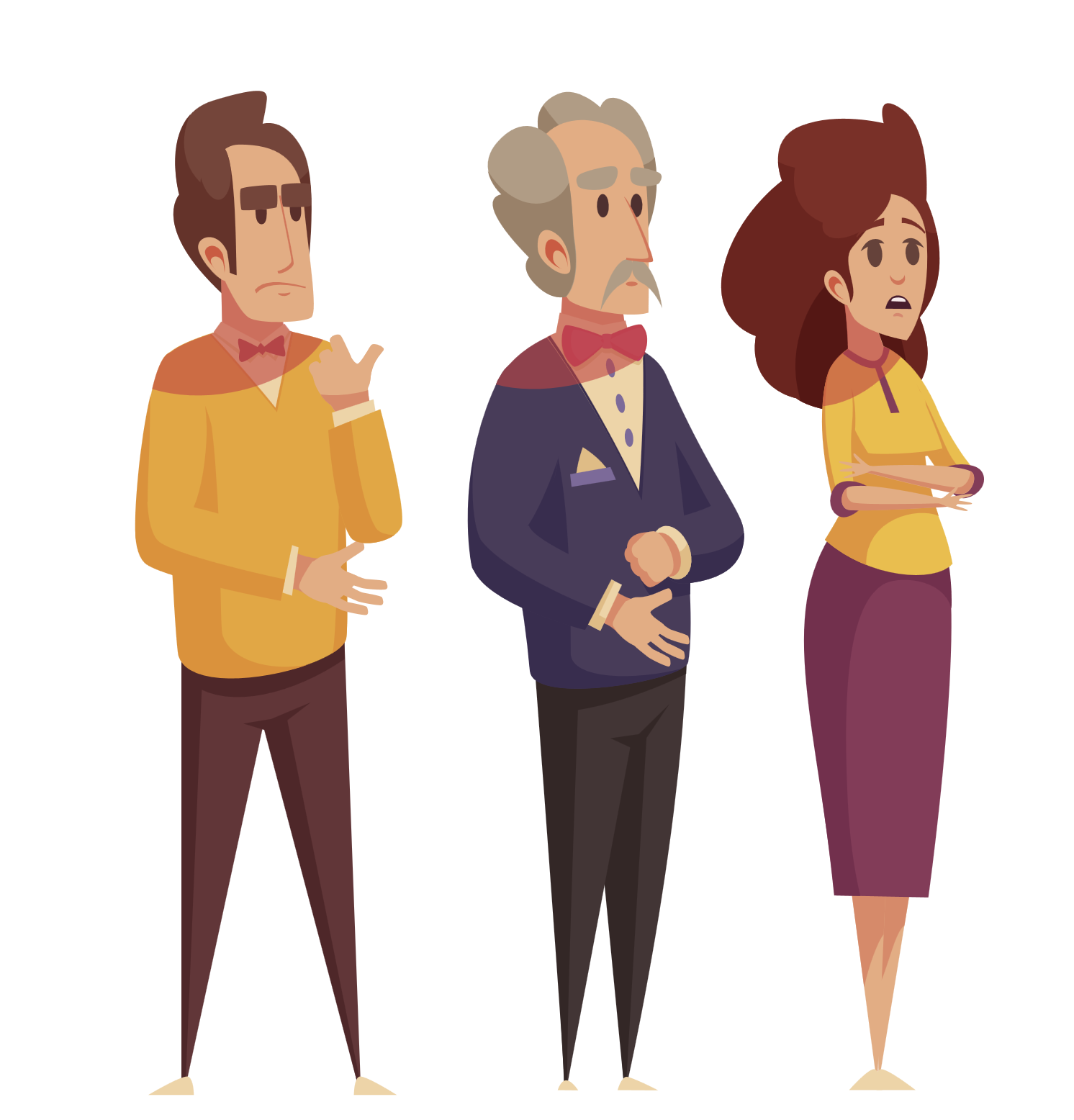 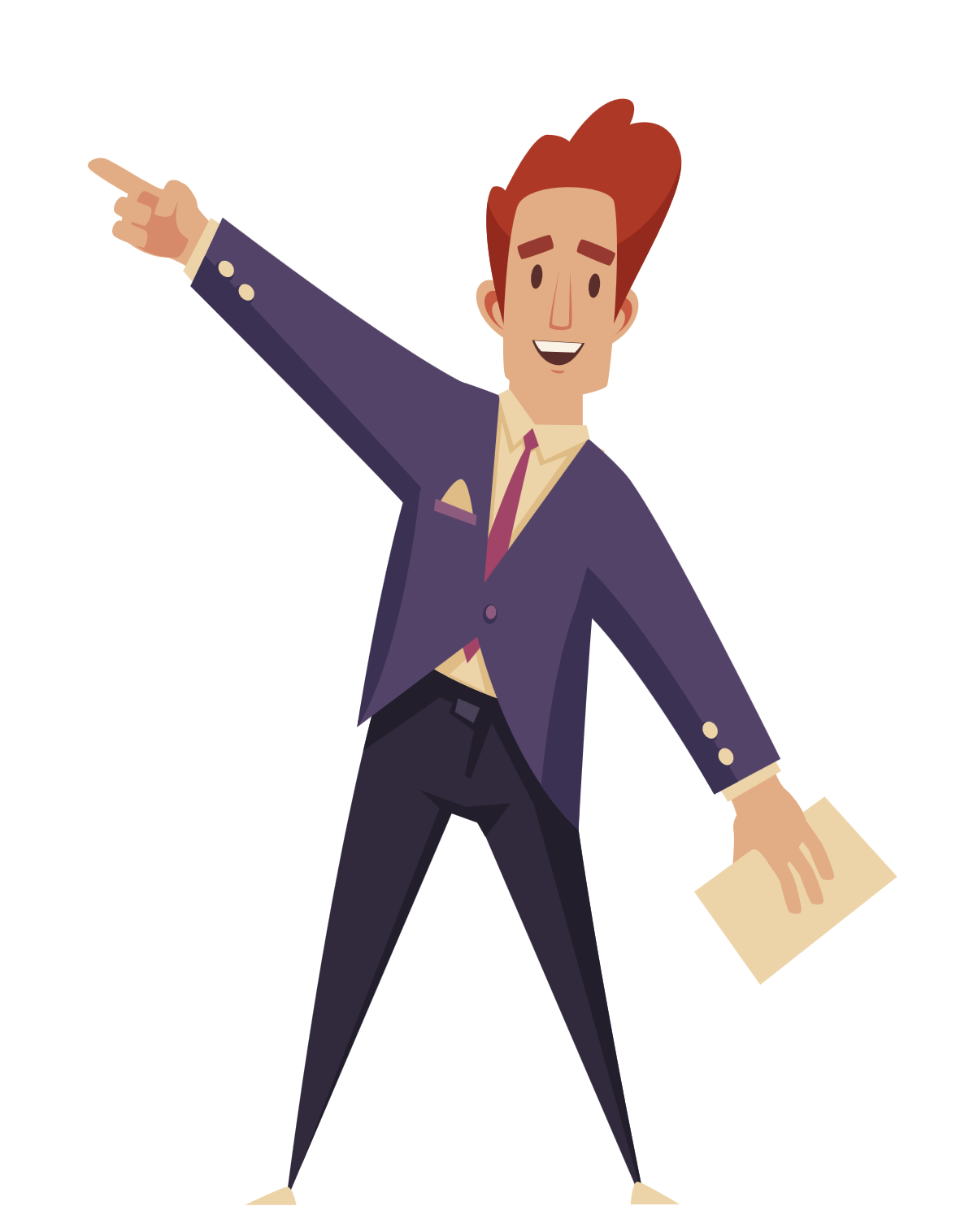 3 
Acceso a la tecnología, Adopción de la tecnología y Apropiación de la tecnología
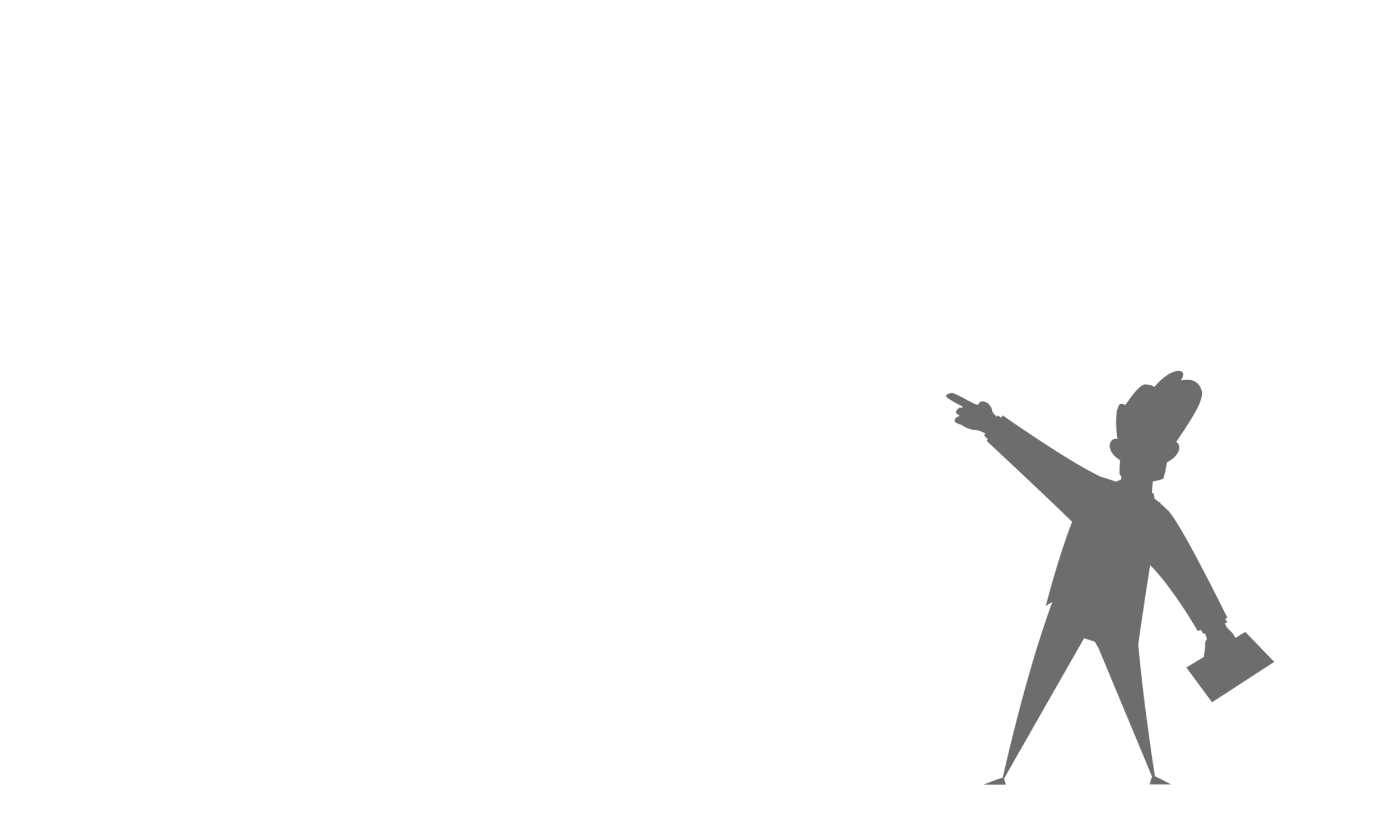 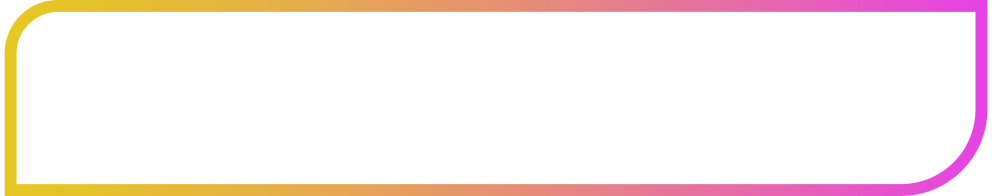 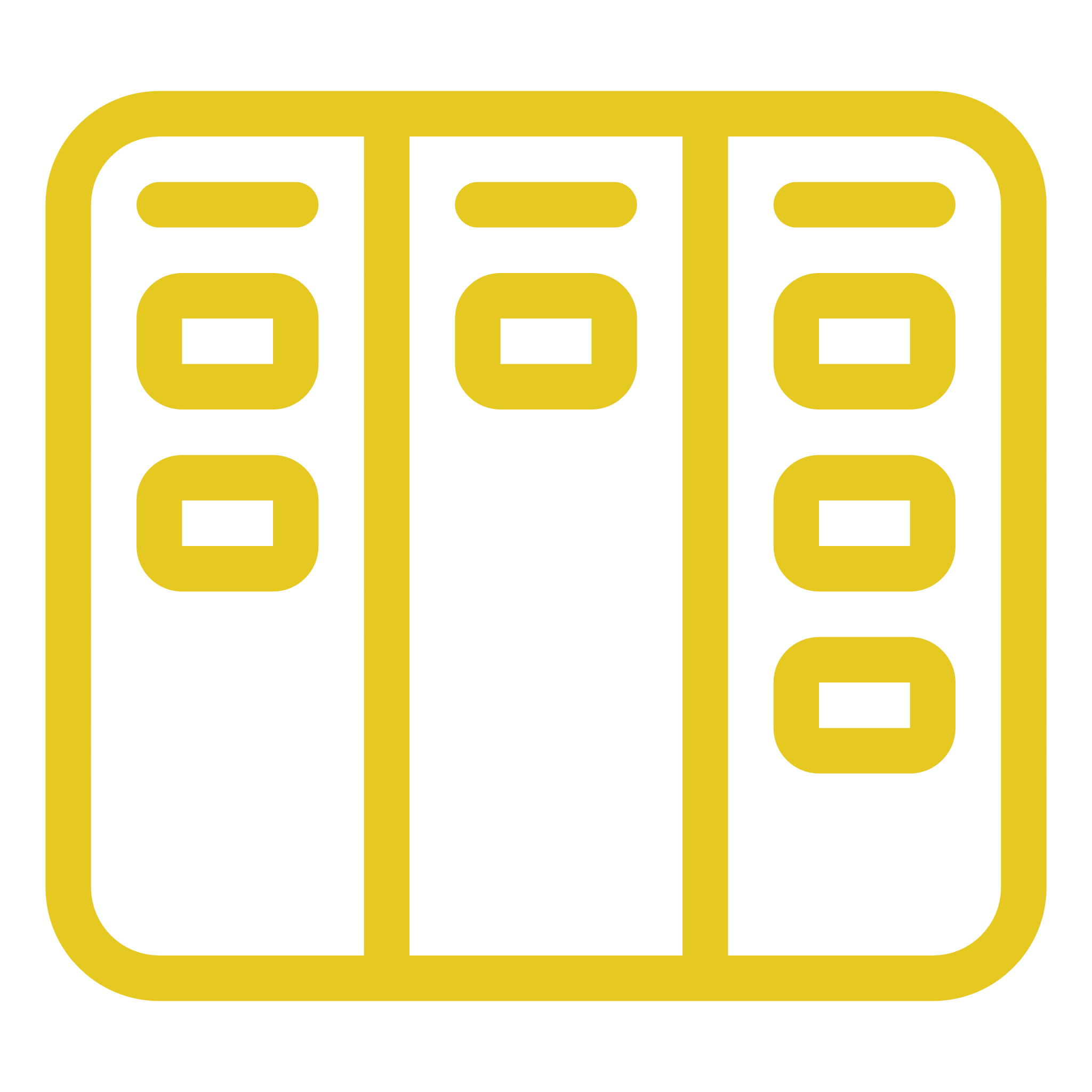 REGRESAR AL TABLERO
Llegar a este nivel dependerá de la forma en que los docentes se comprometan en la mejora de su proyecto formativo.
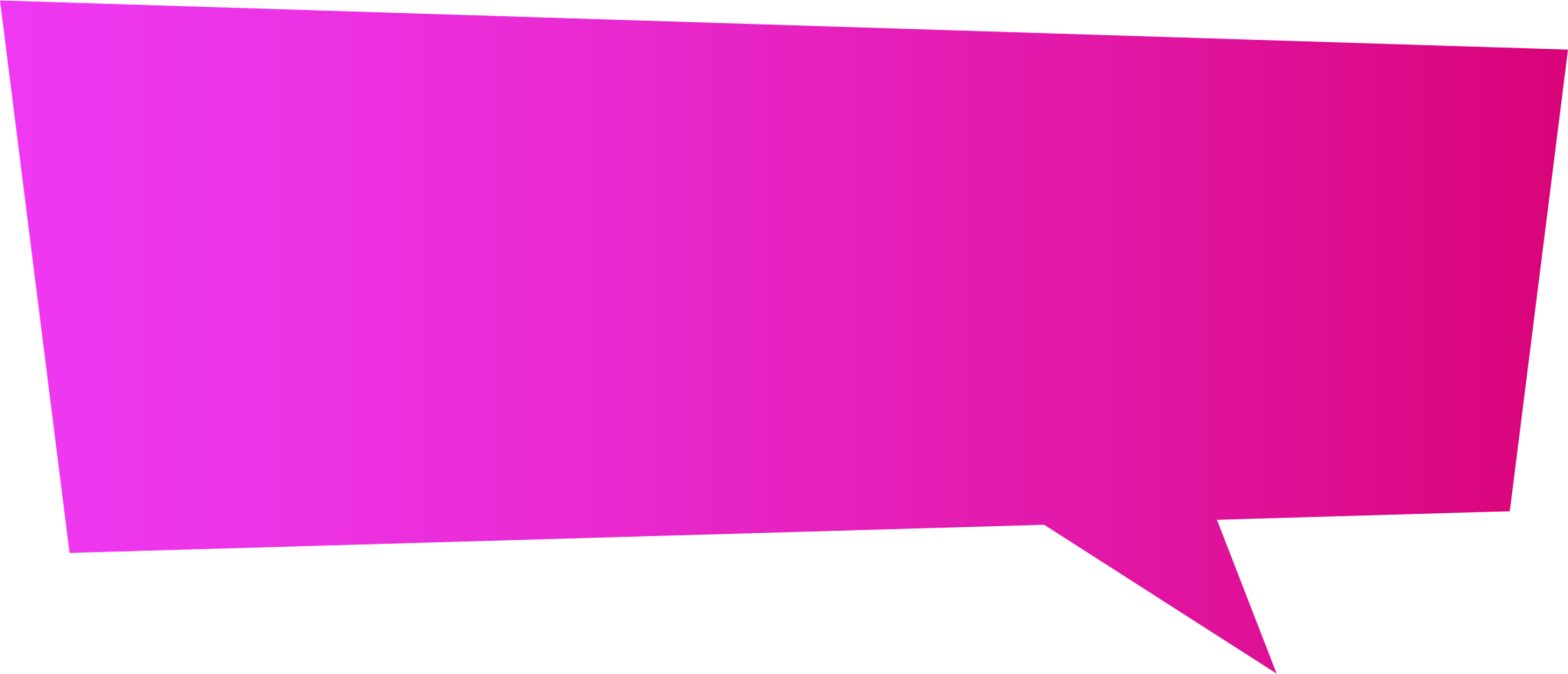 500
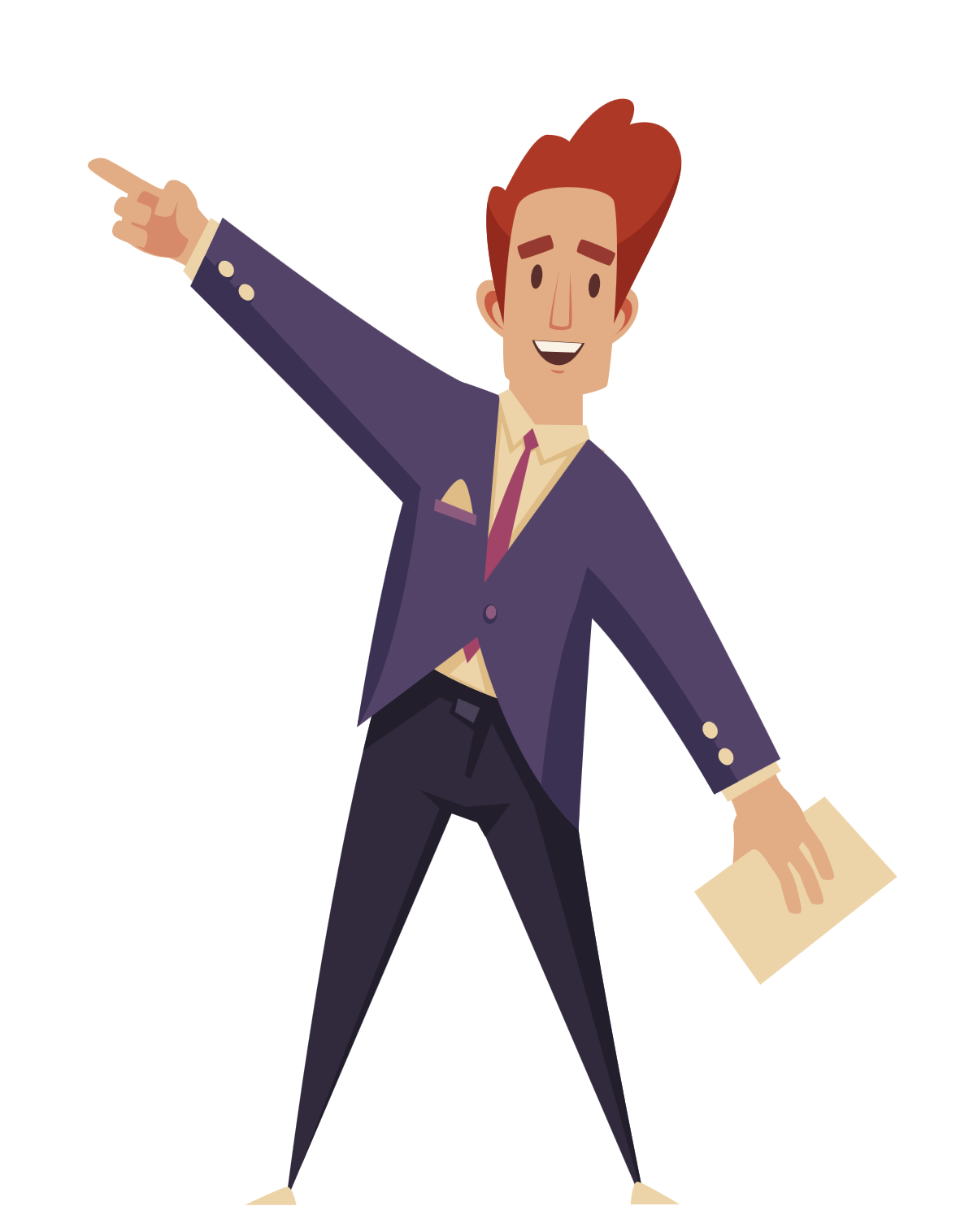 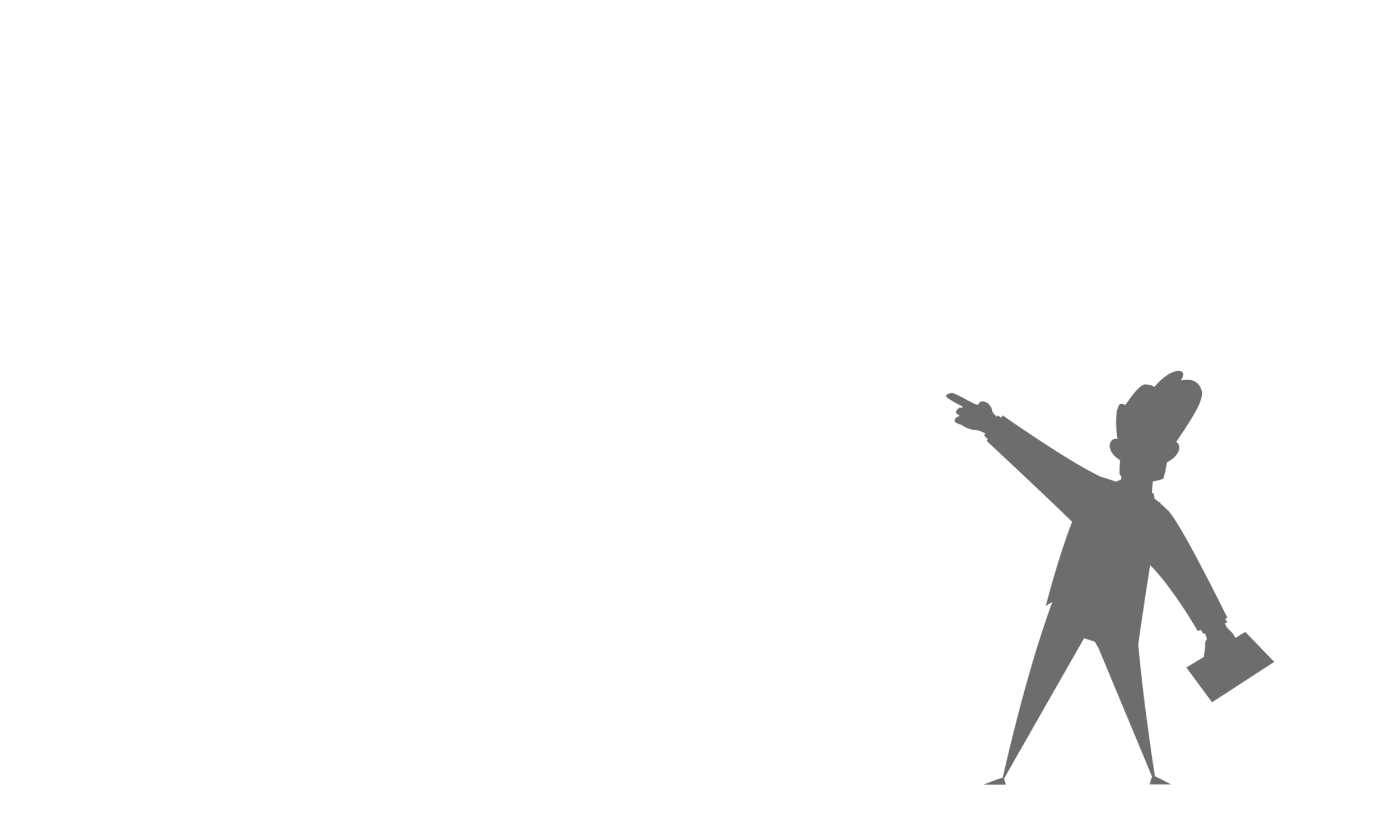 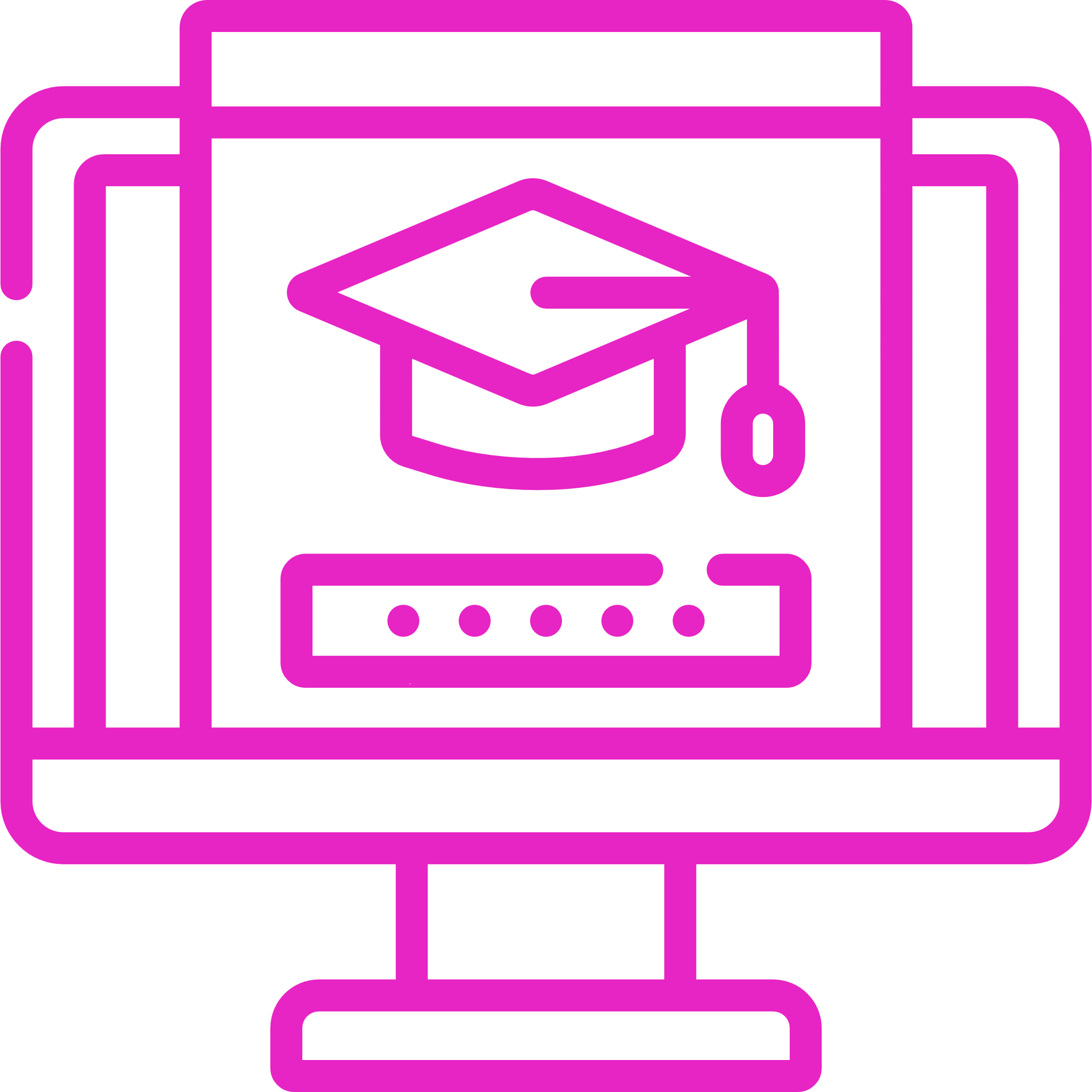 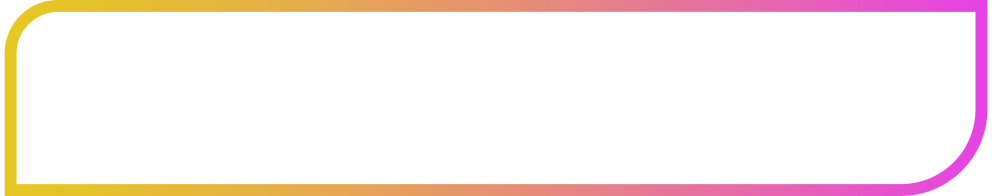 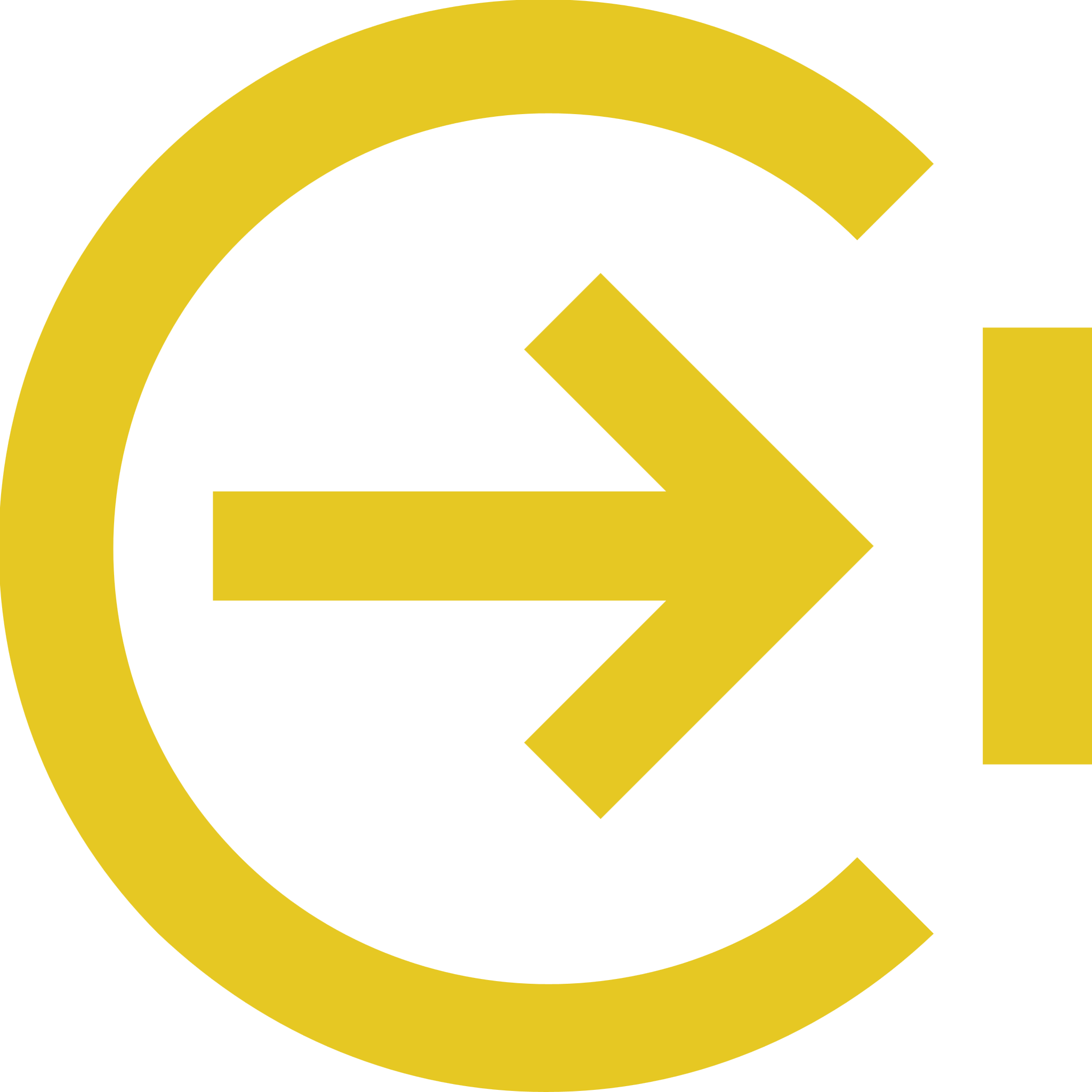 VER RESPUESTA
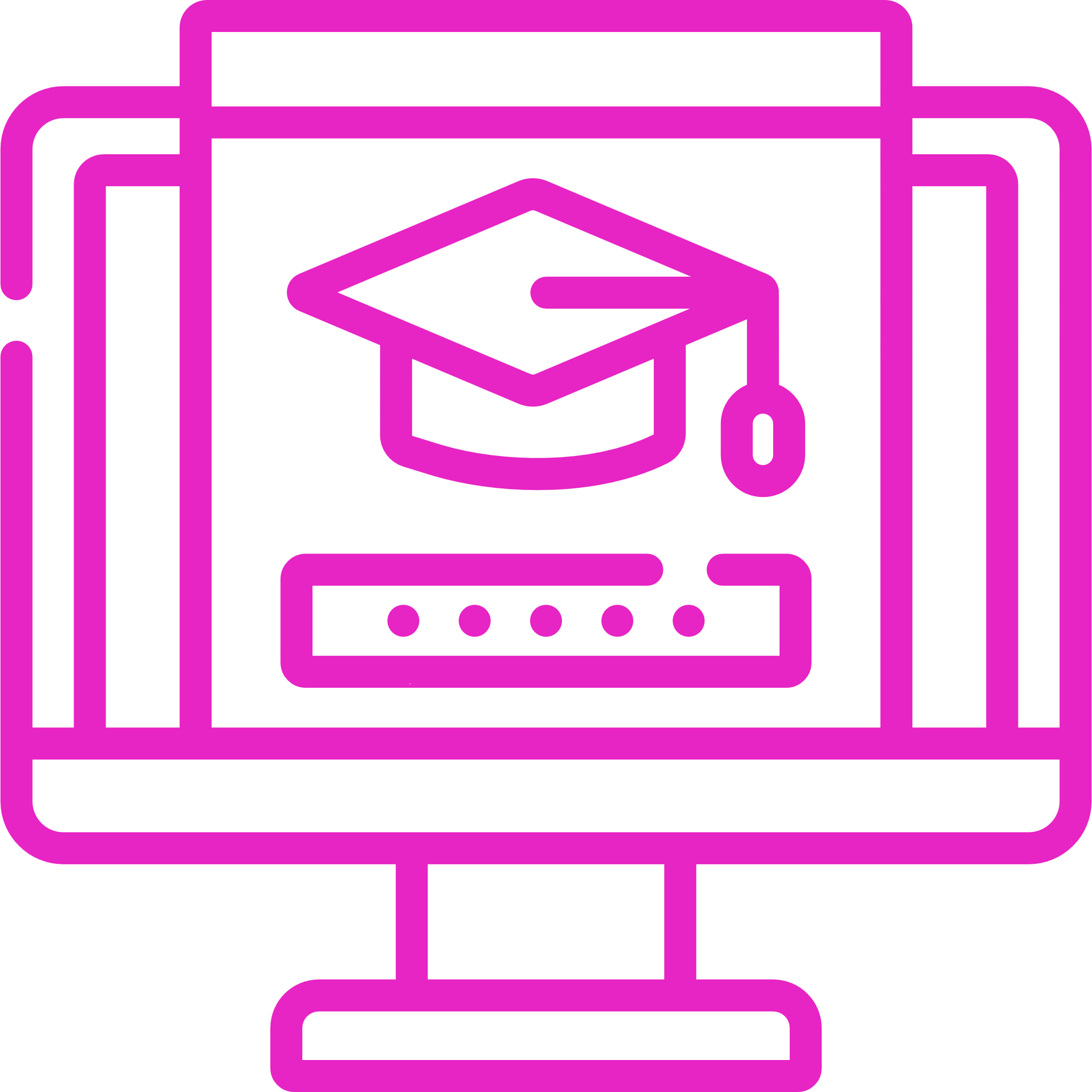 RESPUESTA
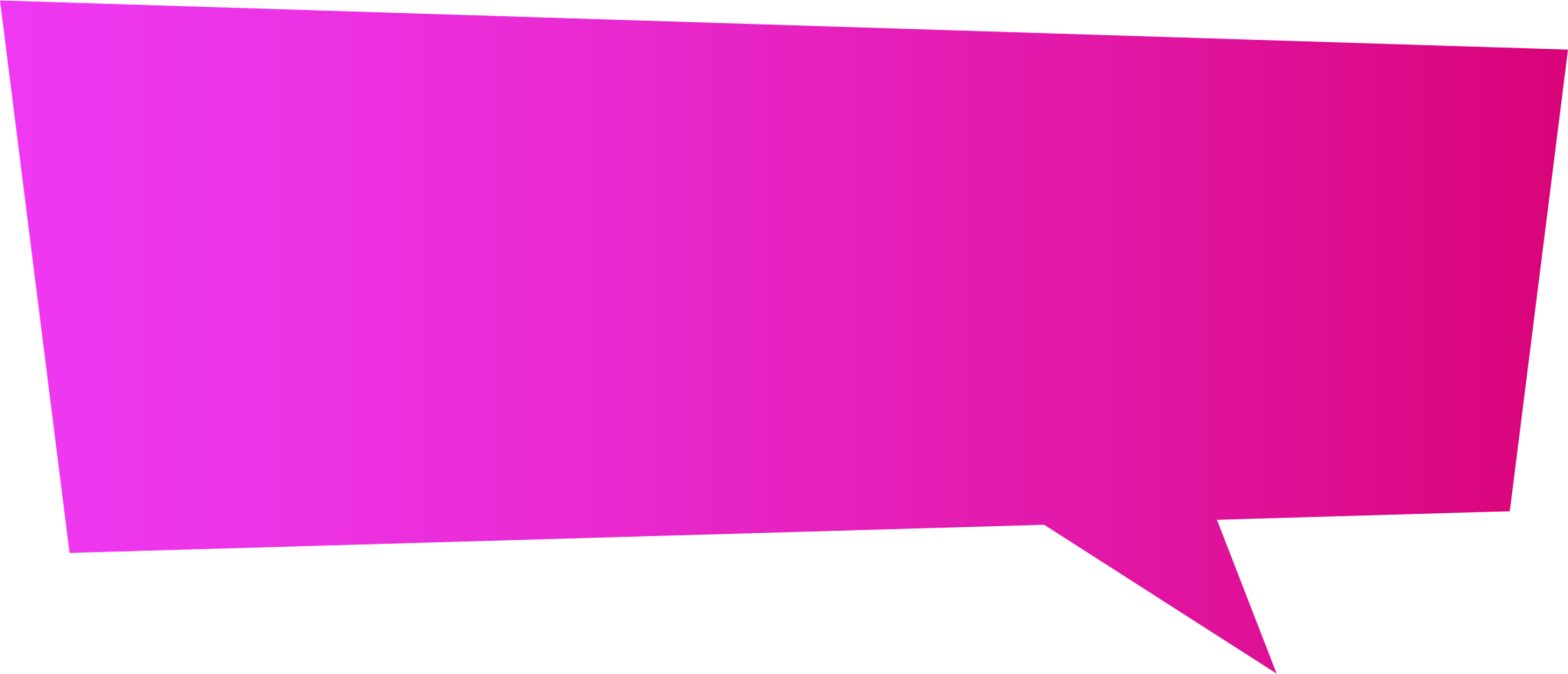 500
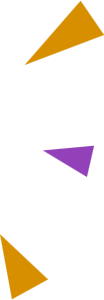 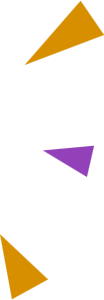 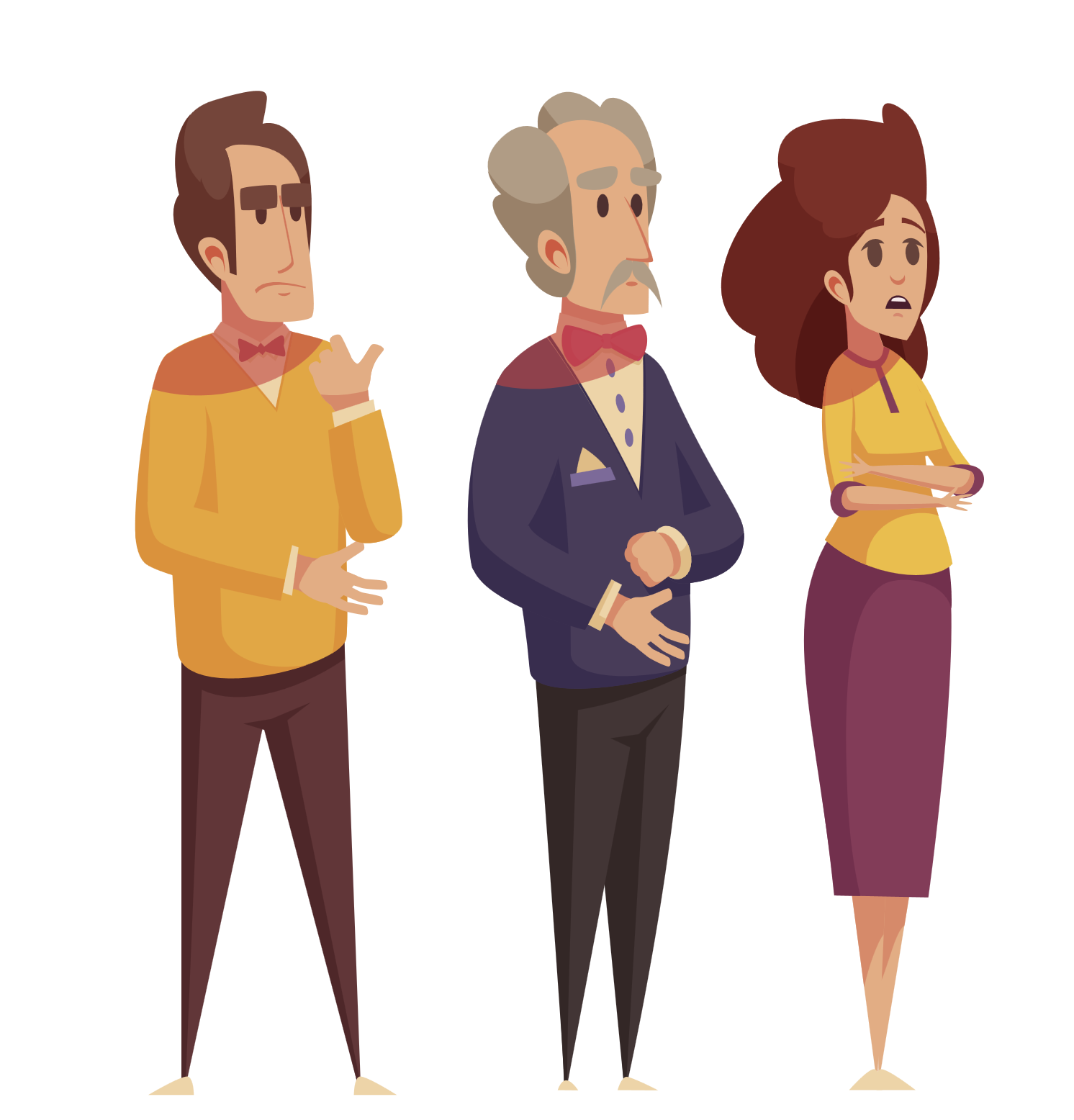 Nivel de apropiación de la tecnología
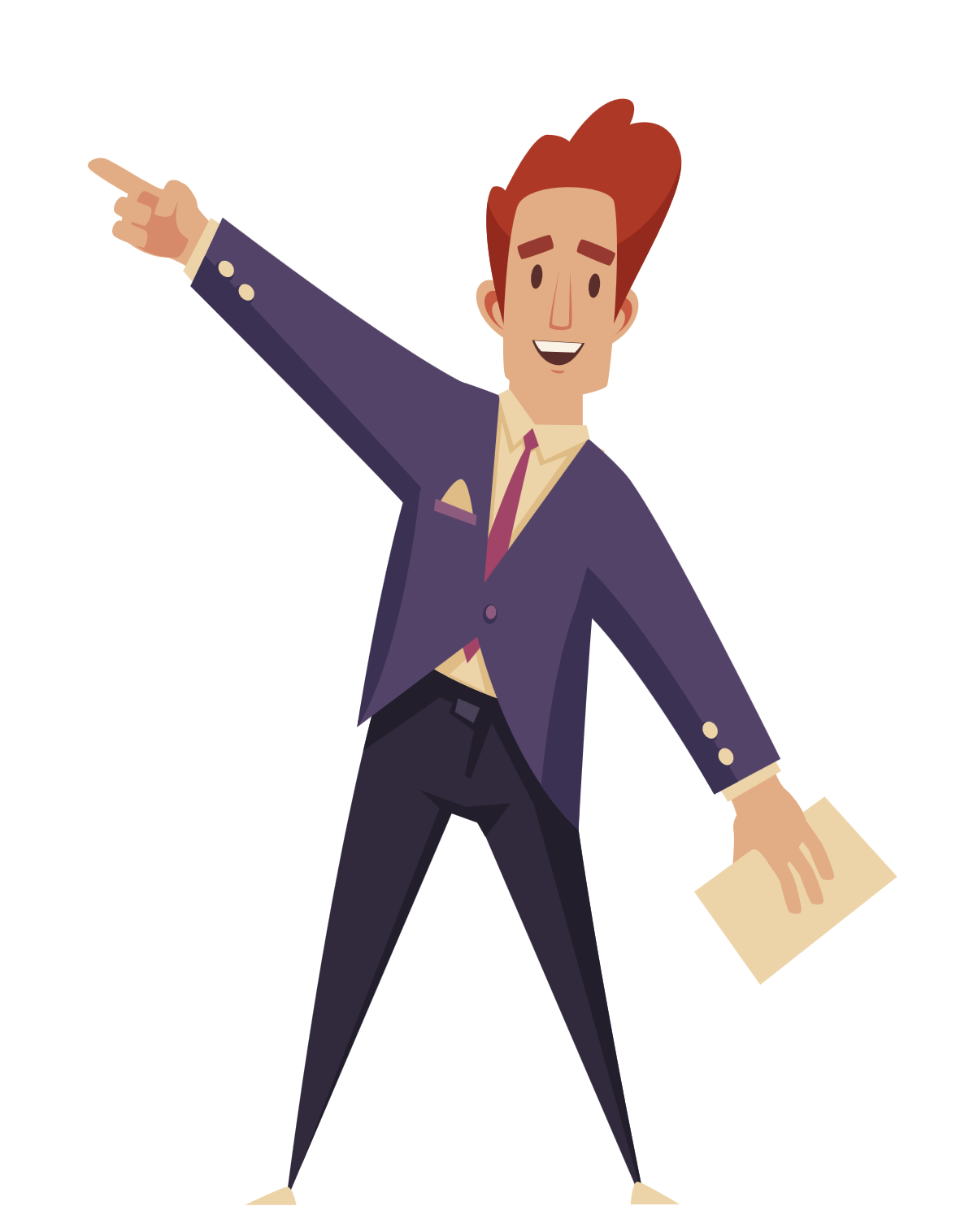 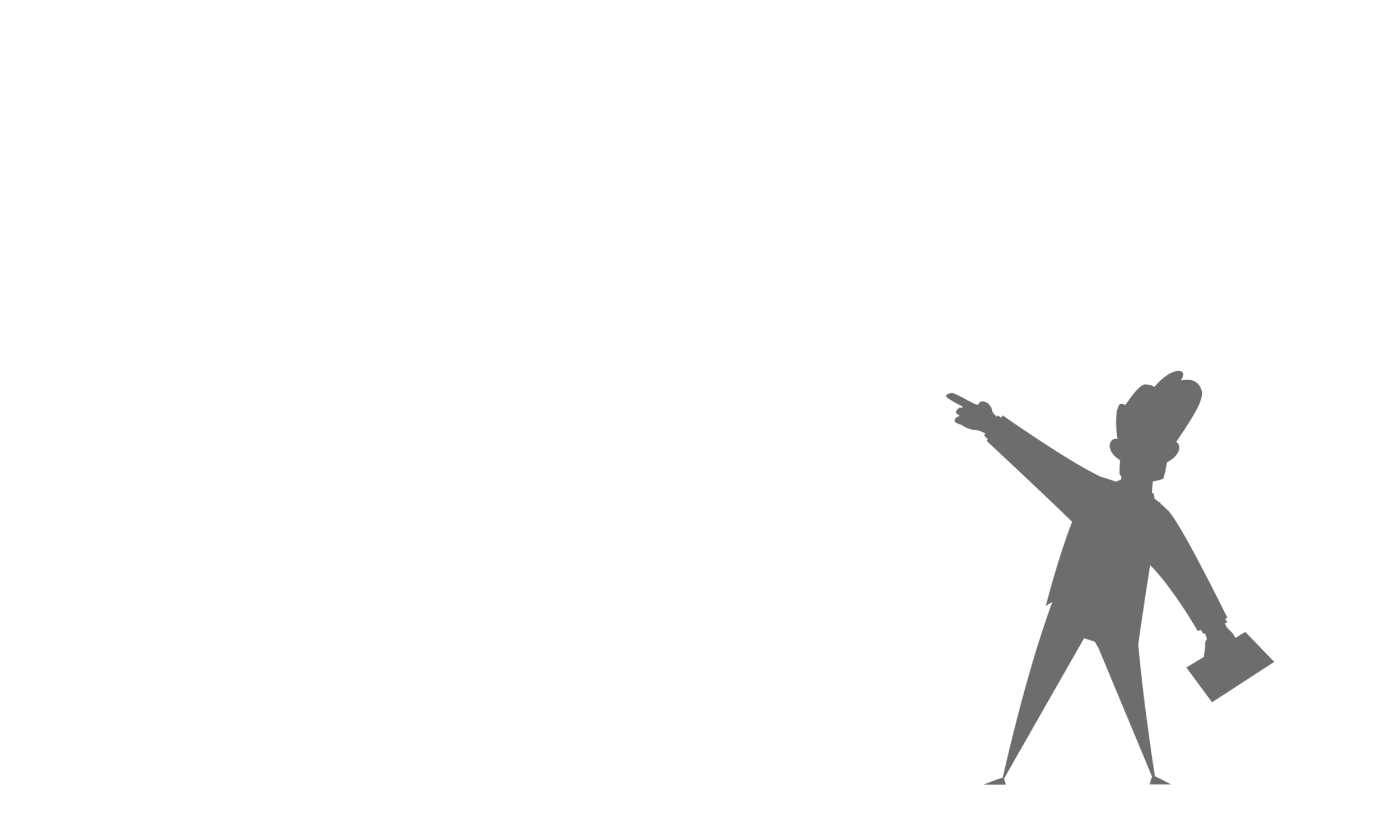 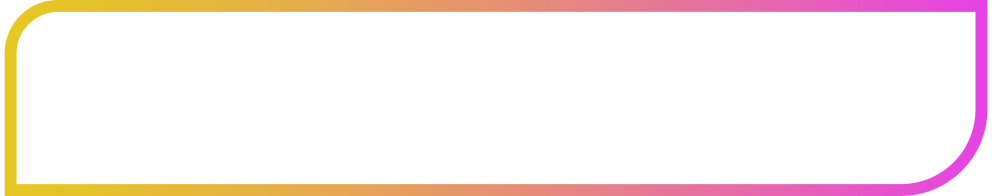 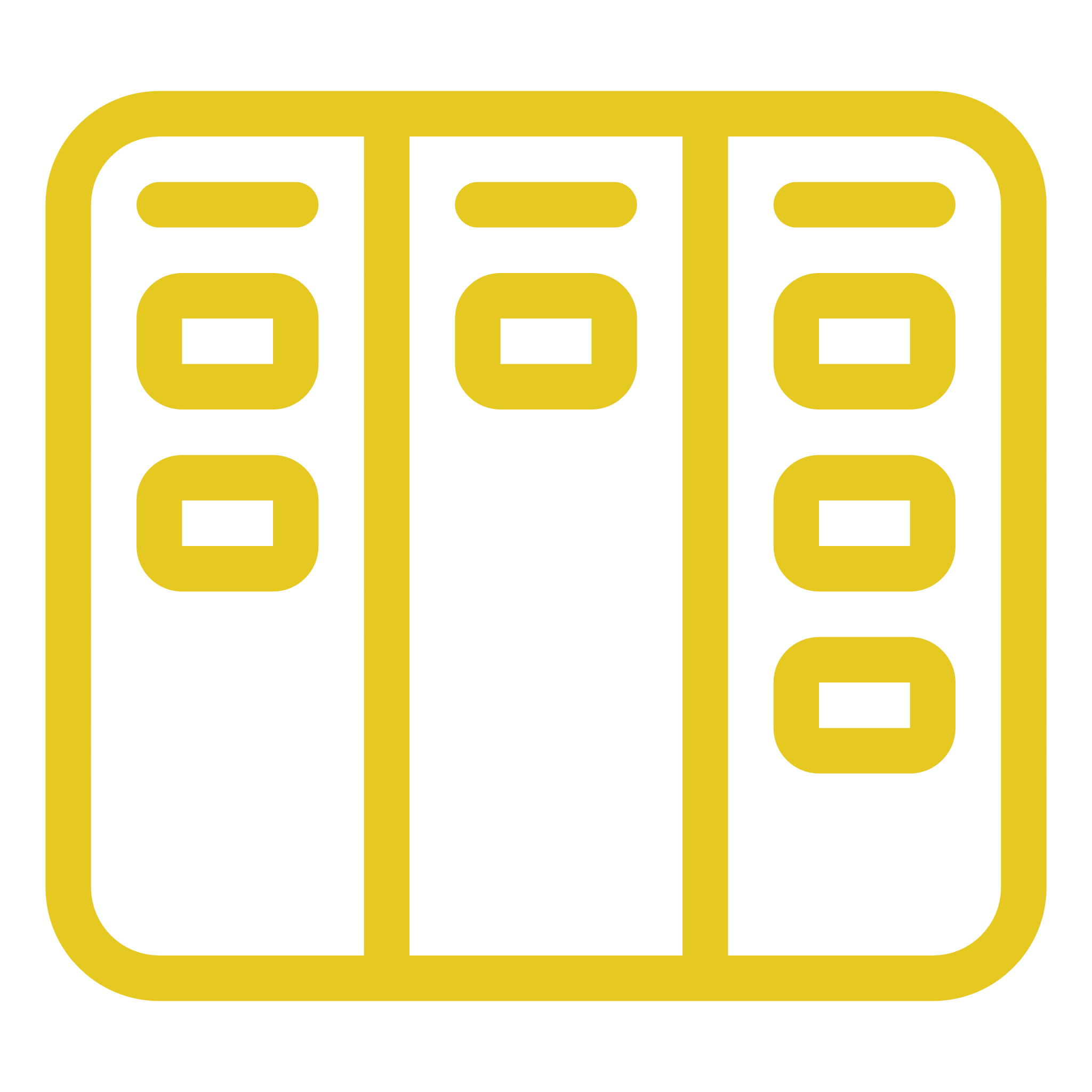 REGRESAR AL TABLERO
Este nivel permite conocer las diferentes estrategias de enseñanza usadas y aplicadas por los docentes en el aula y cómo incorporan las TIC a estas prácticas.
100
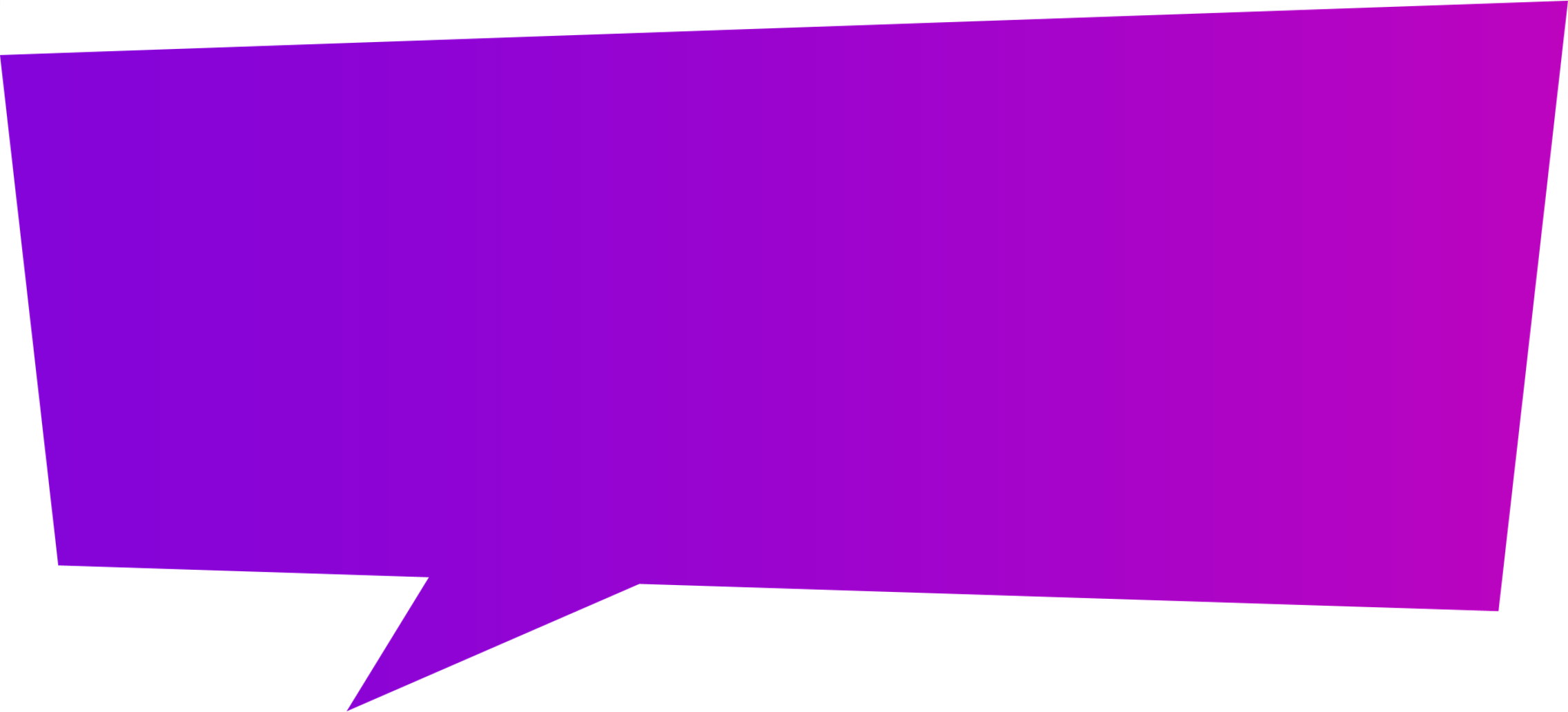 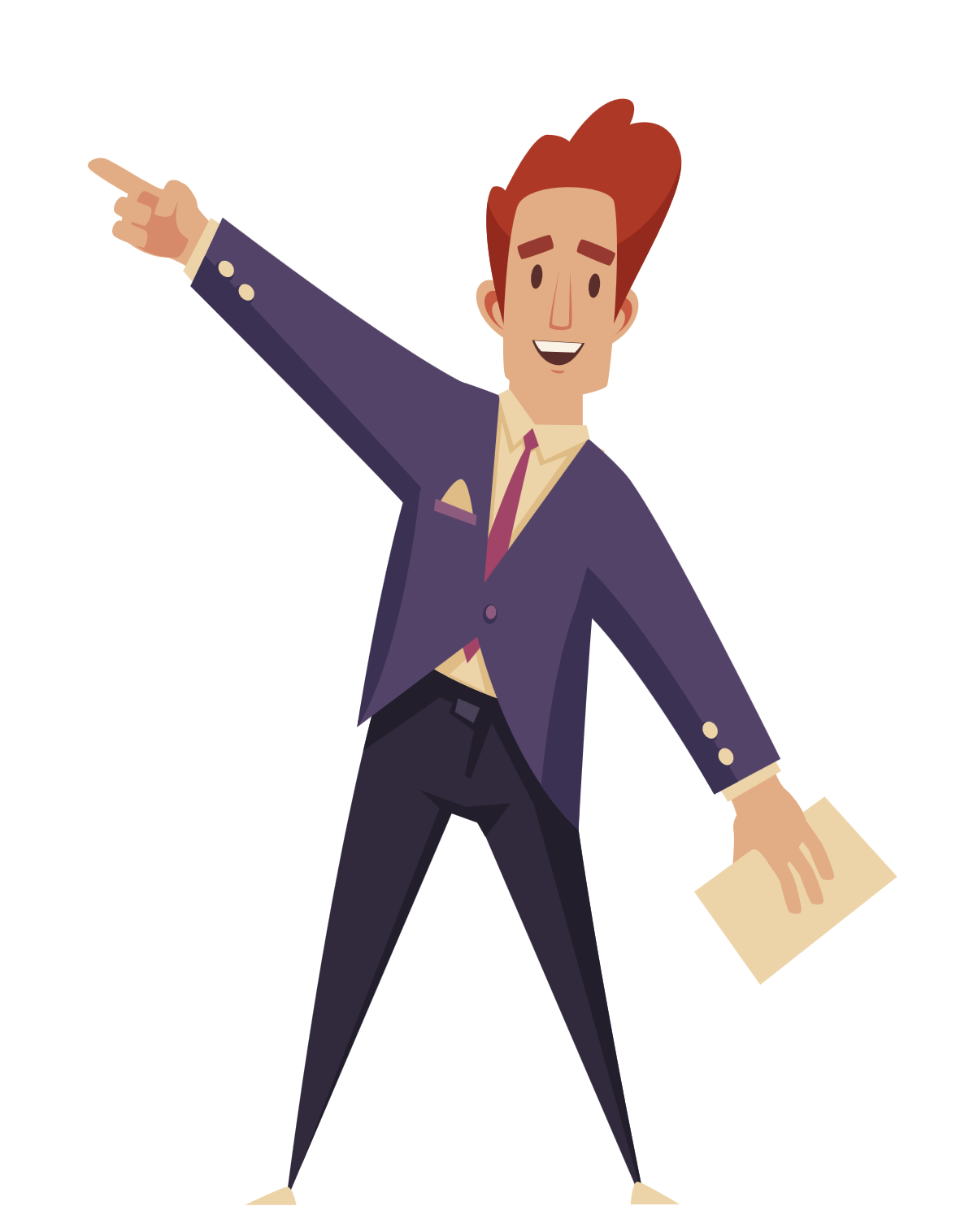 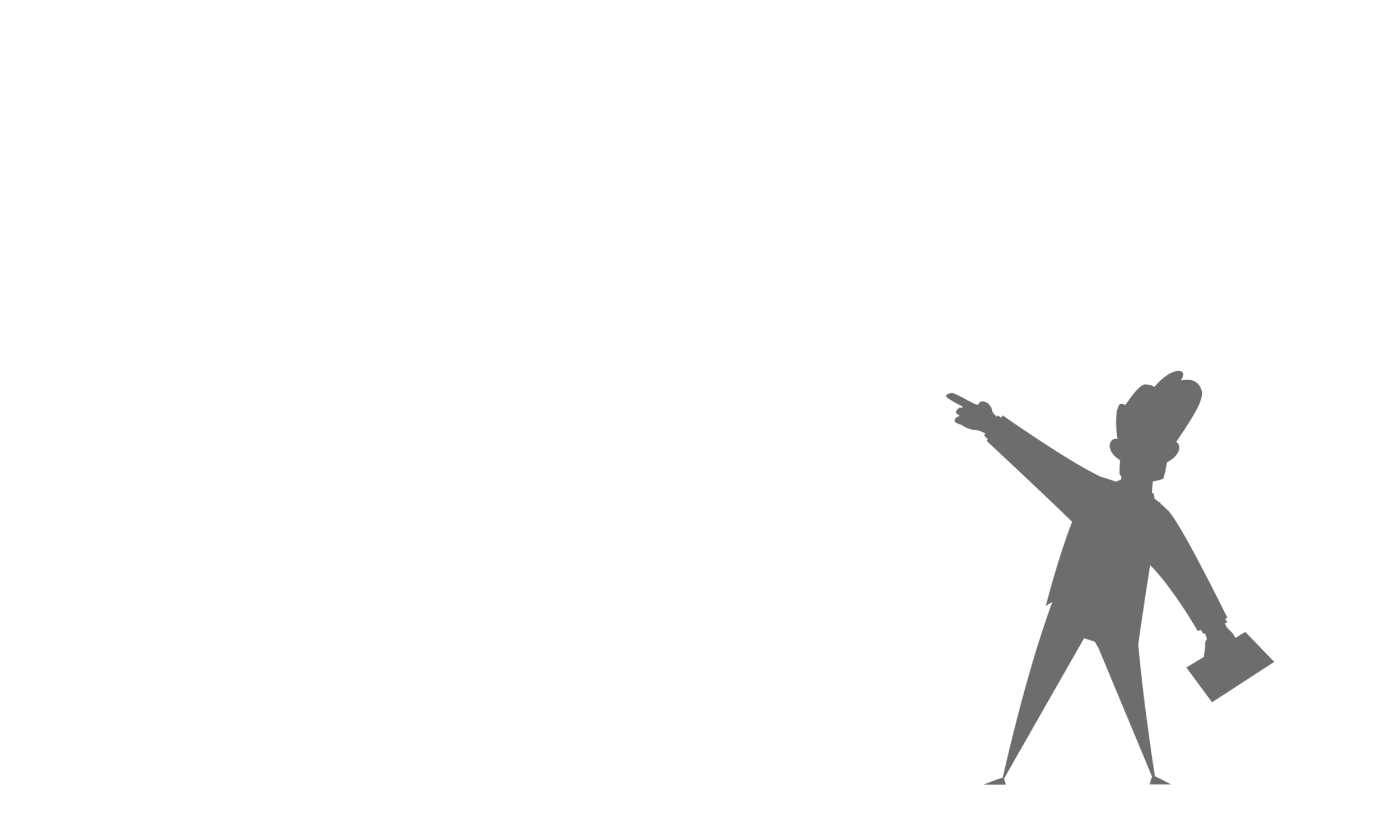 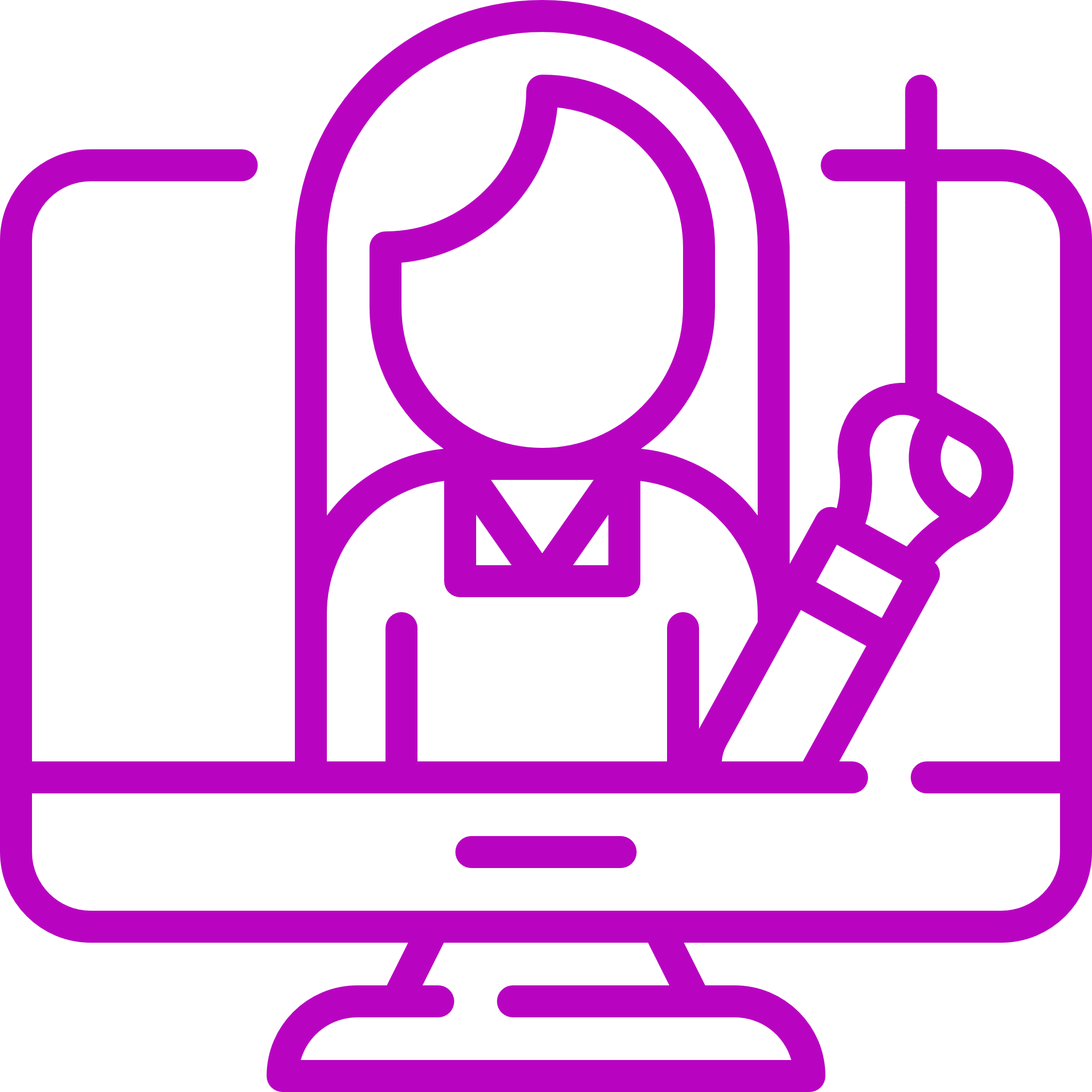 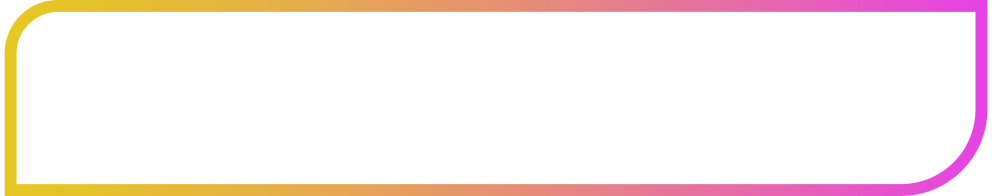 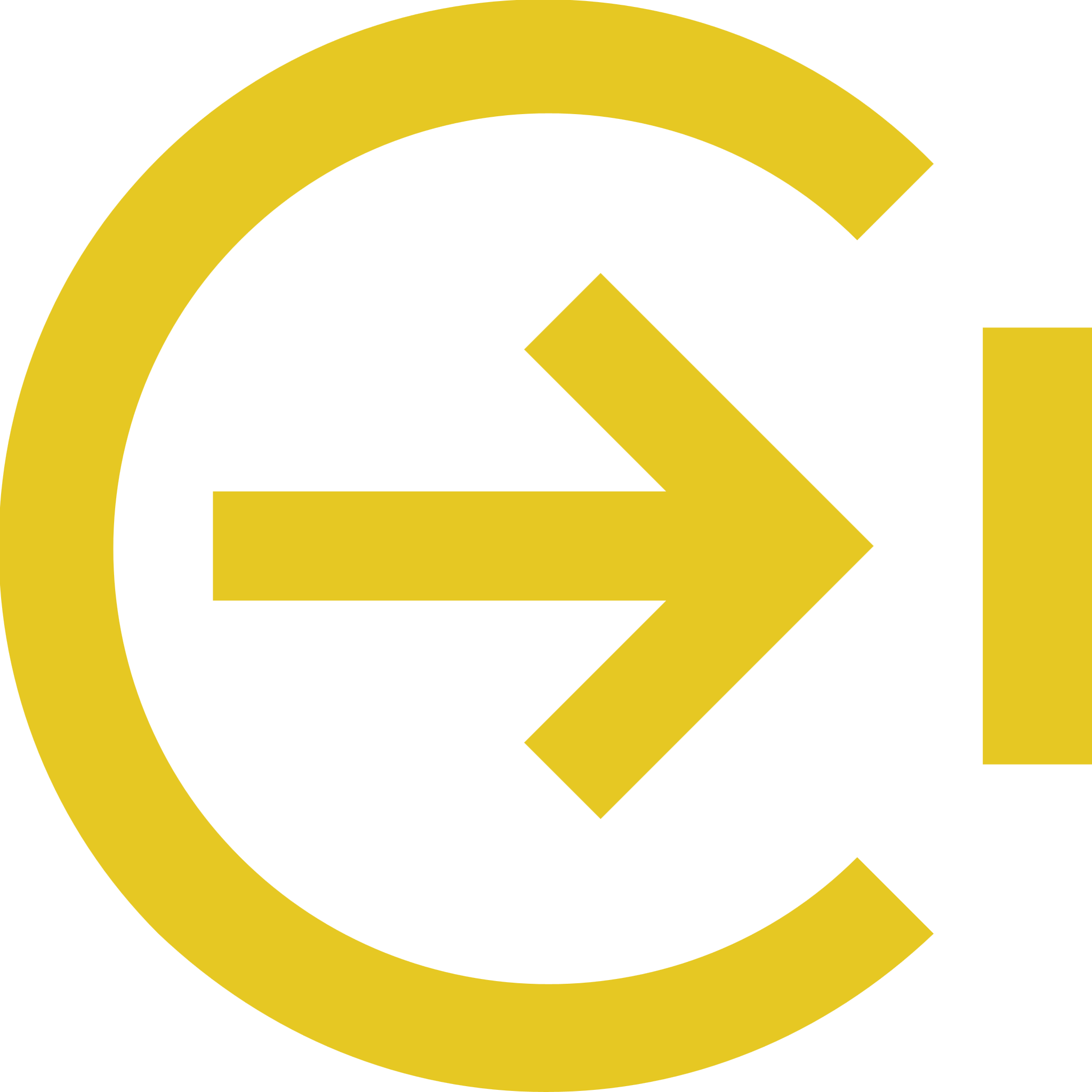 VER RESPUESTA
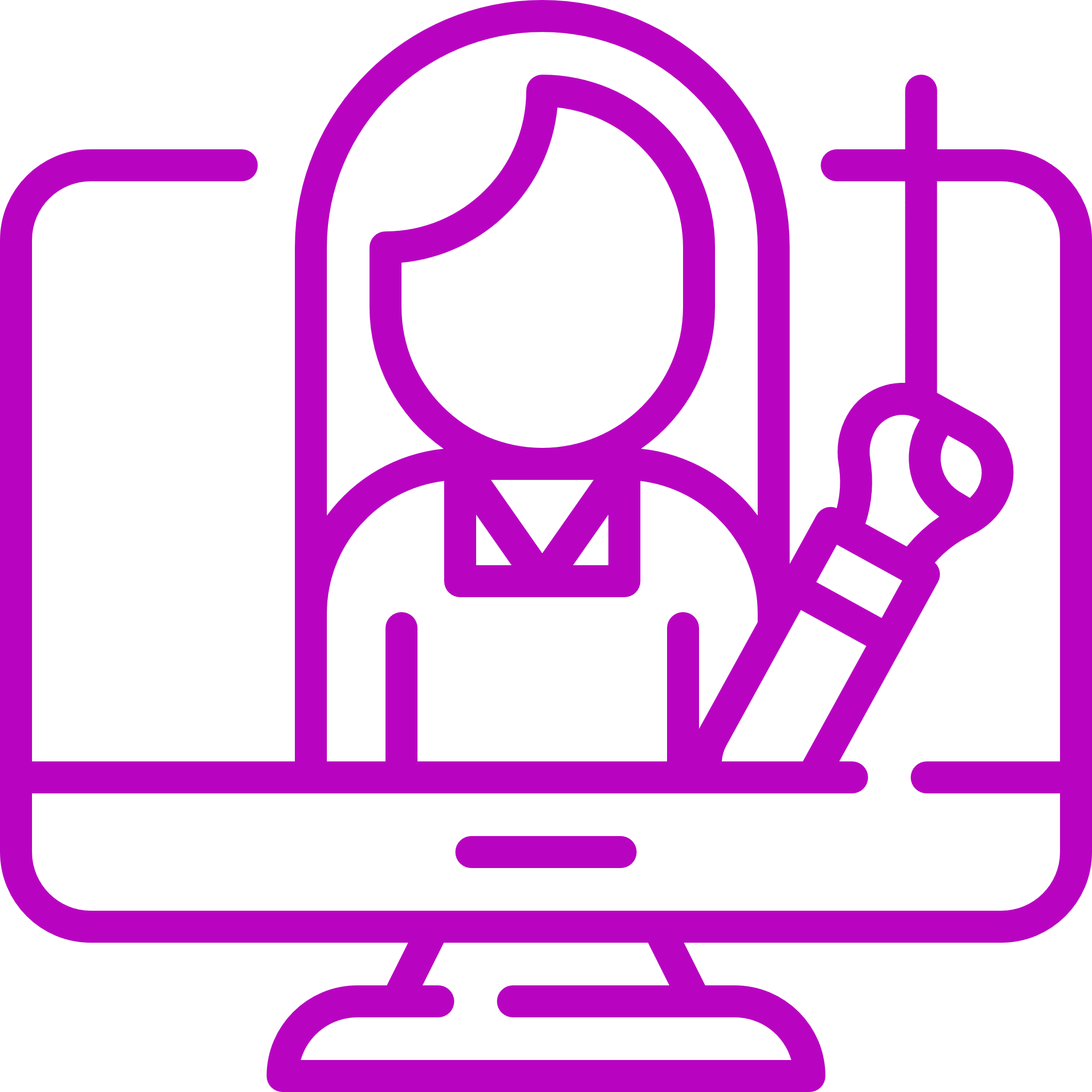 RESPUESTA
100
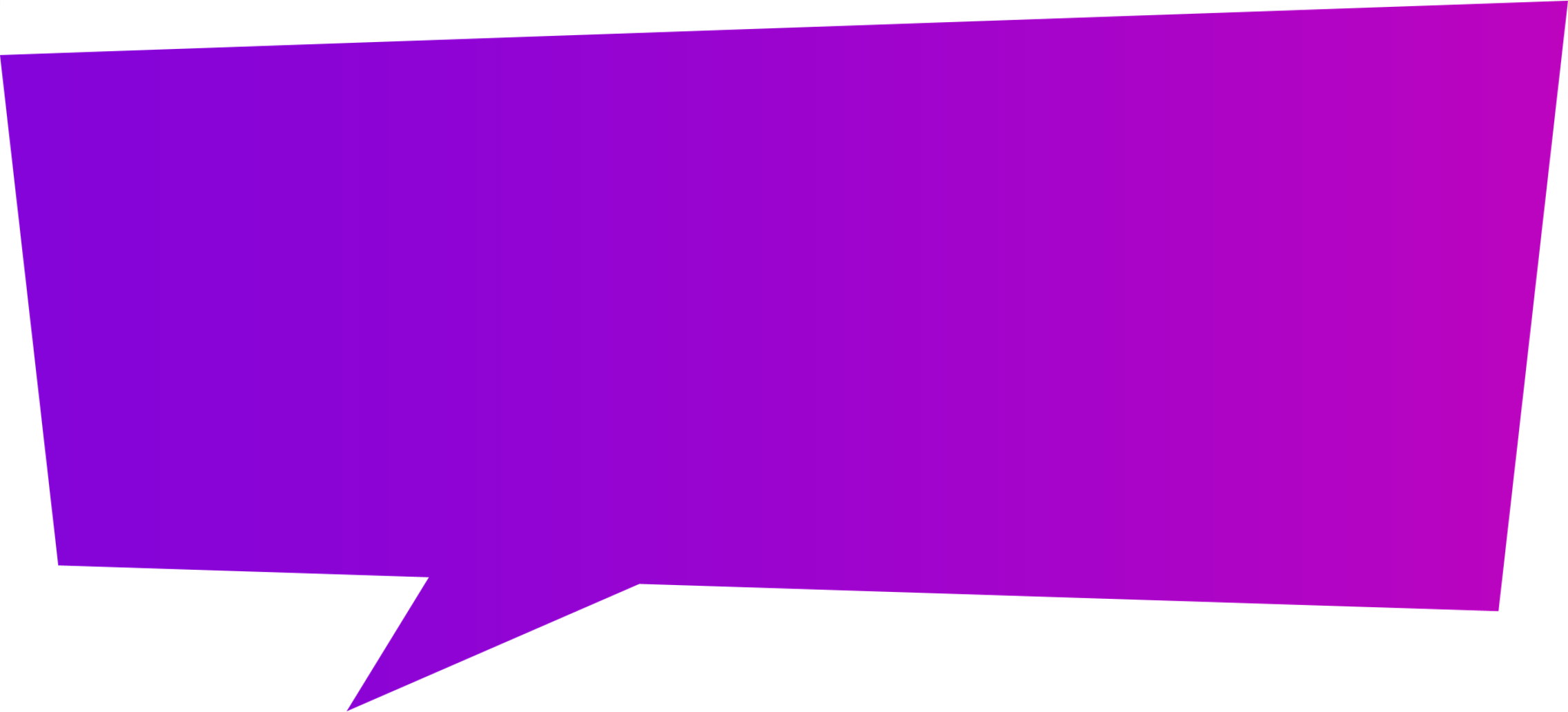 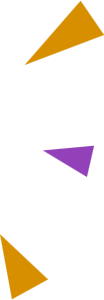 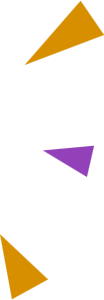 Estrategias de enseñanza vinculadas a herramientas tecnológicas
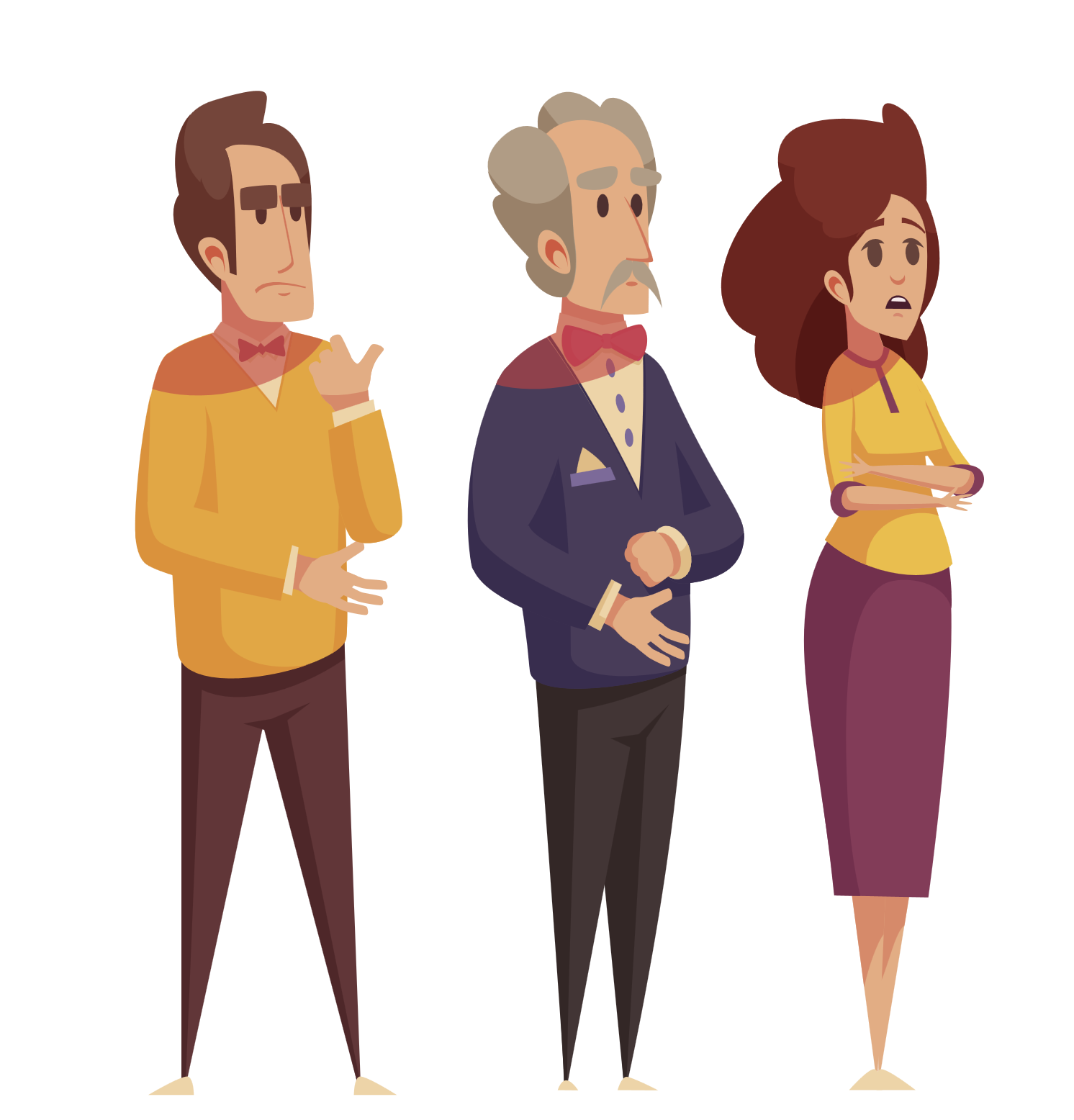 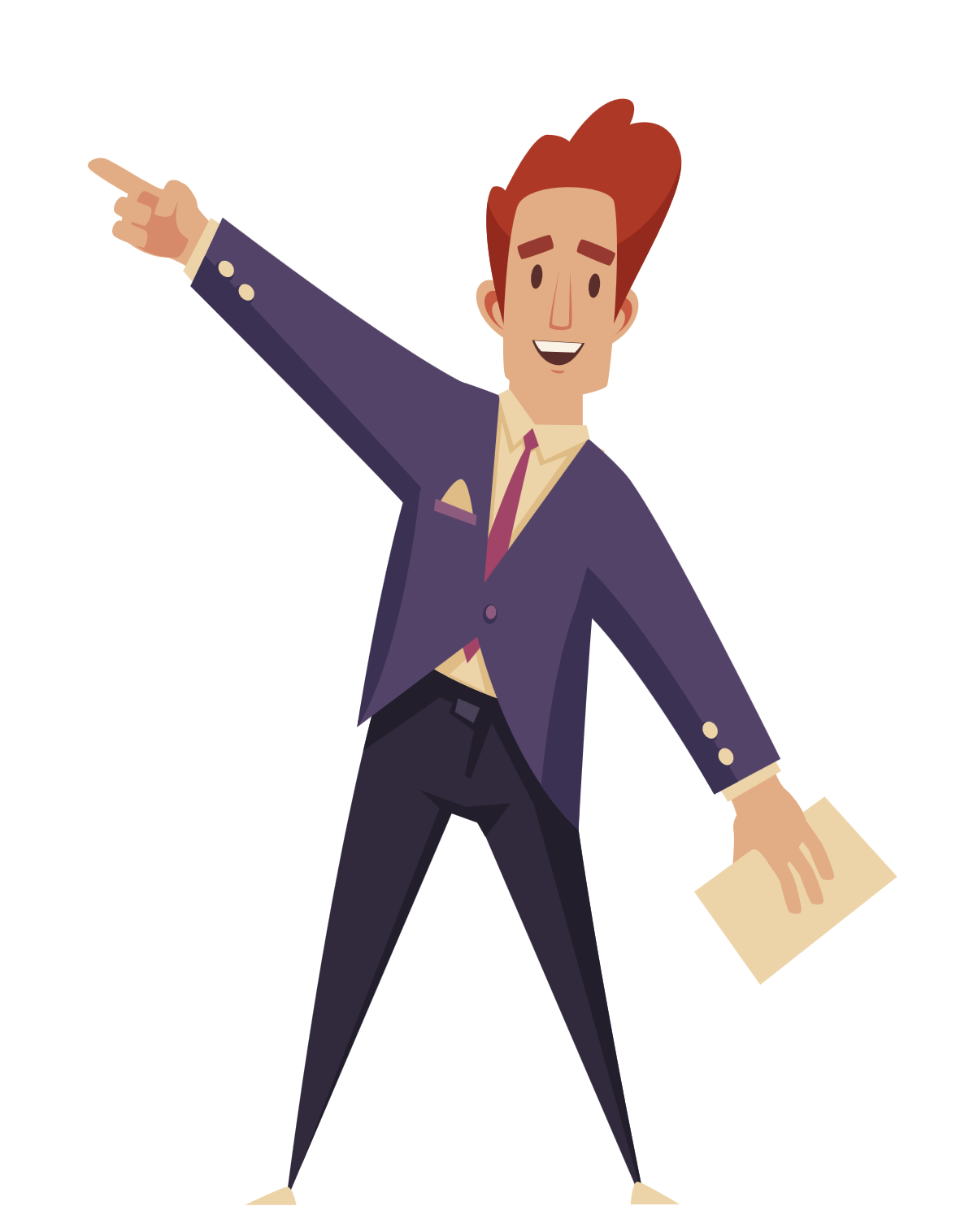 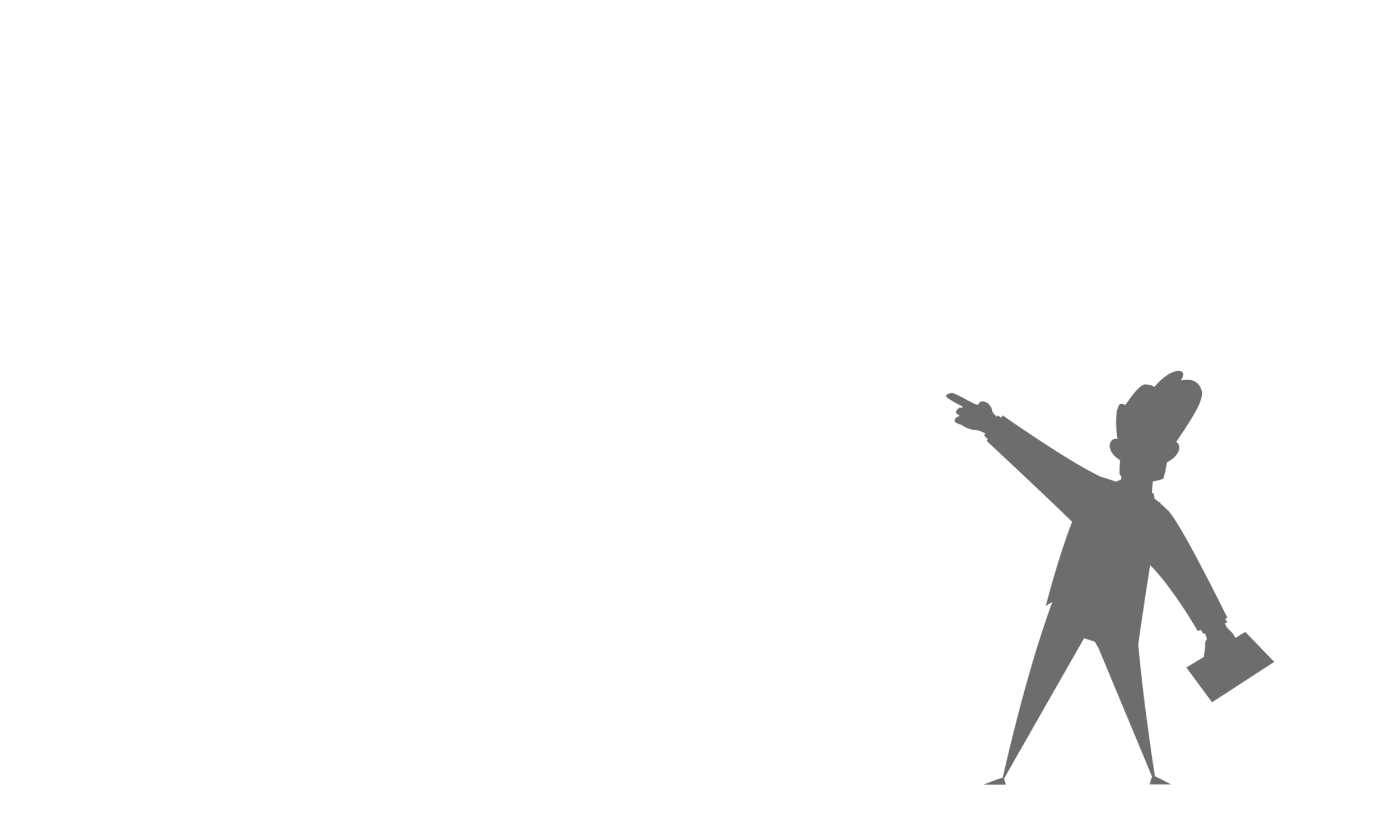 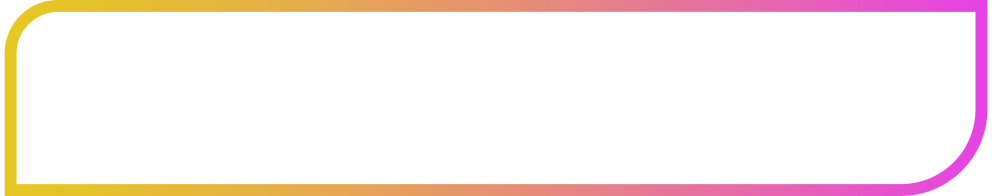 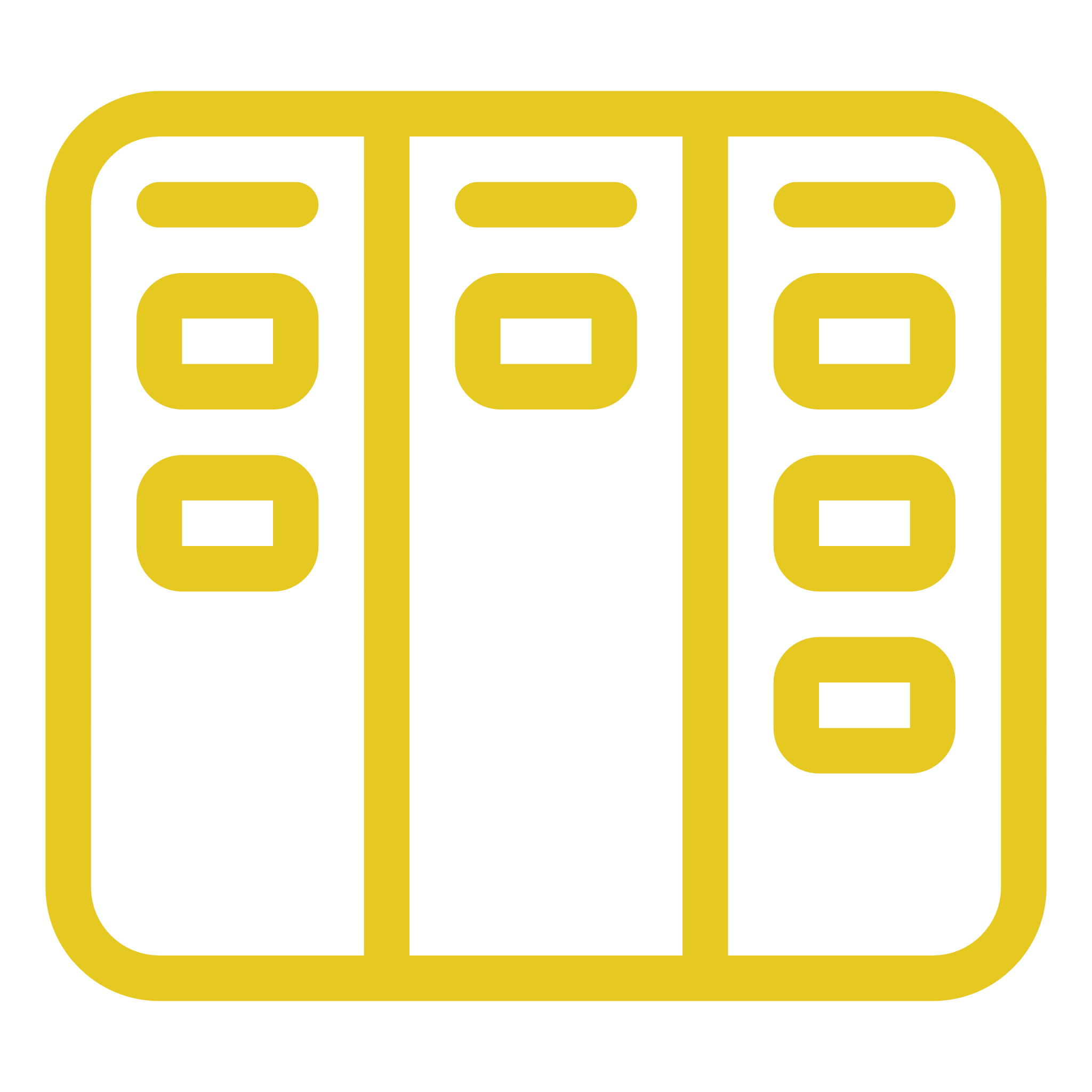 REGRESAR AL TABLERO
En este nivel se identifican con mayor profundidad los recursos tecnológicos utilizados y cómo estos generan un impacto real en los ambientes de aprendizaje en correlación con las estrategias de enseñanza.
200
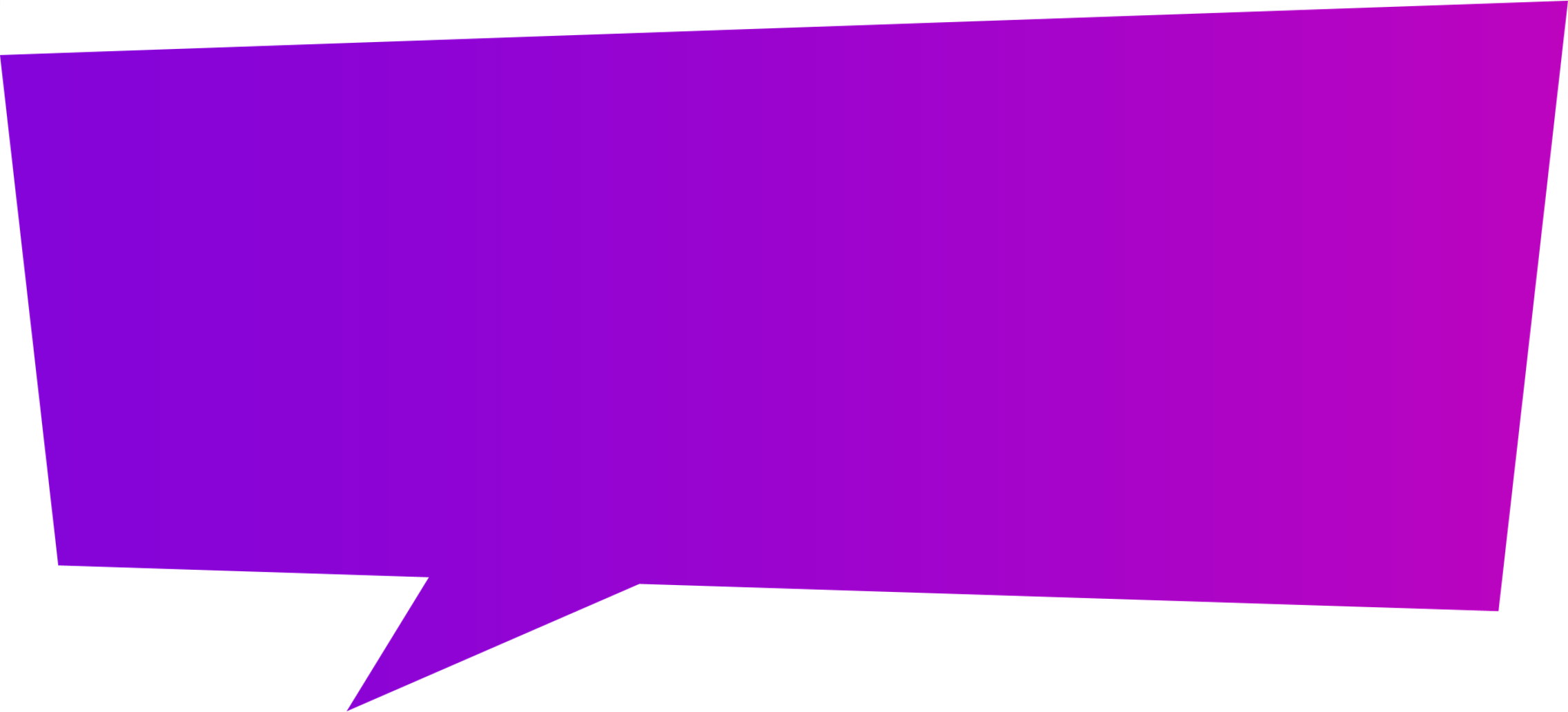 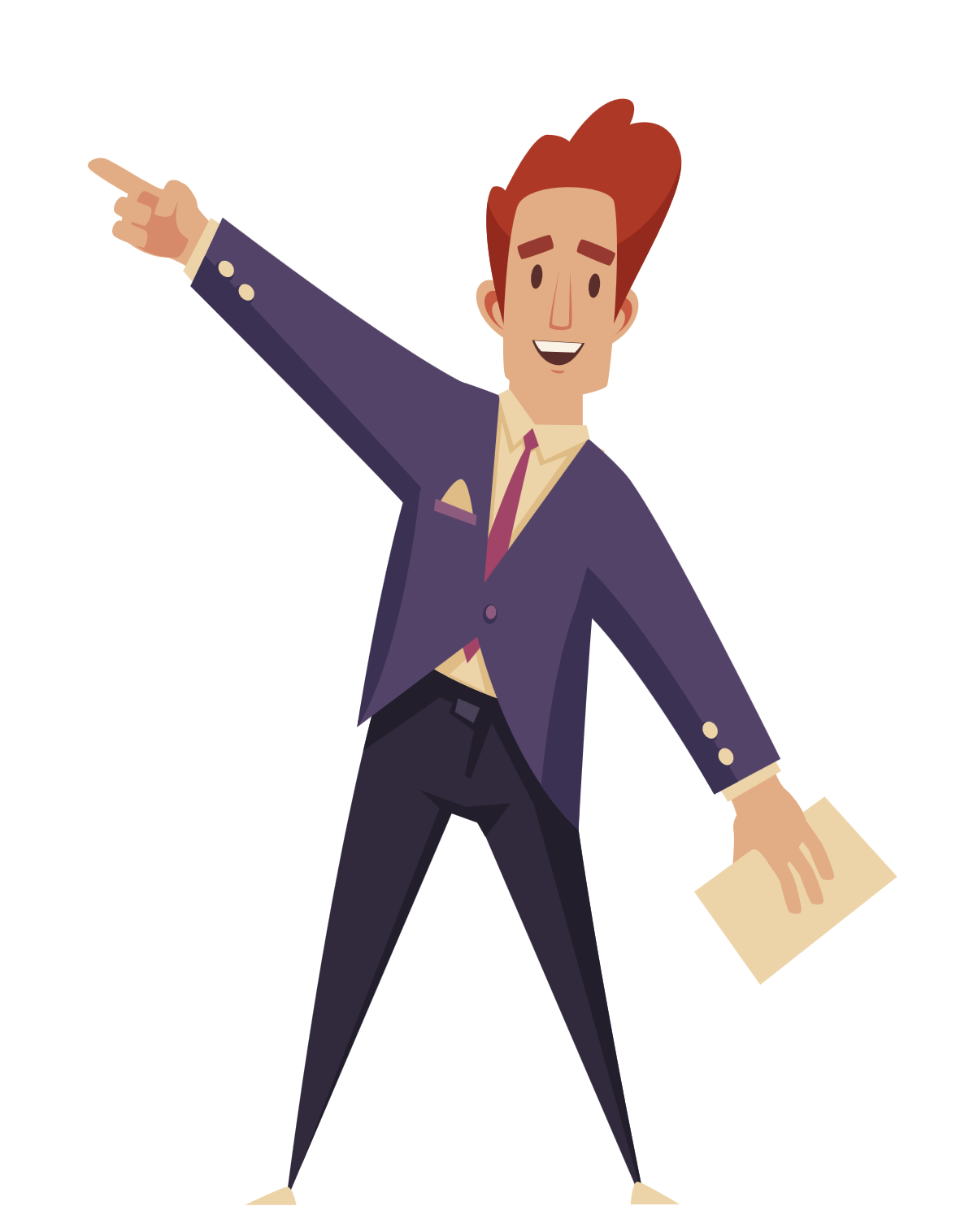 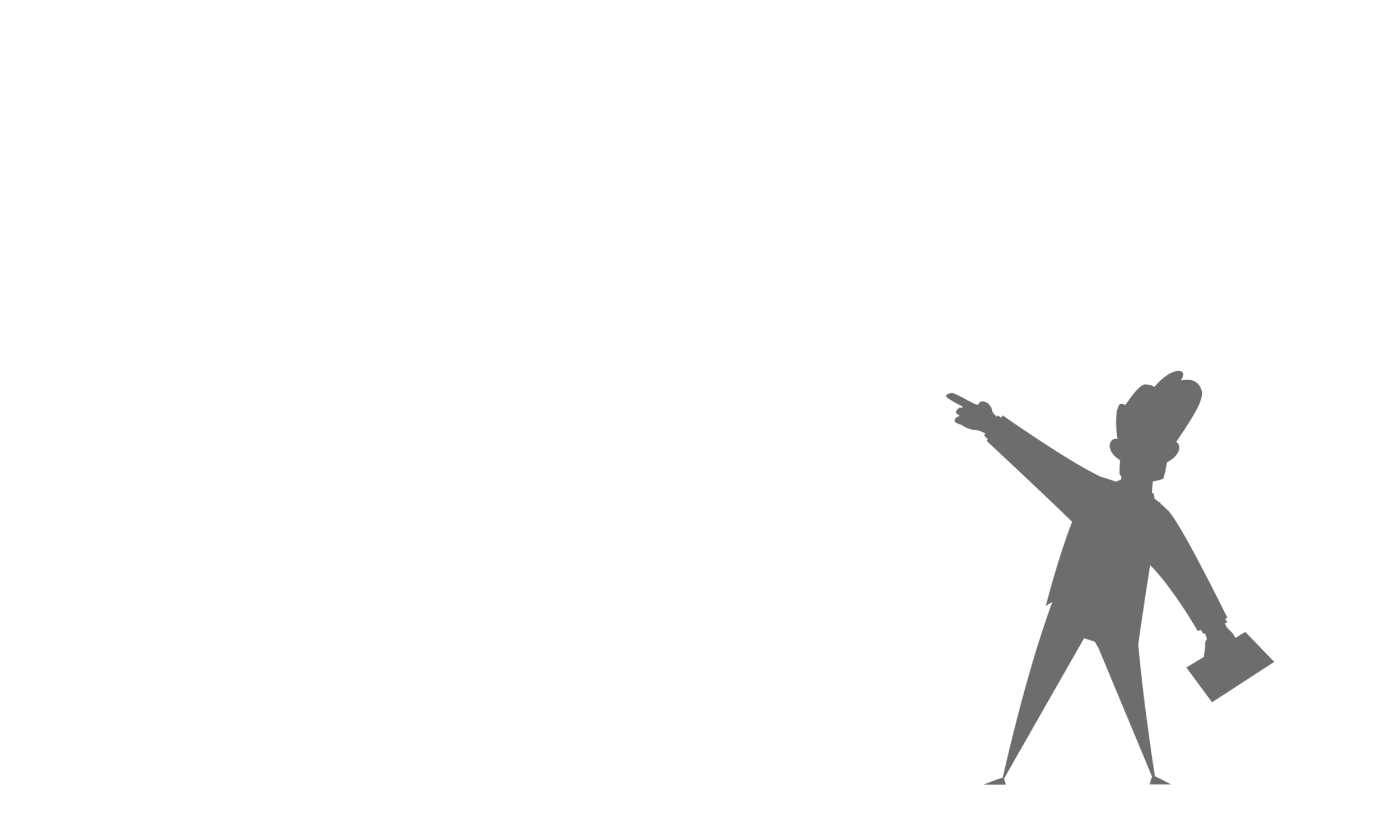 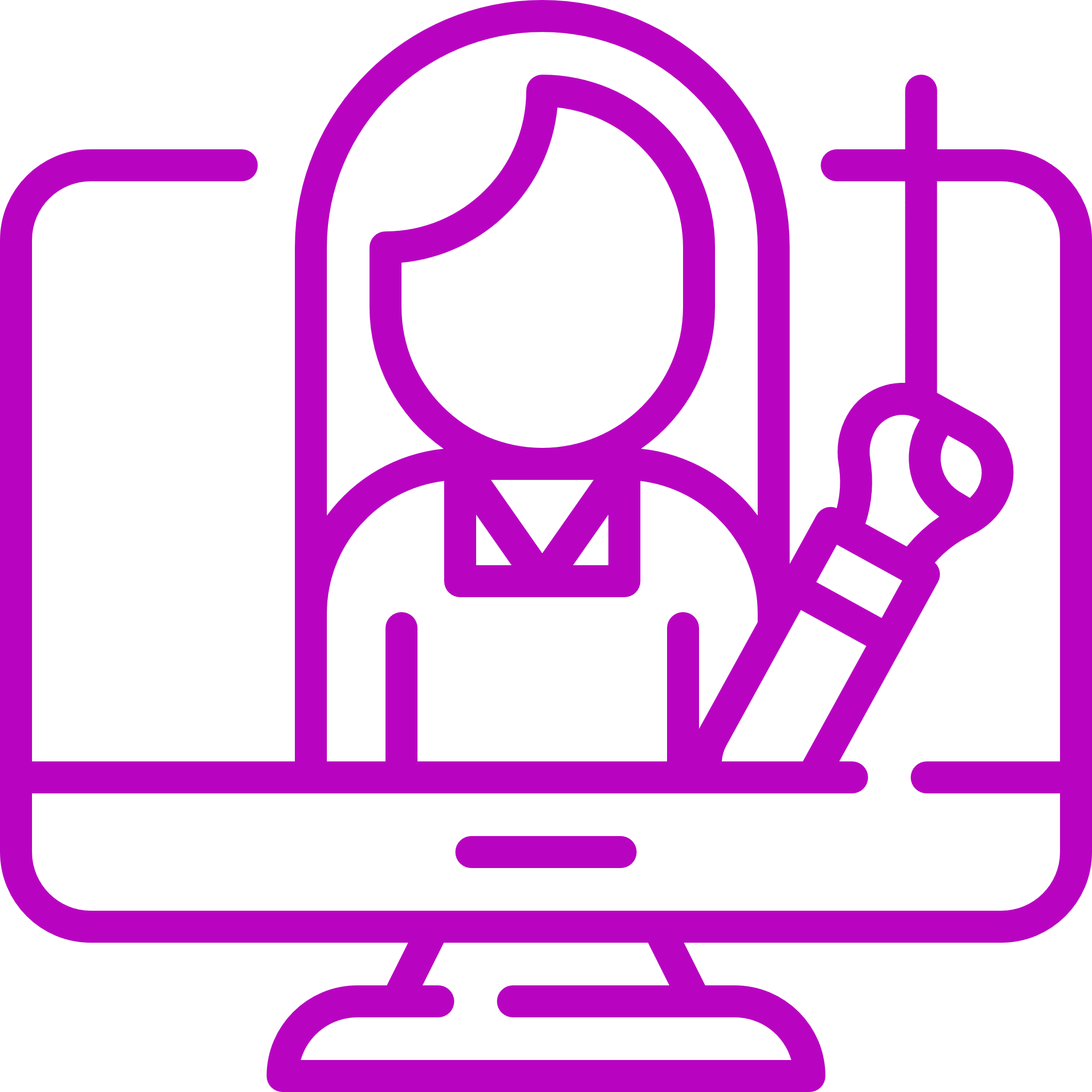 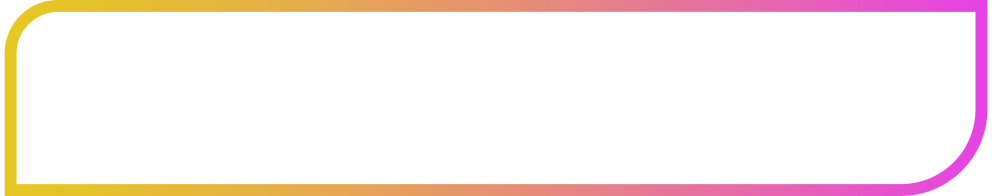 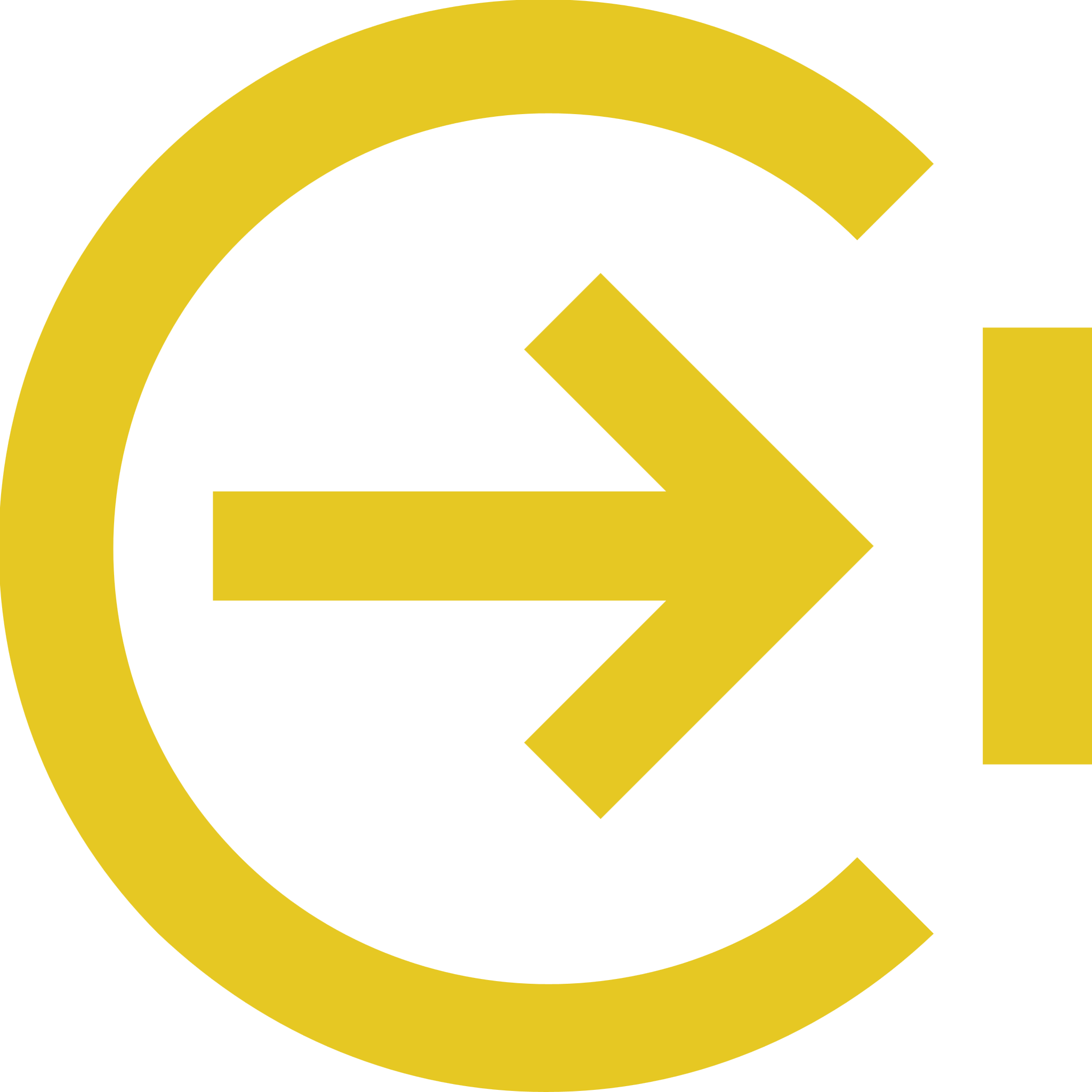 VER RESPUESTA
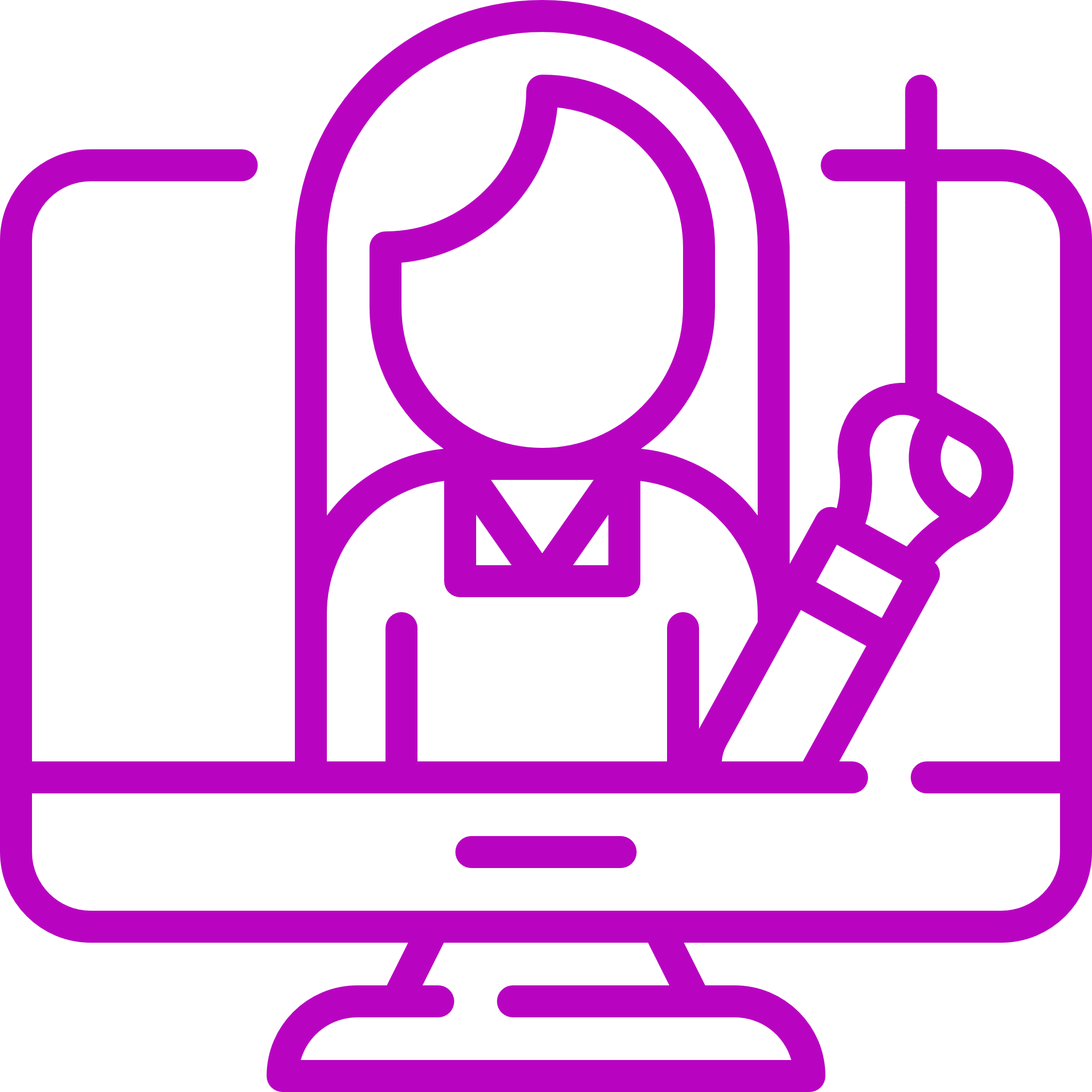 RESPUESTA
200
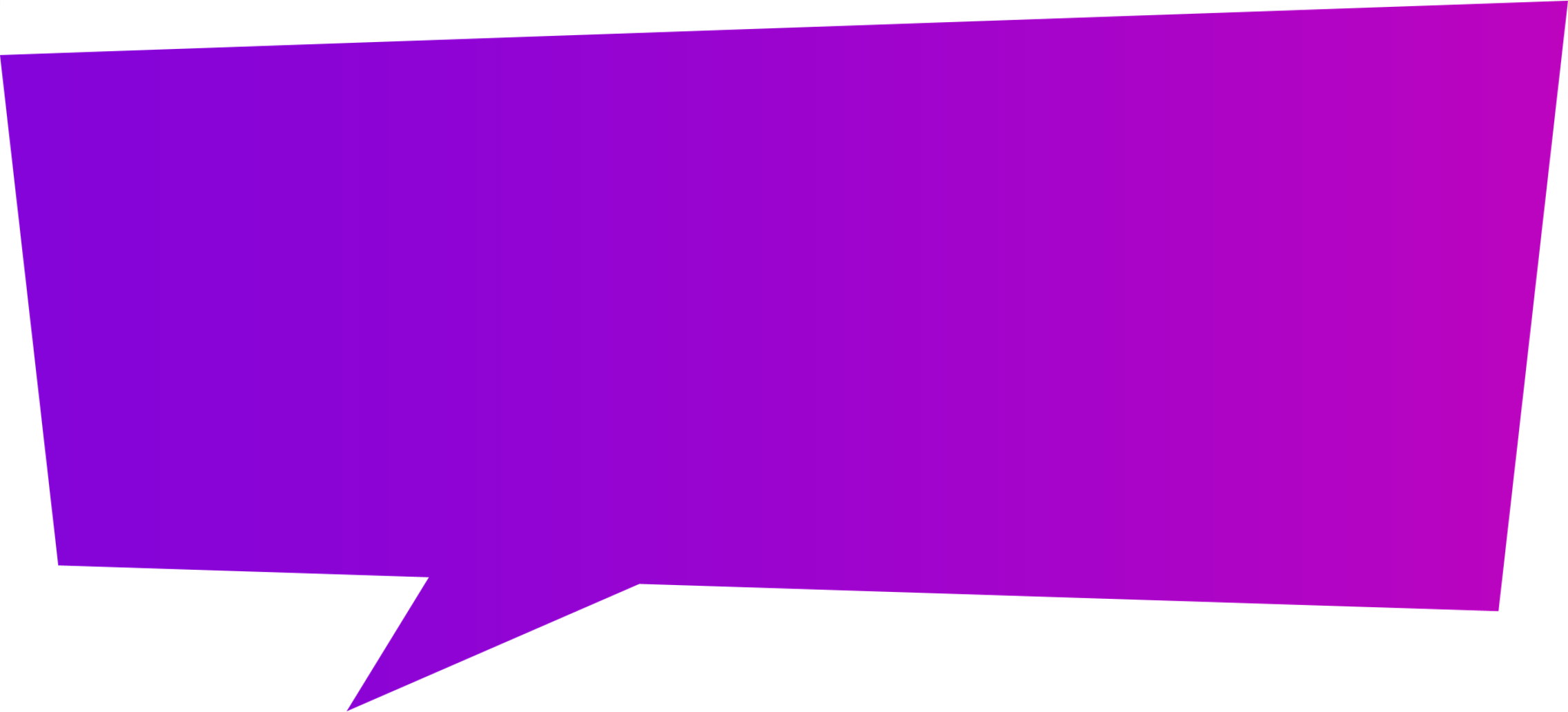 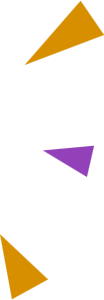 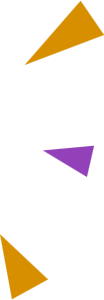 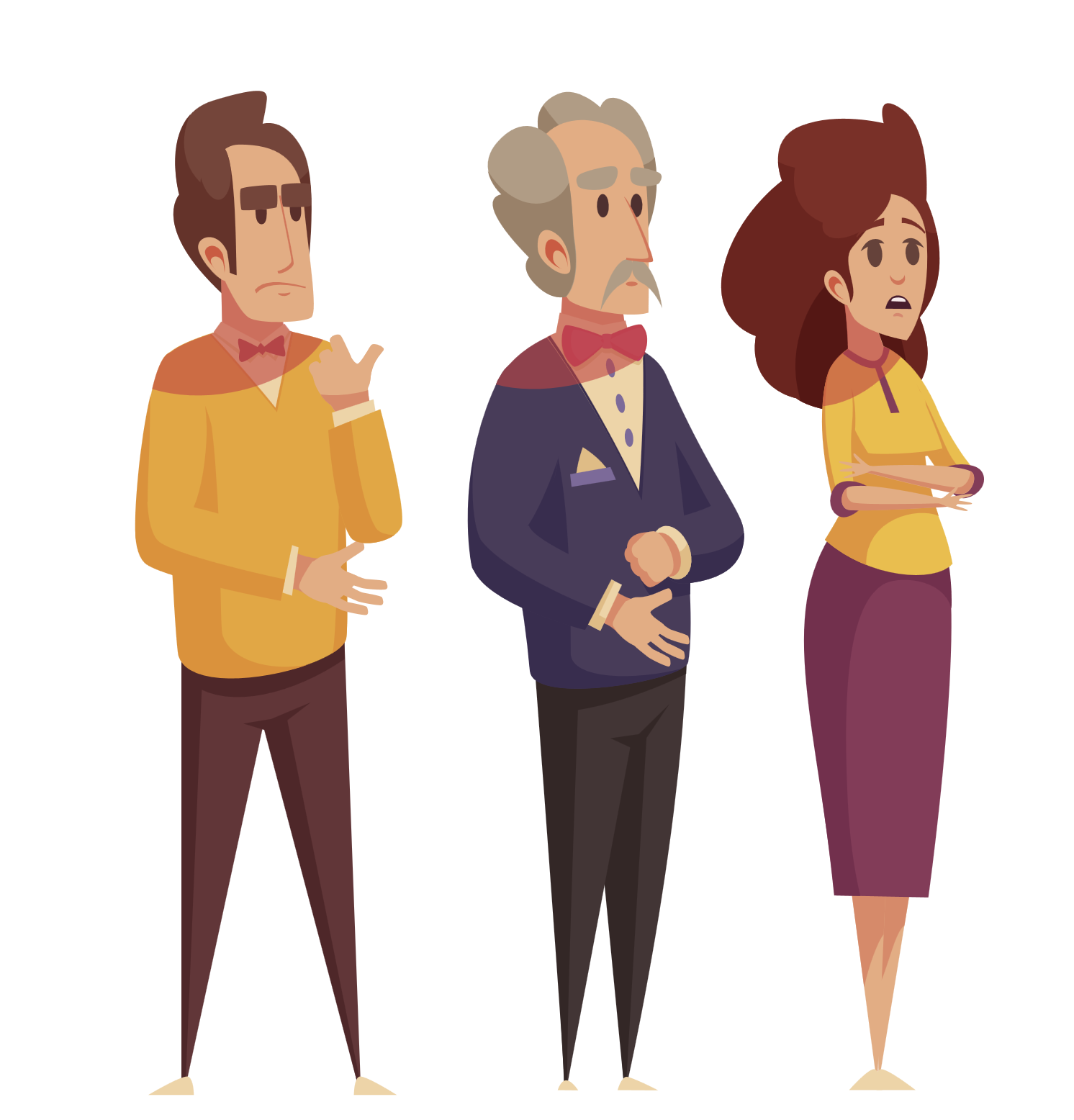 Tipos de recursos tecnológicos utilizados
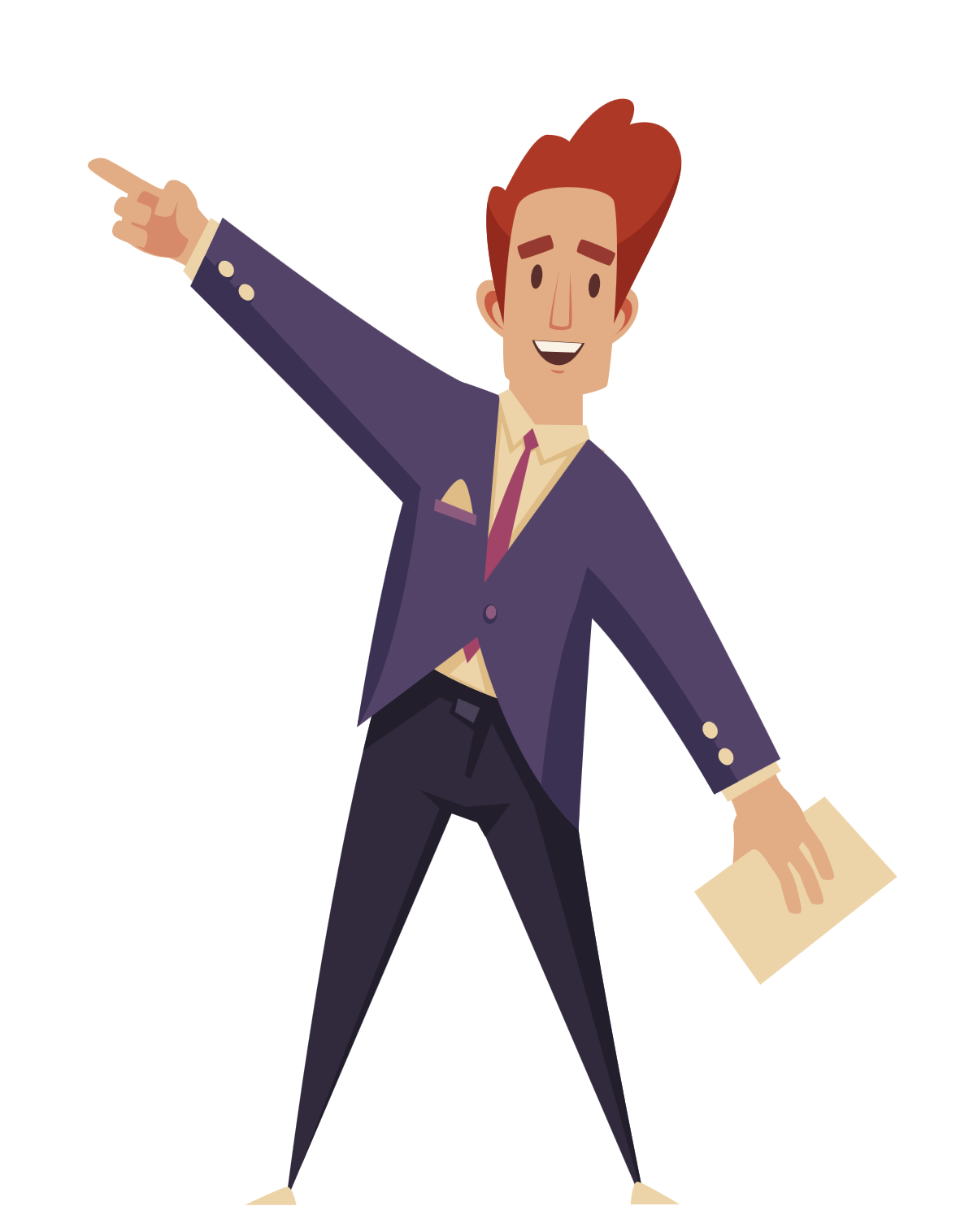 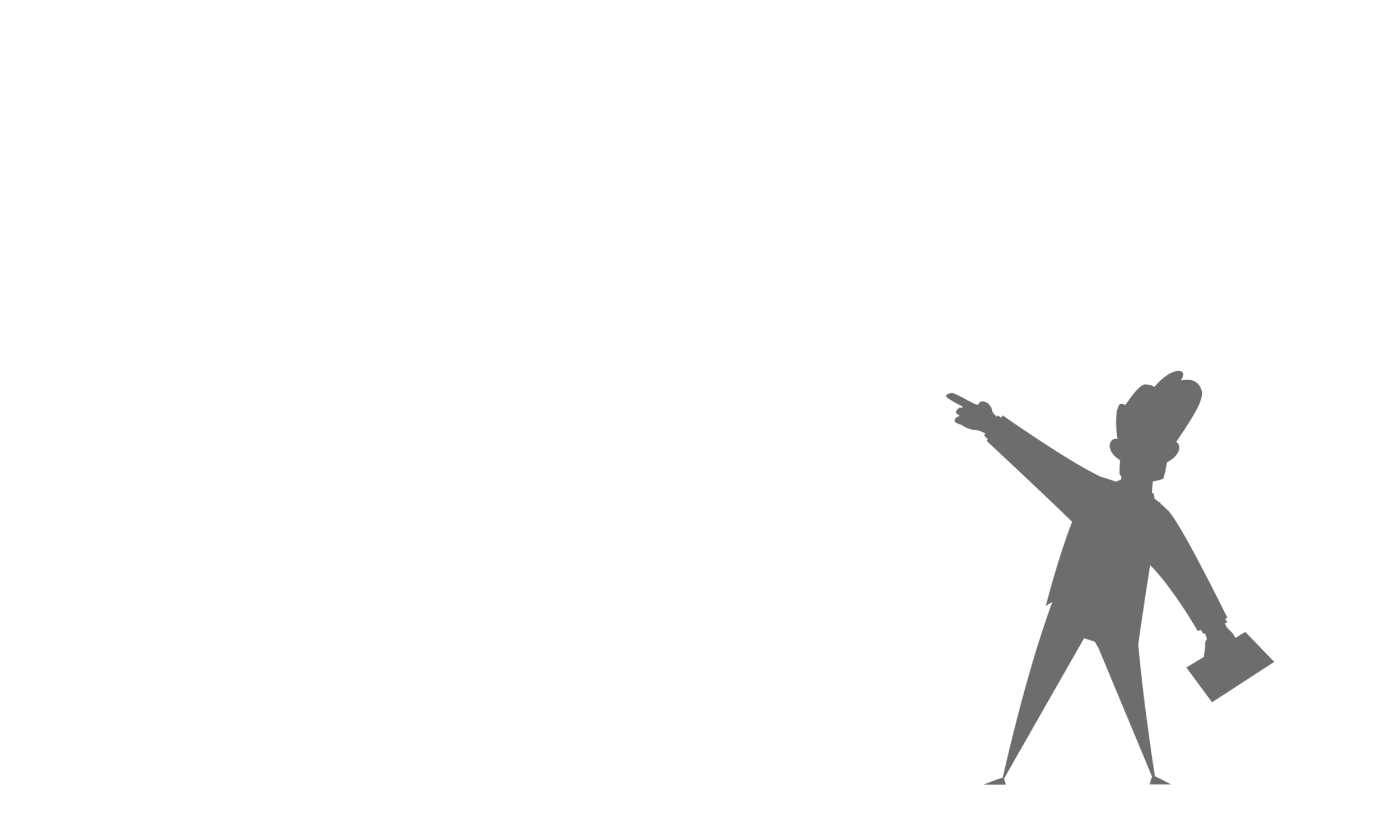 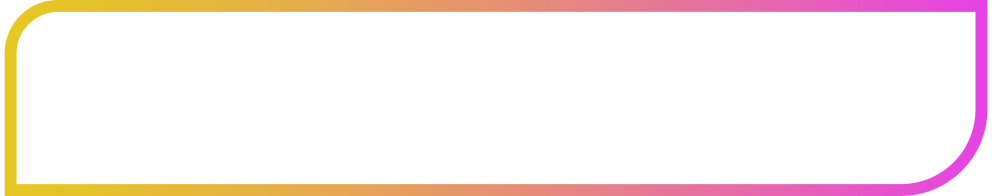 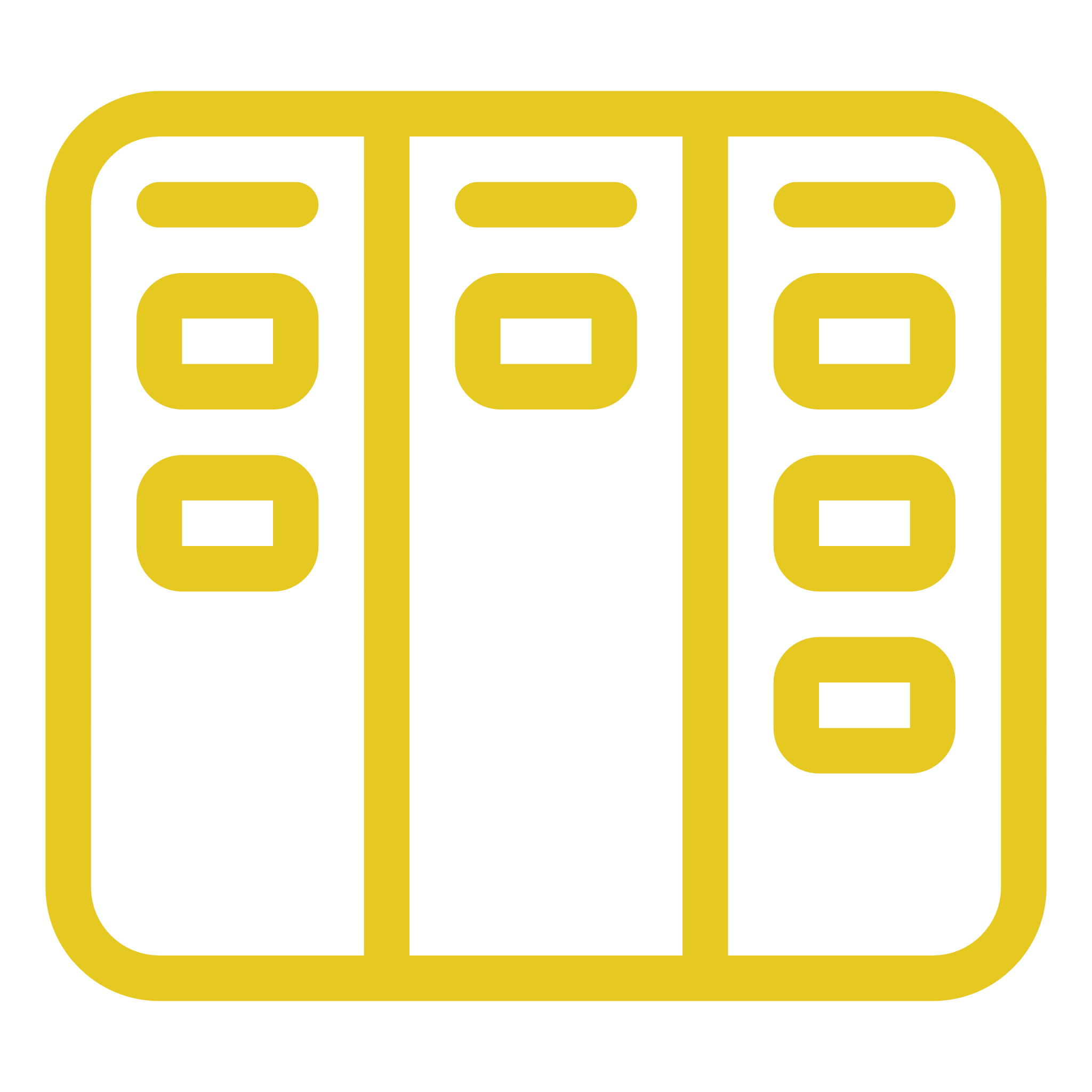 REGRESAR AL TABLERO
En este nivel se observa y analiza la manera de integrar tanto estrategias de enseñanza como recursos tecnológicos dentro de las clases.
200
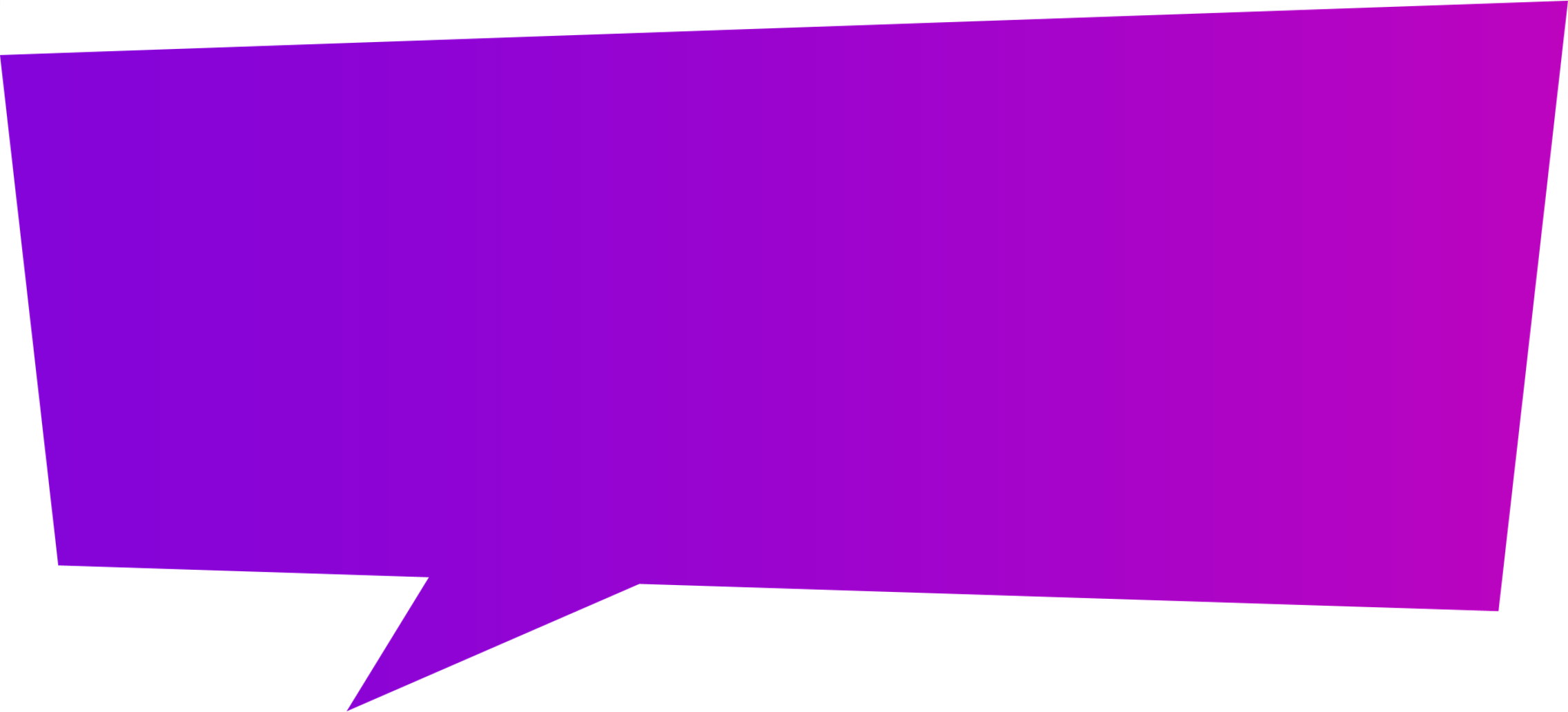 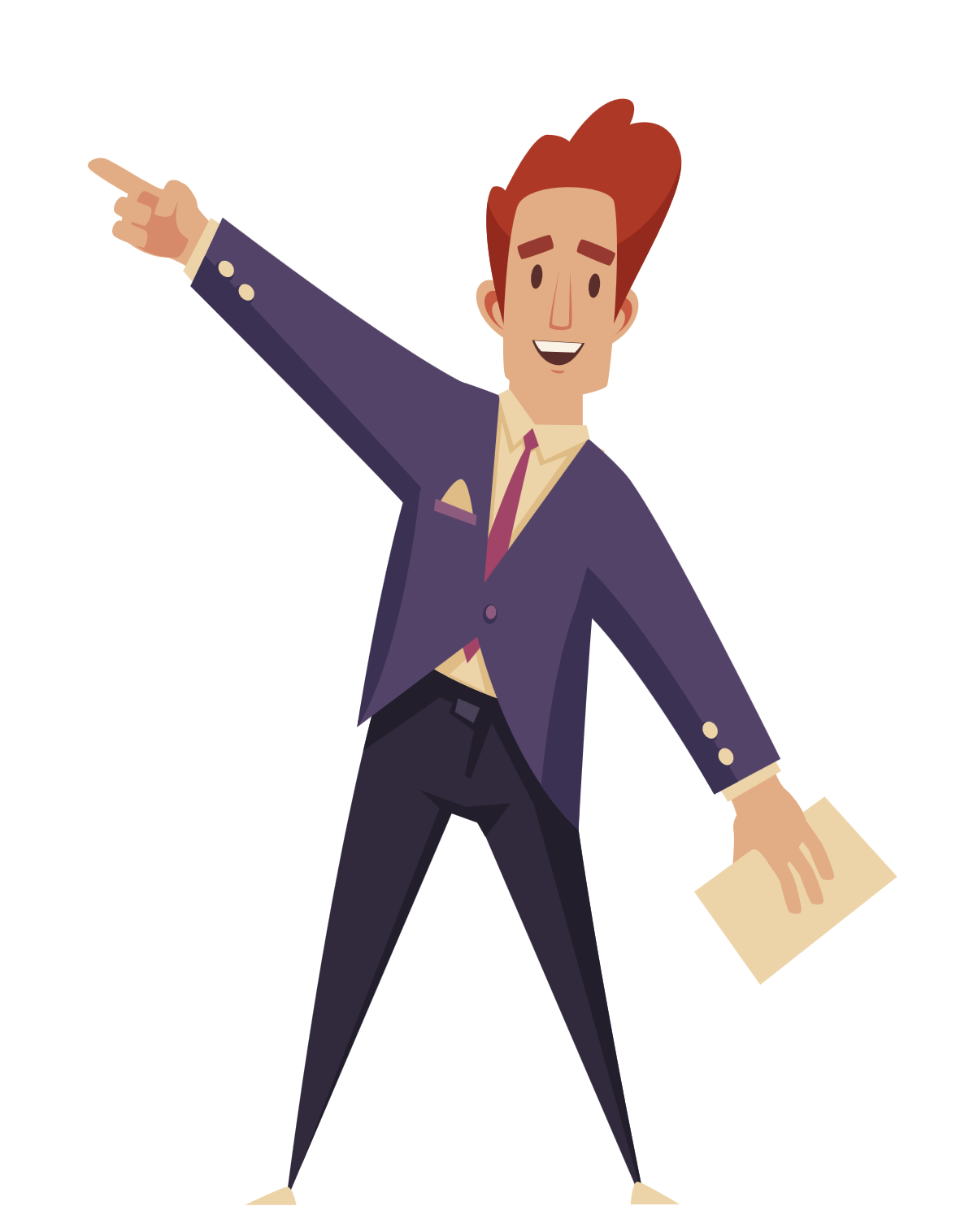 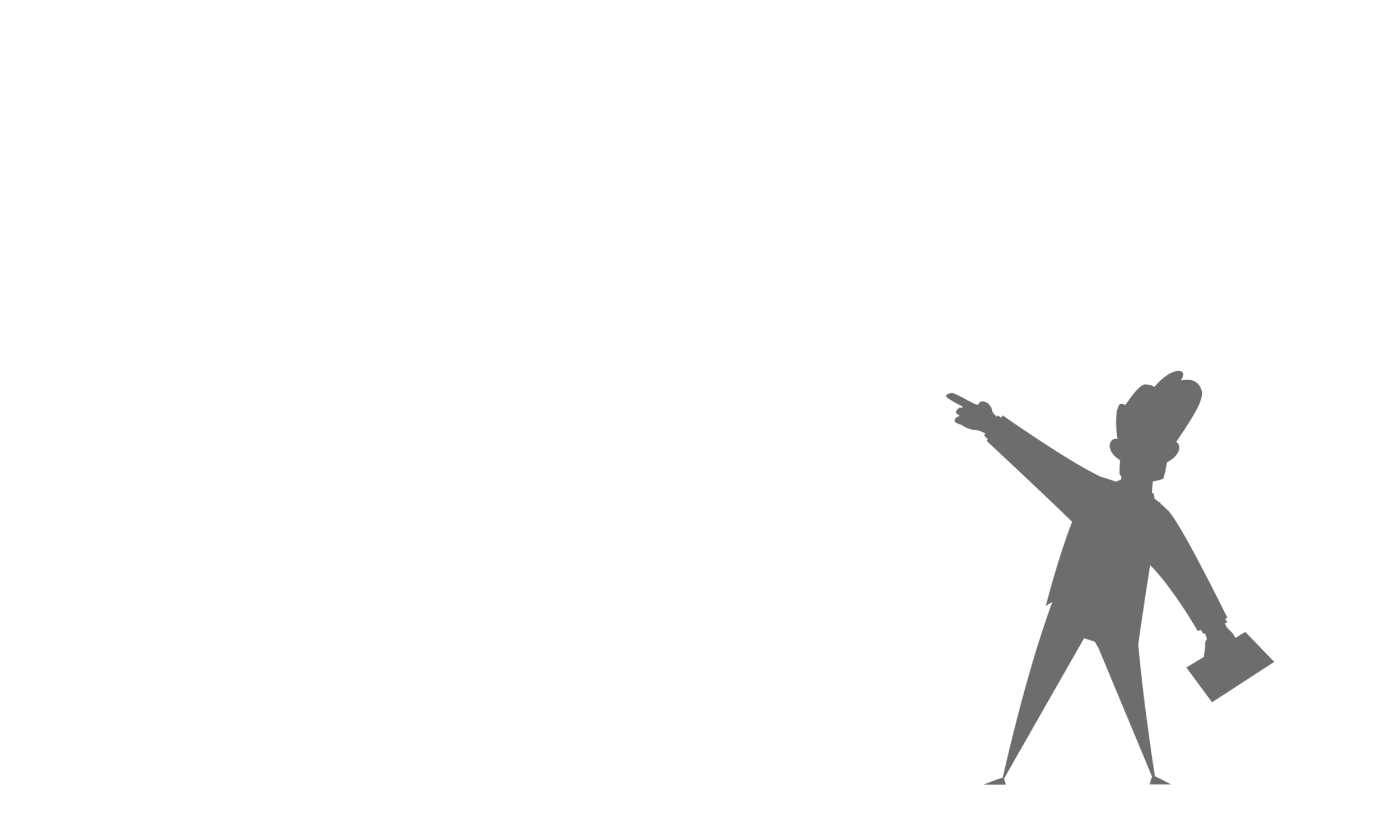 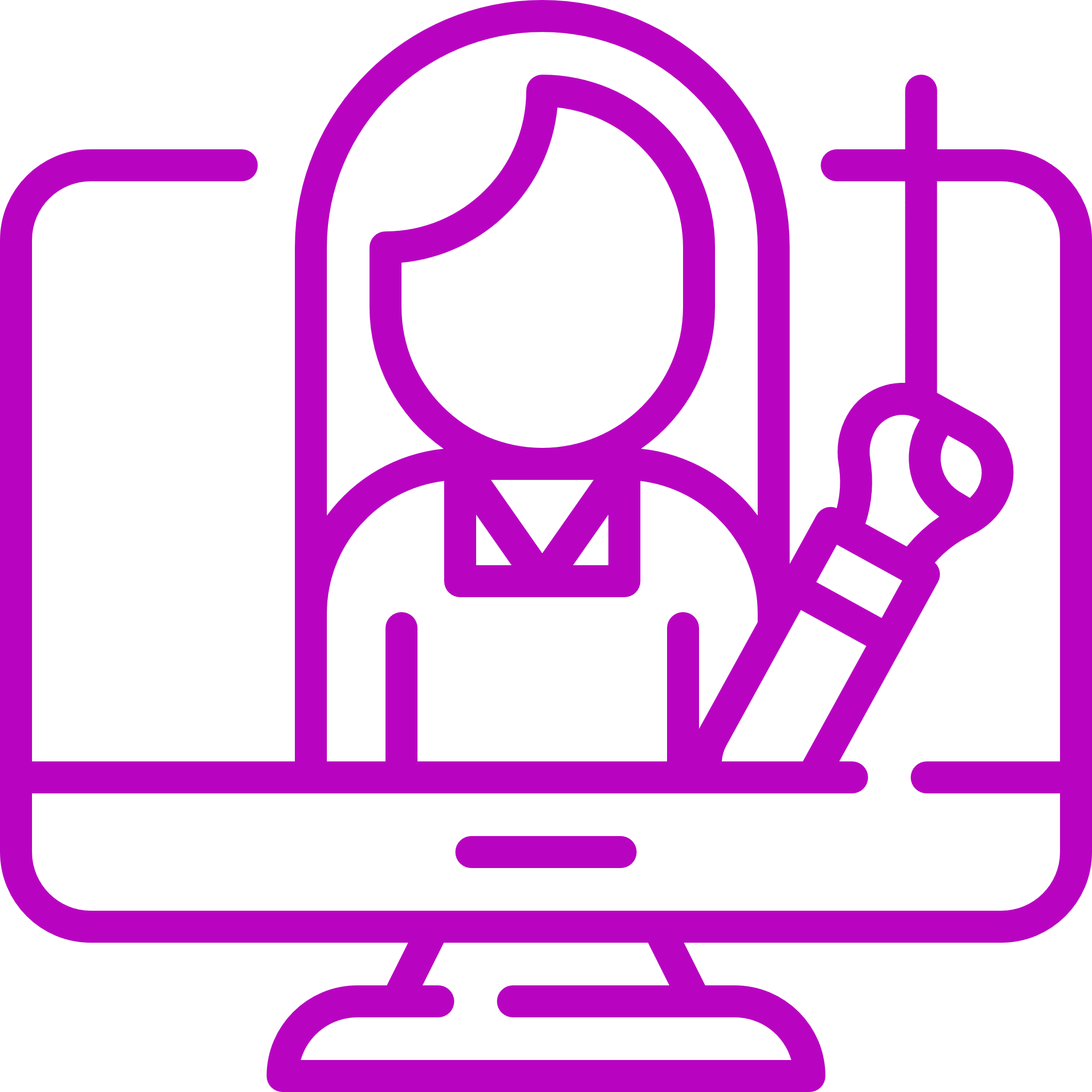 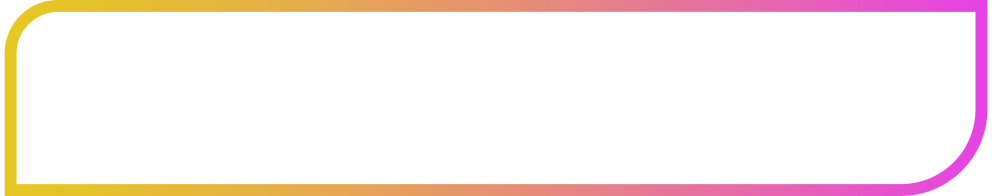 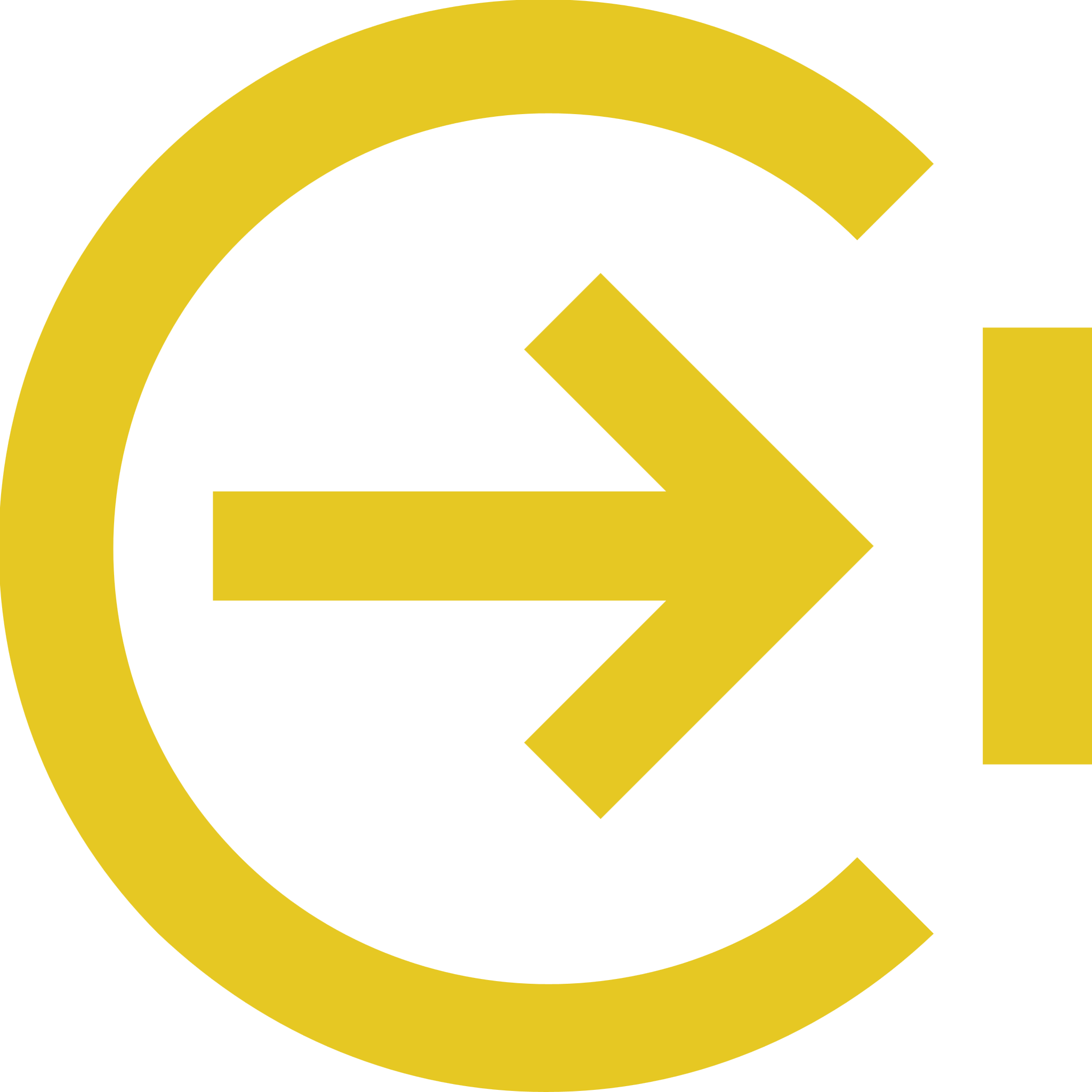 VER RESPUESTA
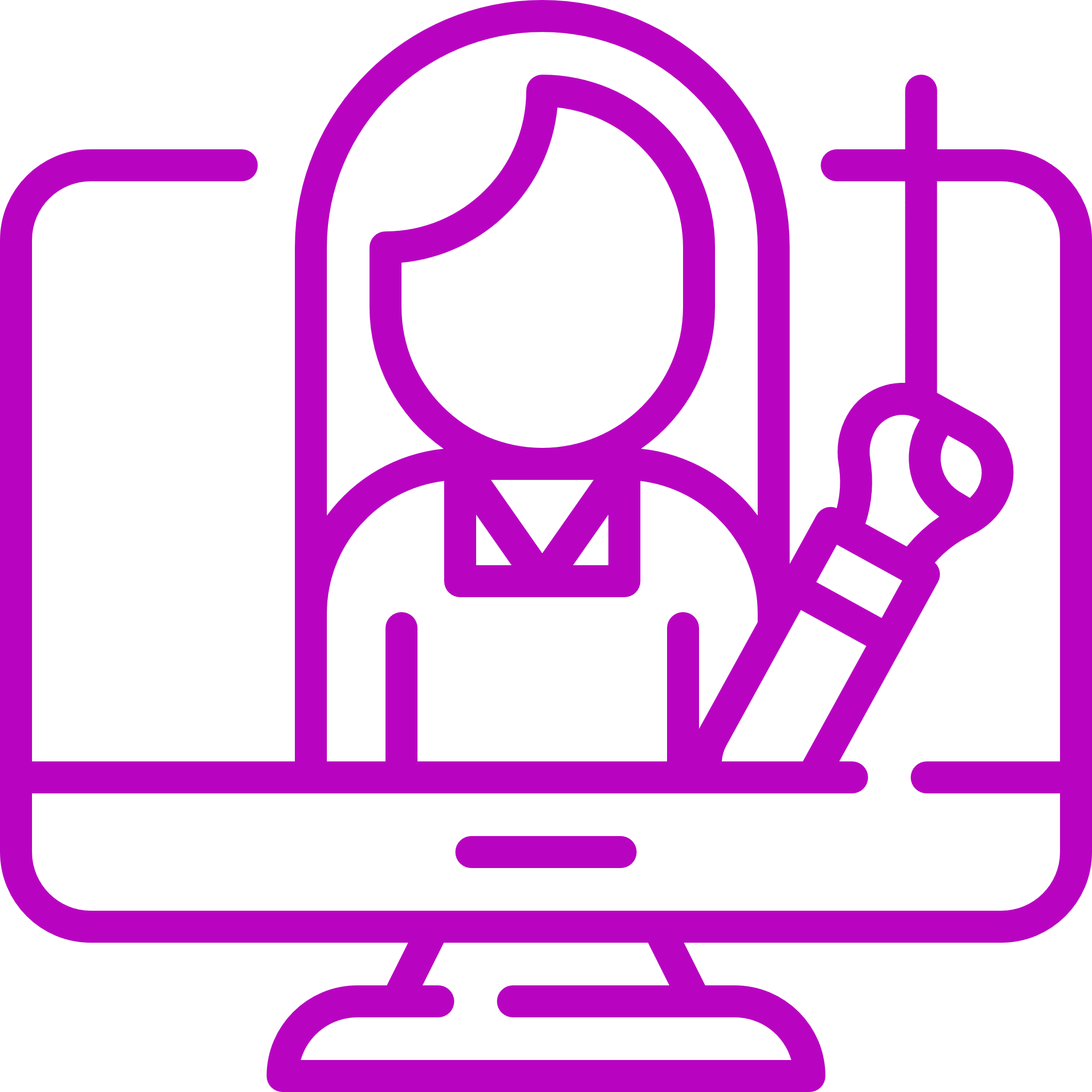 RESPUESTA
200
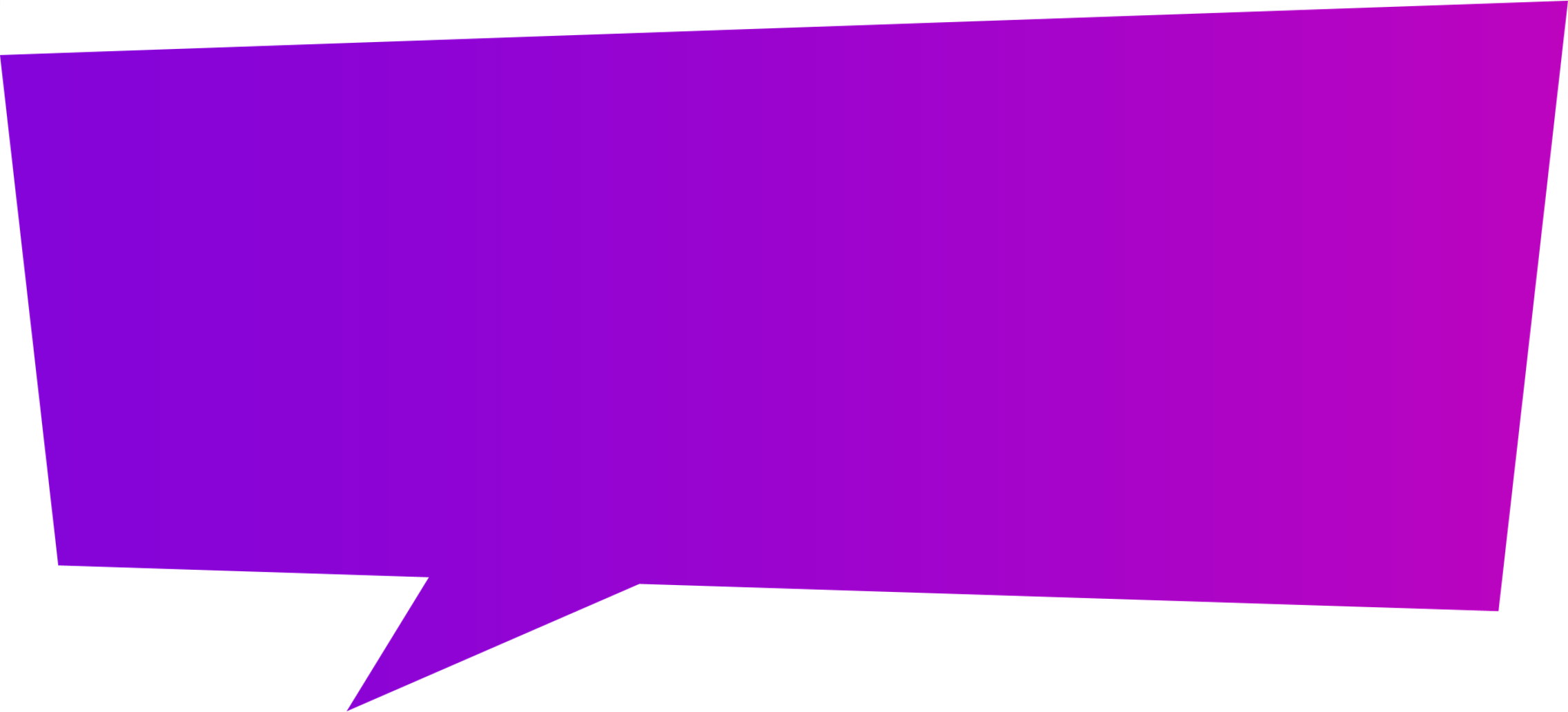 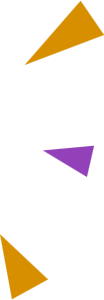 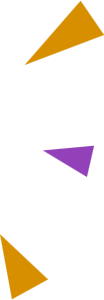 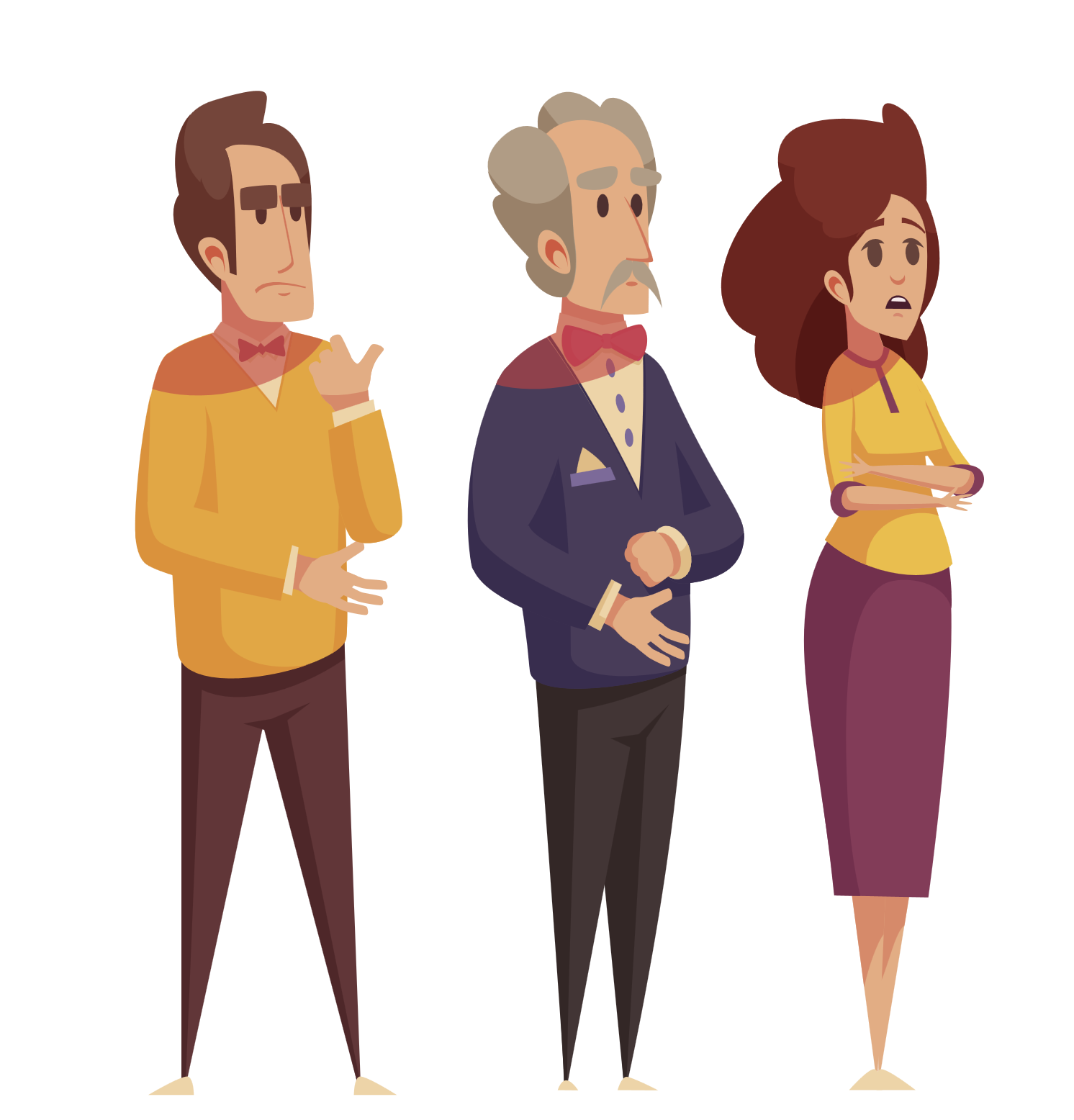 Utilización de recursos tecnológicos
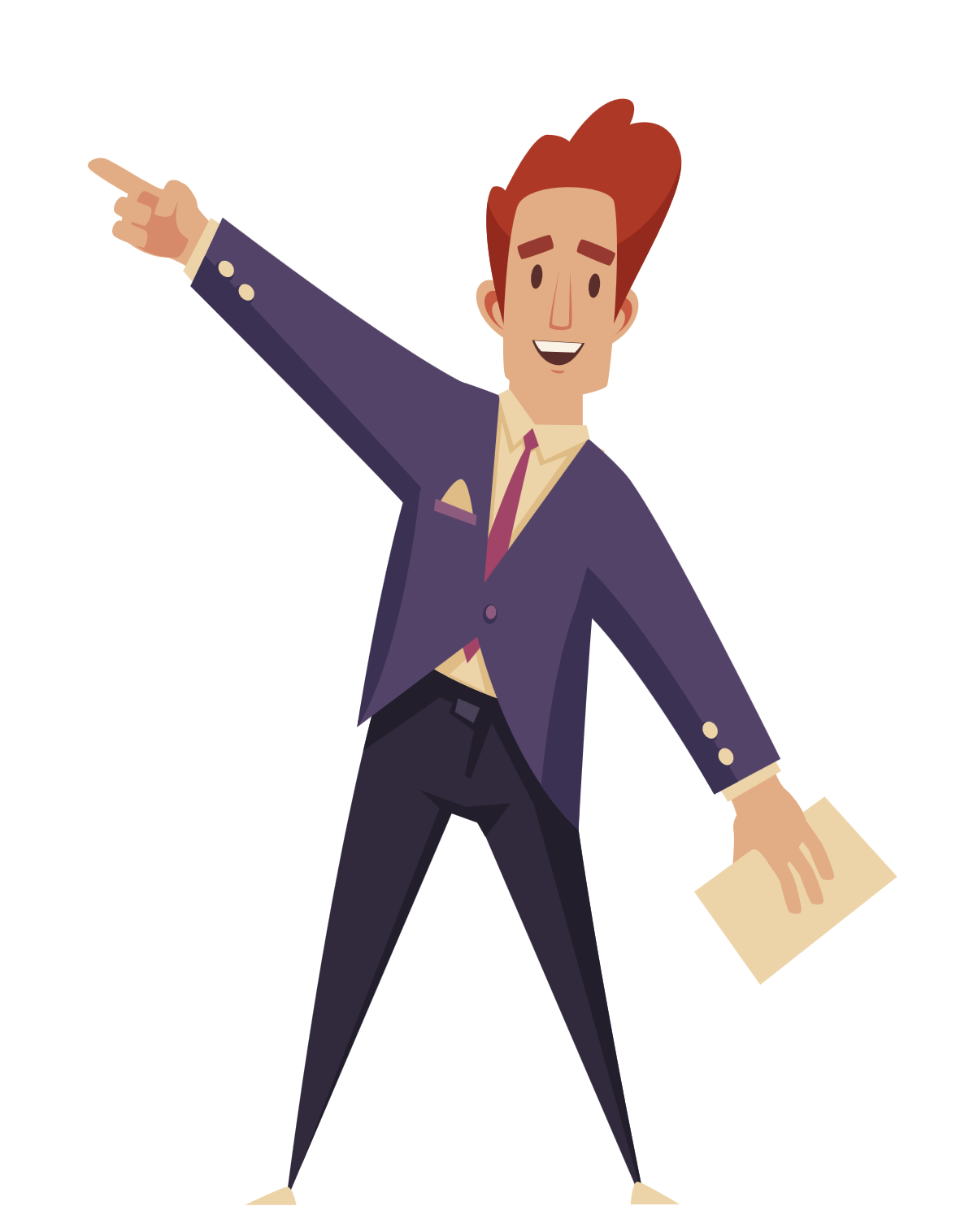 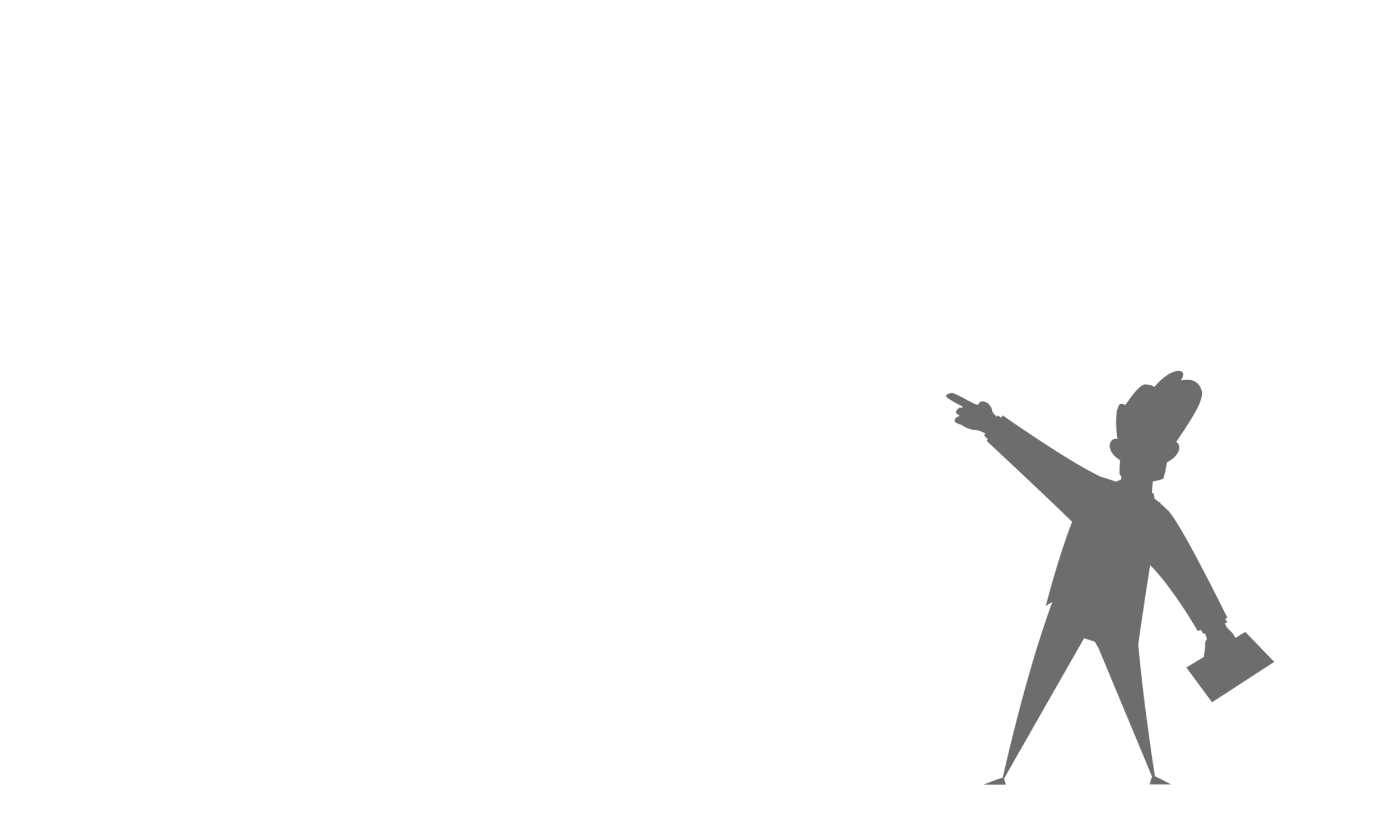 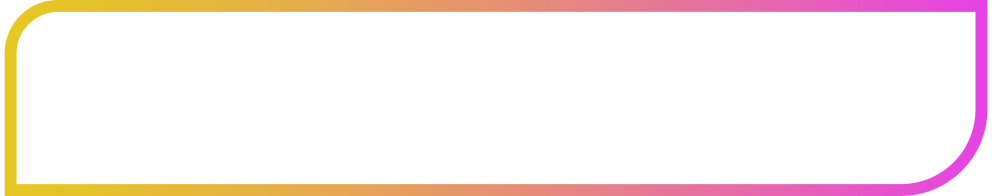 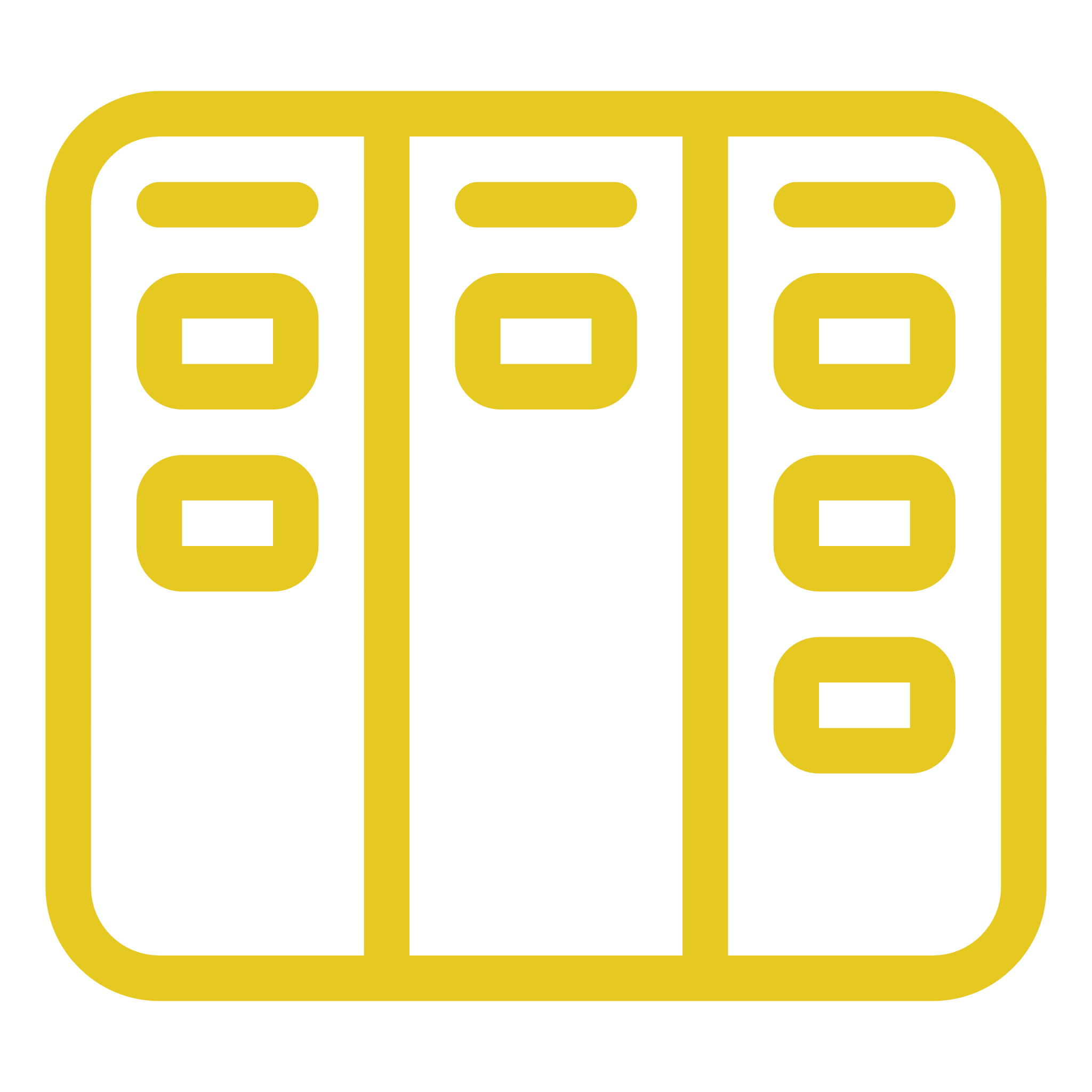 REGRESAR AL TABLERO
En este nivel los docentes y estudiantes cuentan con una amplia variedad de modalidades que se apoyan de las TIC y que ofrecen características que se adaptan a sus necesidades, como el e‐ learning, b‐ learning, u‐ learning y m‐ learning.
300
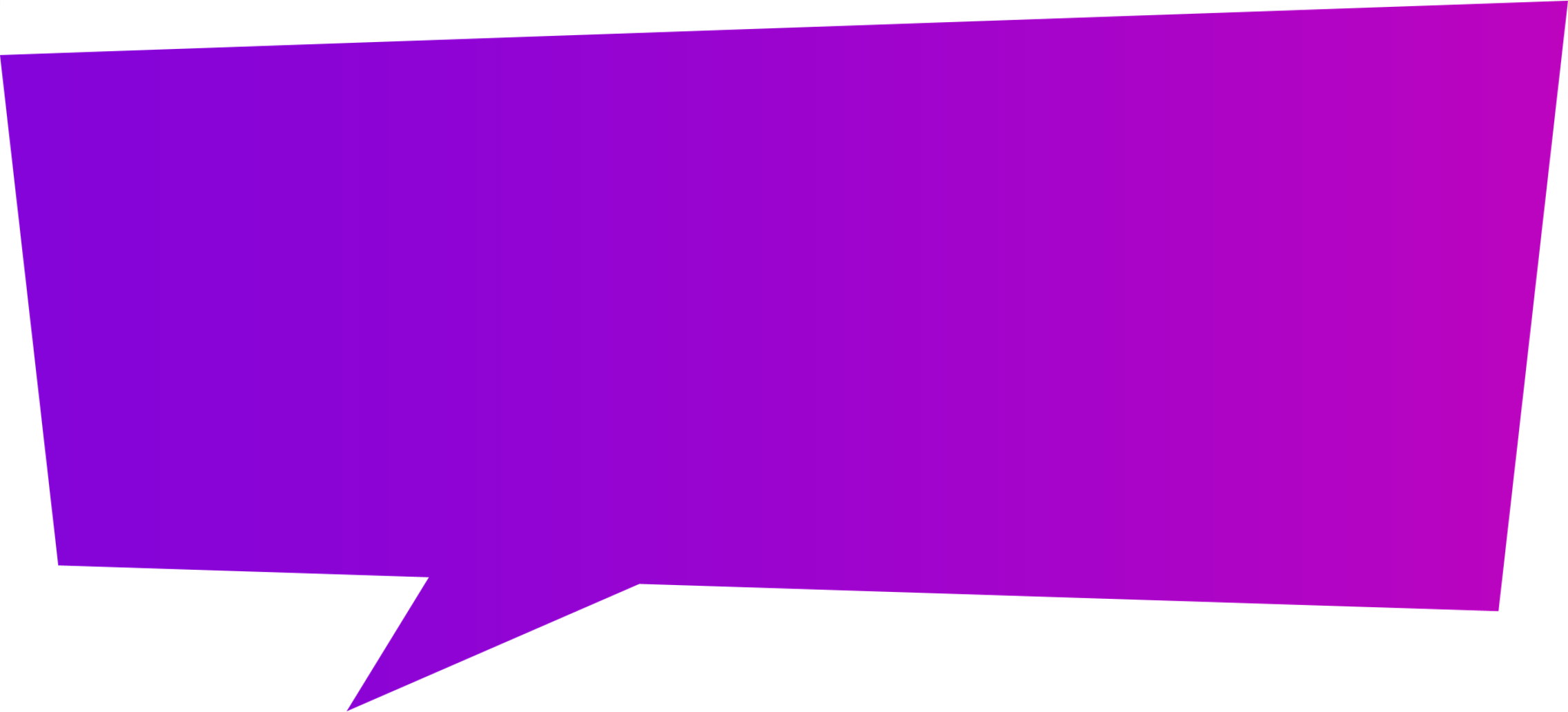 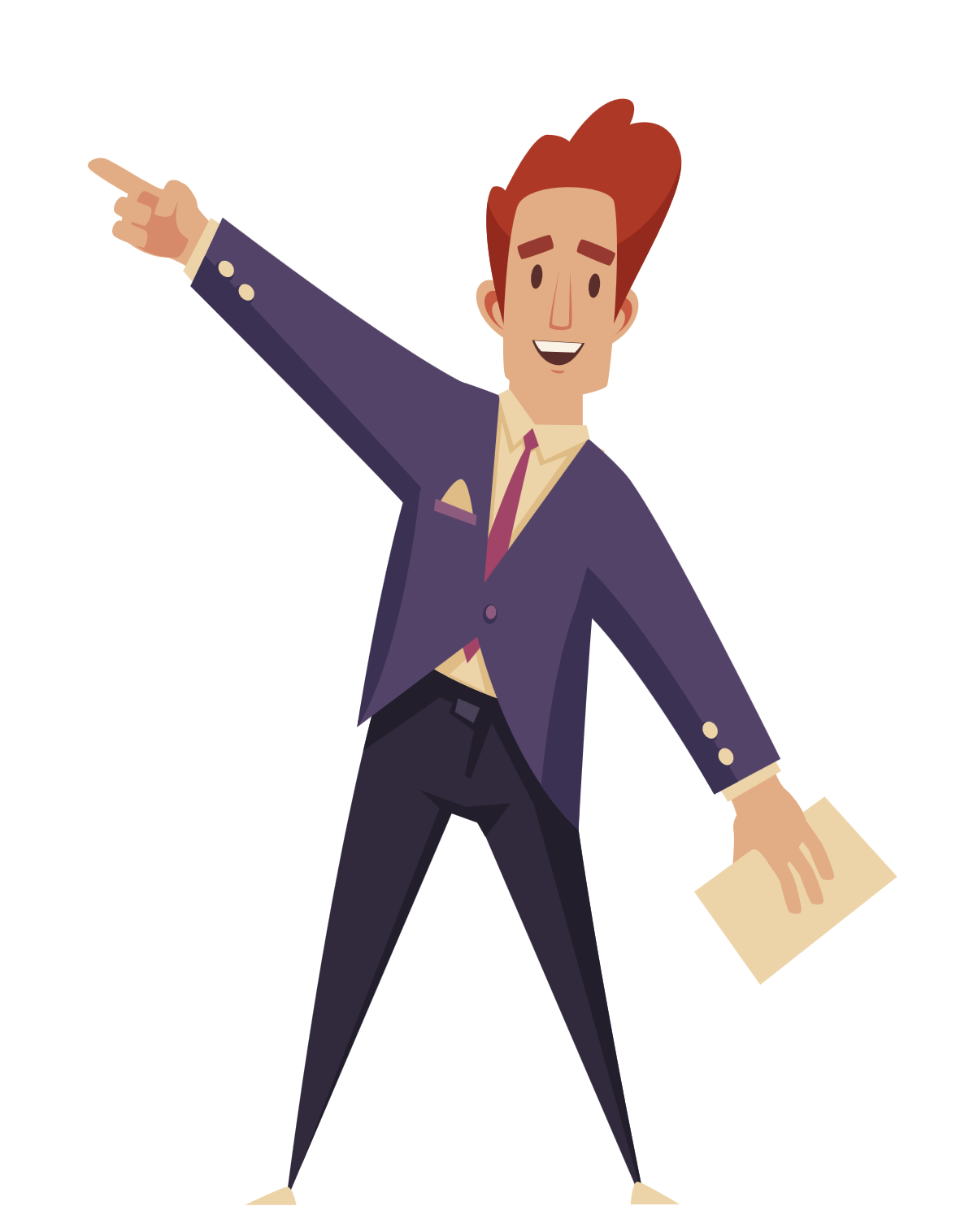 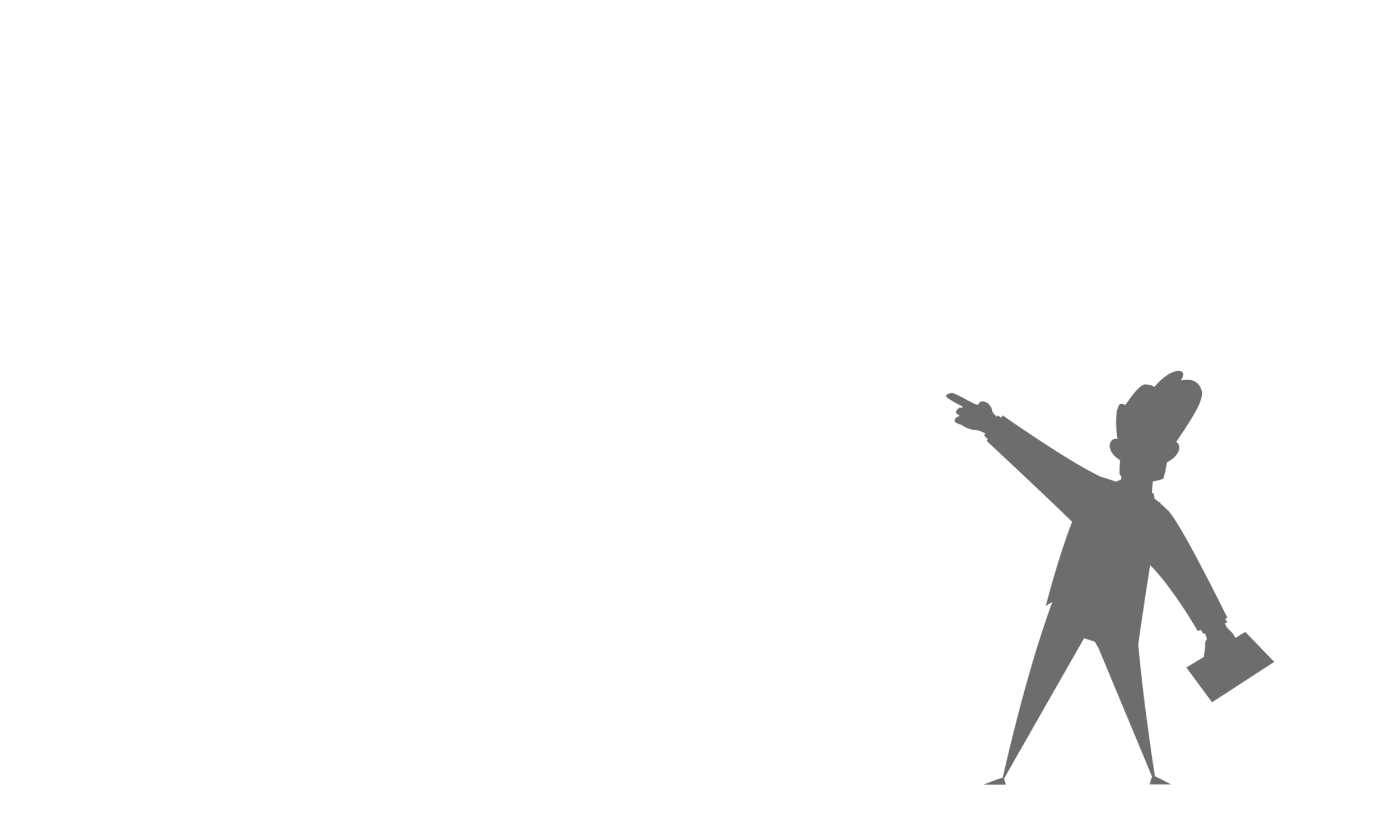 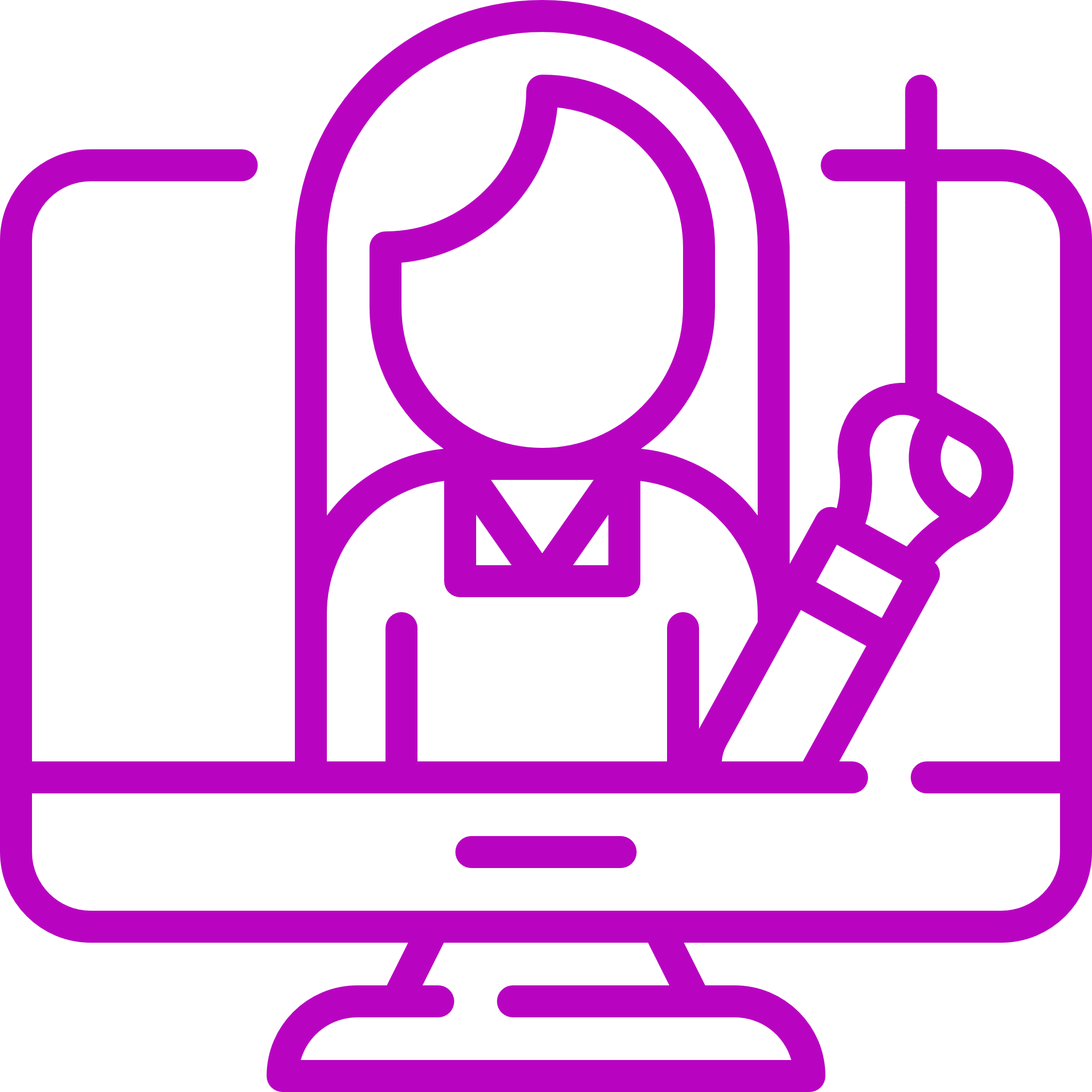 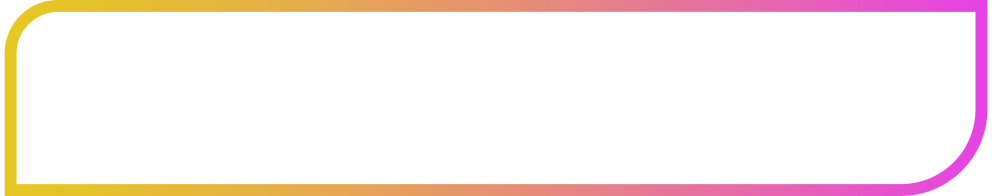 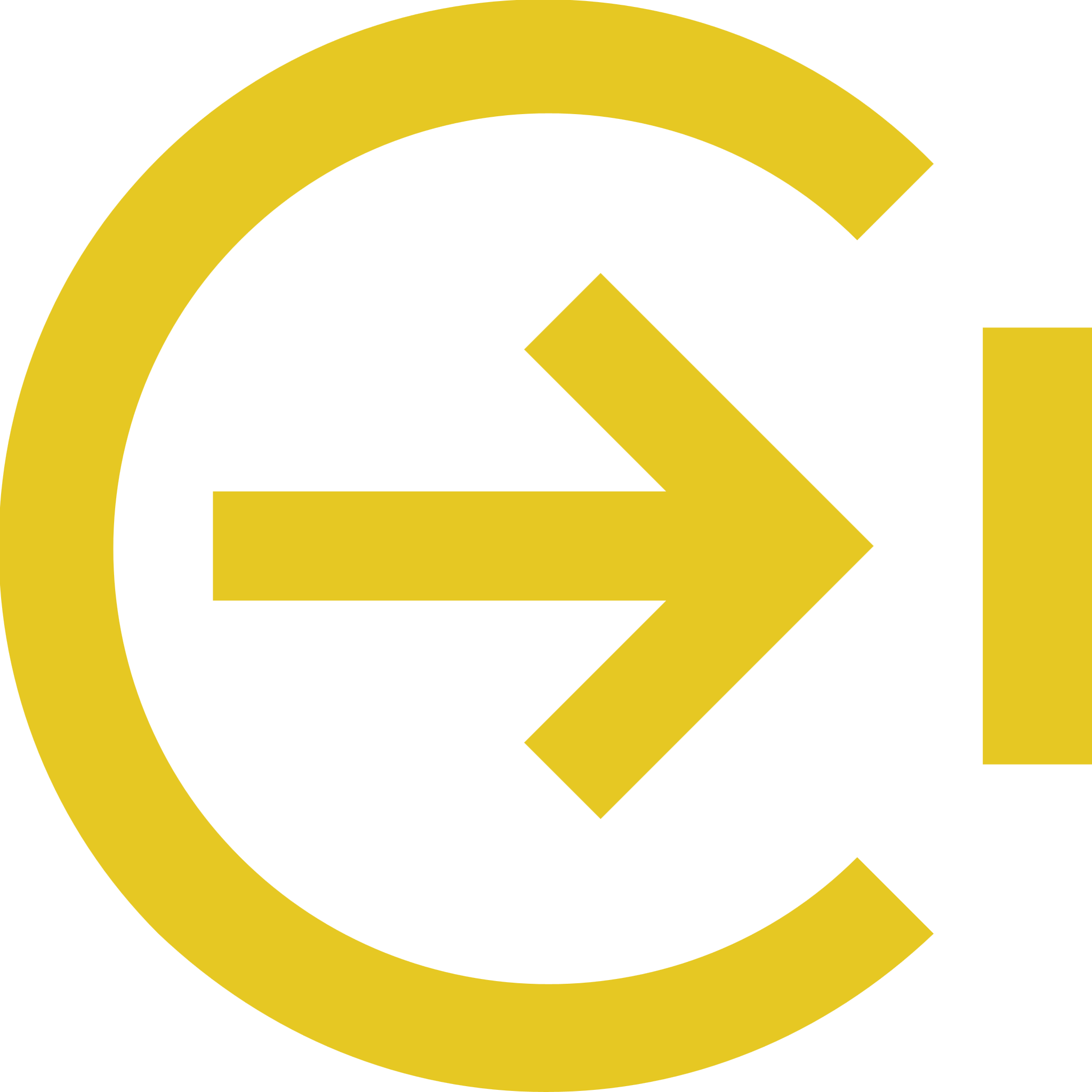 VER RESPUESTA
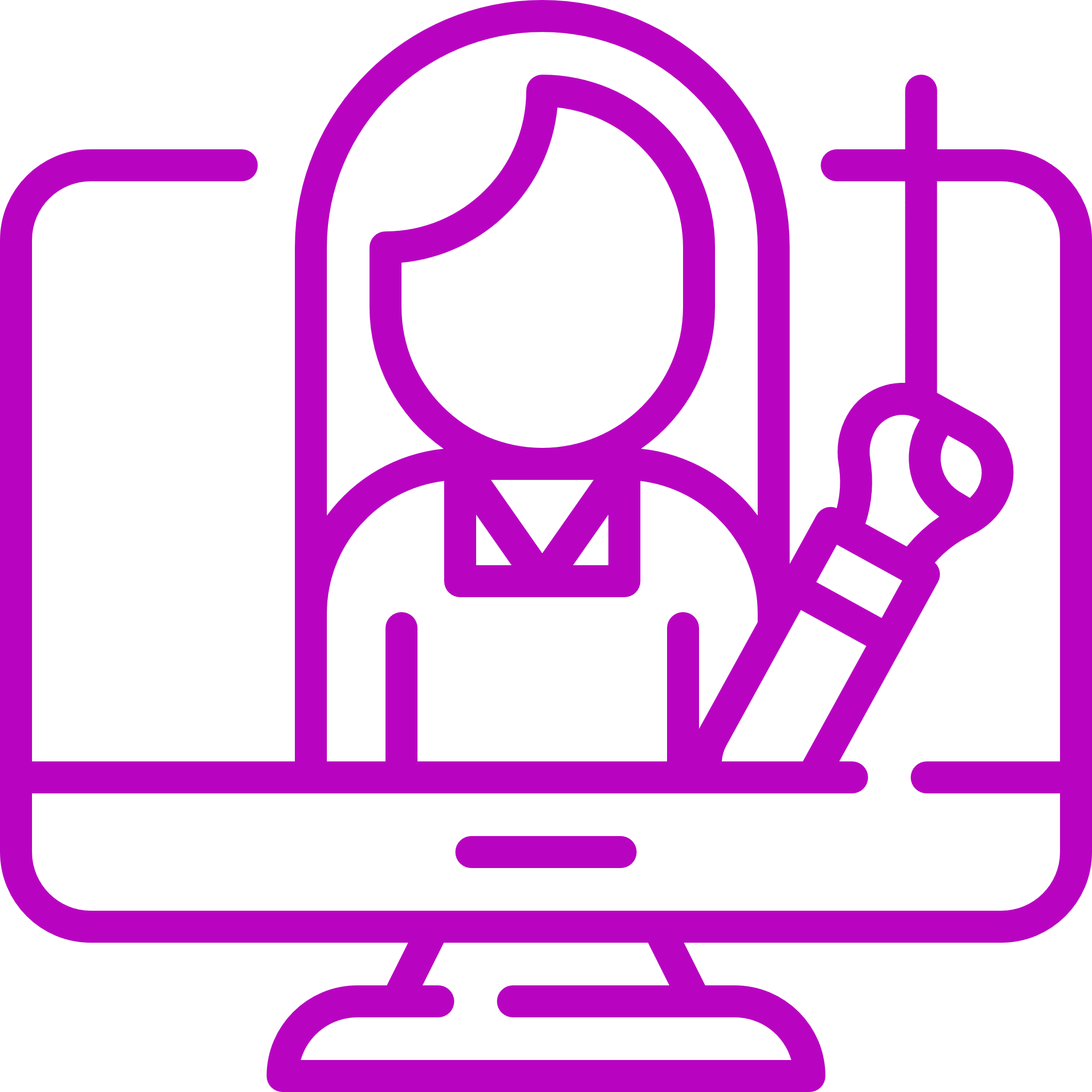 RESPUESTA
300
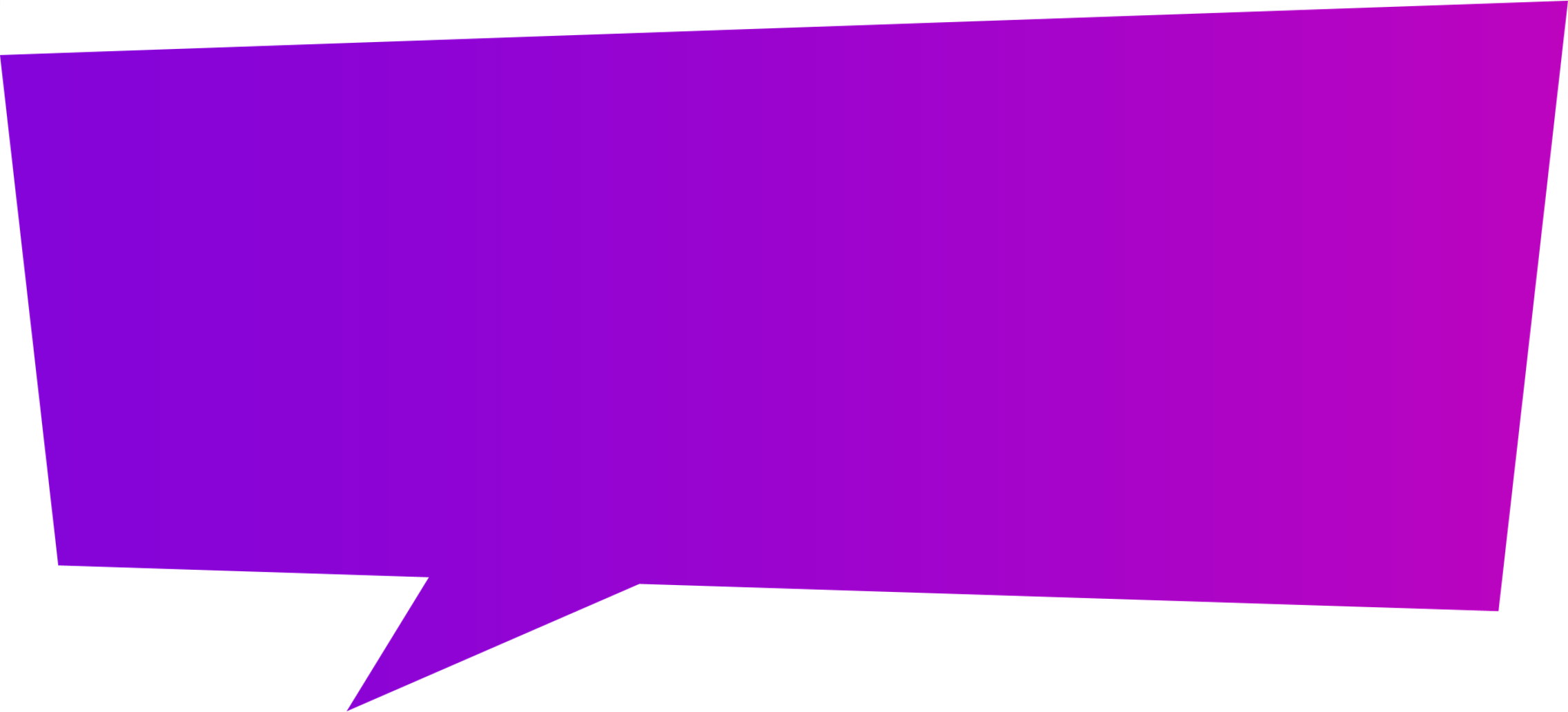 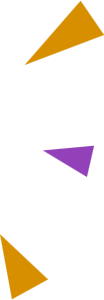 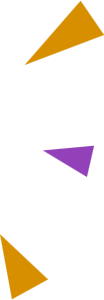 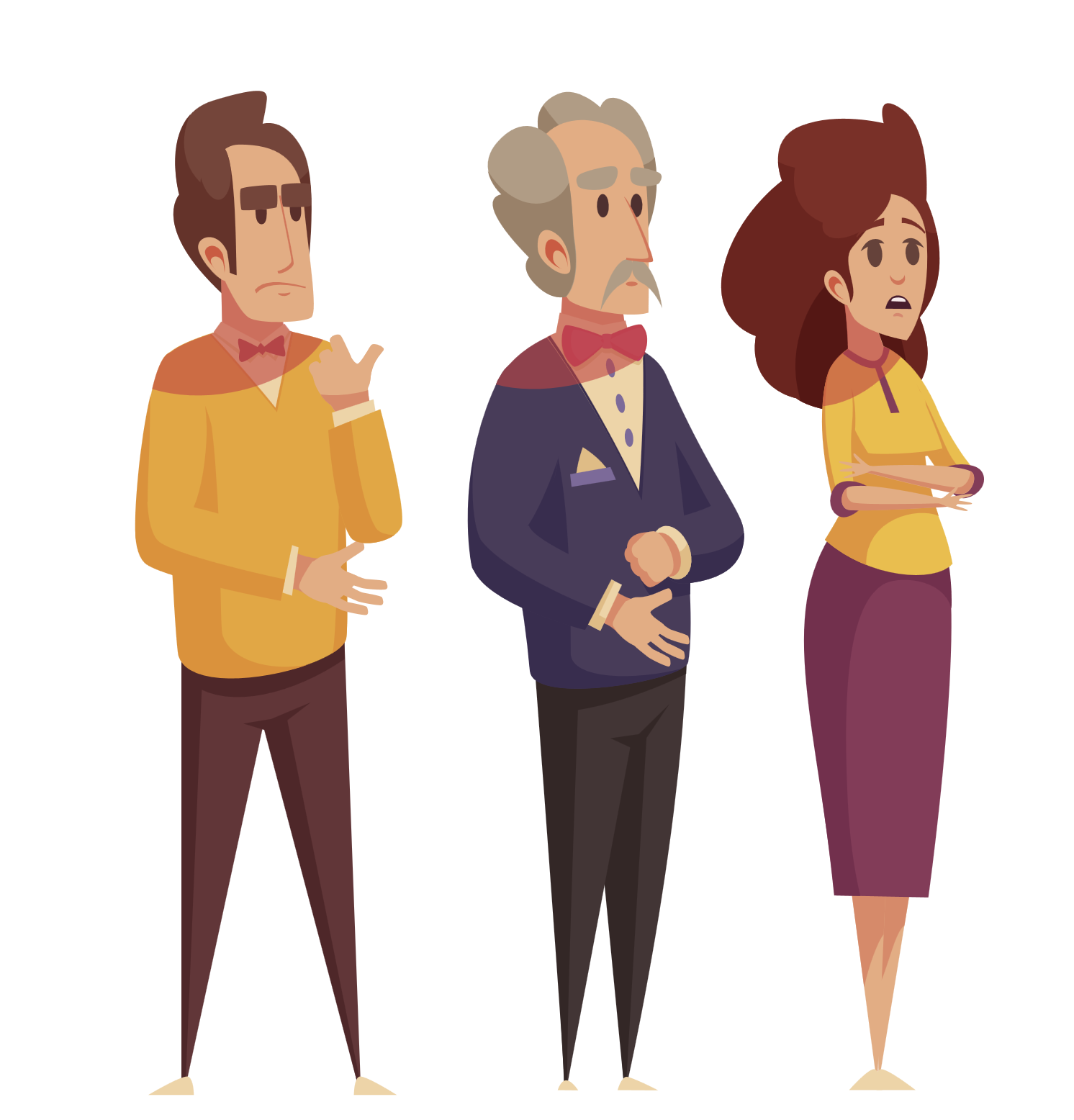 Tipos de recursos tecnológicos utilizados
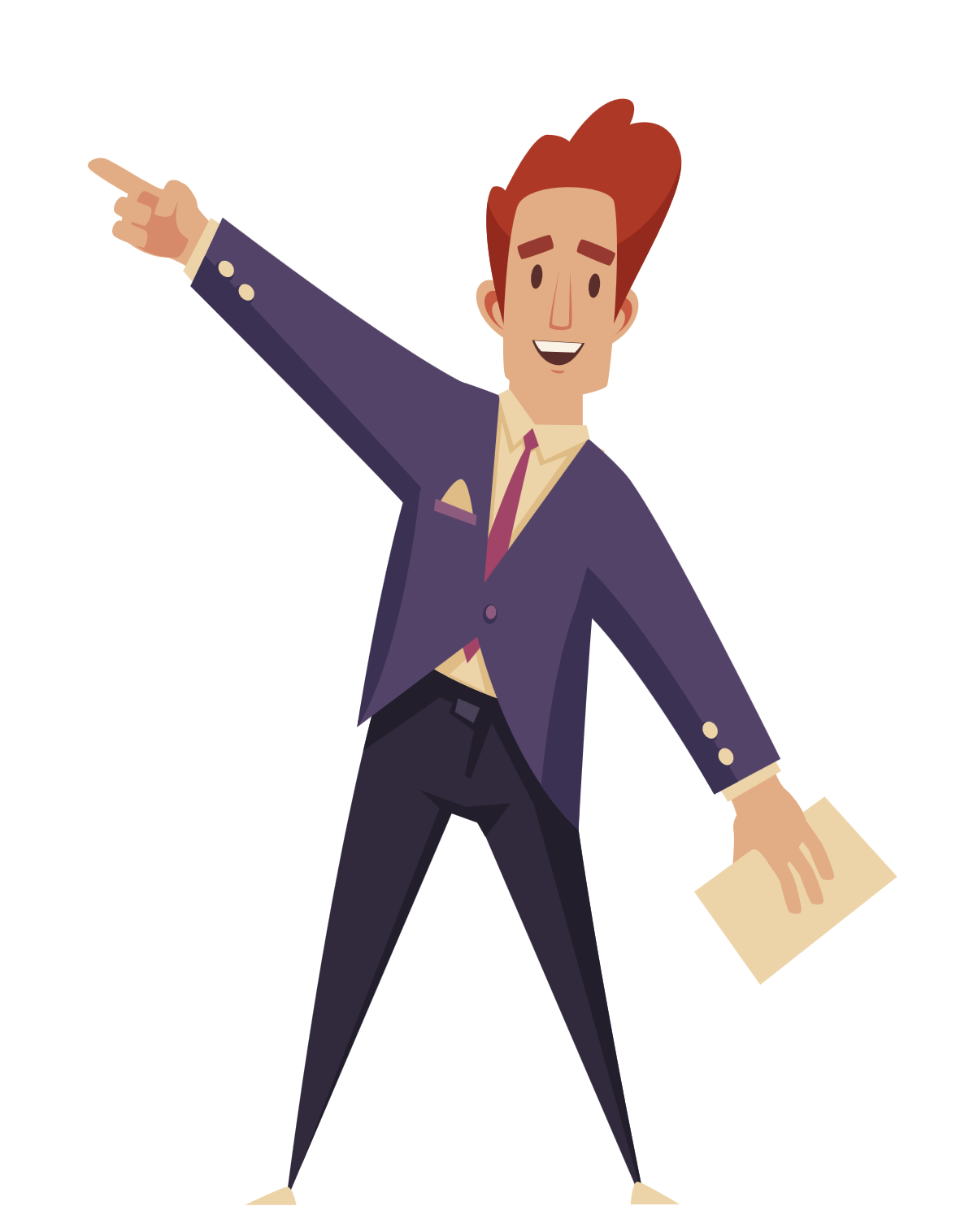 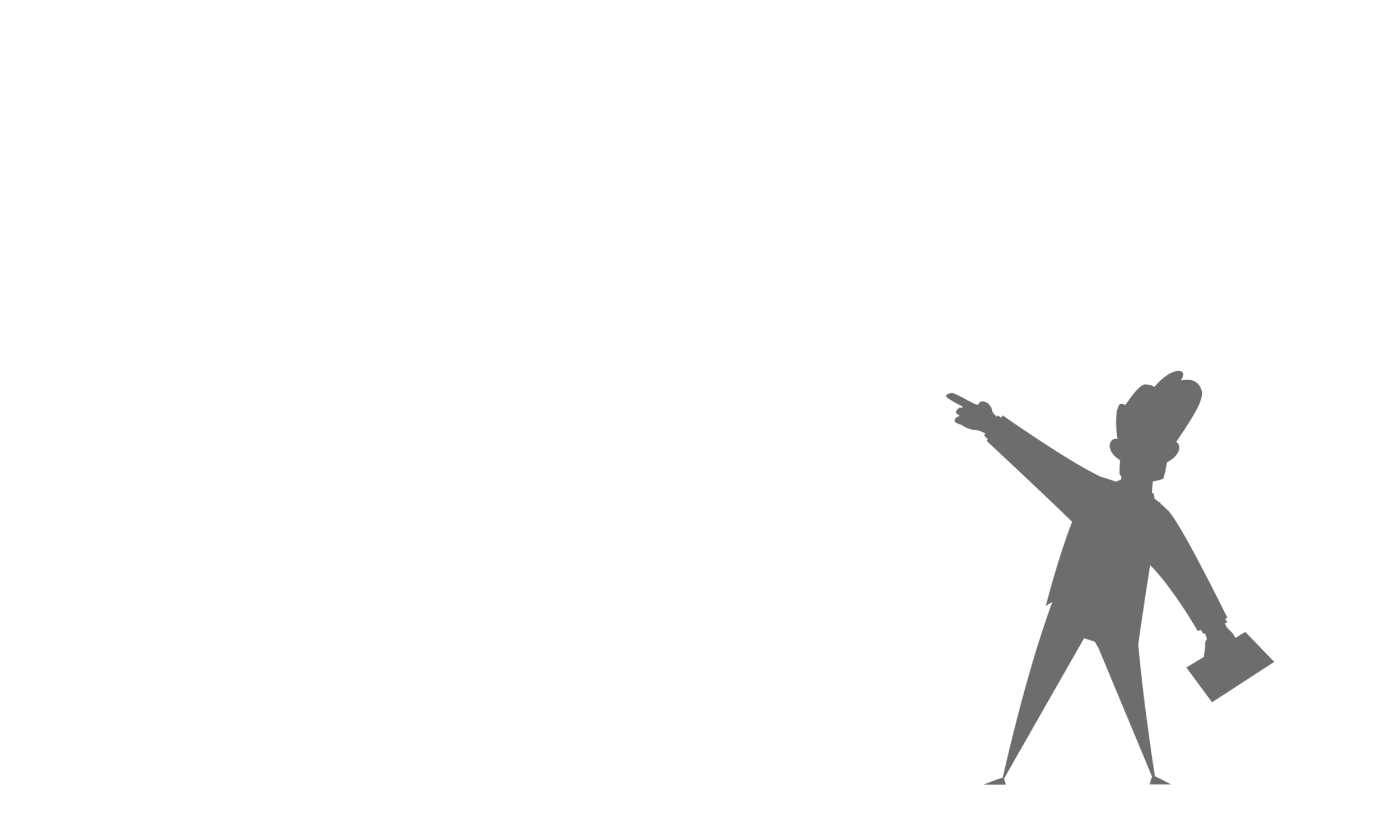 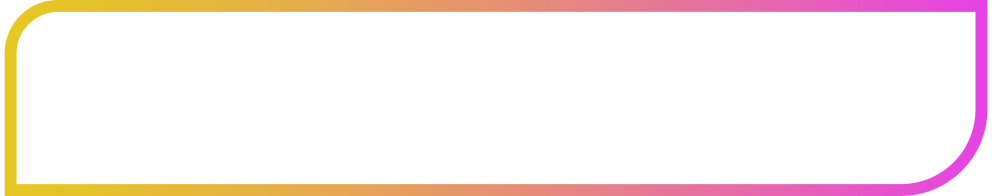 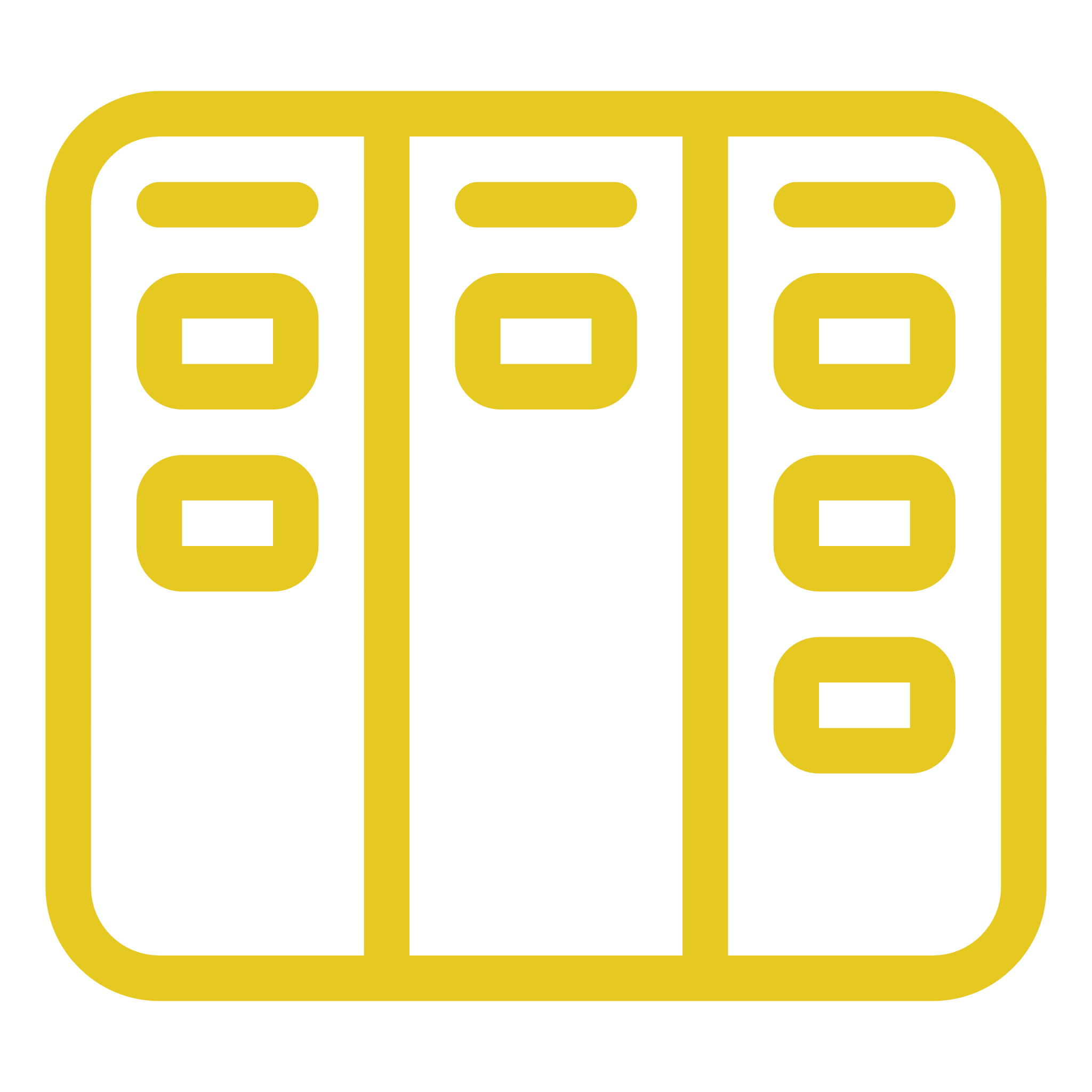 REGRESAR AL TABLERO
En este nivel para encontrar la utilidad de los recursos tecnológicos en la impartición de una asignatura es necesario basarse en parámetros que permitan decidir por qué, para qué y cómo hacer uso de ellos.
400
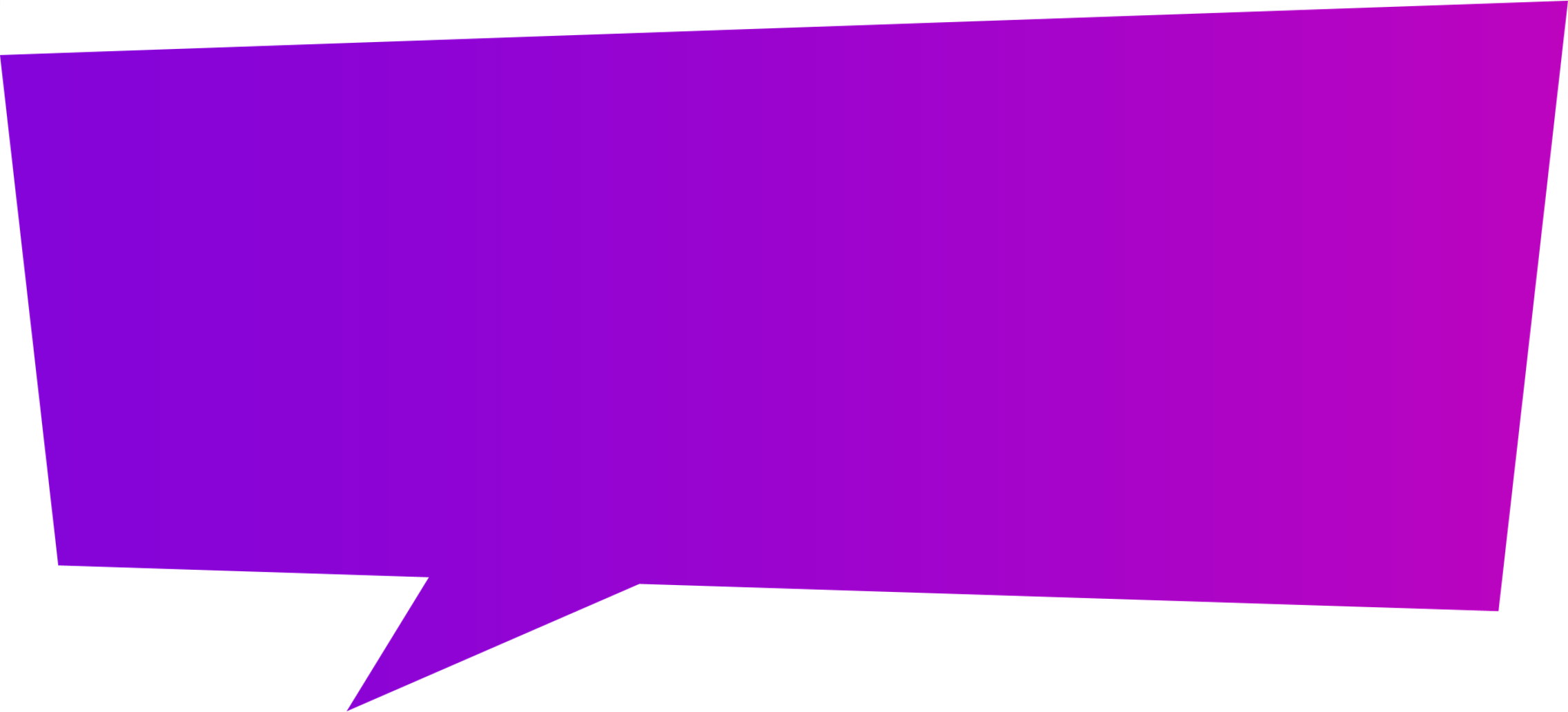 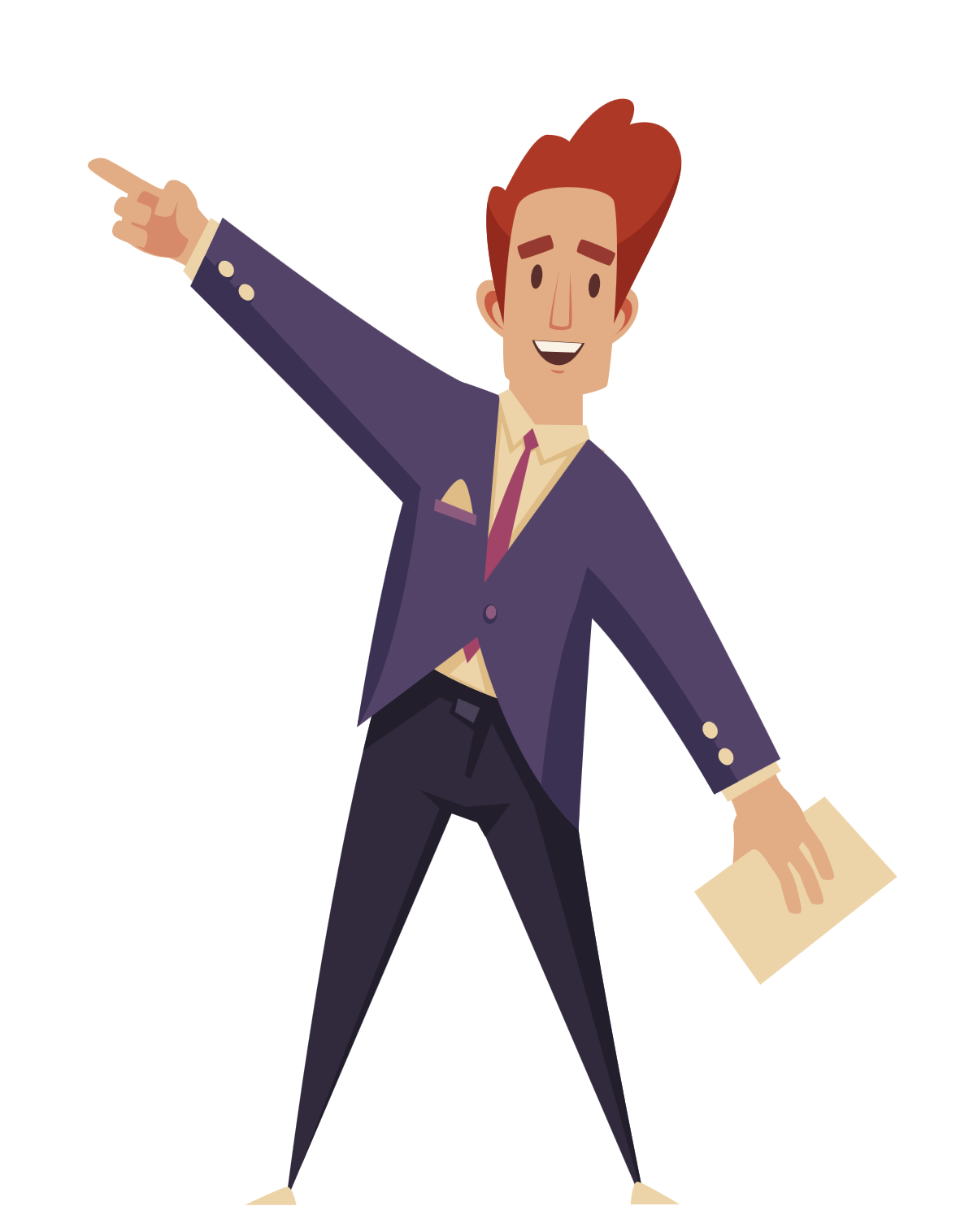 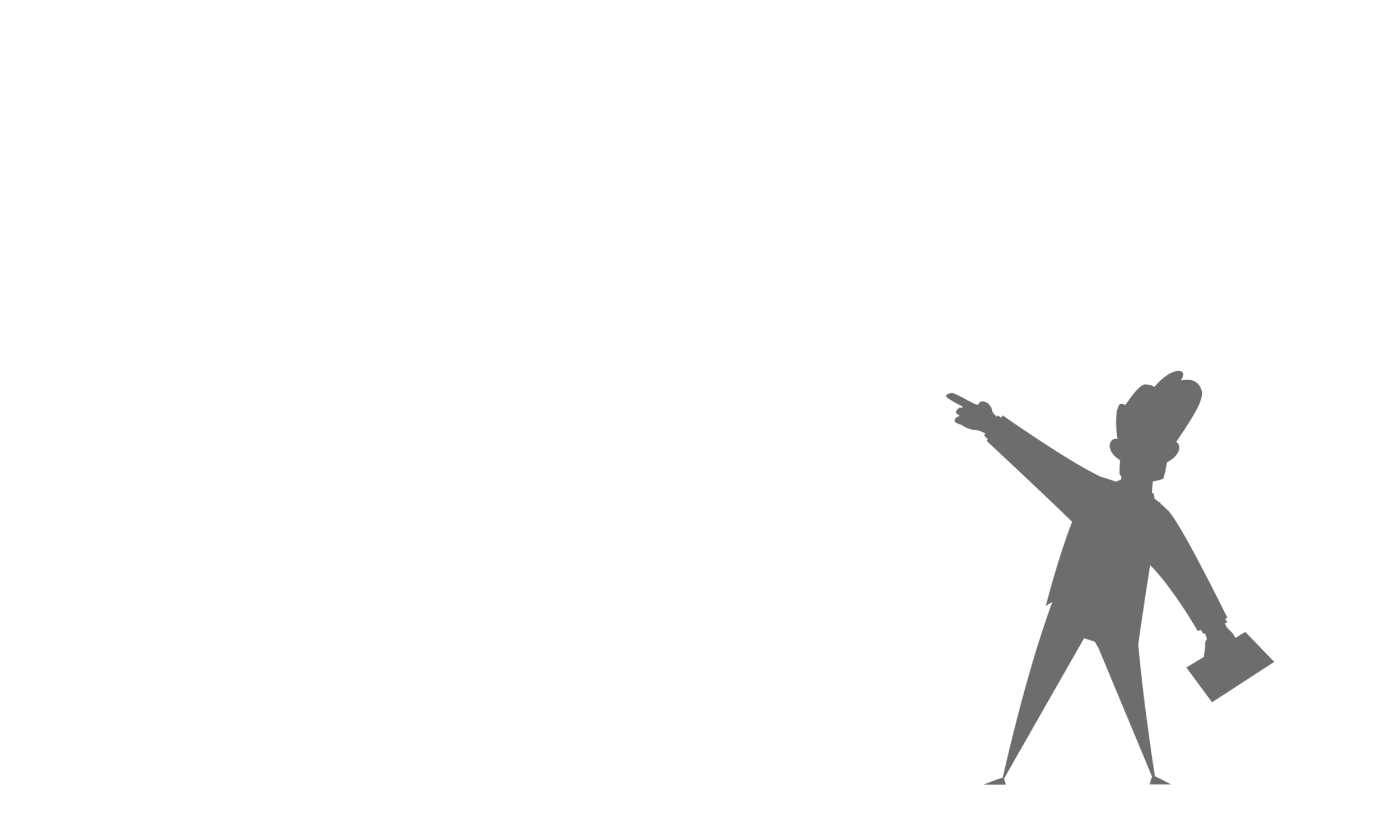 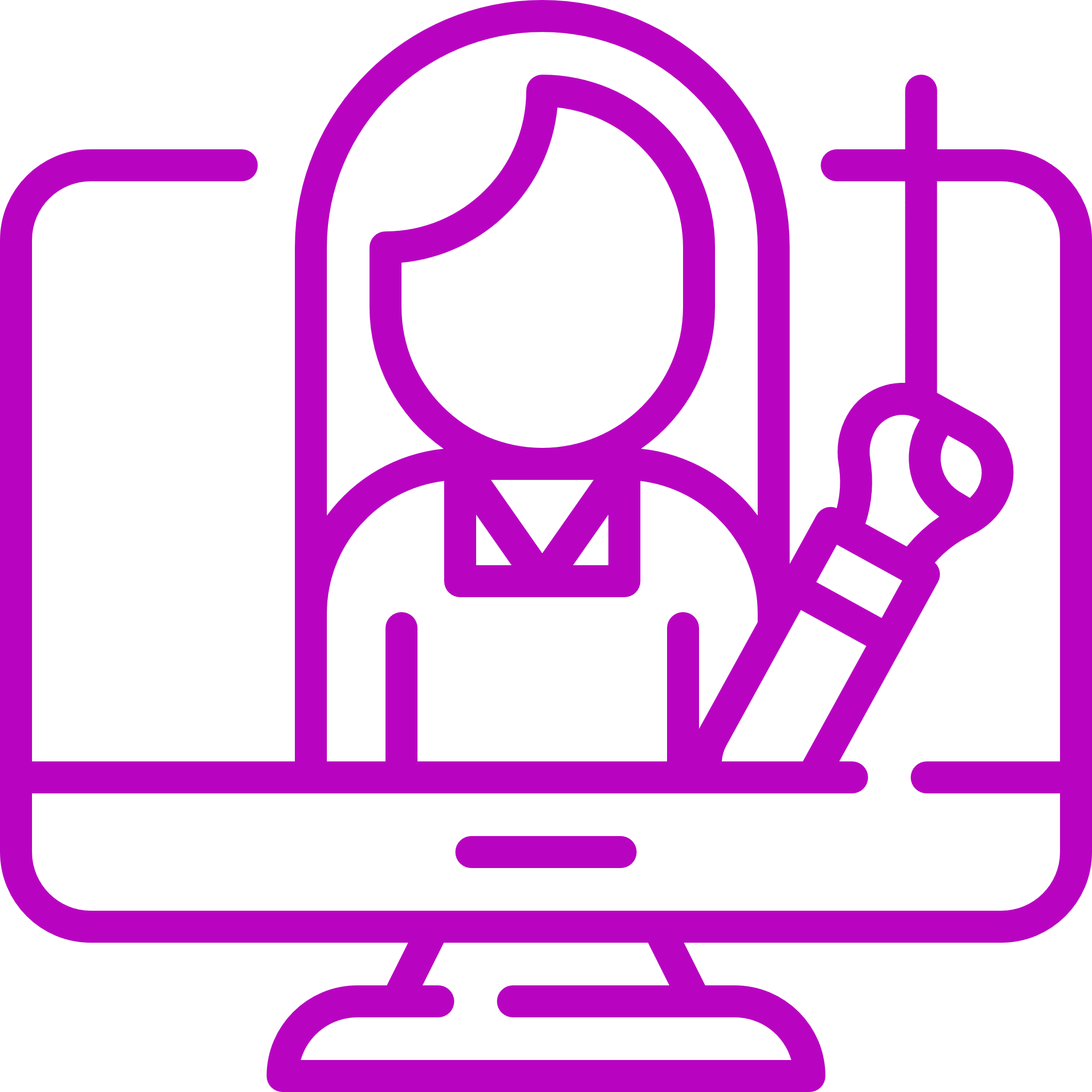 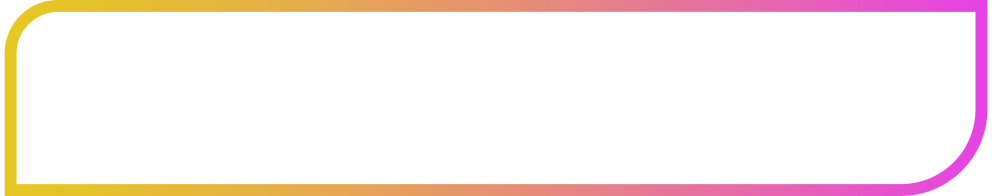 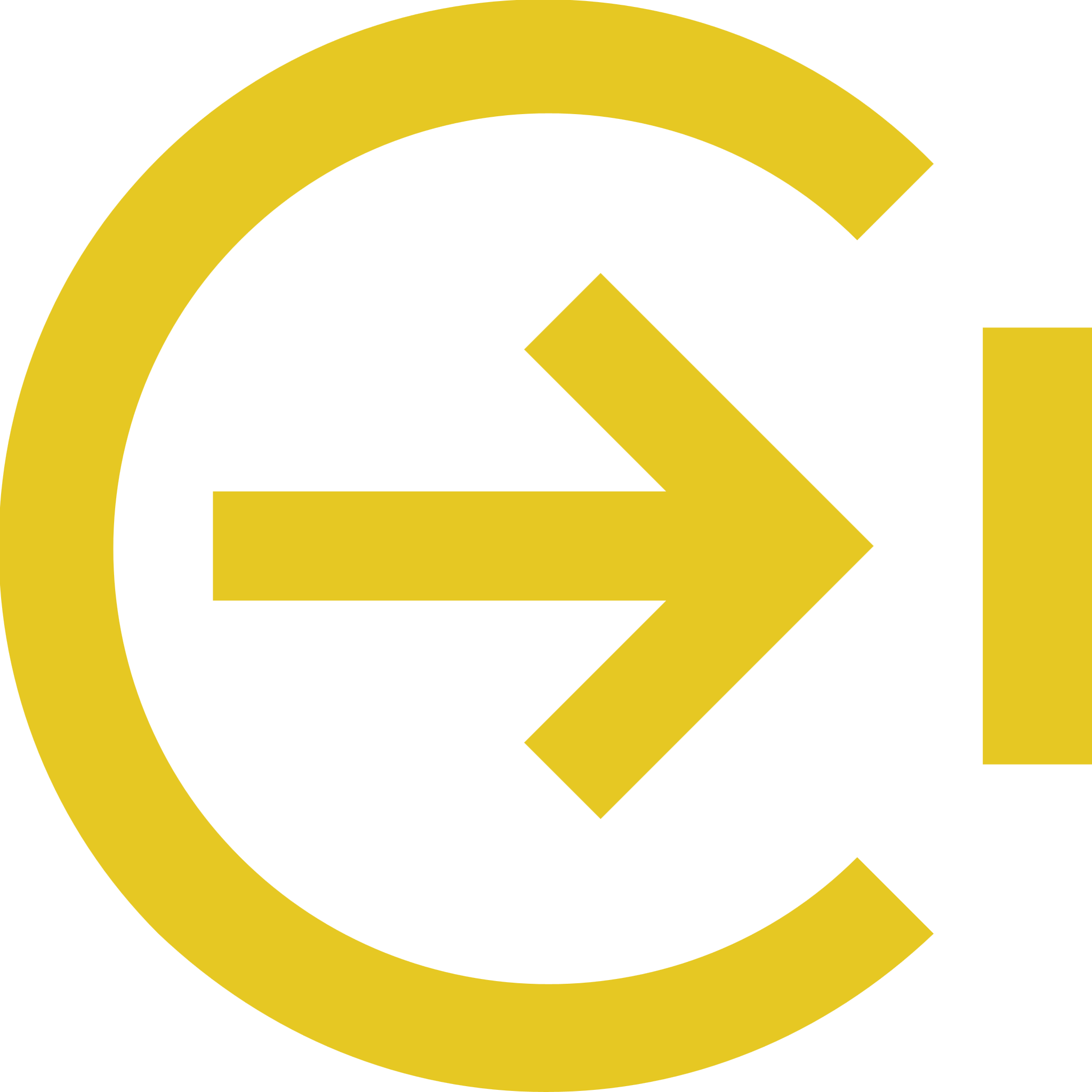 VER RESPUESTA
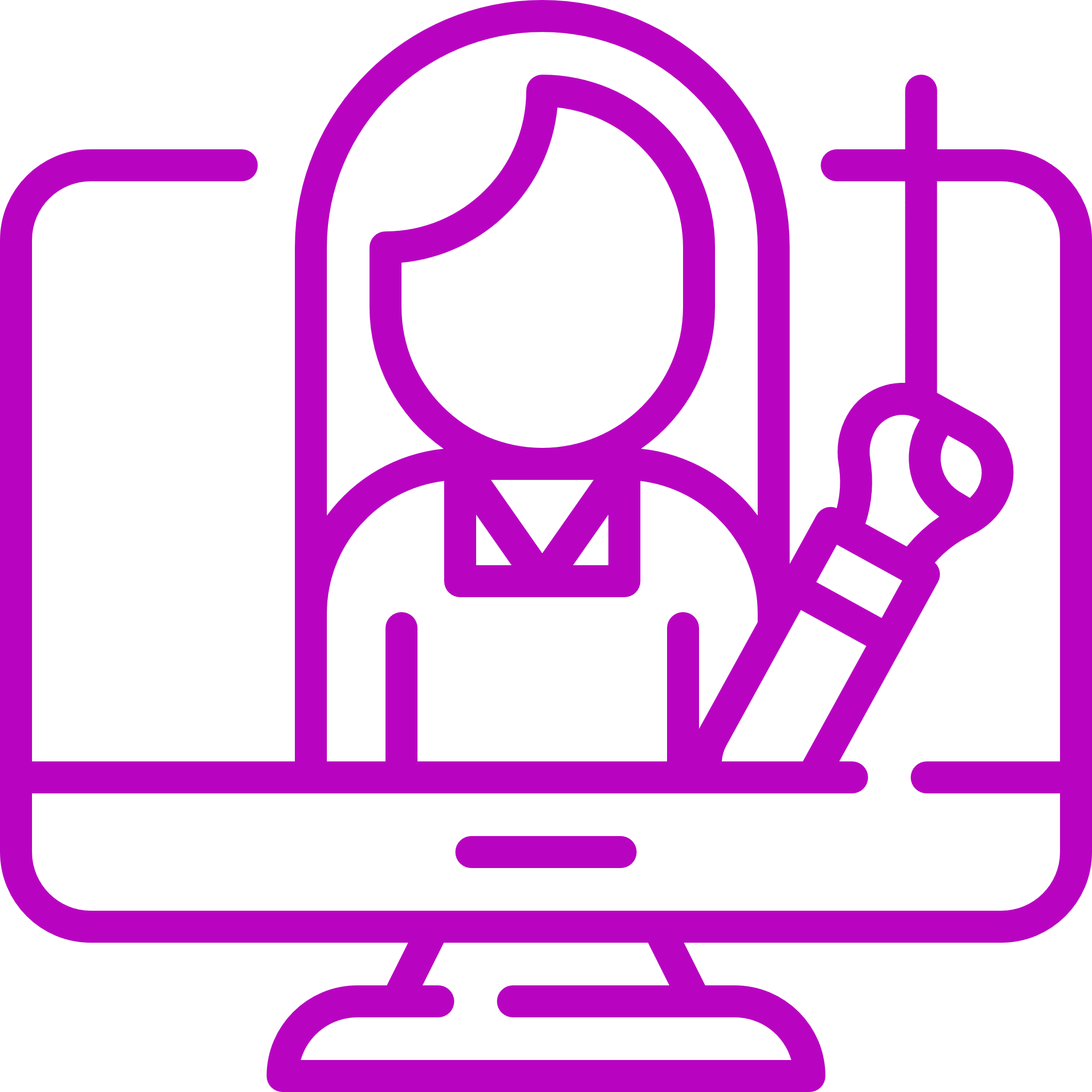 RESPUESTA
400
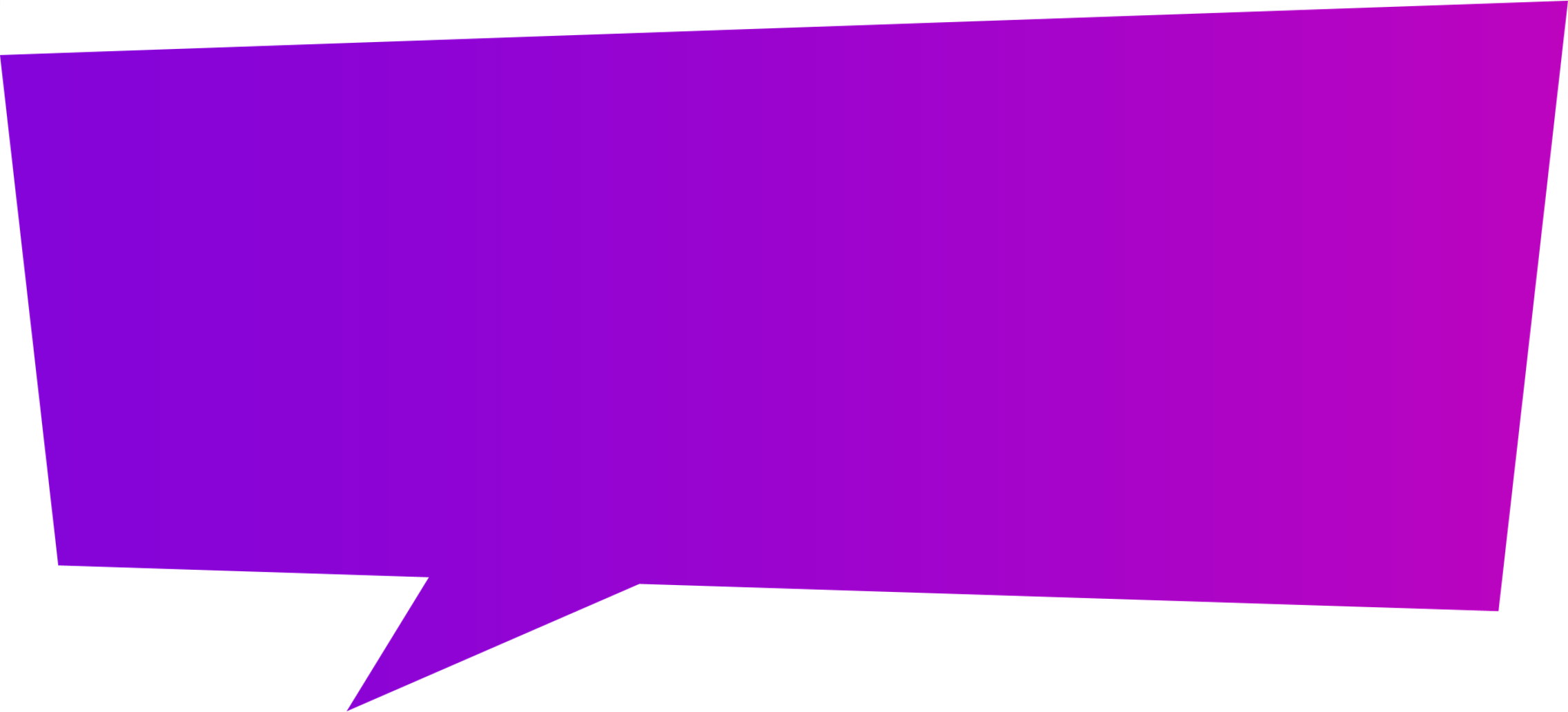 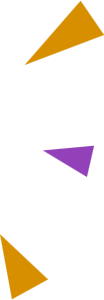 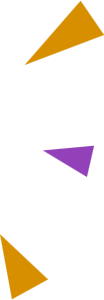 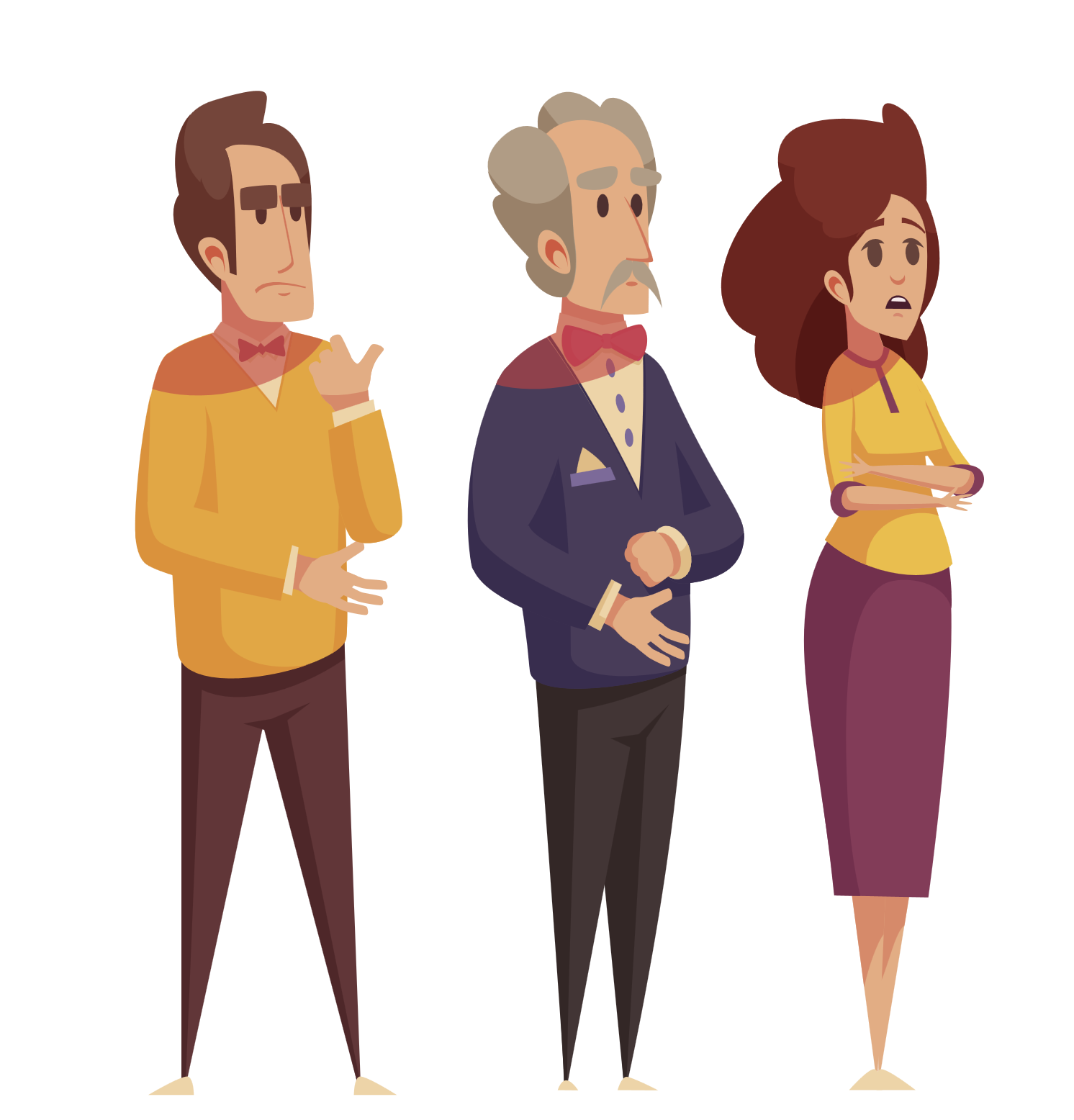 Estrategias de enseñanza vinculadas a herramientas tecnológicas
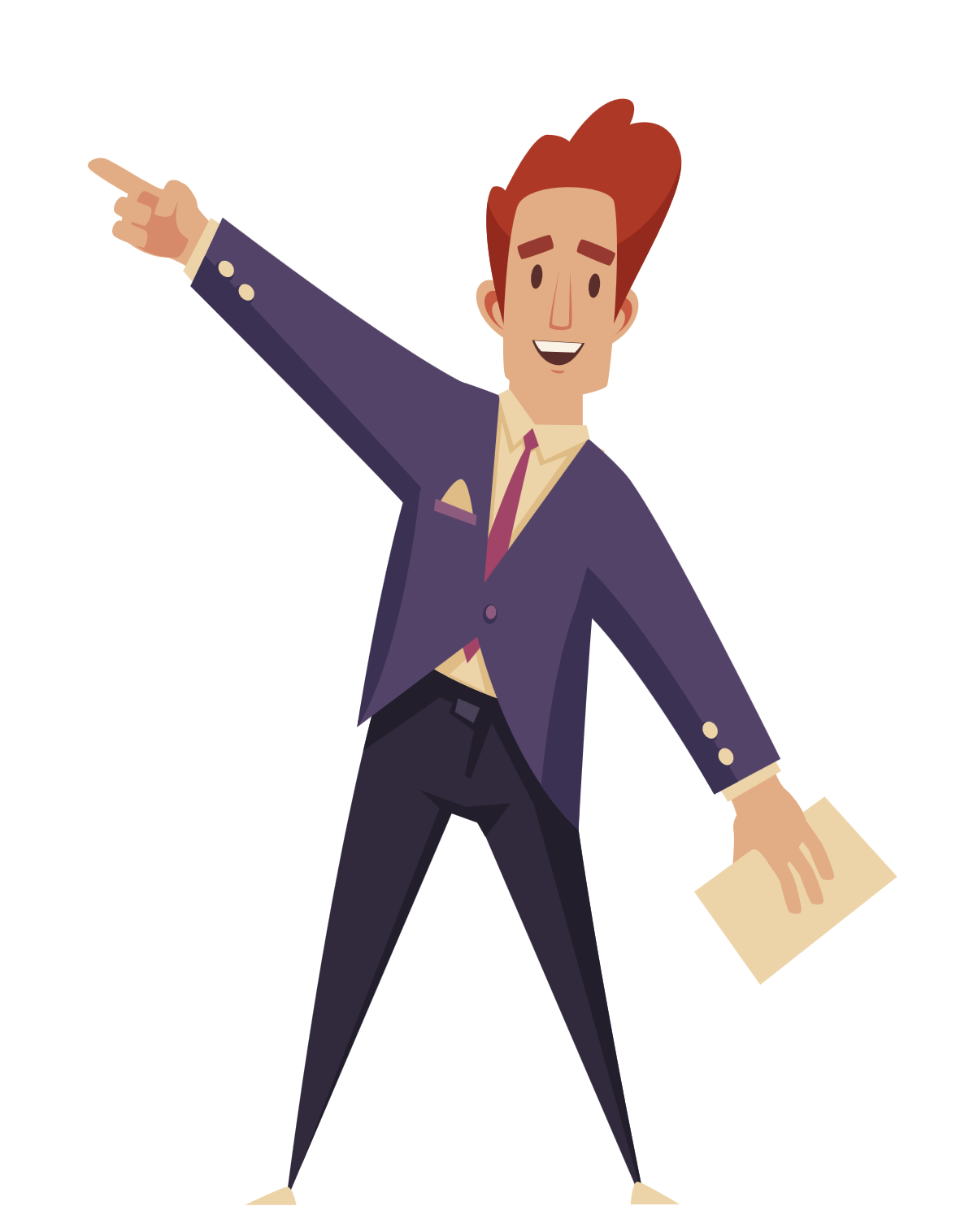 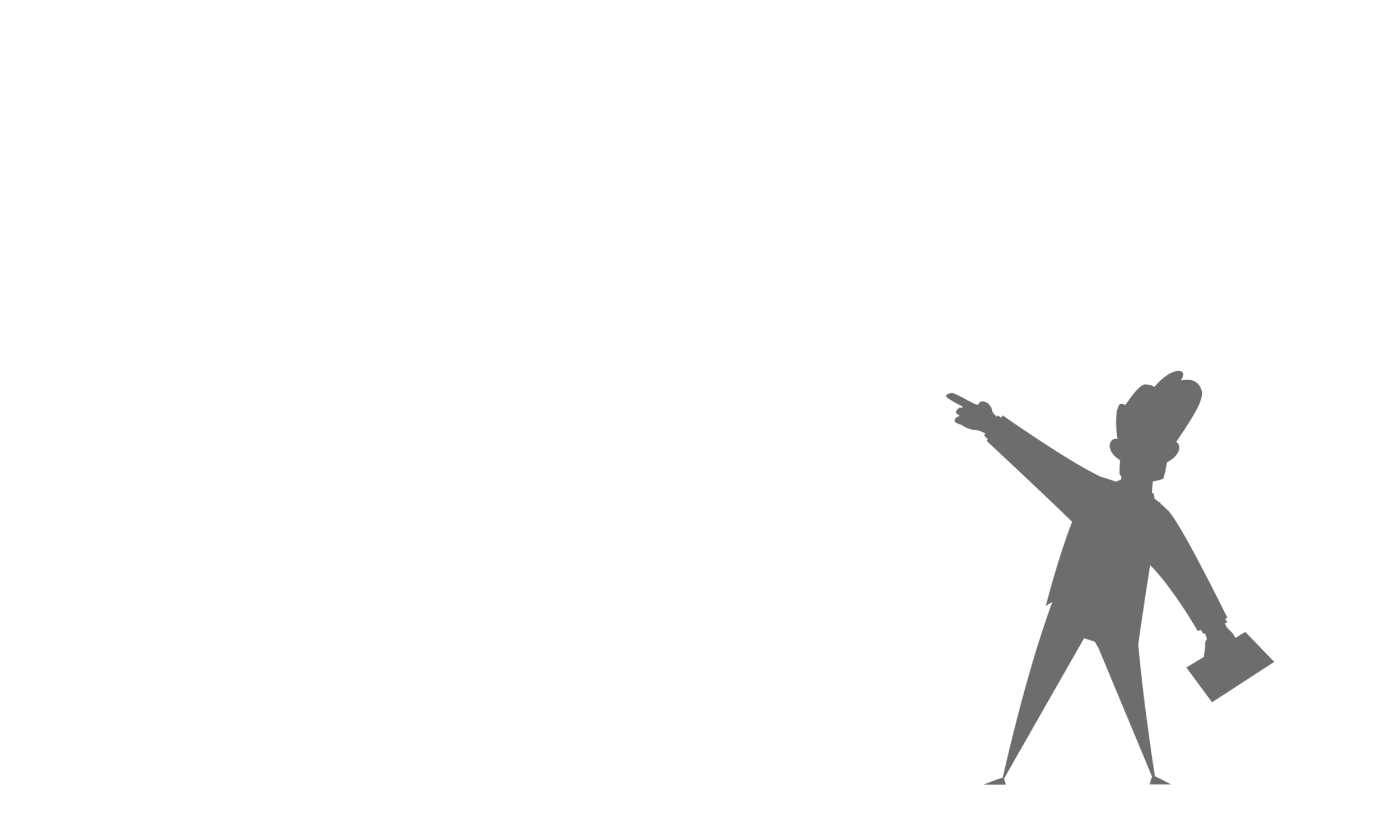 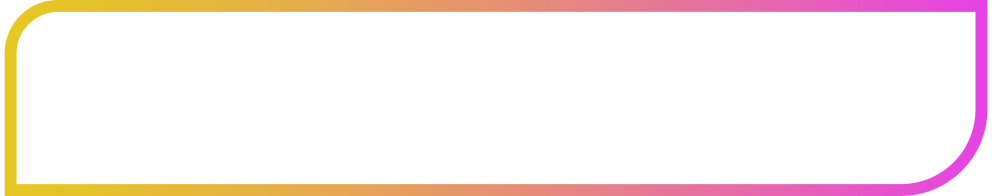 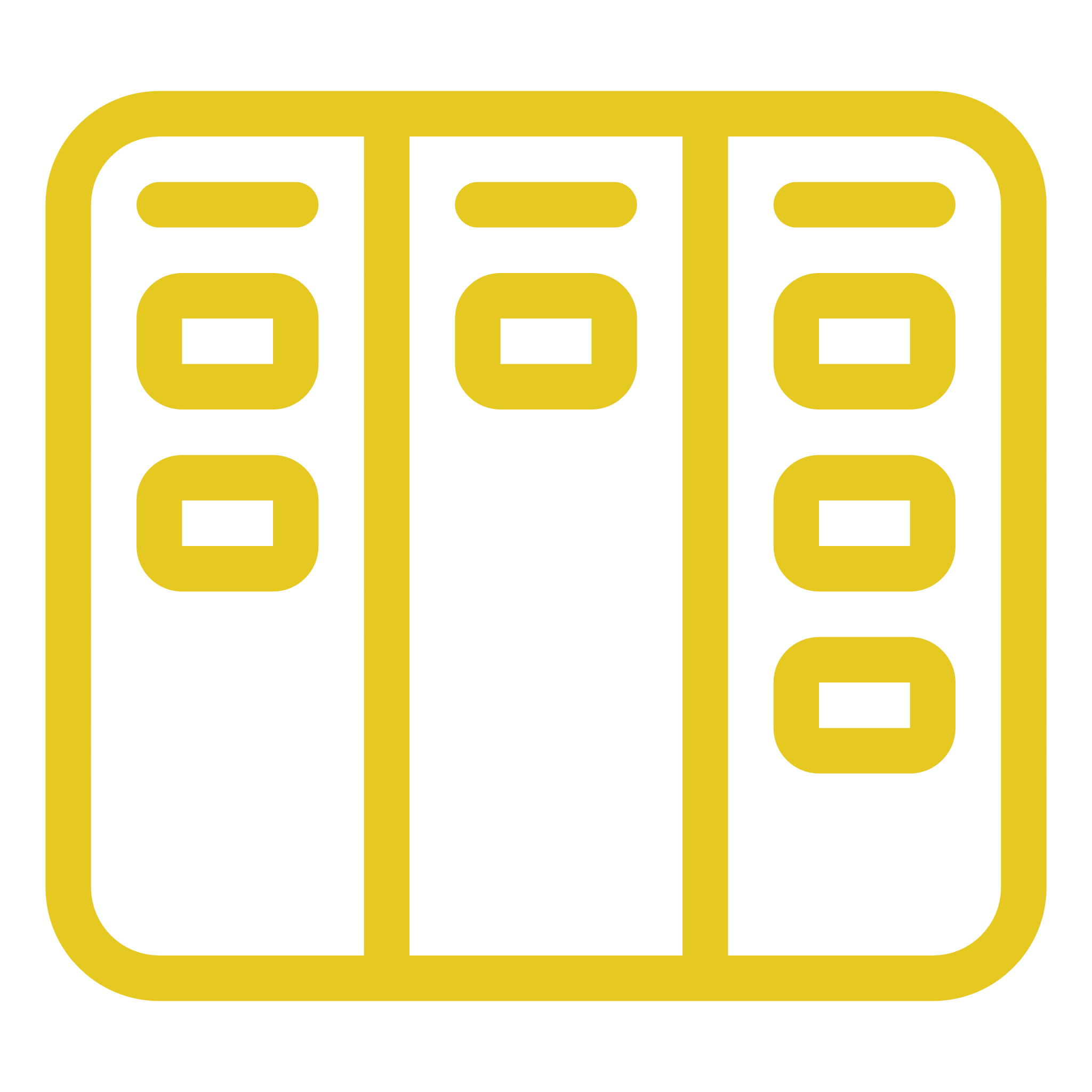 REGRESAR AL TABLERO
En este nivel se requiere de la constancia en el uso de las TIC y las competencias informáticas e informacionales de cada docente, esto permitirá encontrar un sentido didáctico de la tecnología y se dará una incorporación realmente significativa en la enseñanza.
500
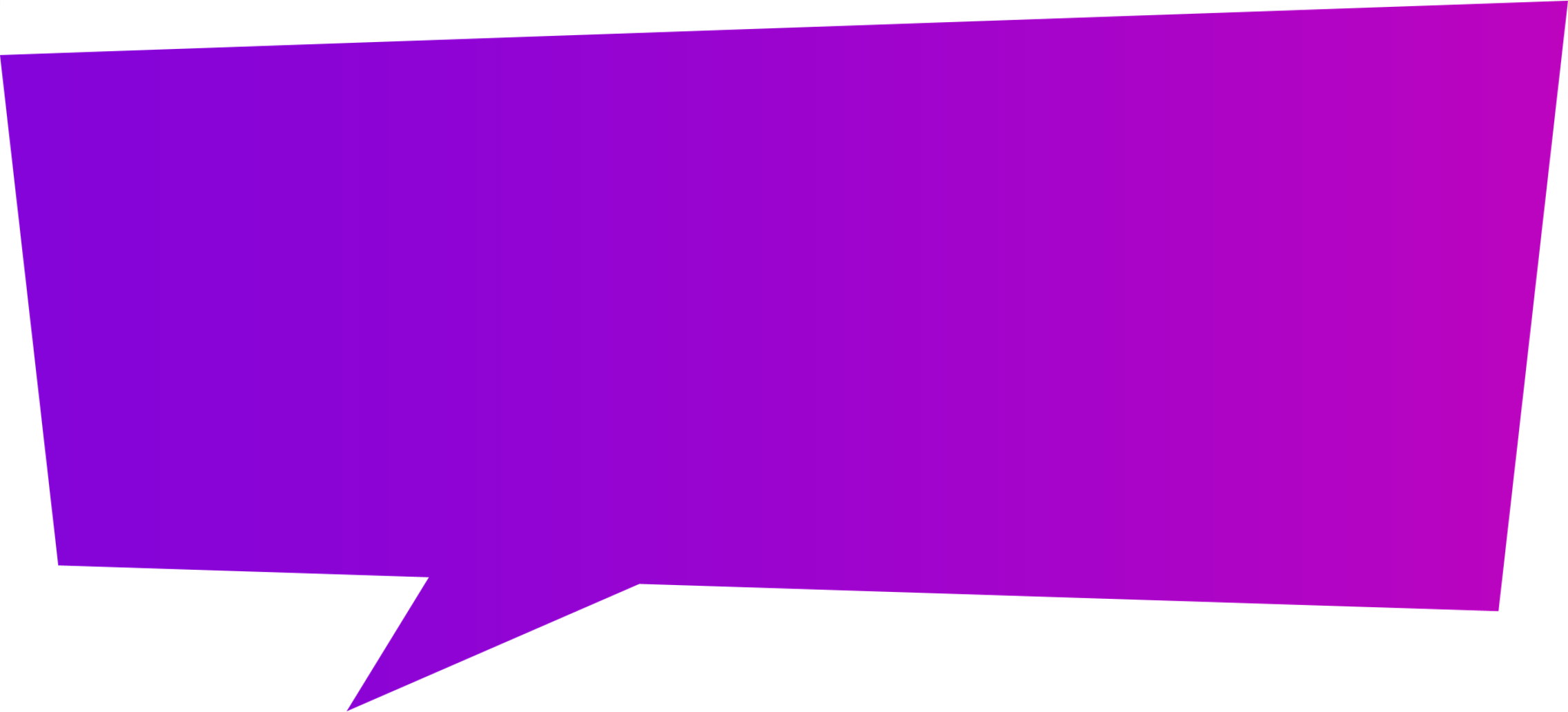 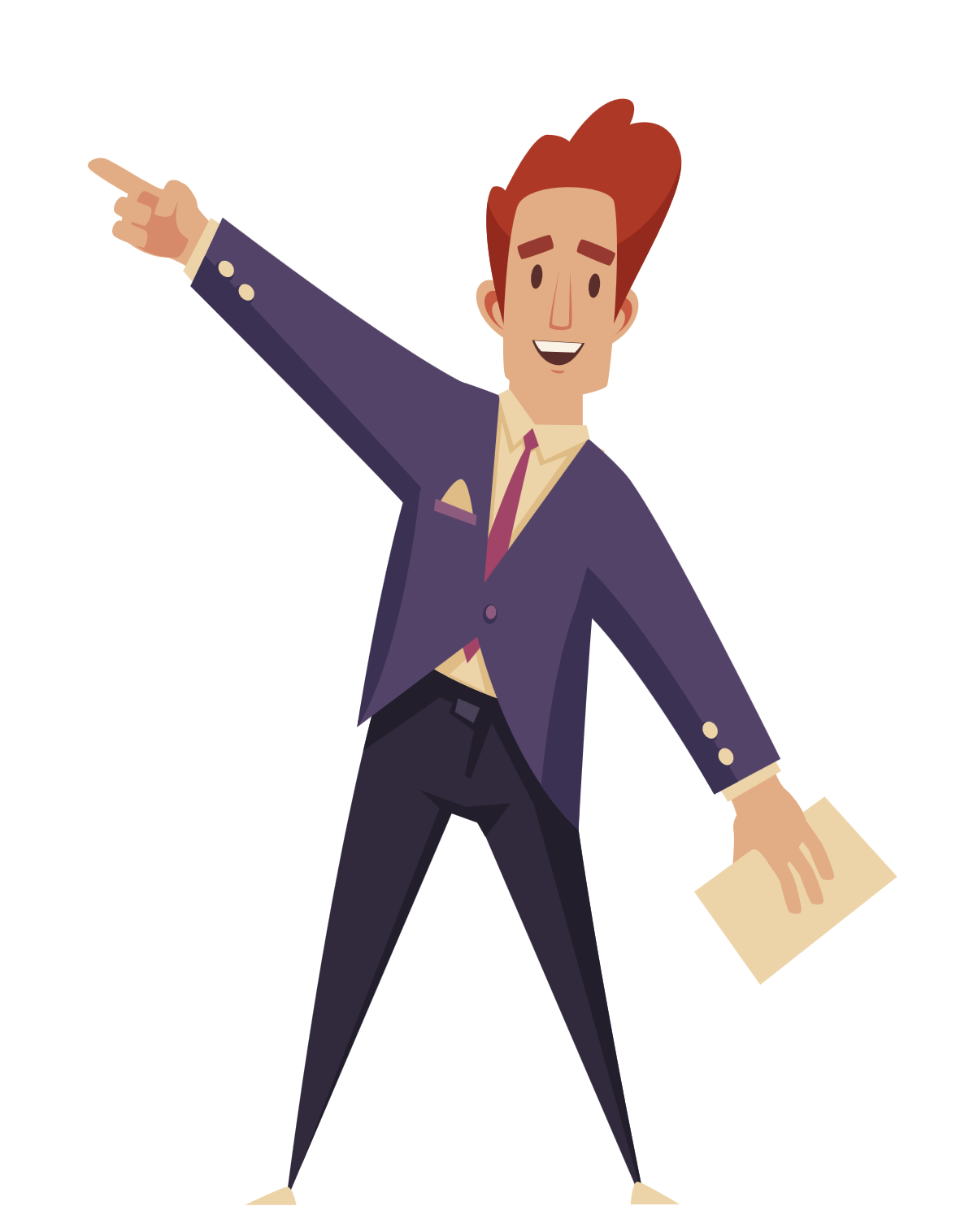 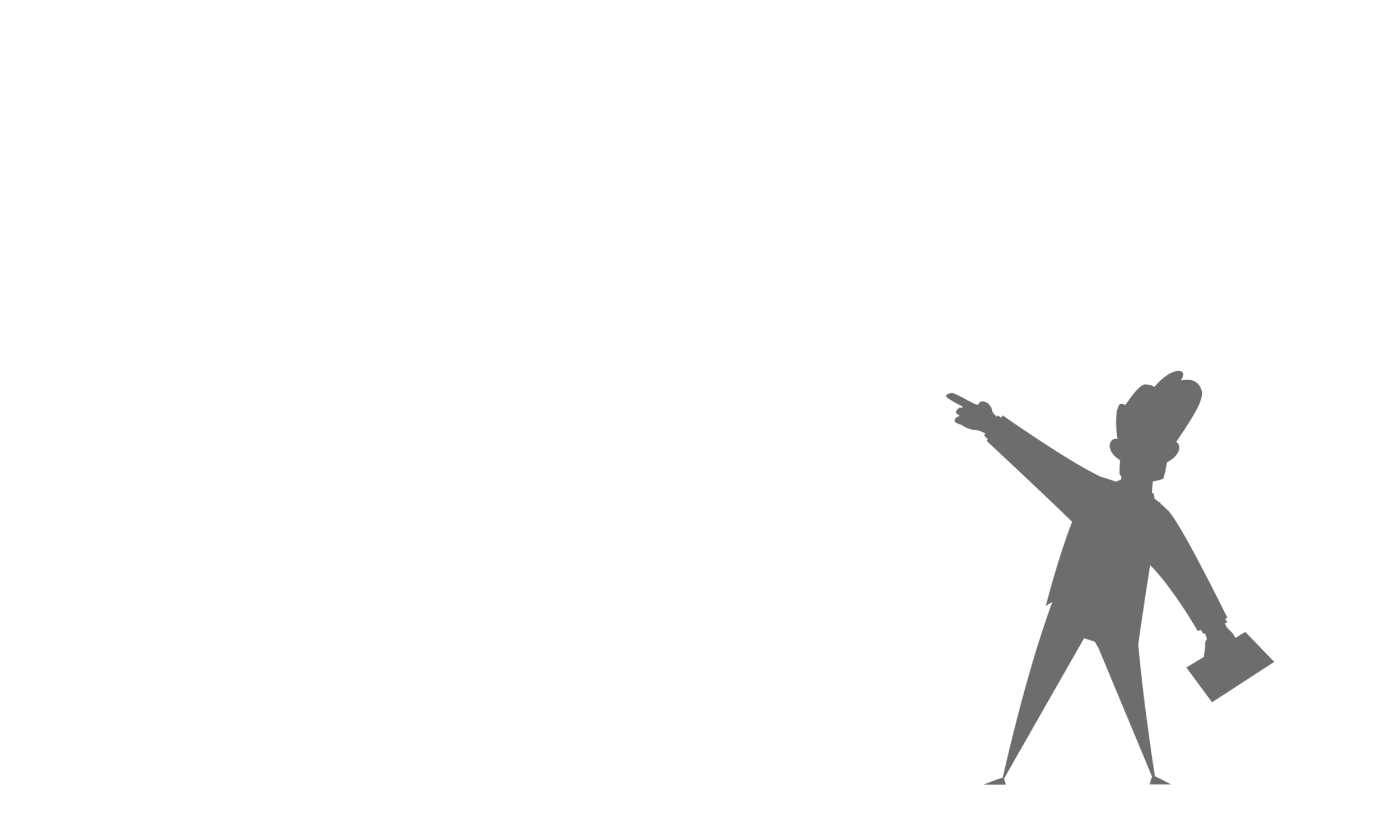 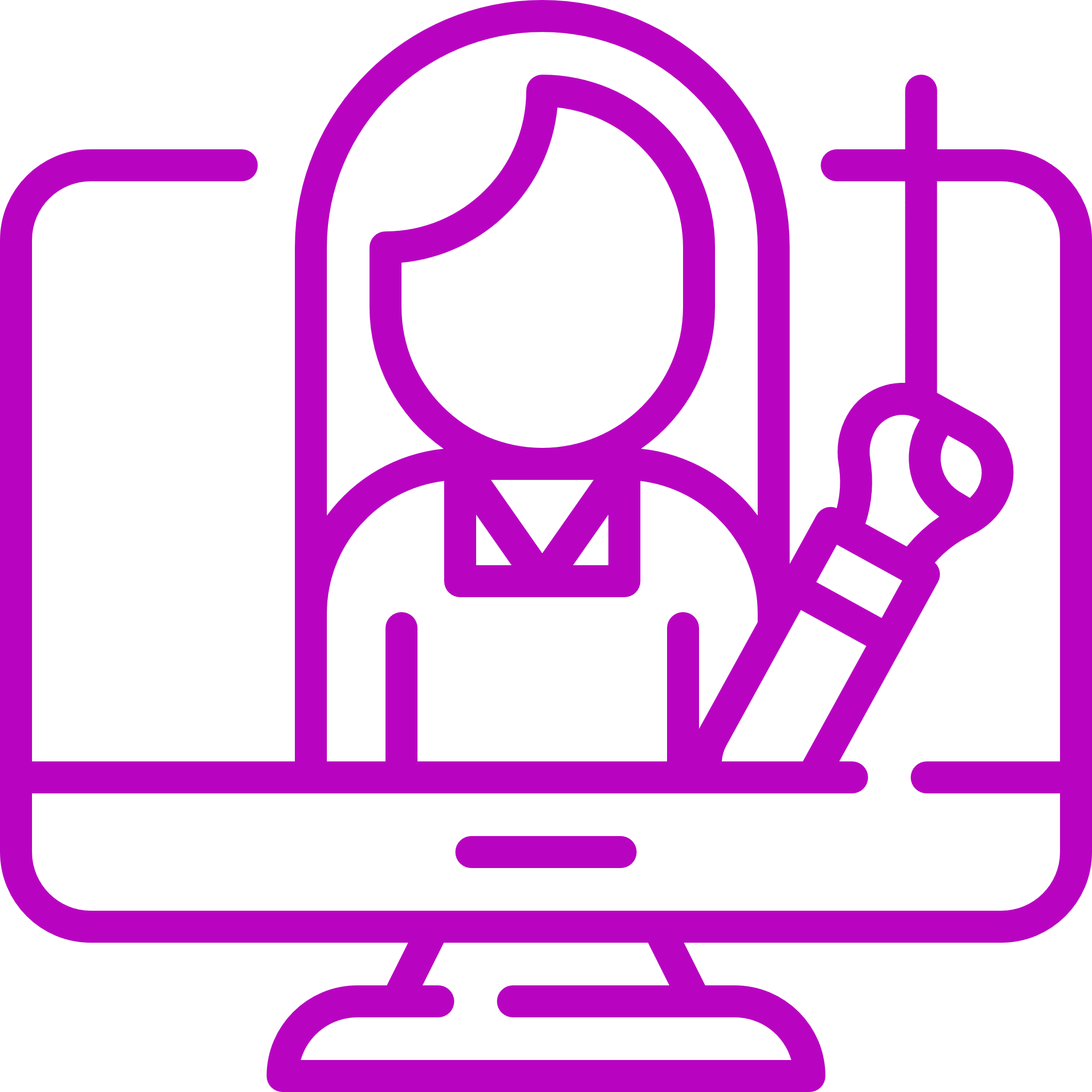 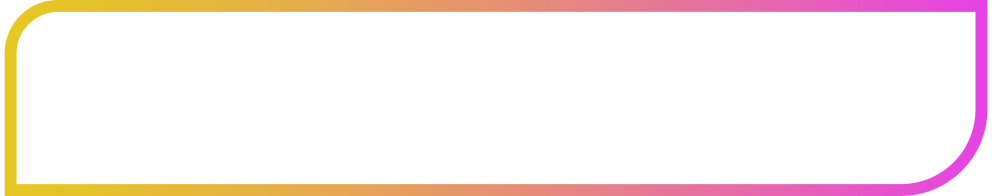 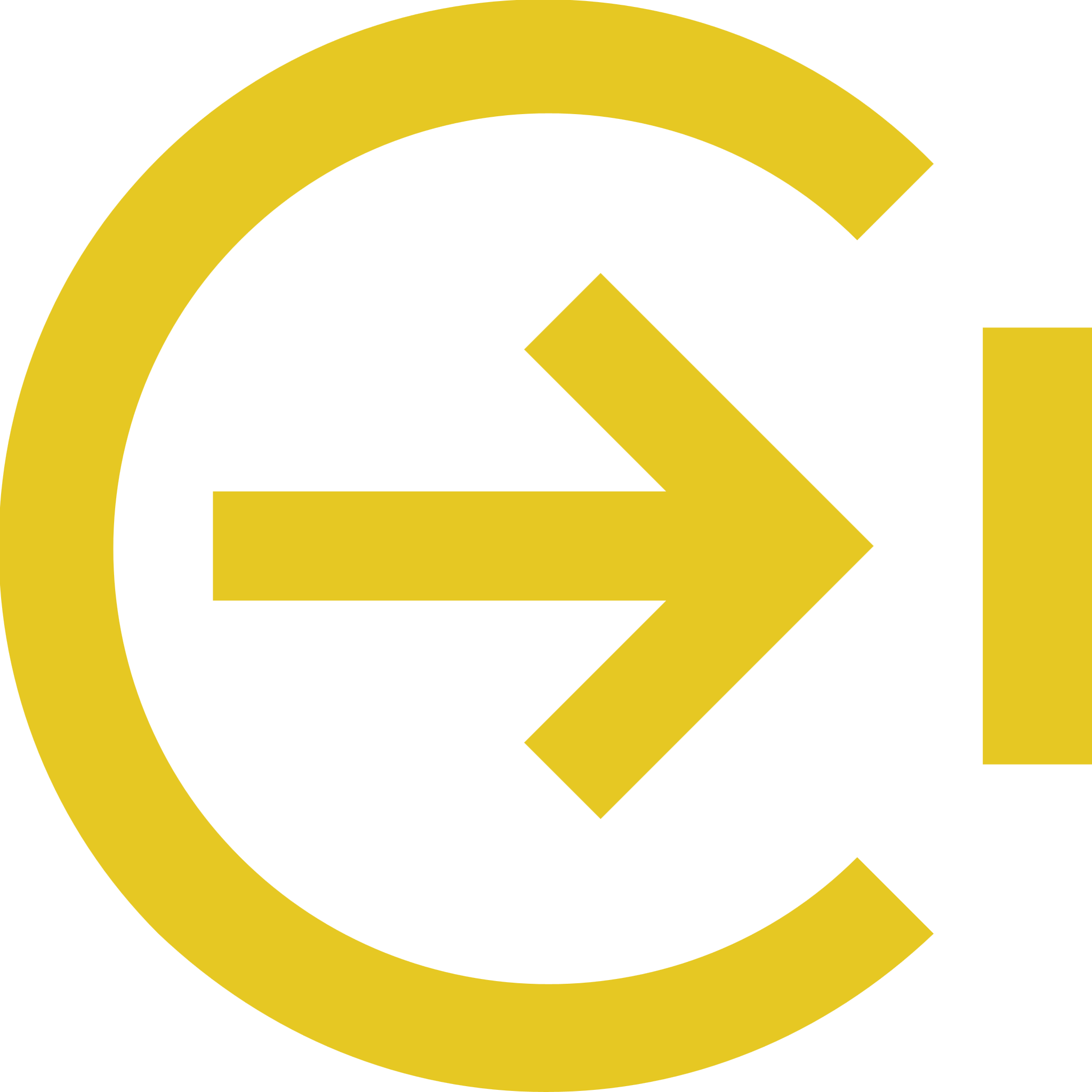 VER RESPUESTA
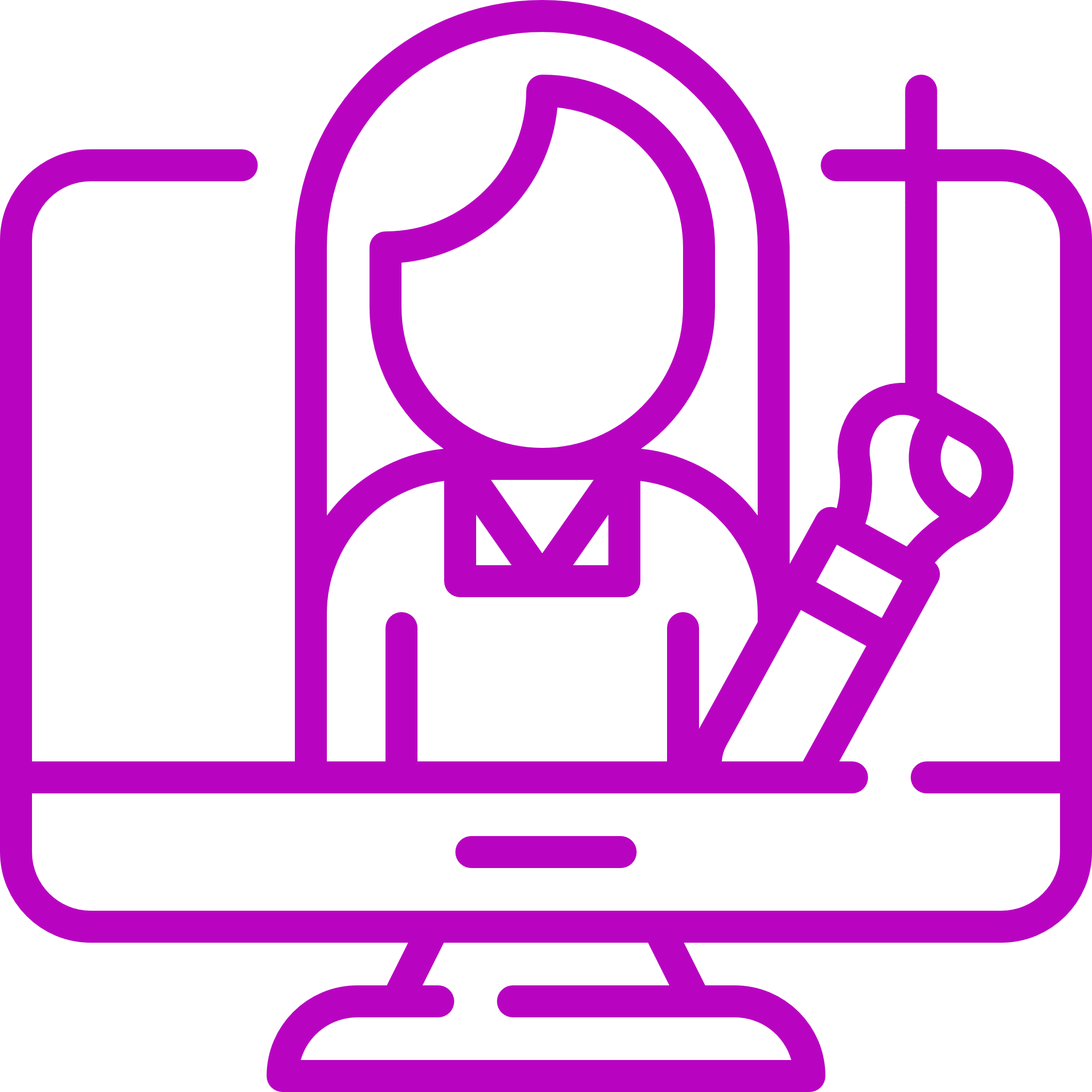 RESPUESTA
500
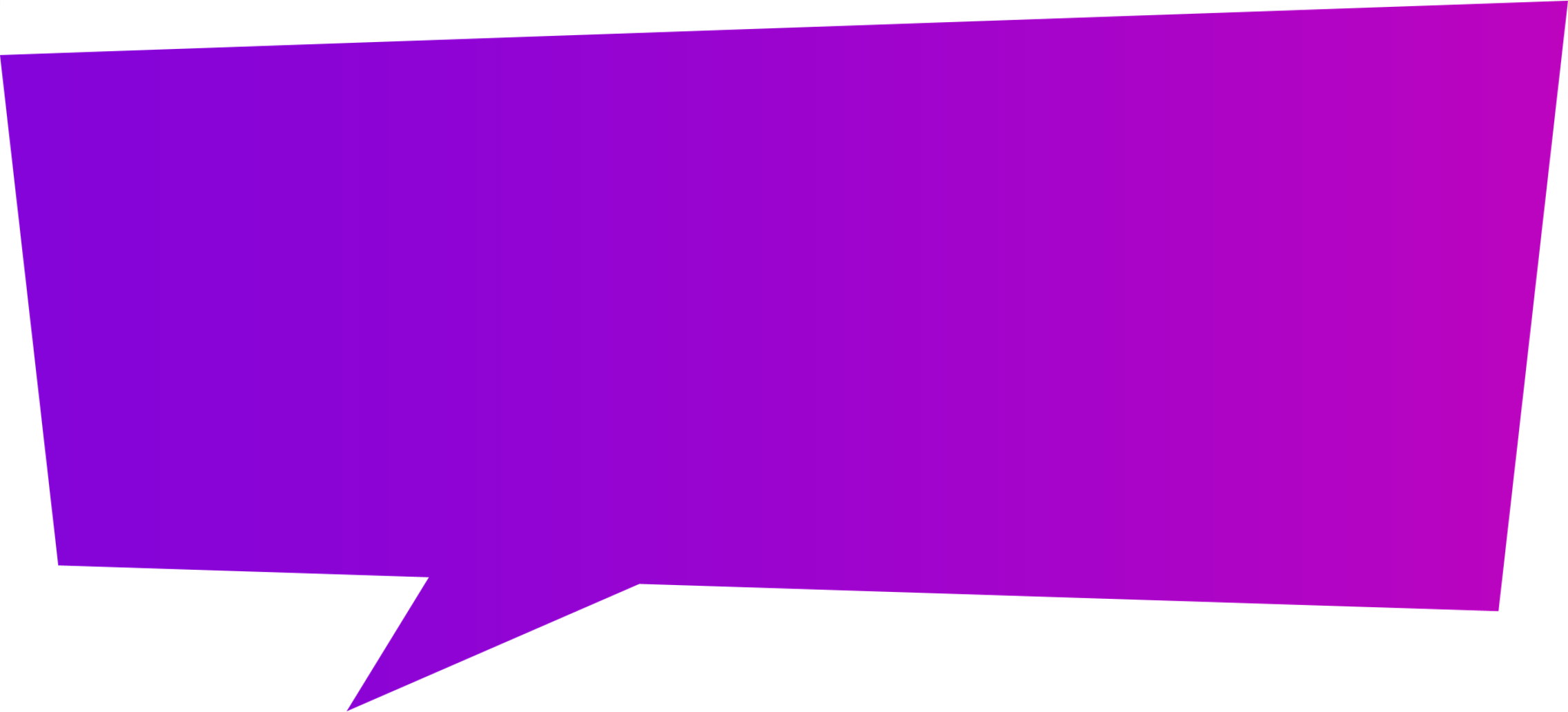 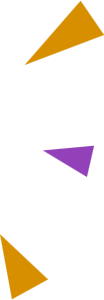 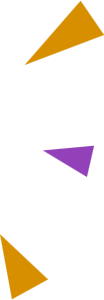 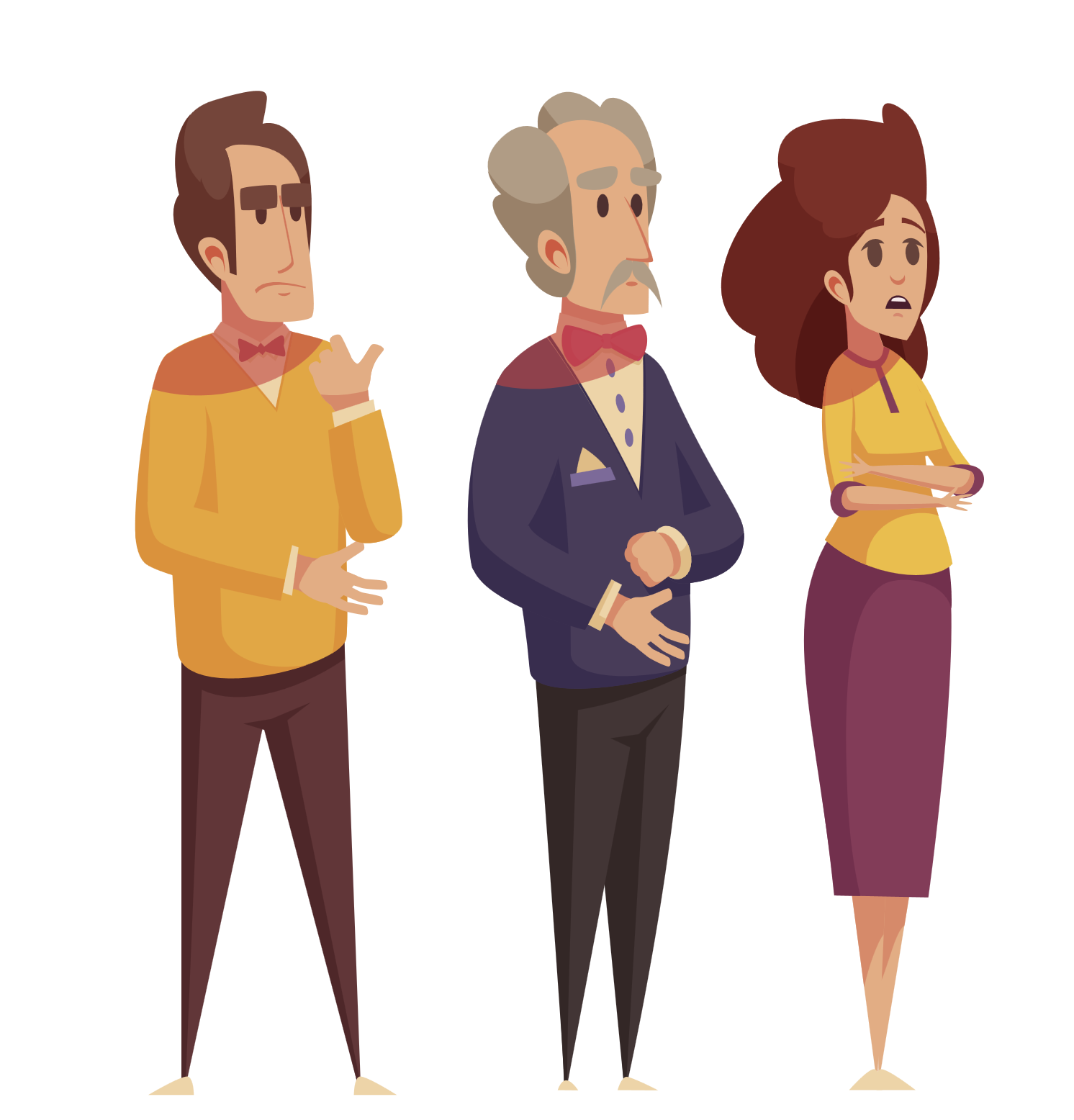 Utilización de recursos tecnológicos
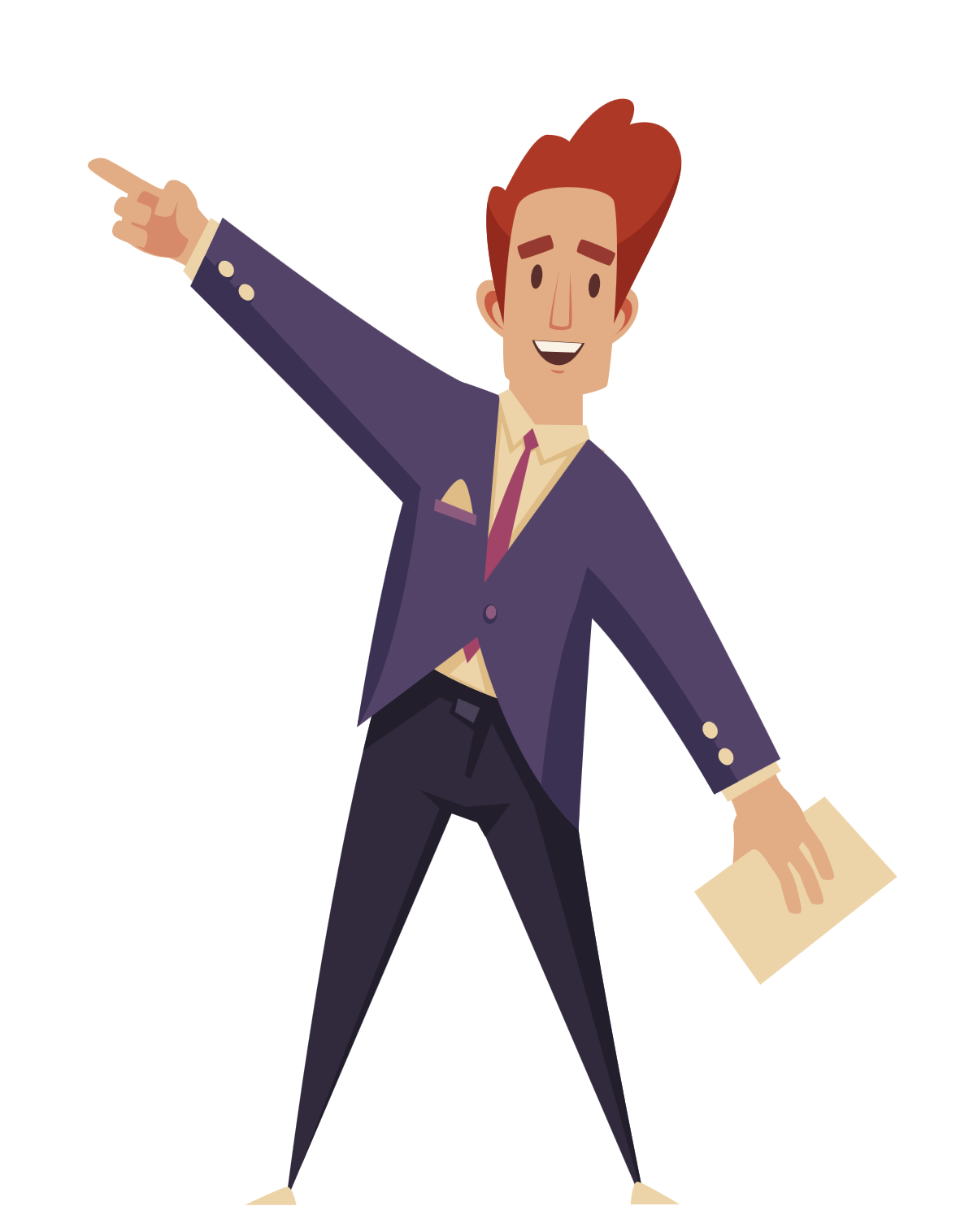 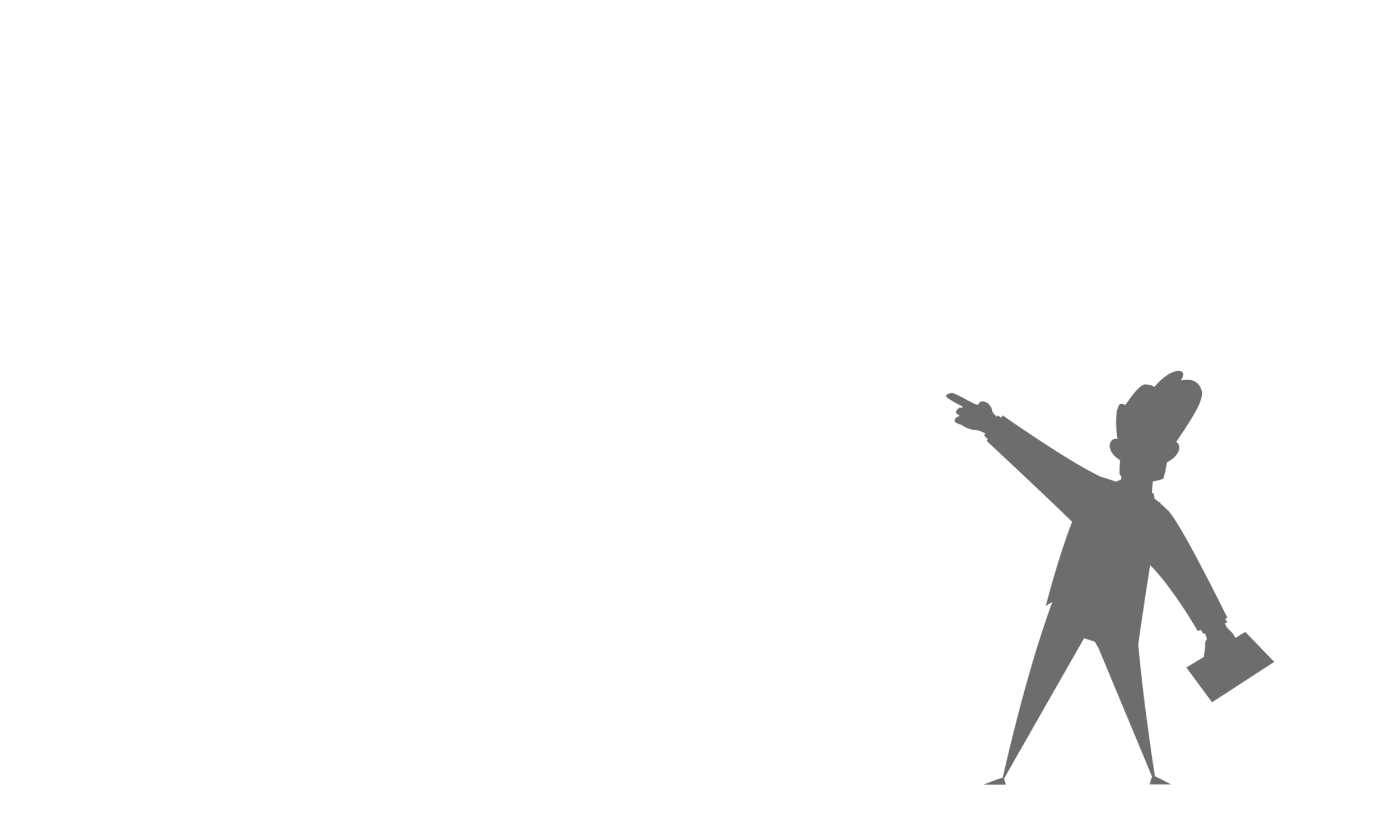 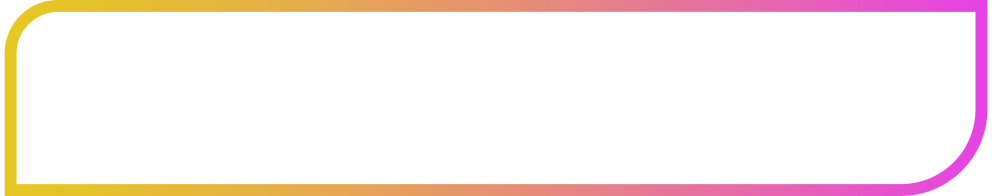 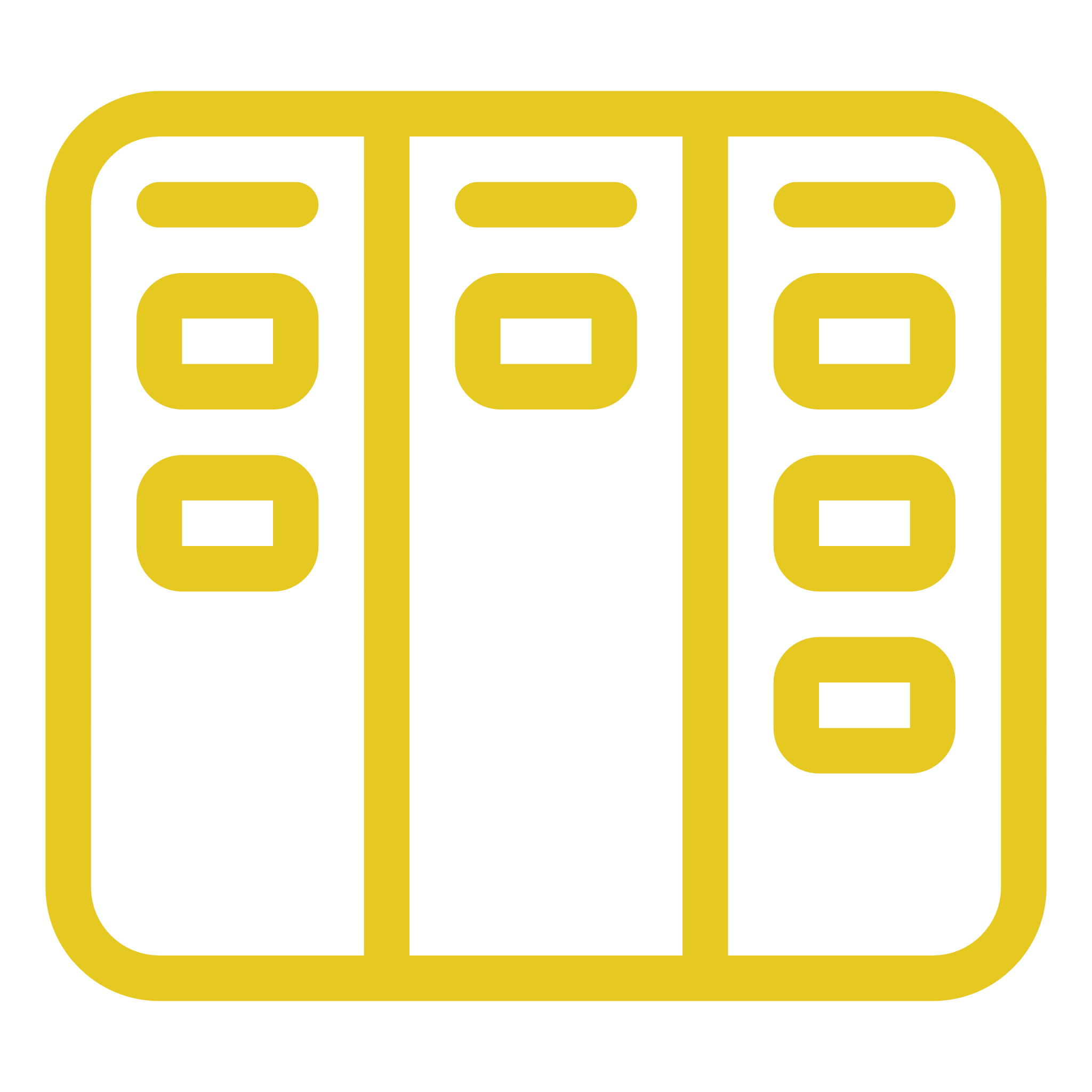 REGRESAR AL TABLERO
Este nivel considera implementar modelos aplicados a los procesos de enseñanza y mediados por las TIC de manera novedosa y flexible.
100
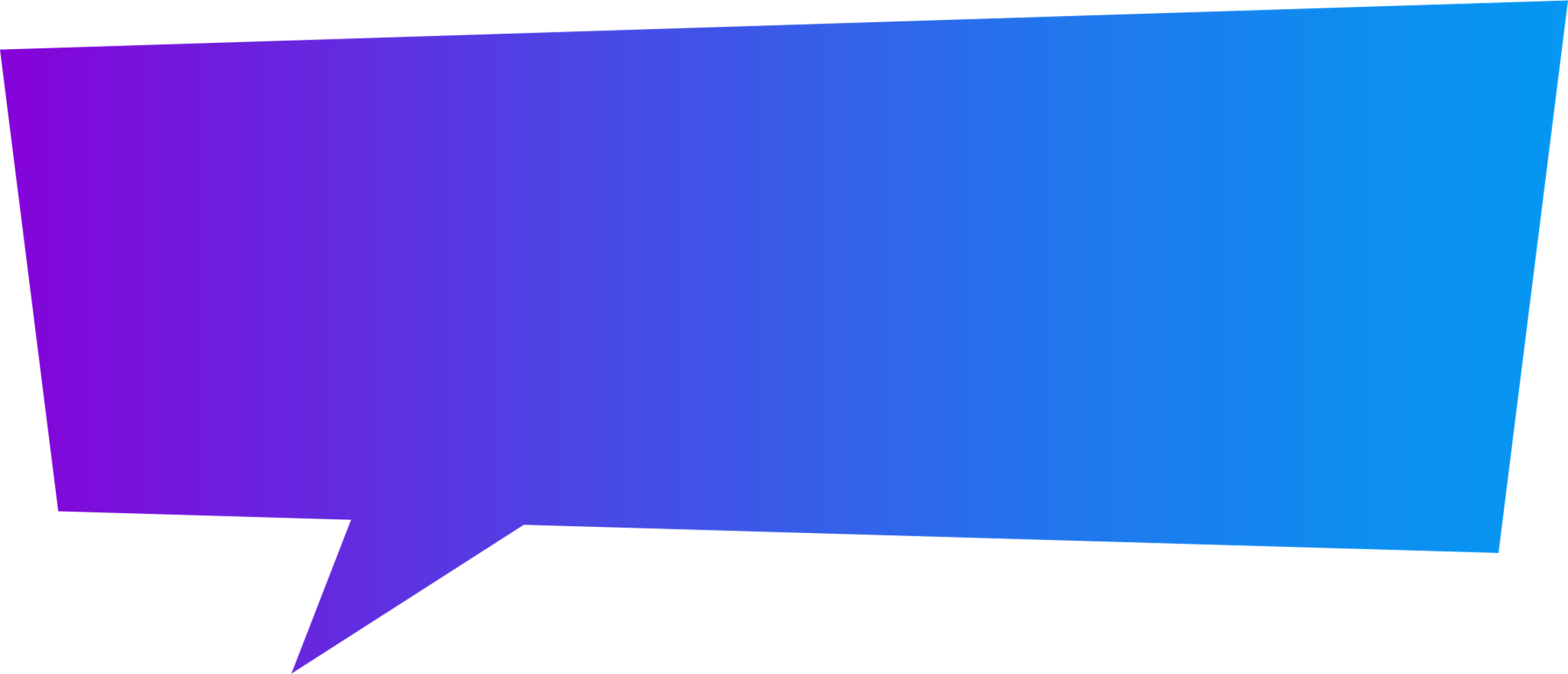 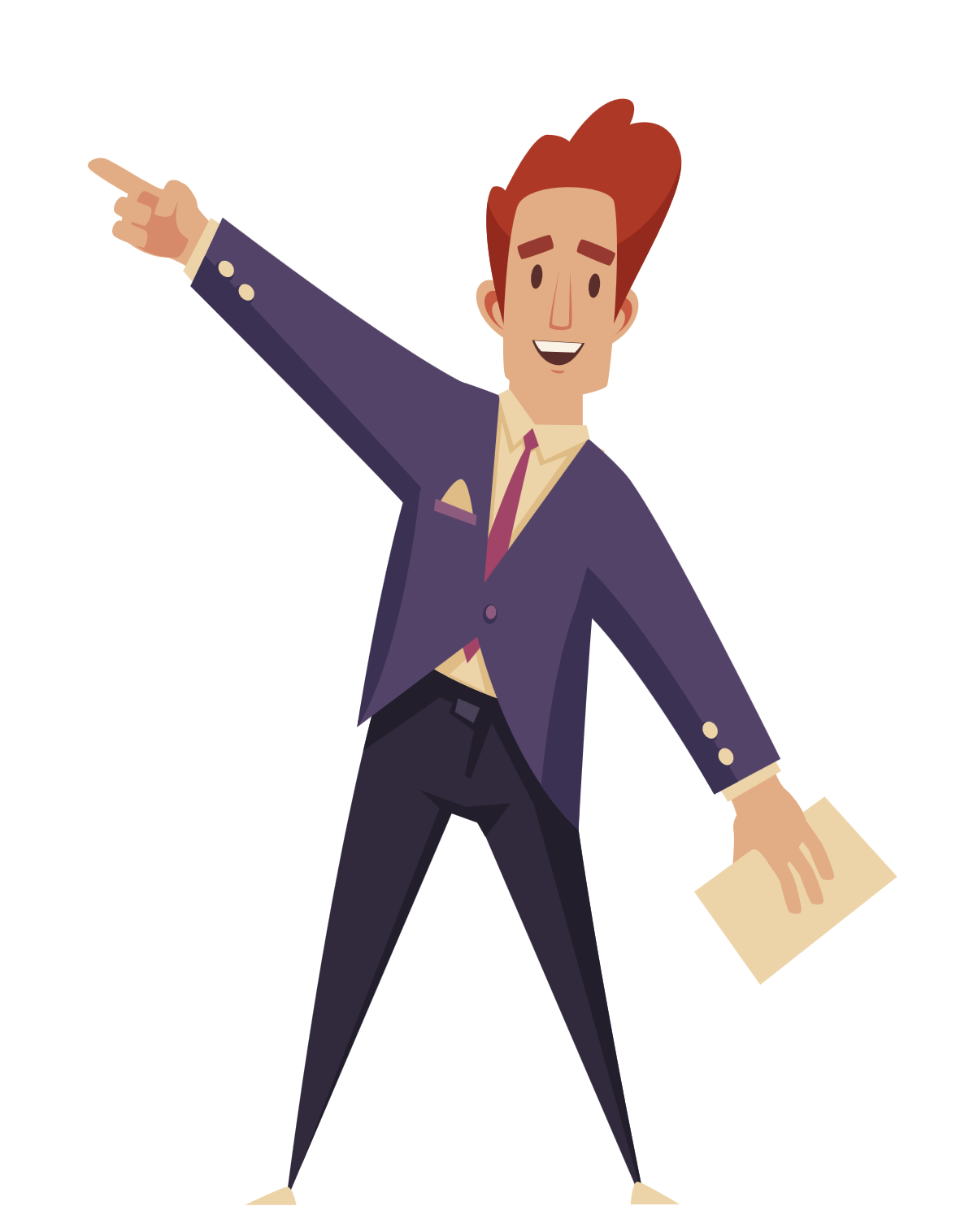 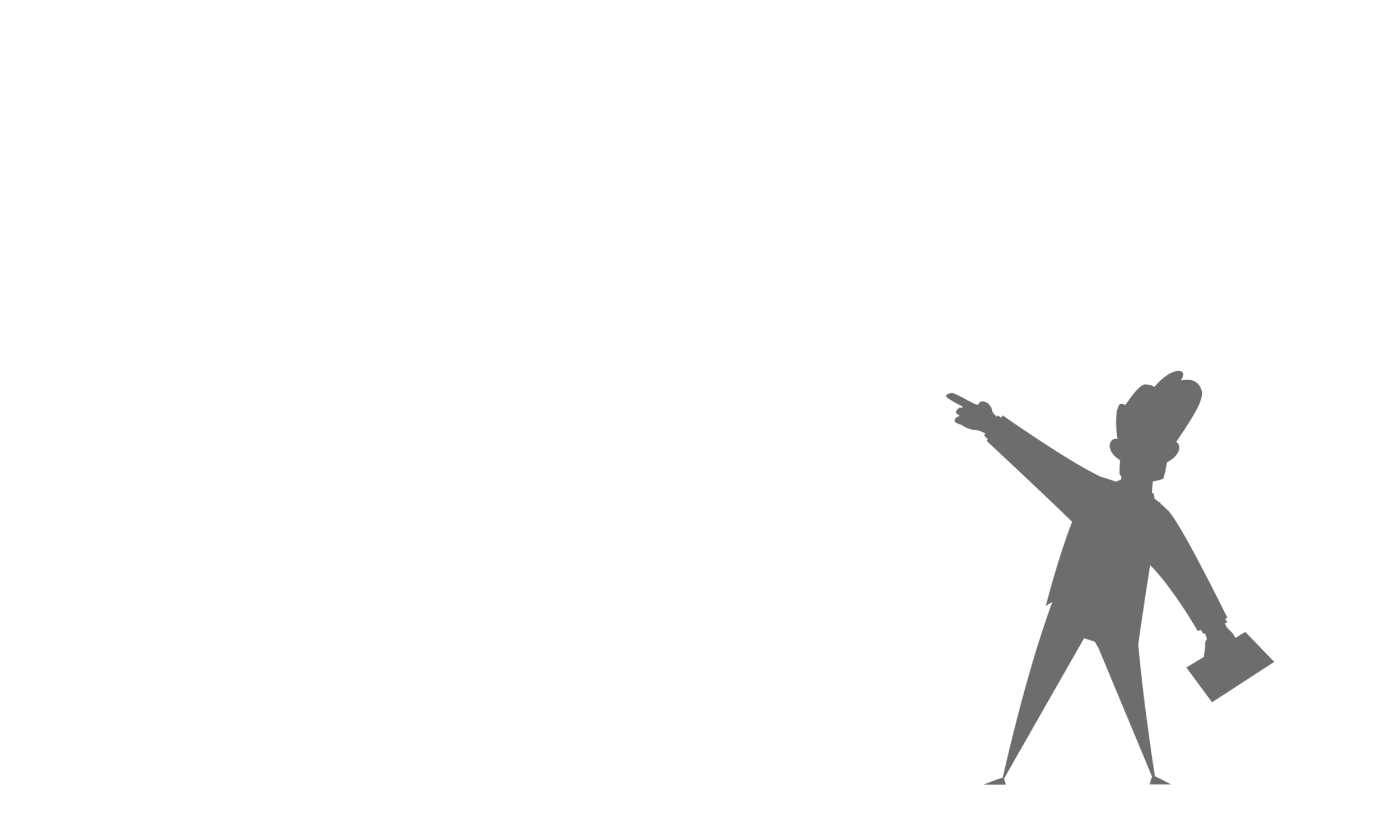 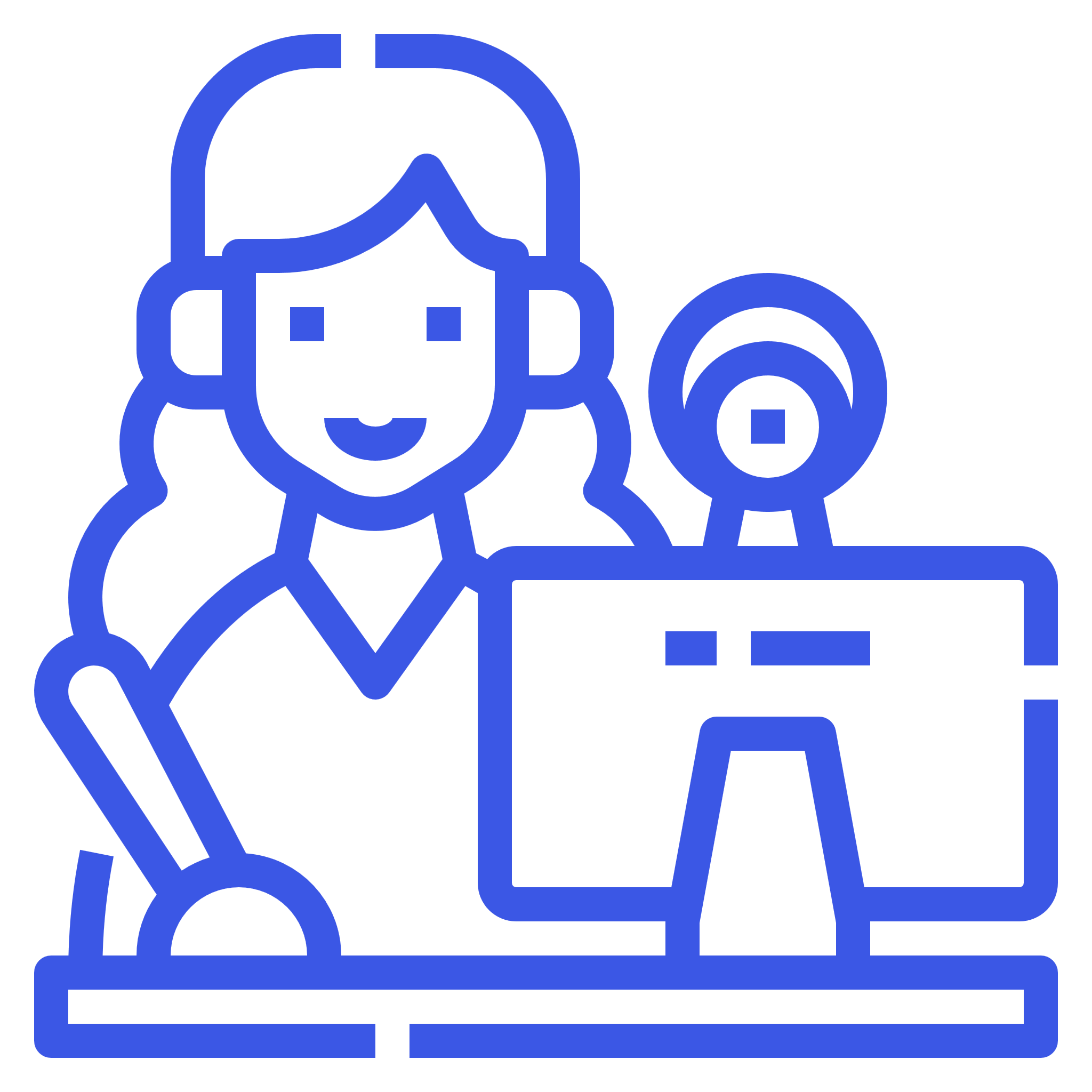 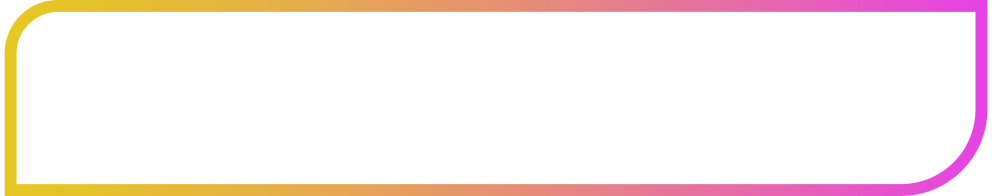 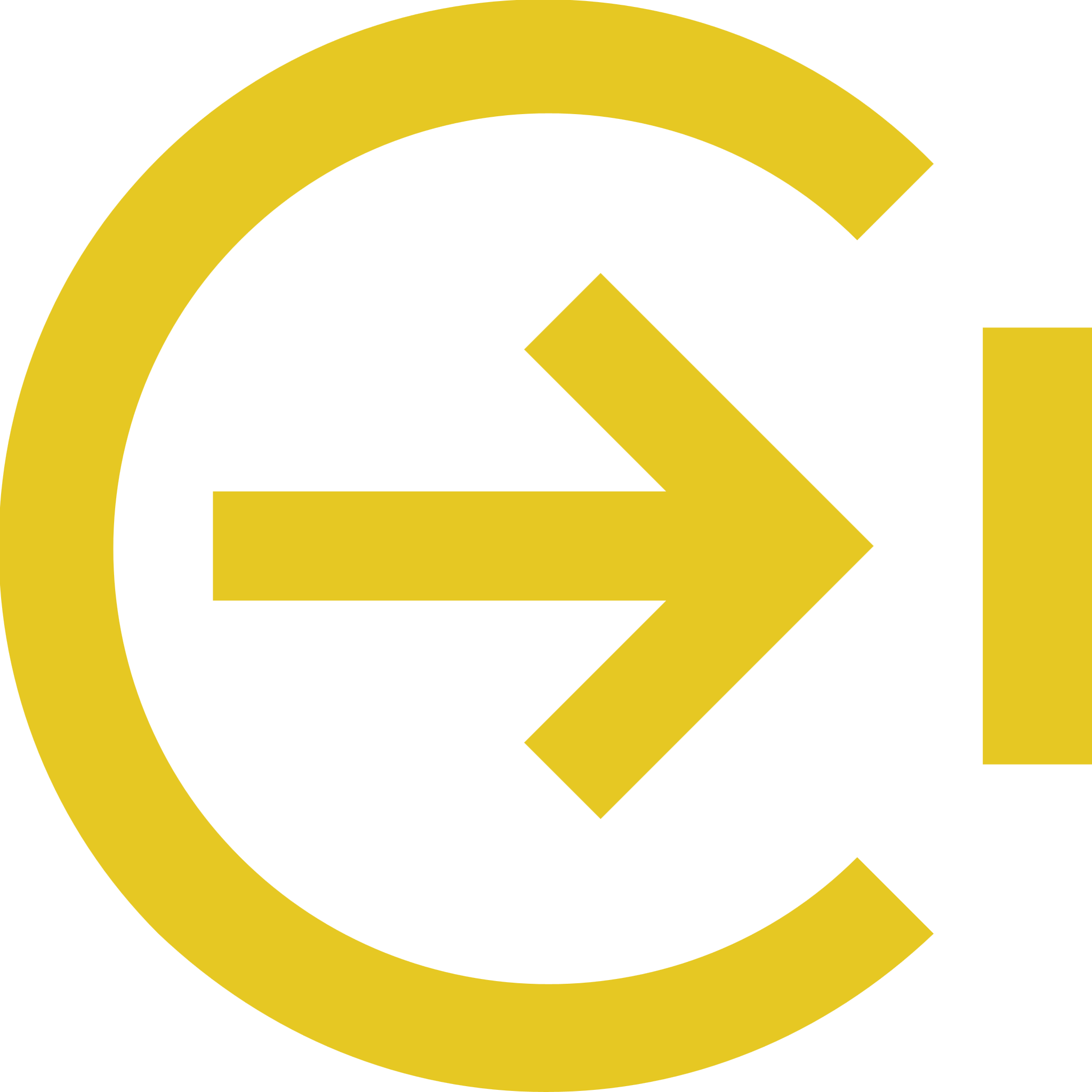 VER RESPUESTA
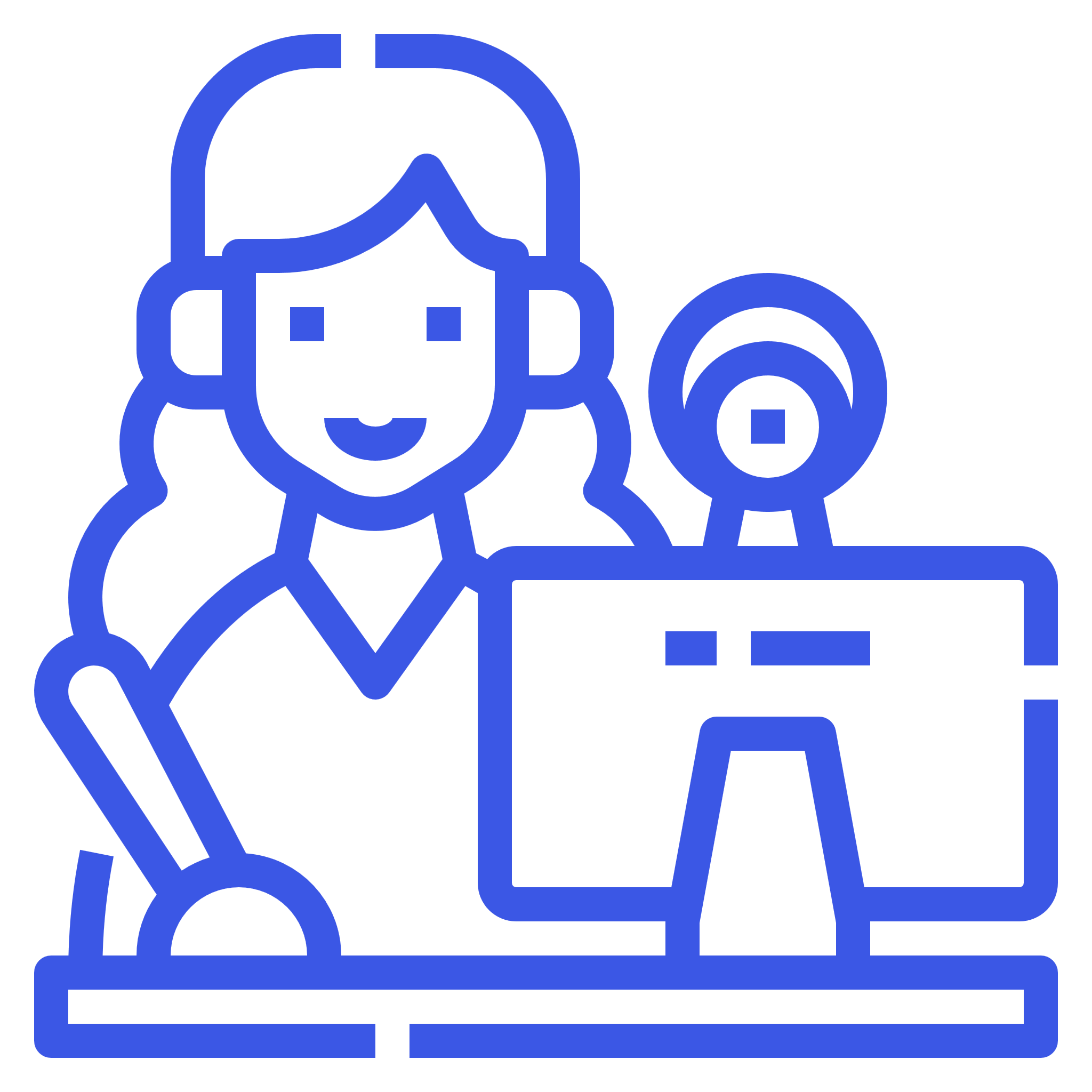 RESPUESTA
100
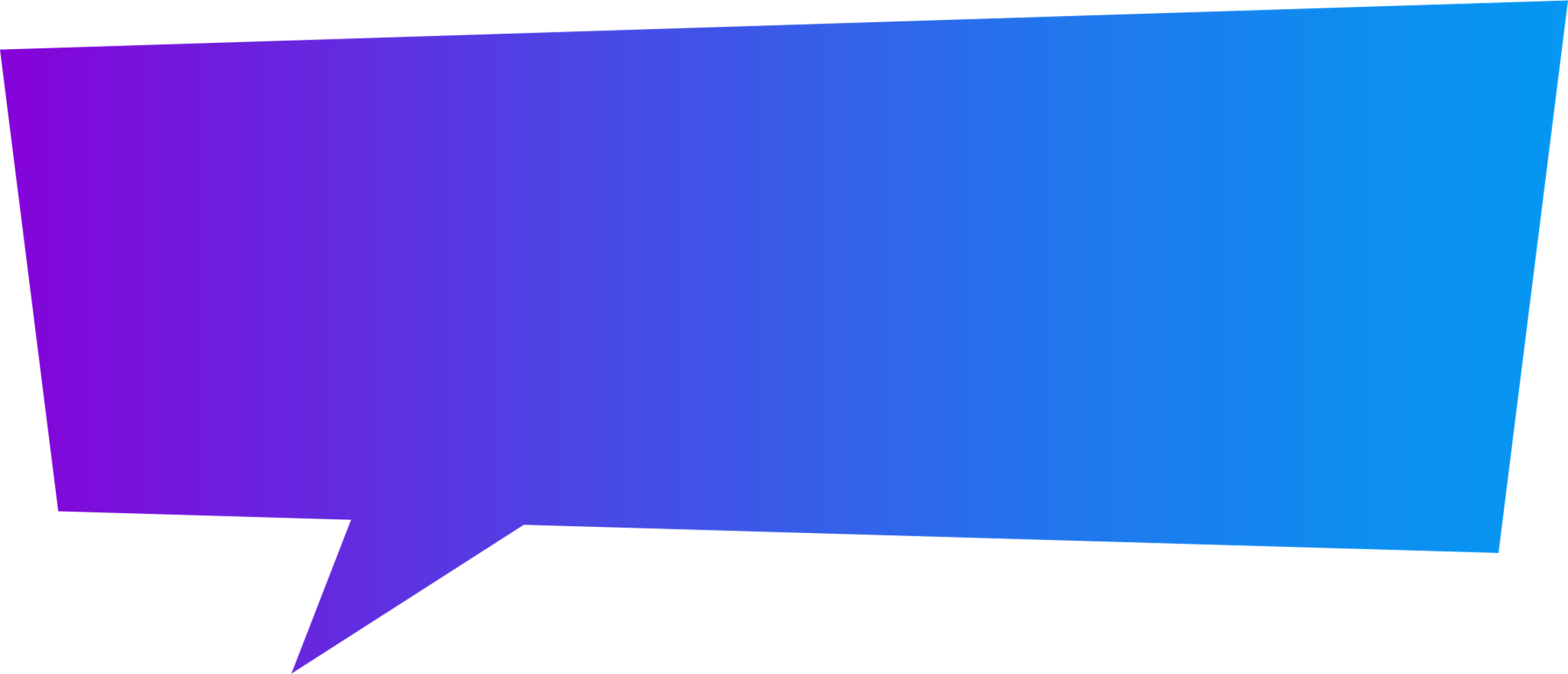 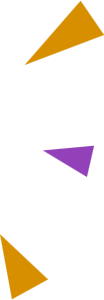 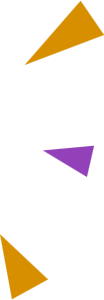 Implementación de modelos flexibles
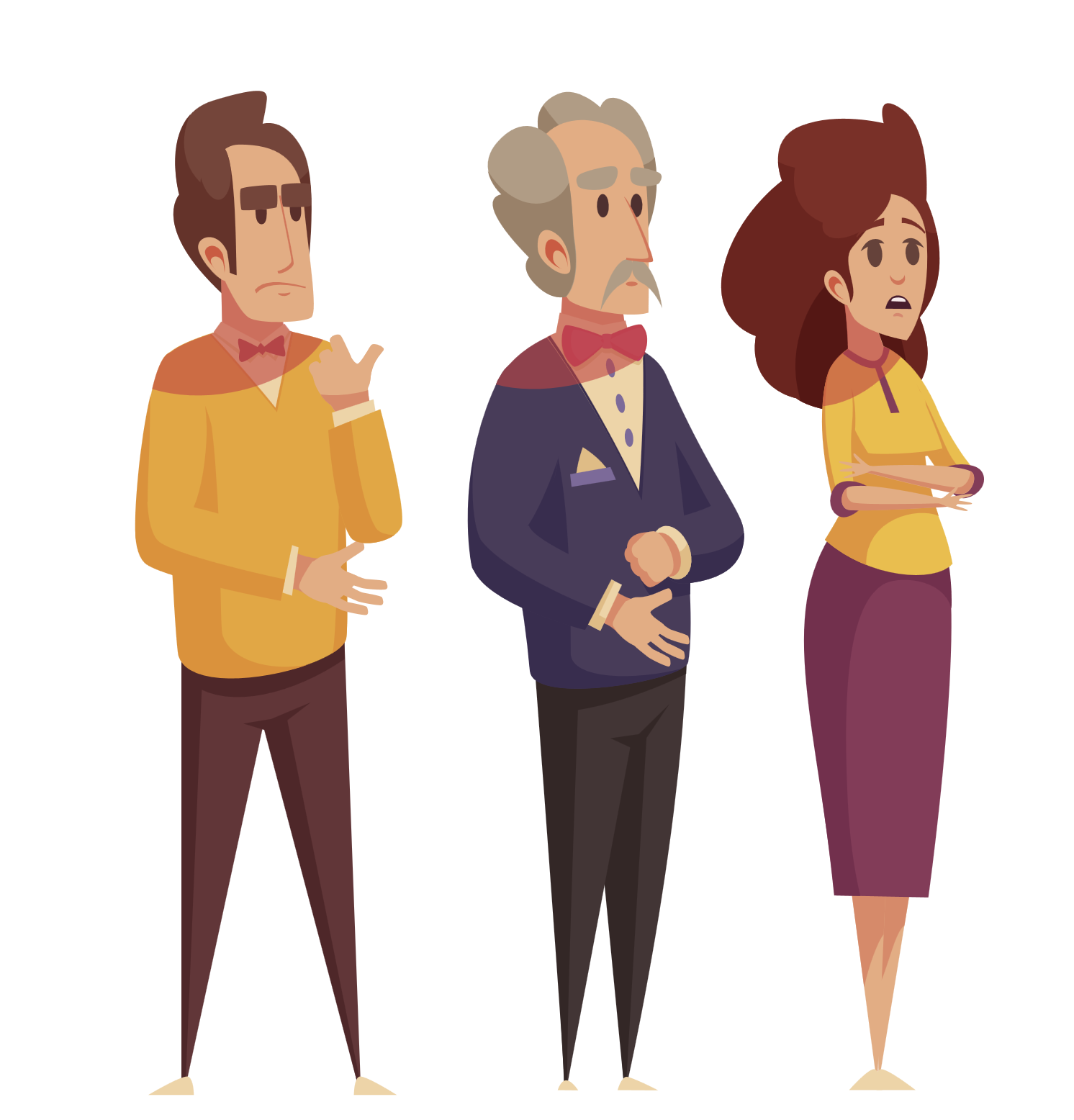 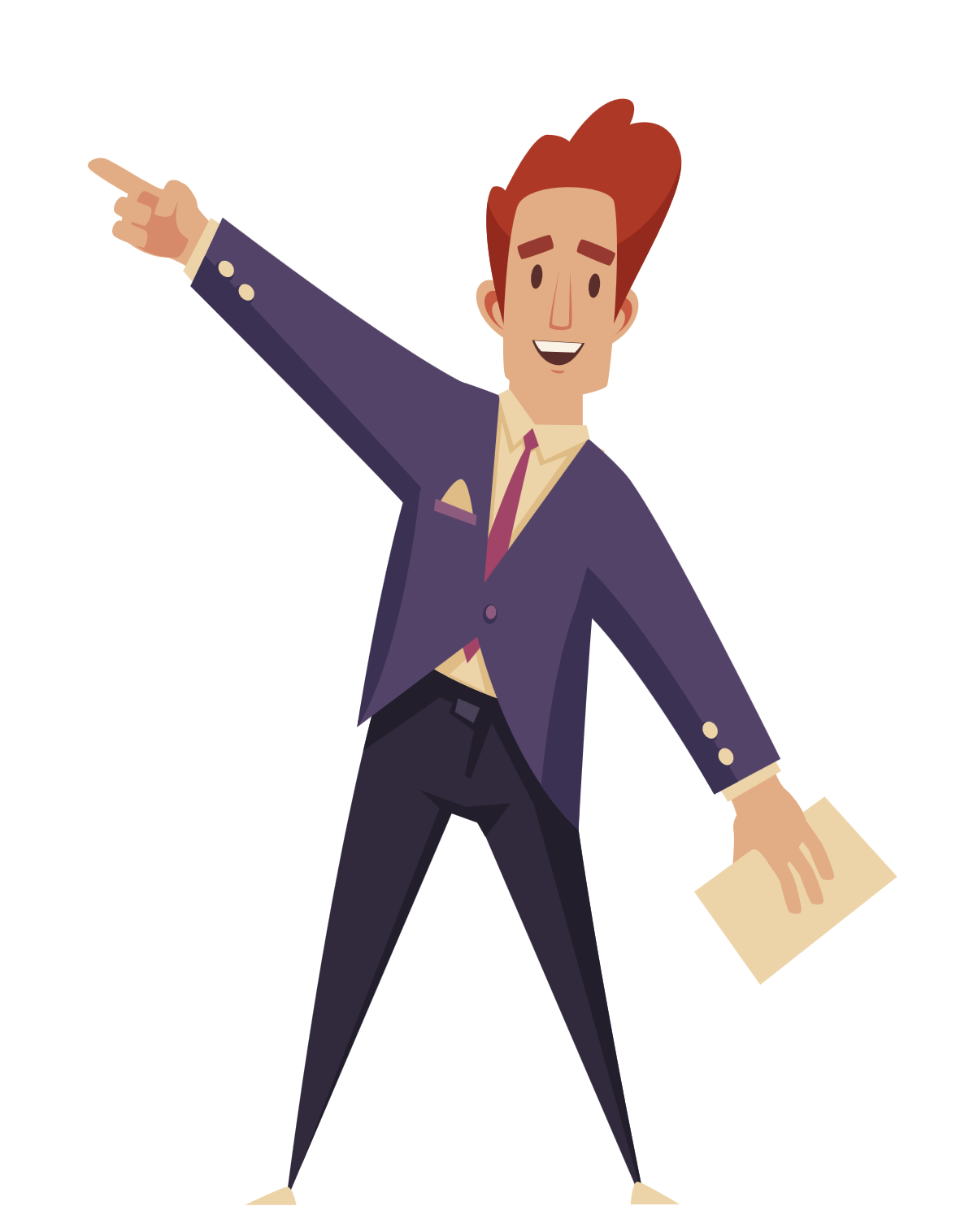 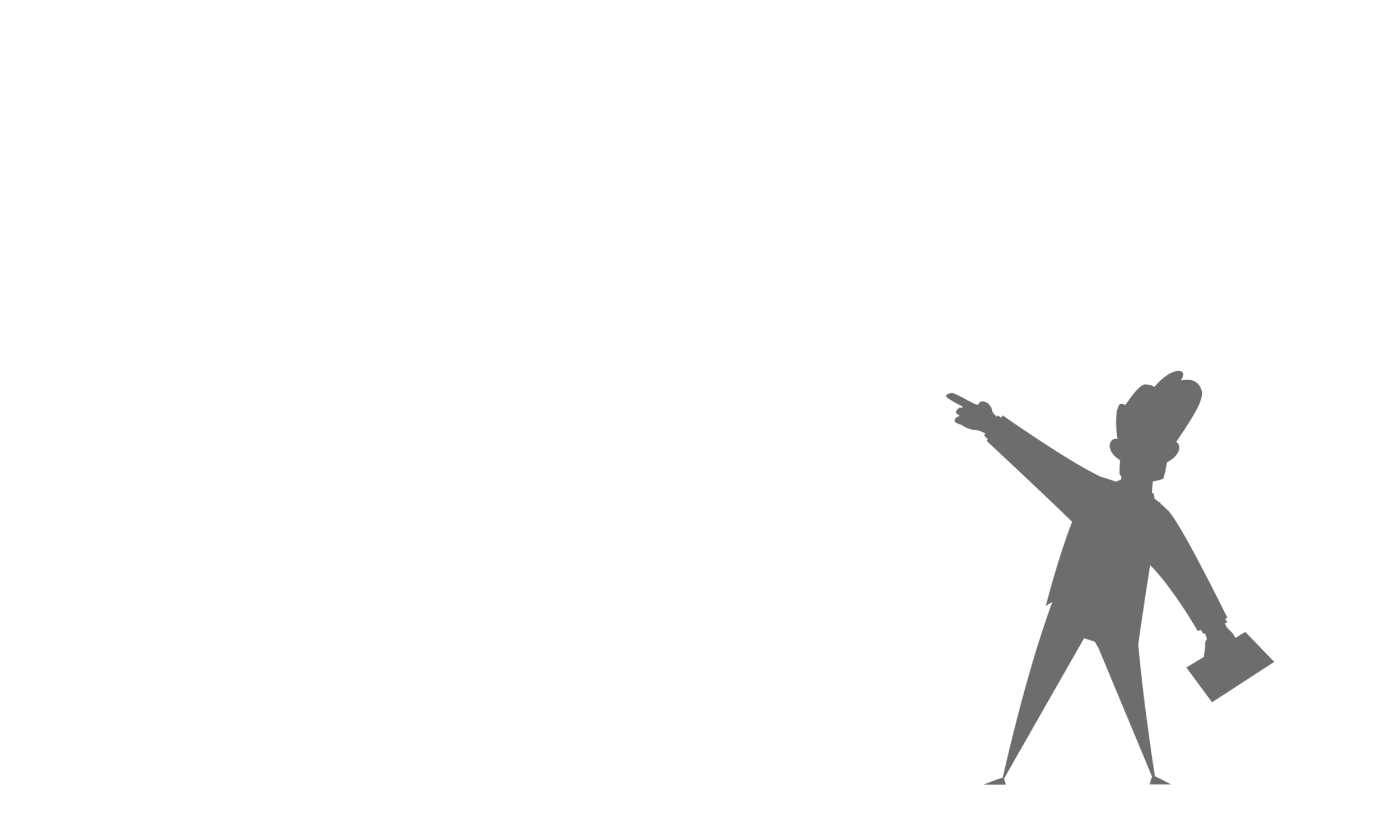 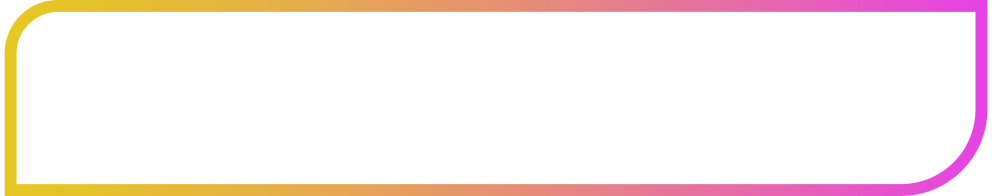 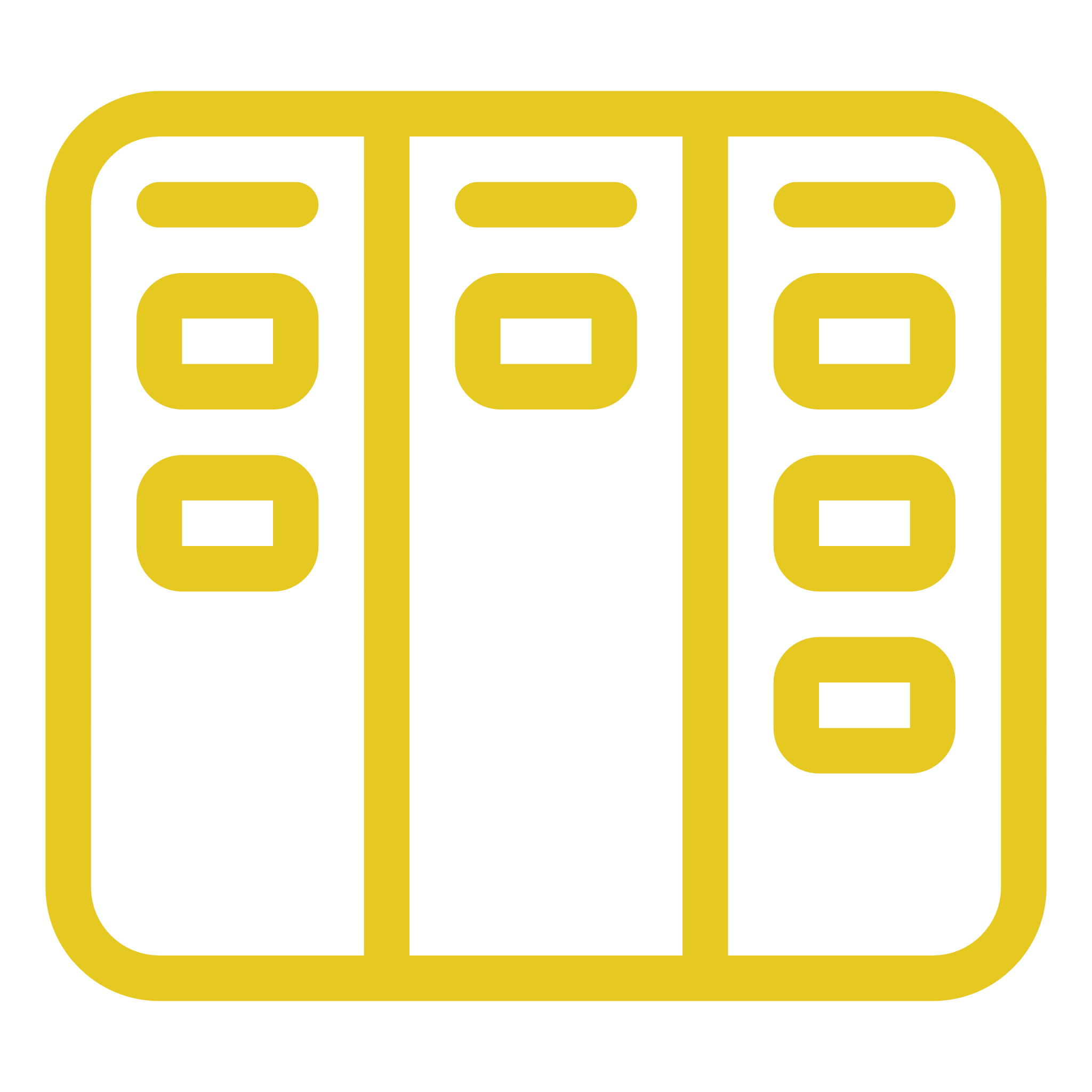 REGRESAR AL TABLERO
Este nivel considera lugares donde se construye una red invisible de relaciones en la que se valora la vulnerabilidad y la diversidad; reina la curiosidad; la experimentación y la indagación.
200
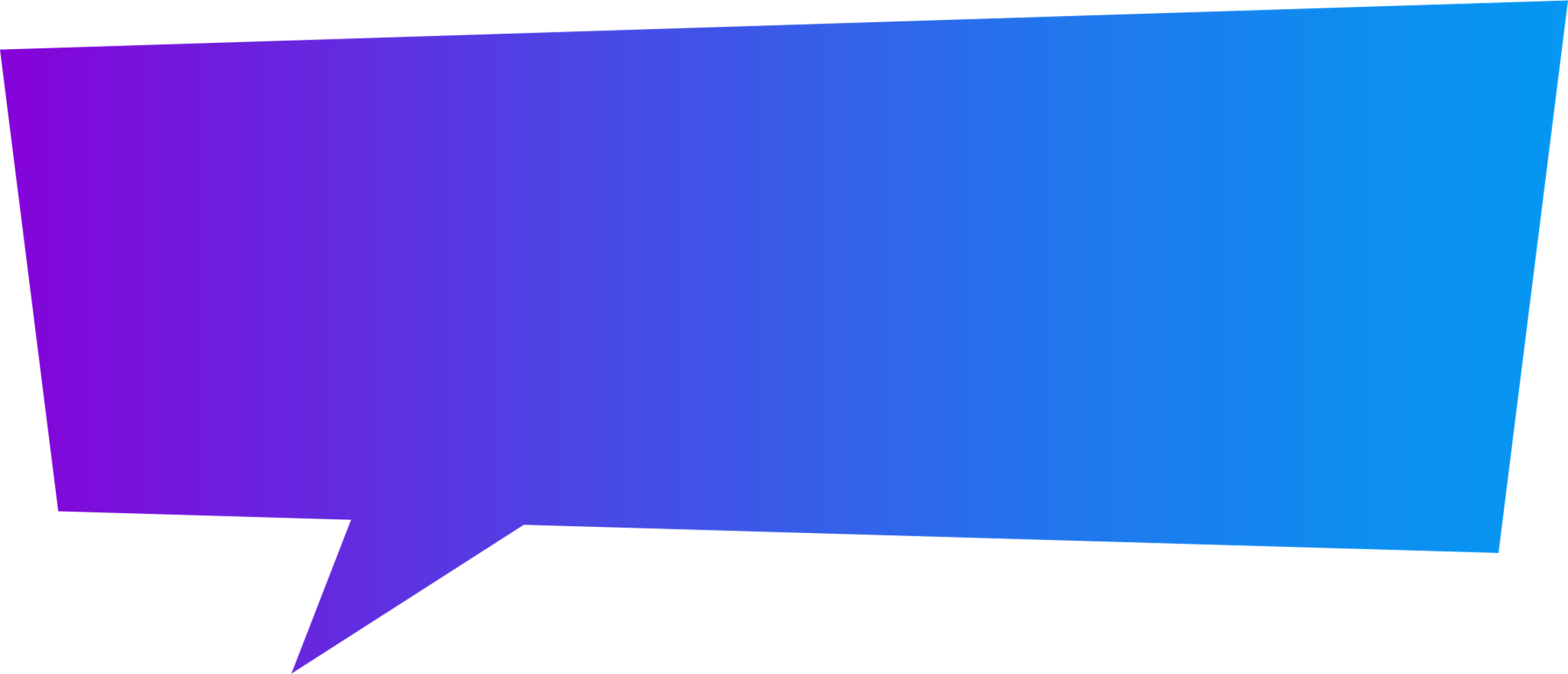 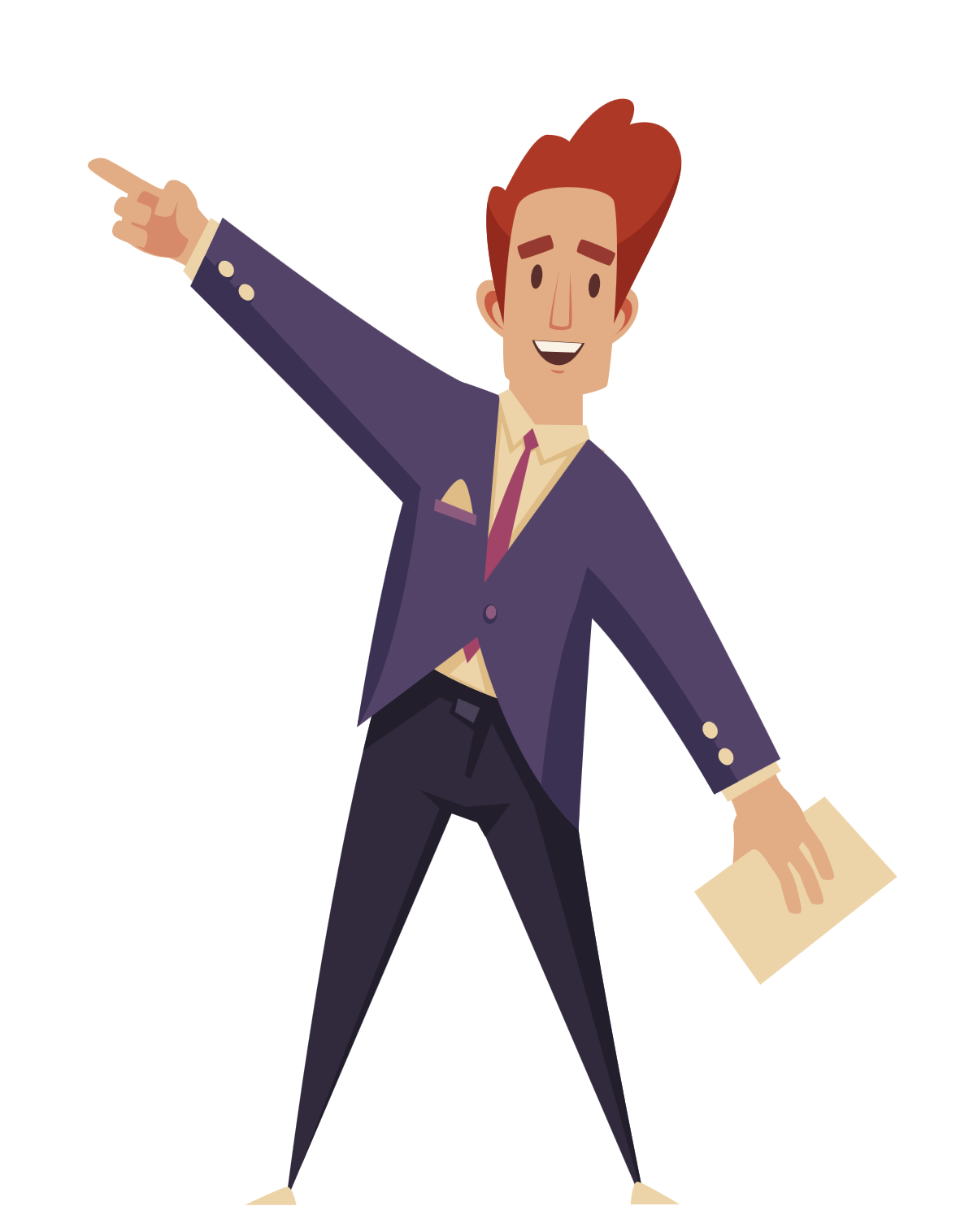 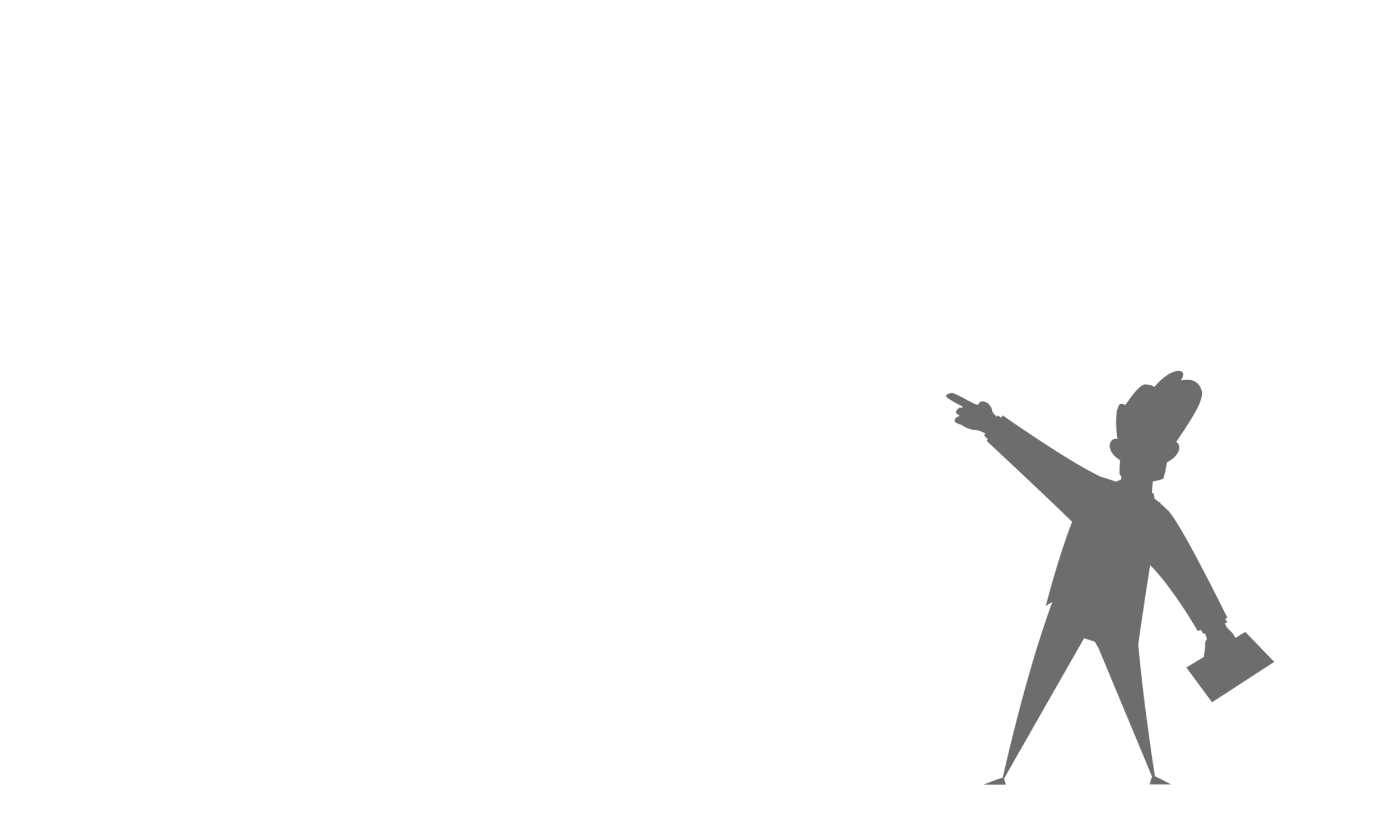 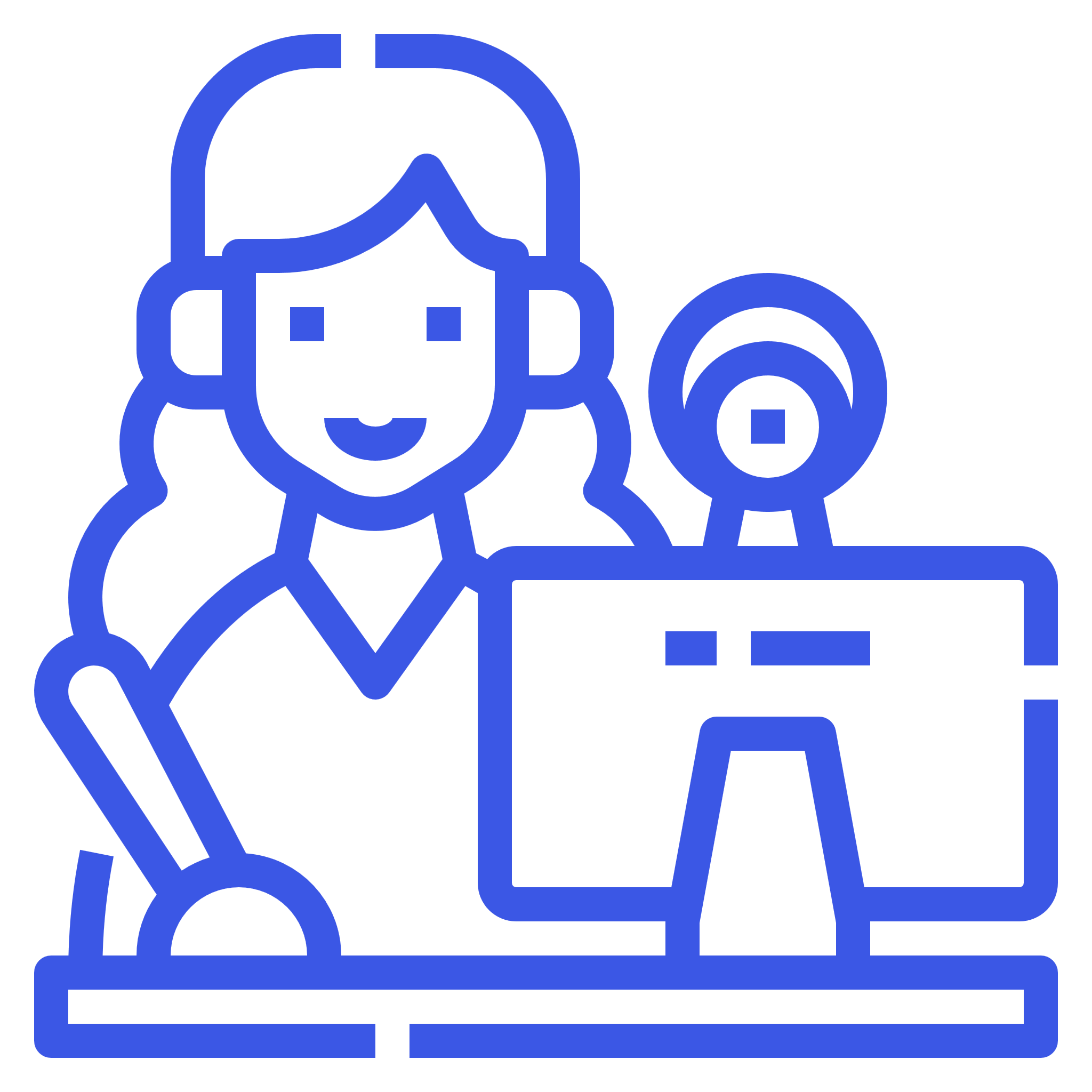 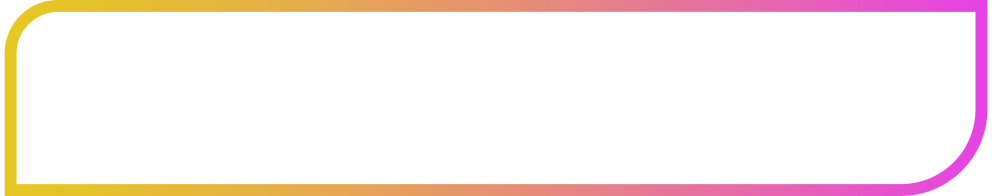 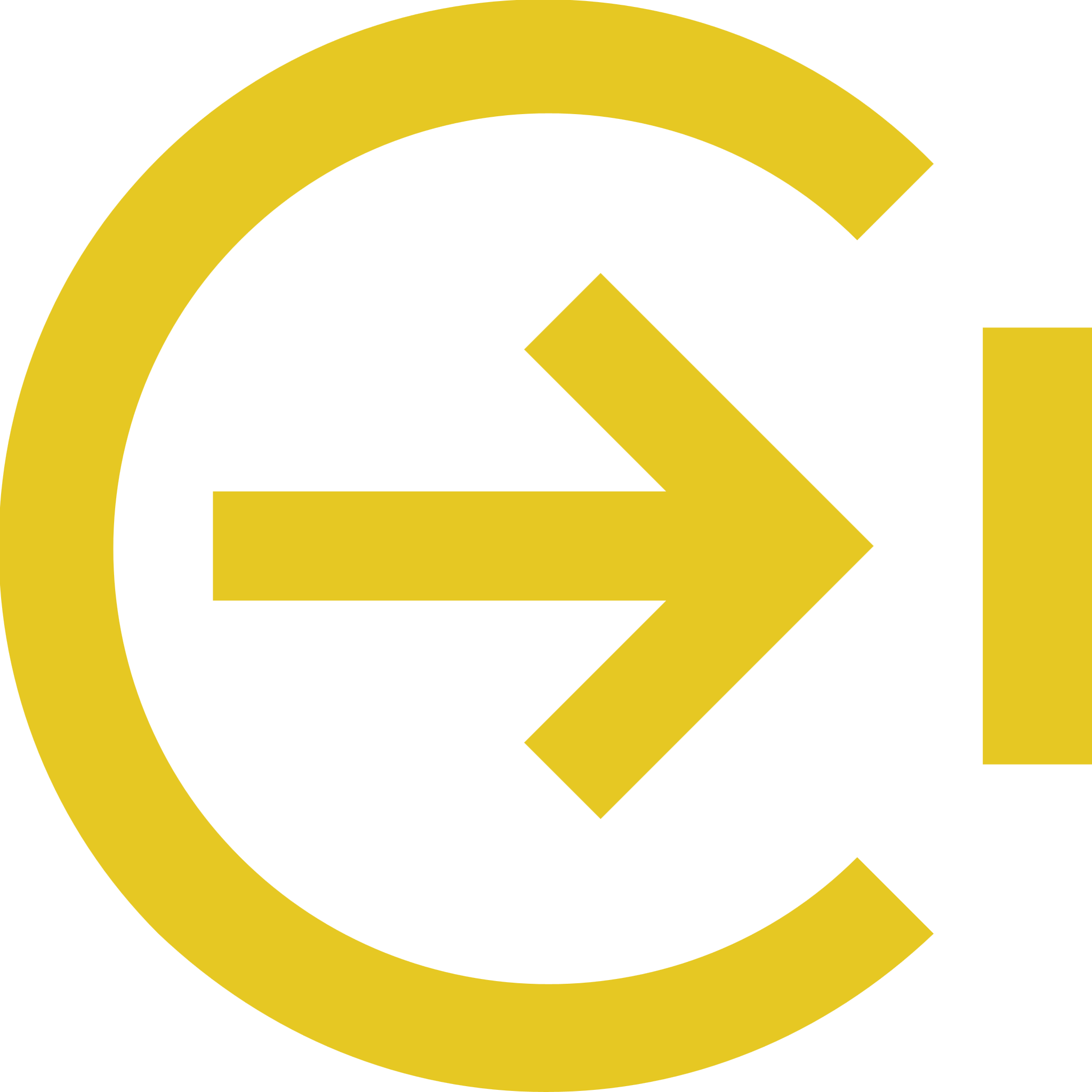 VER RESPUESTA
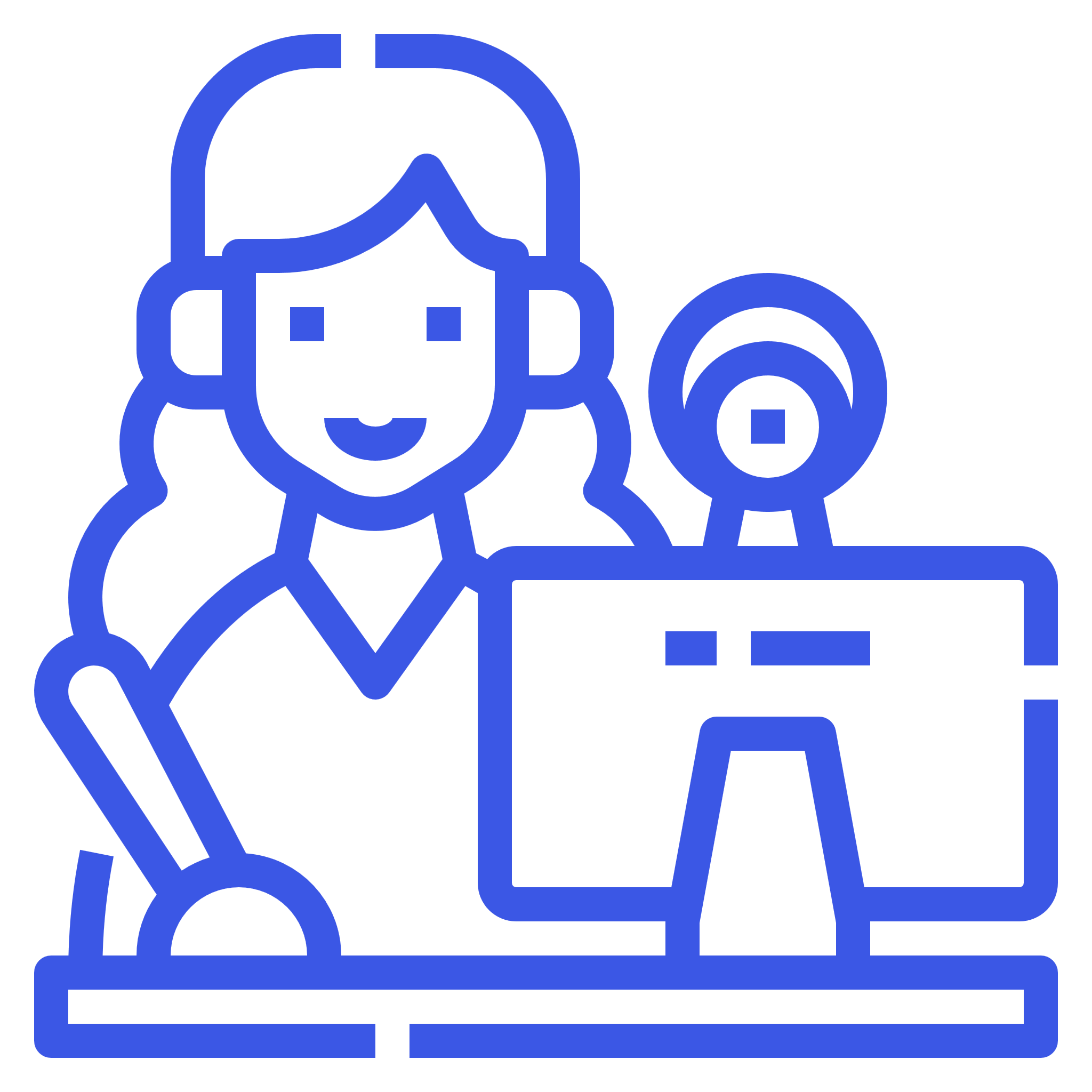 RESPUESTA
200
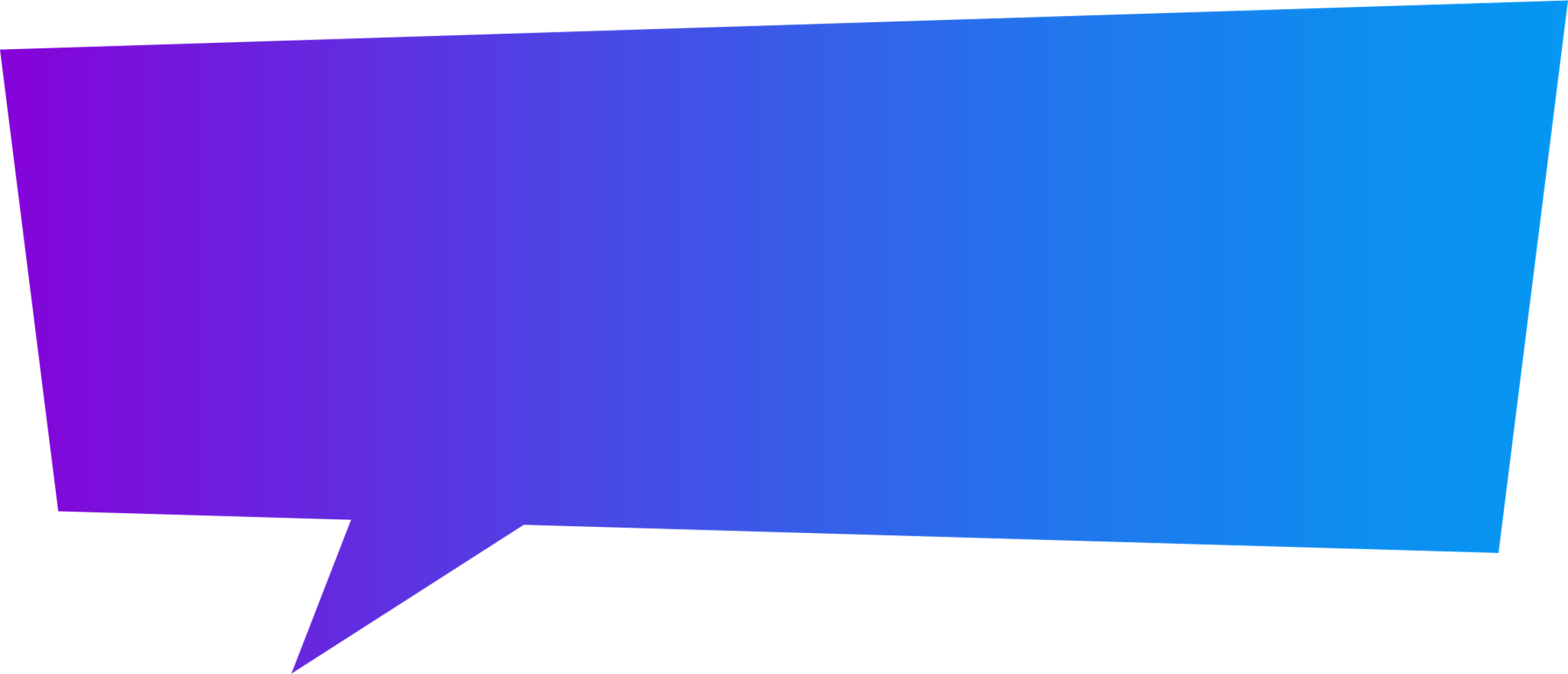 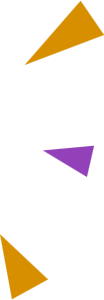 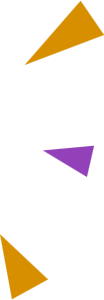 Comunidades virtuales de aprendizaje
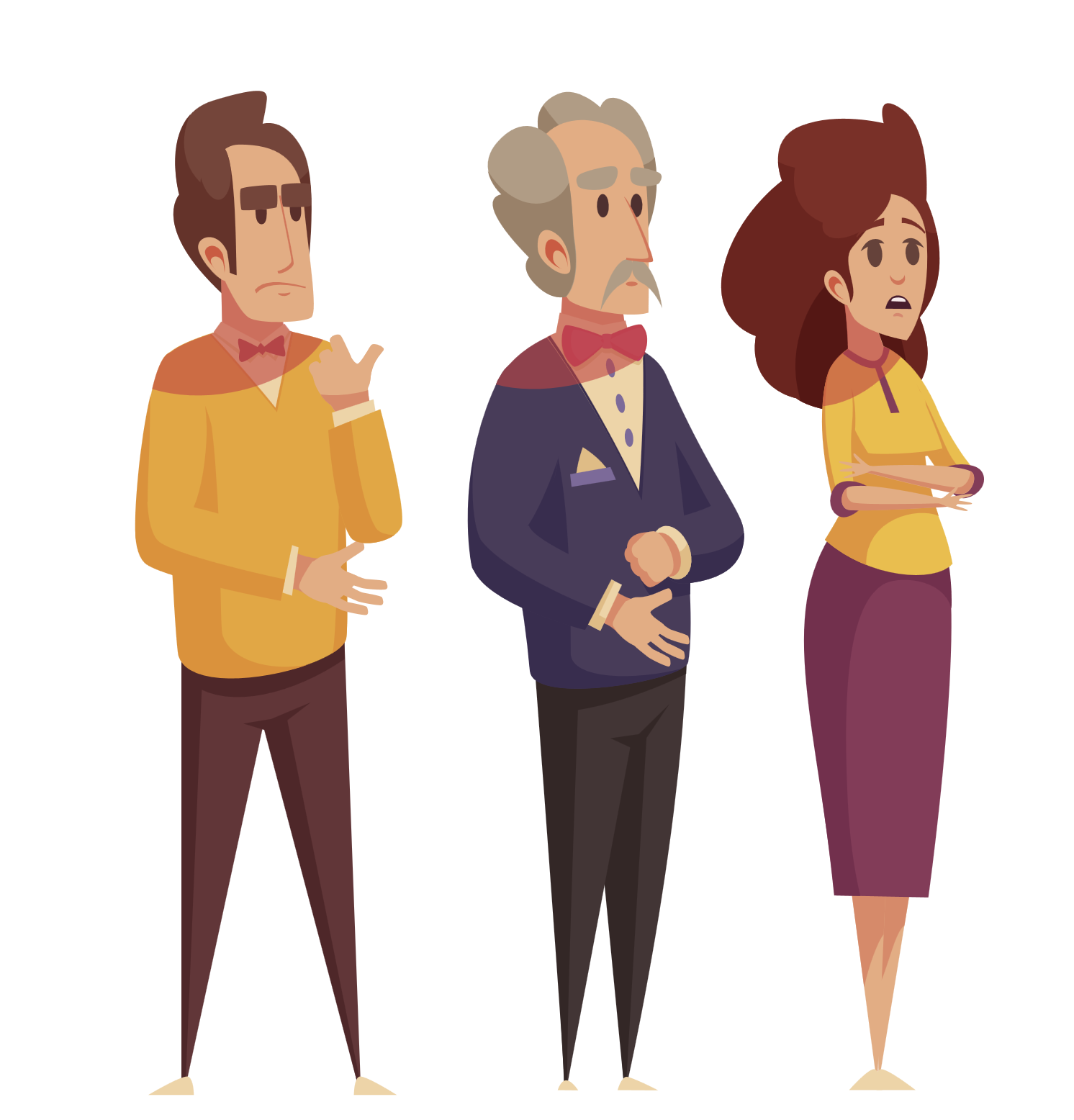 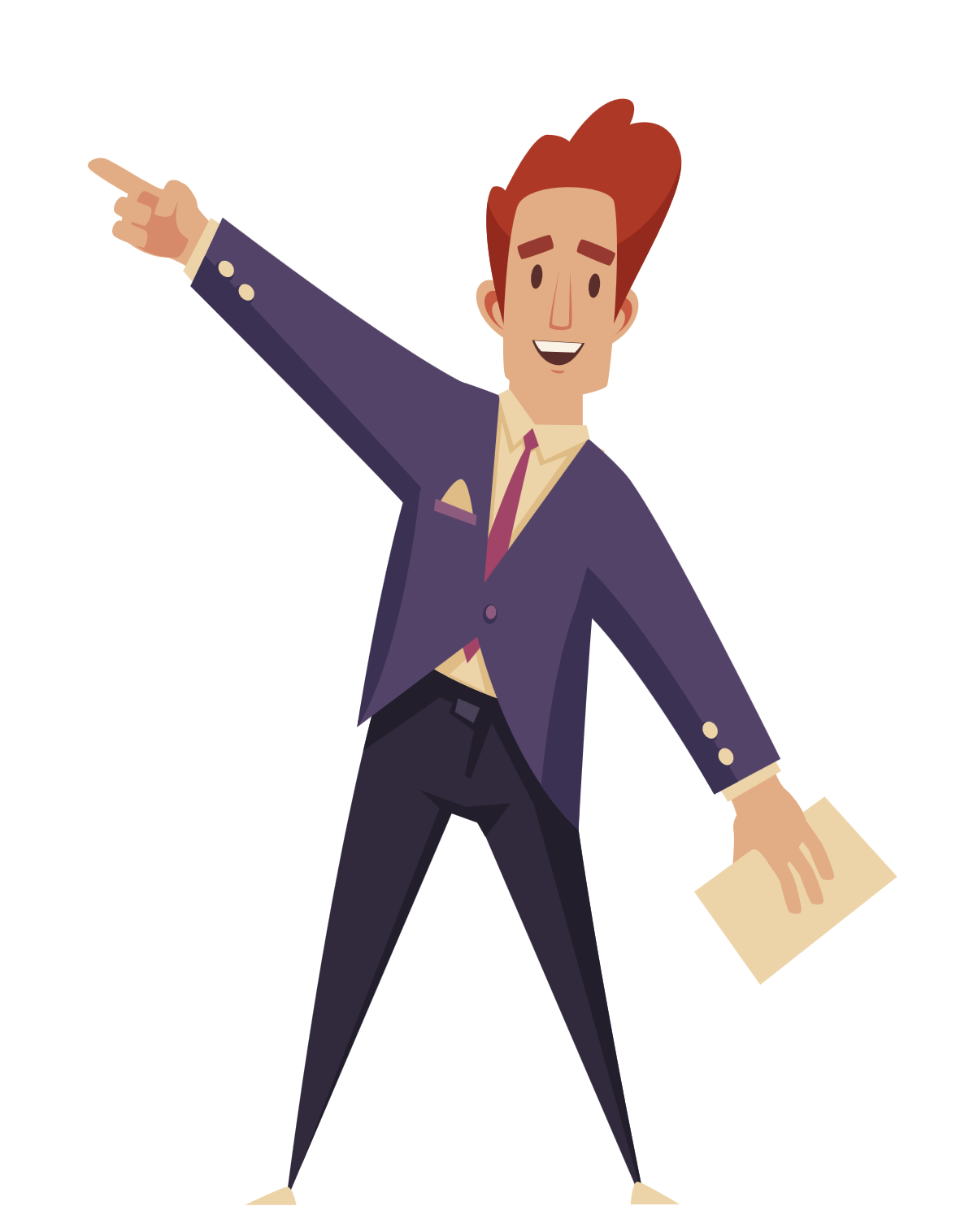 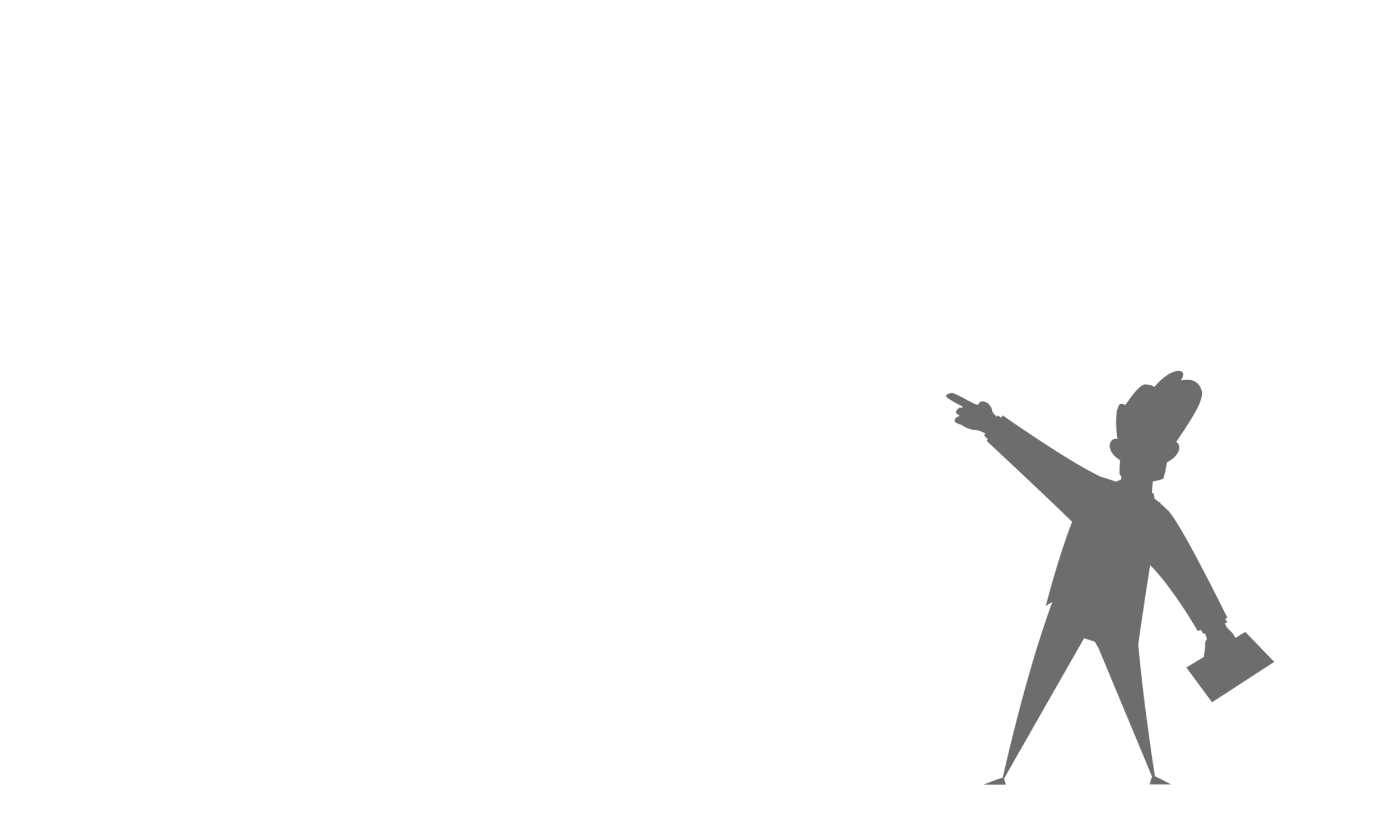 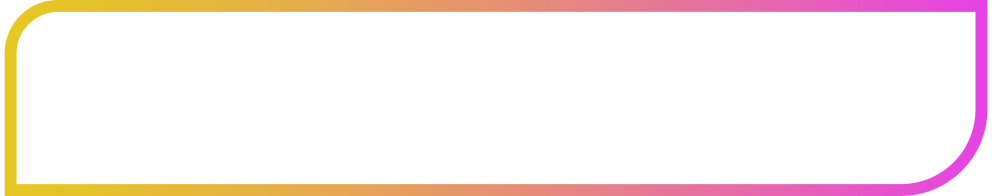 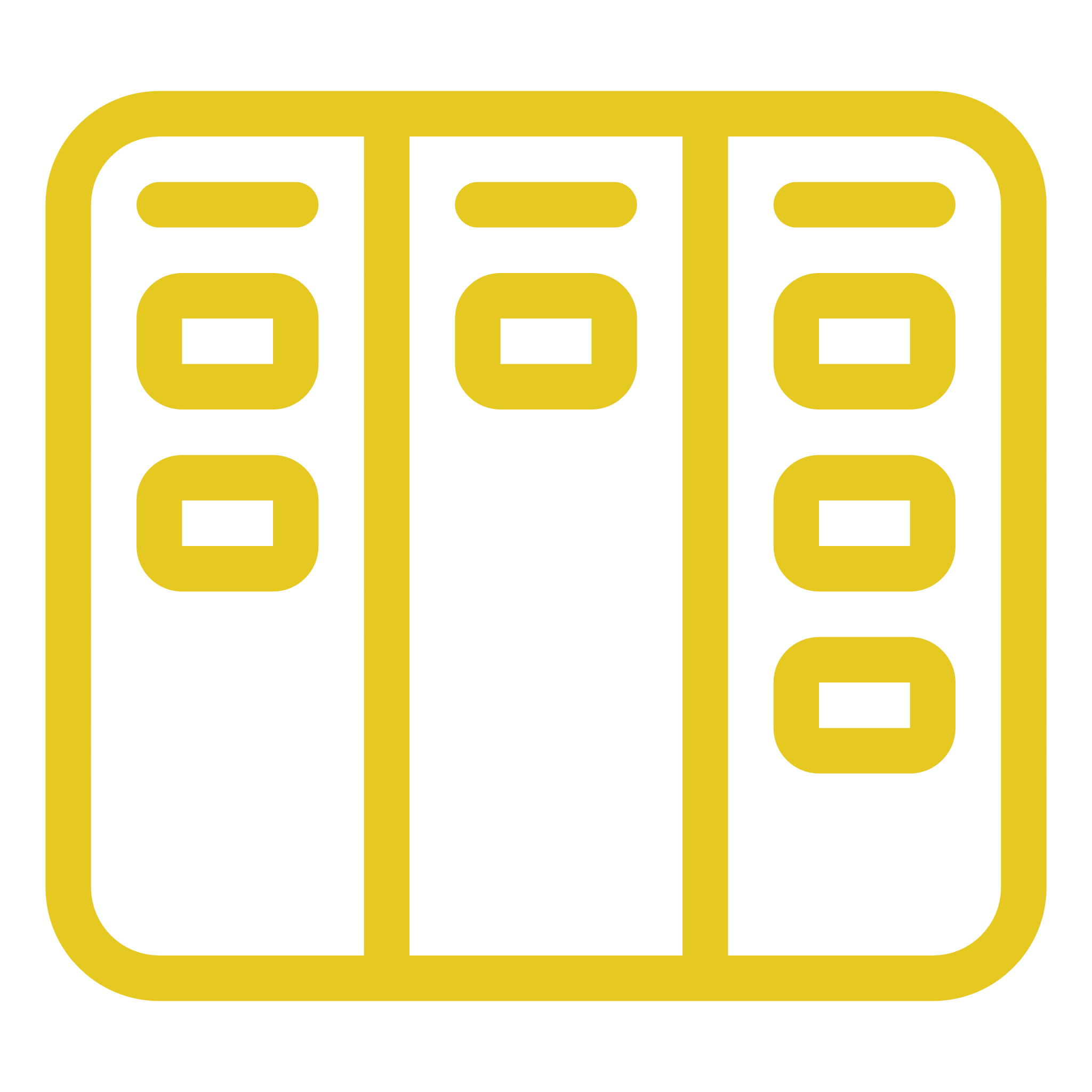 REGRESAR AL TABLERO
En este nivel han surgido nuevos modelos, tales como: formación en competencias STEAM, clase invertida, gamificación educativa, aprendizaje basado en proyectos/retos y Aprendizaje Móvil.
200
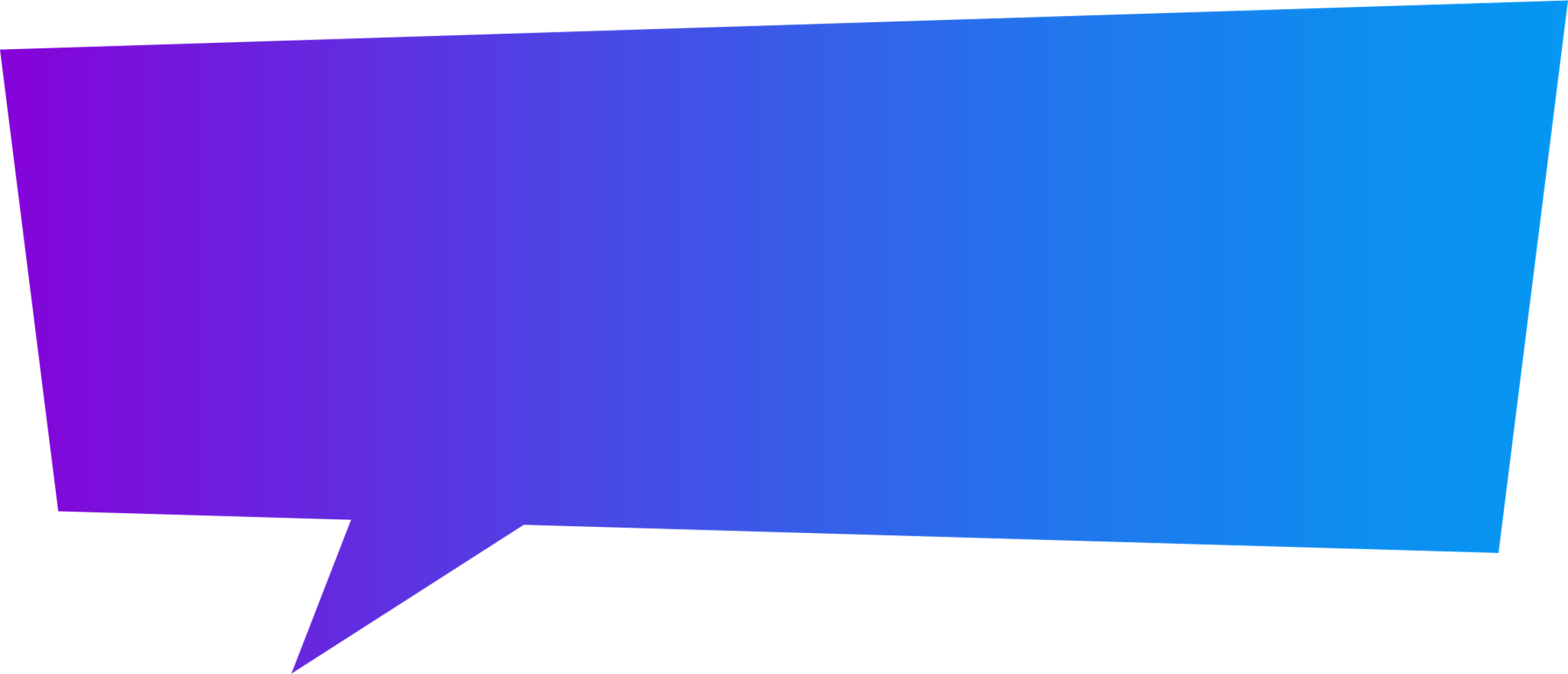 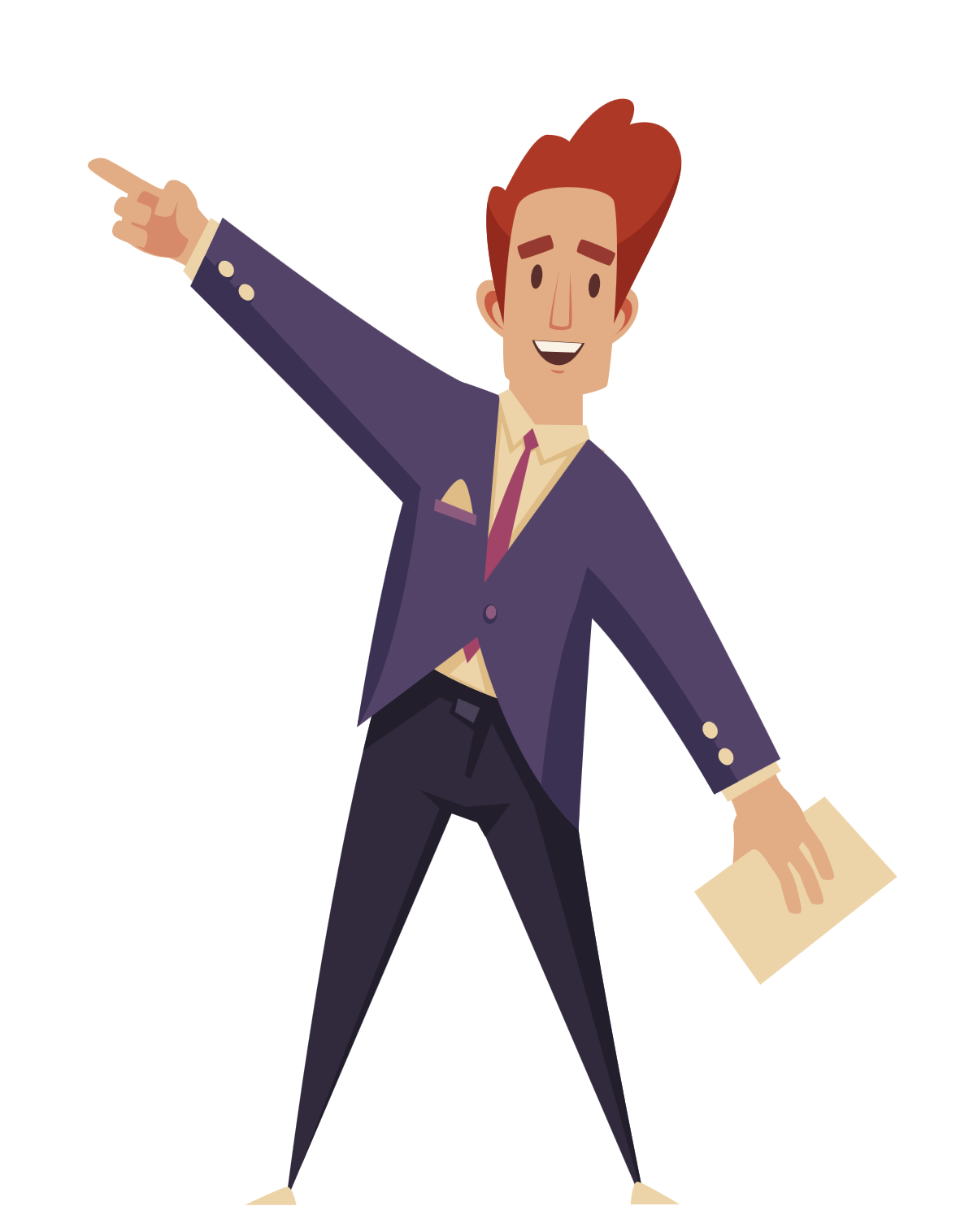 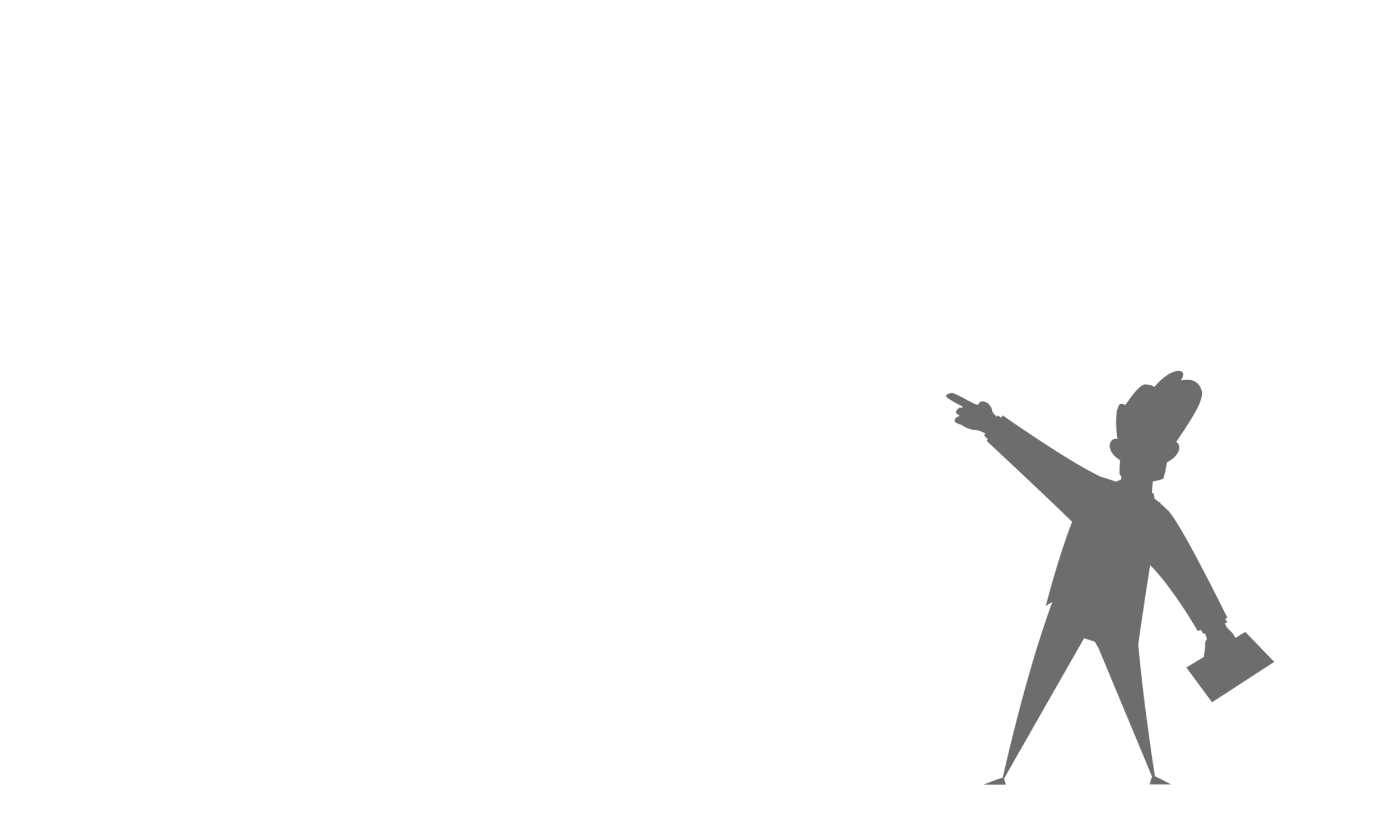 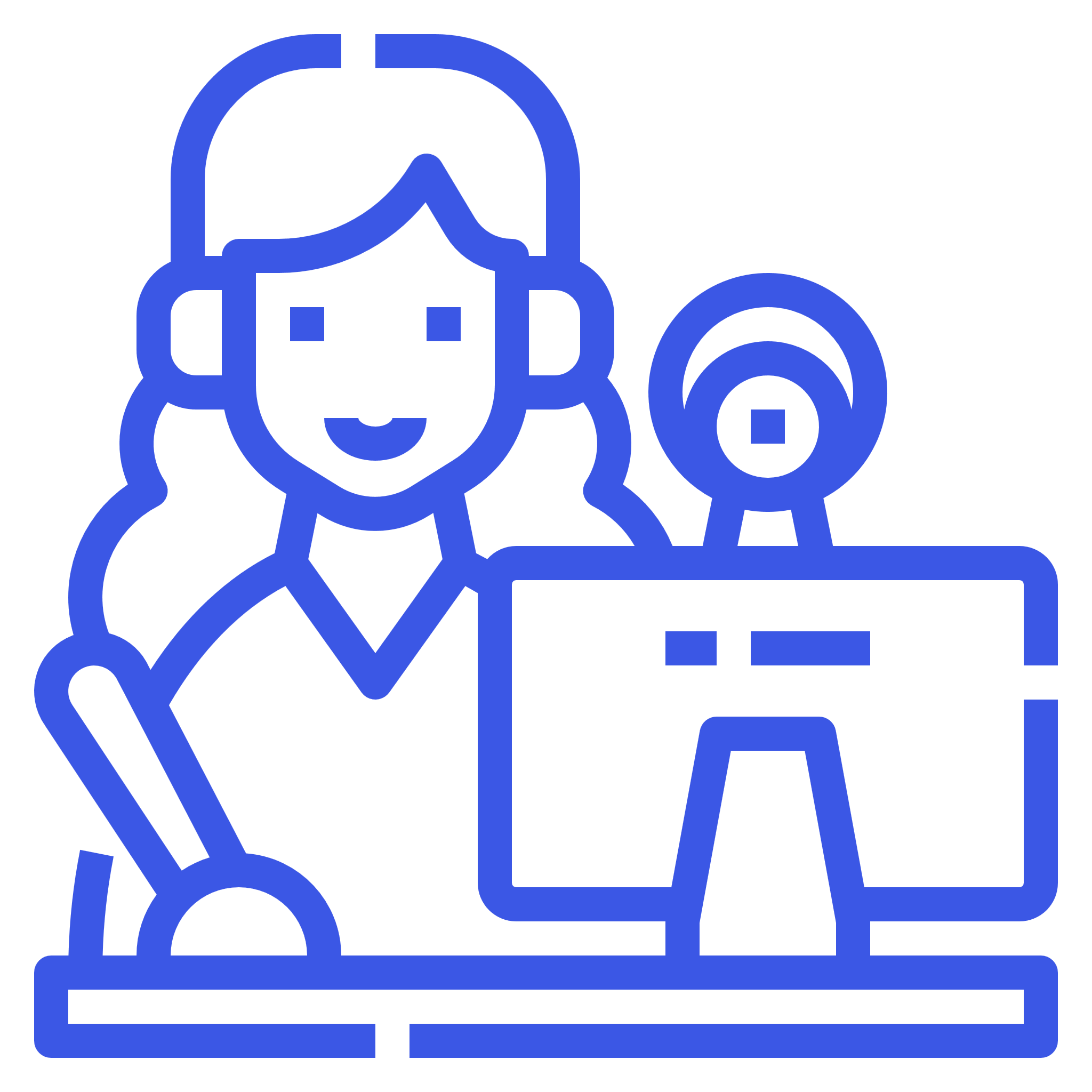 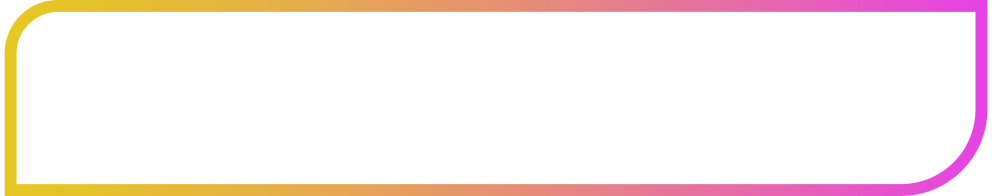 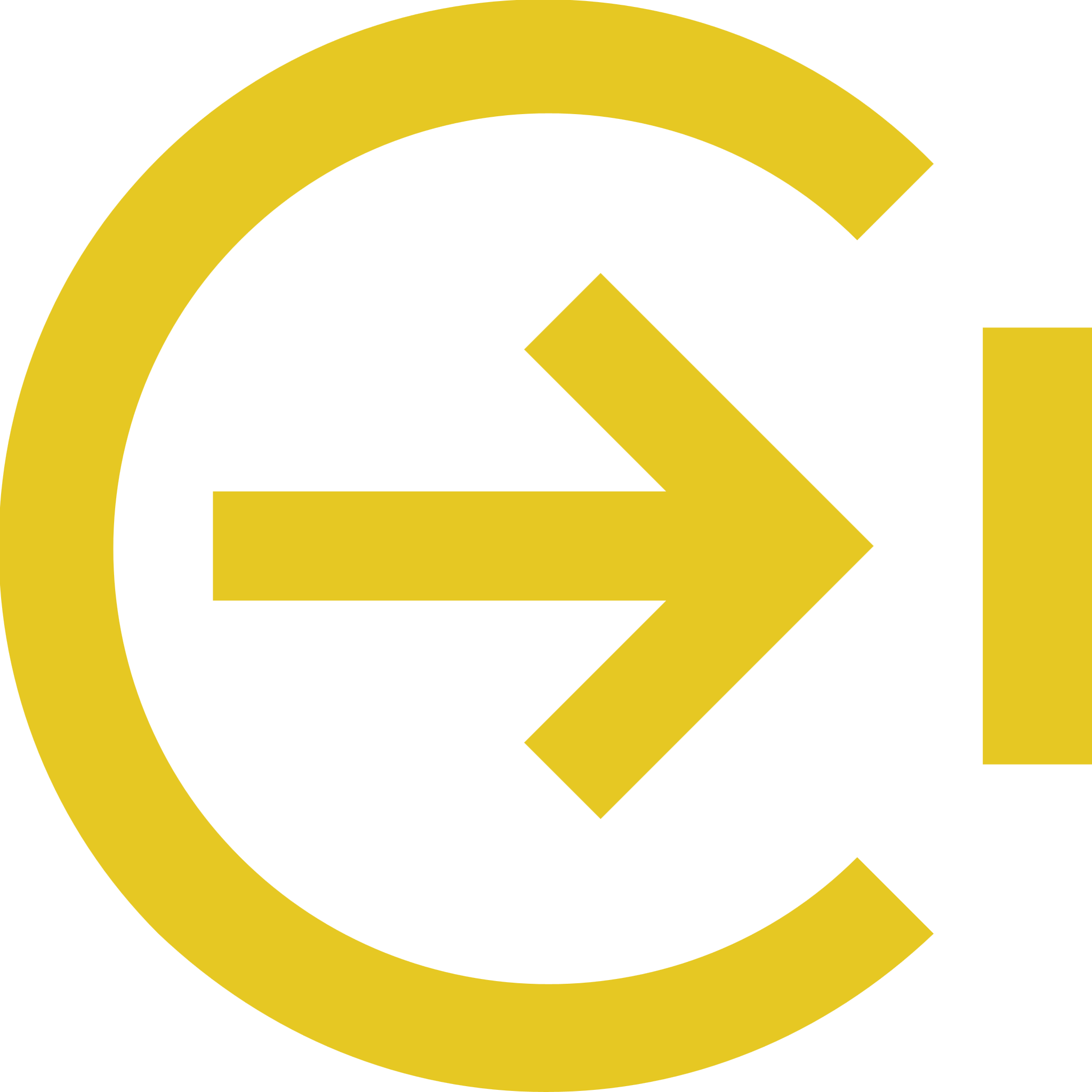 VER RESPUESTA
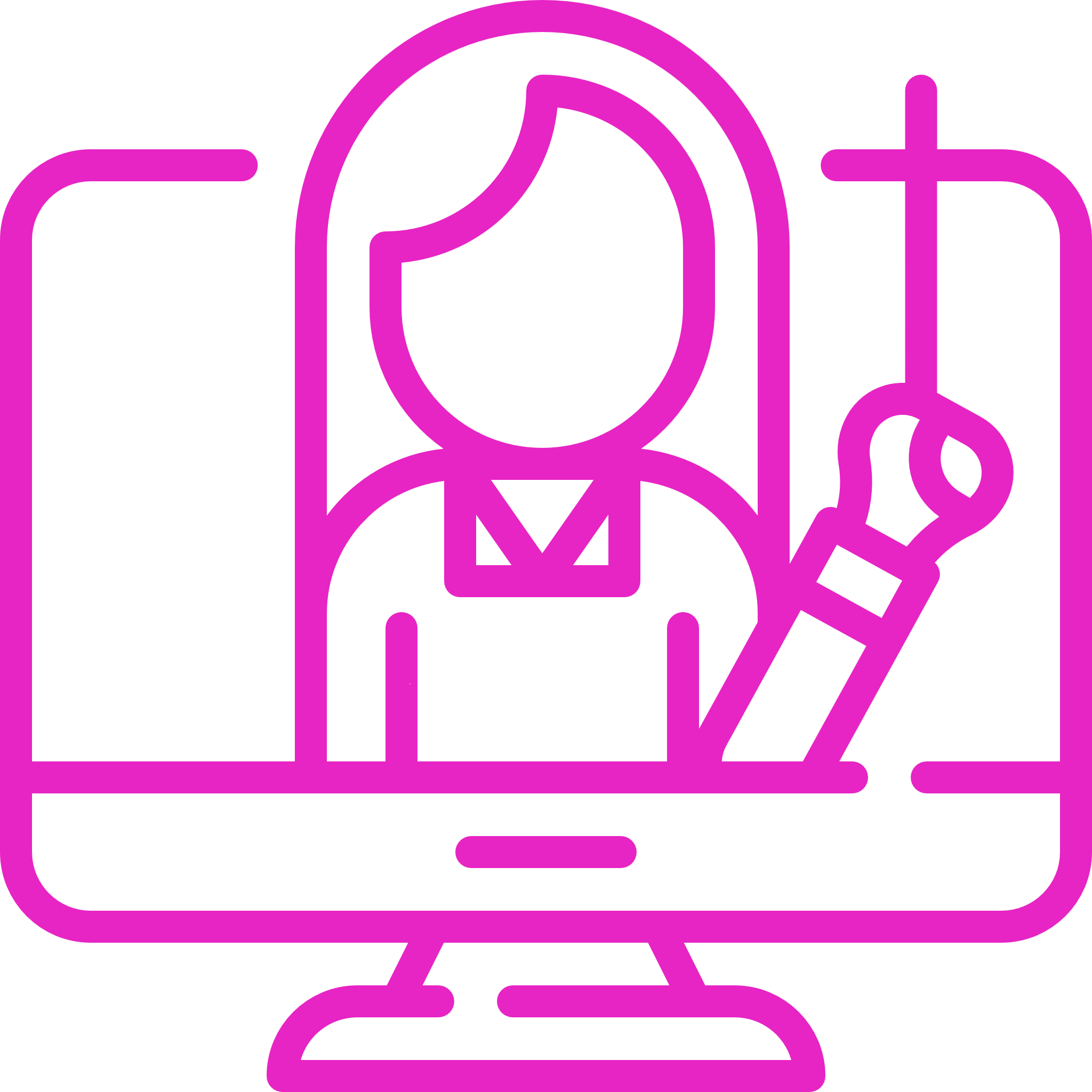 RESPUESTA
200
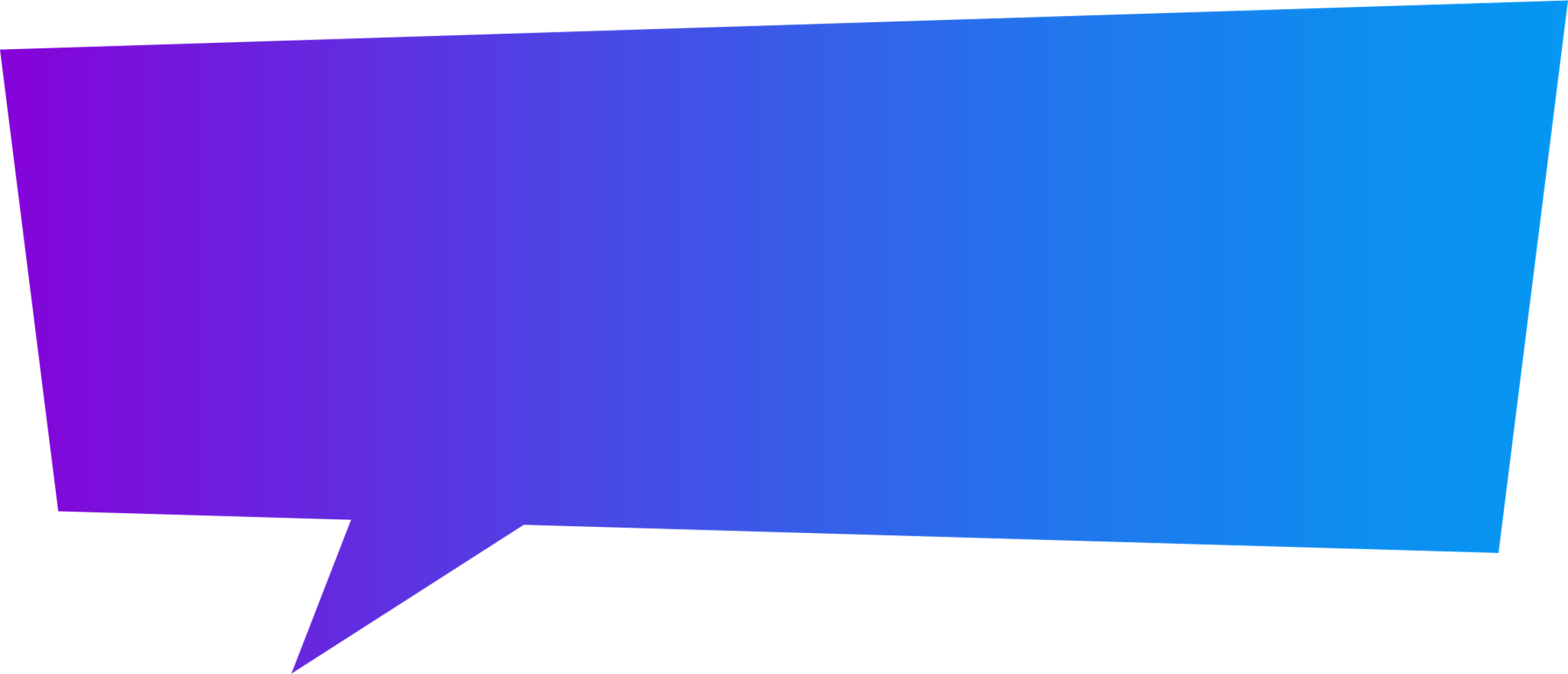 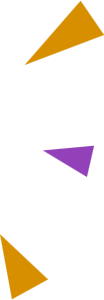 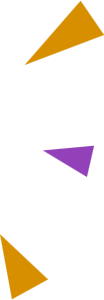 Implementación de modelos flexibles
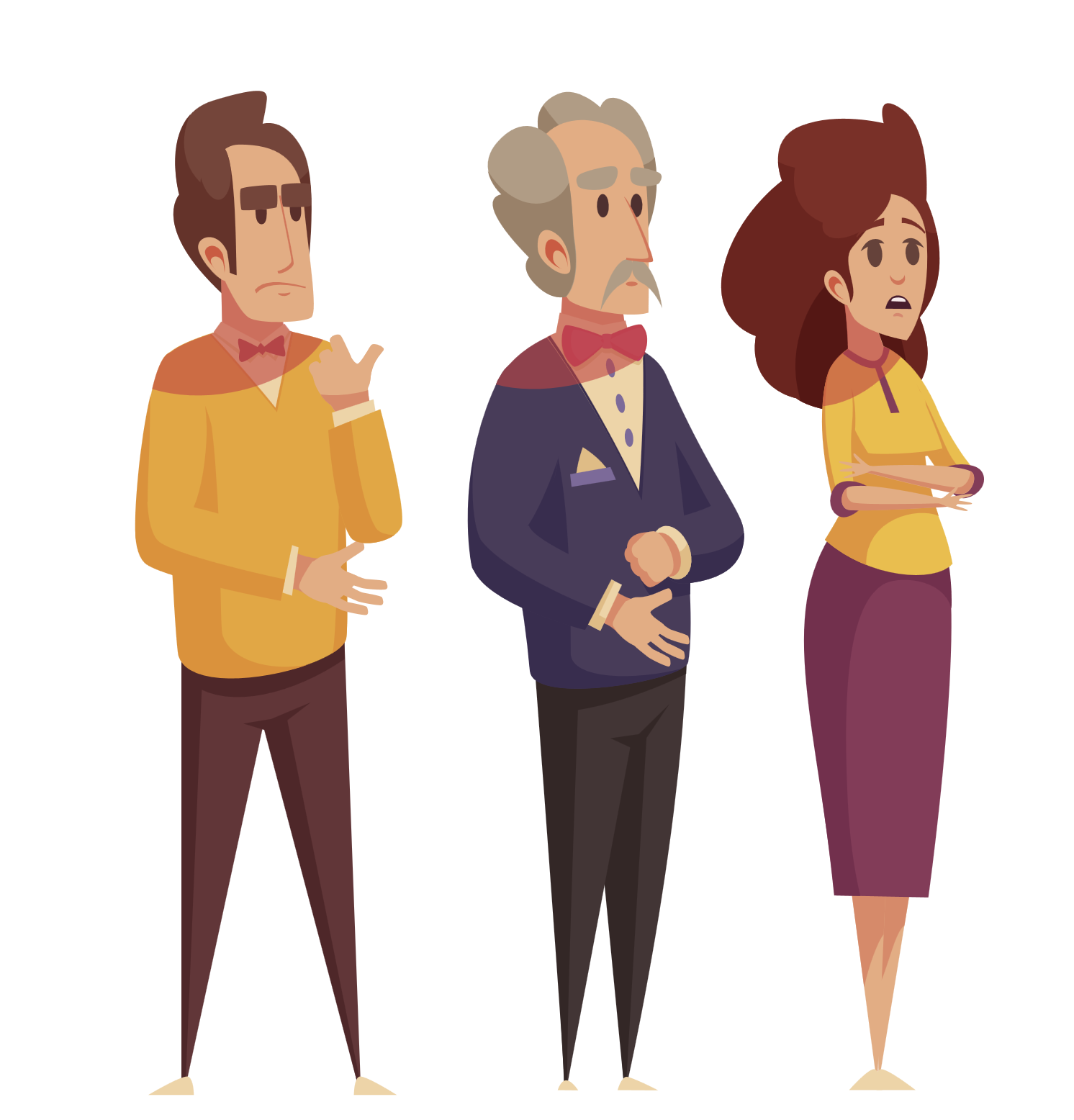 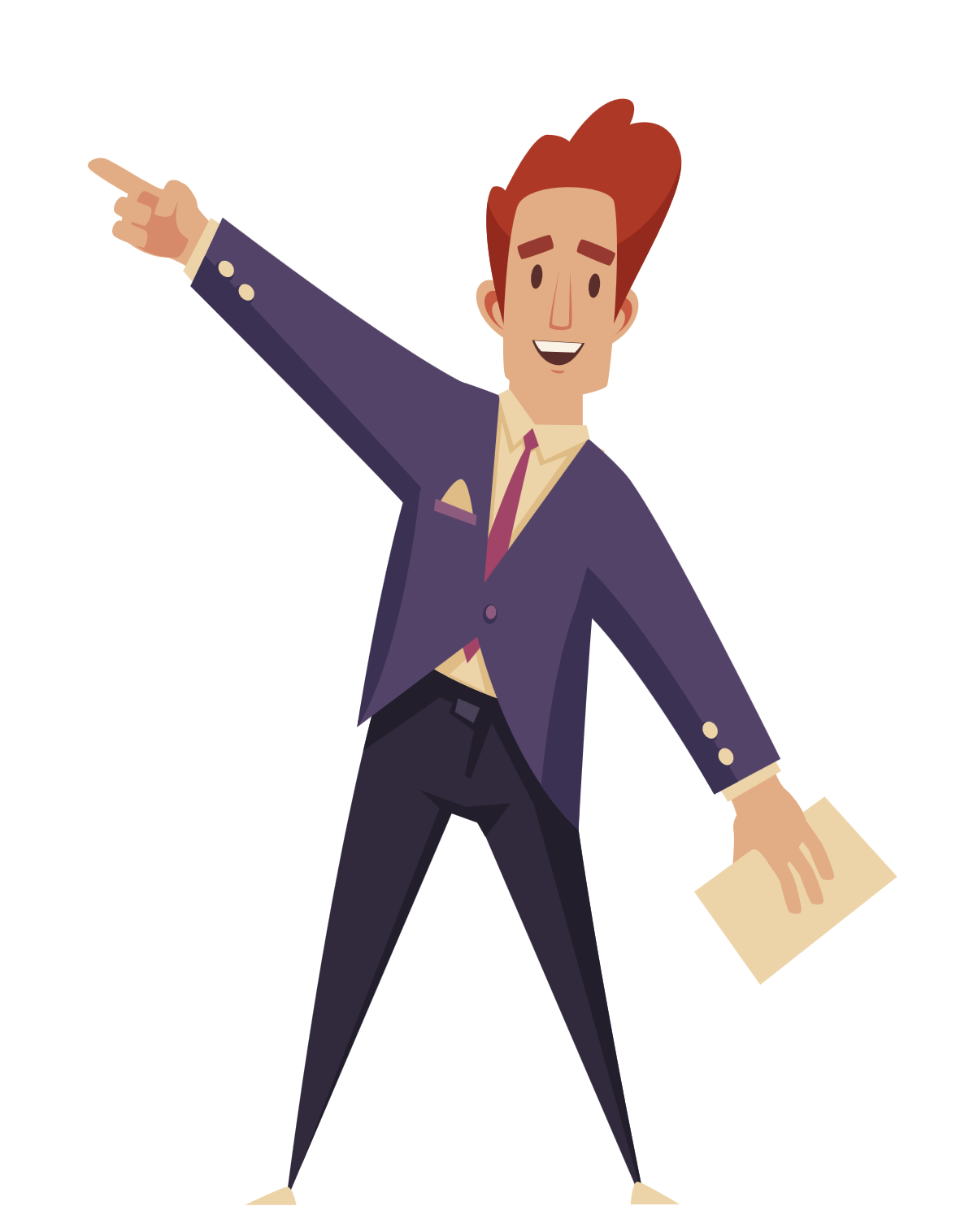 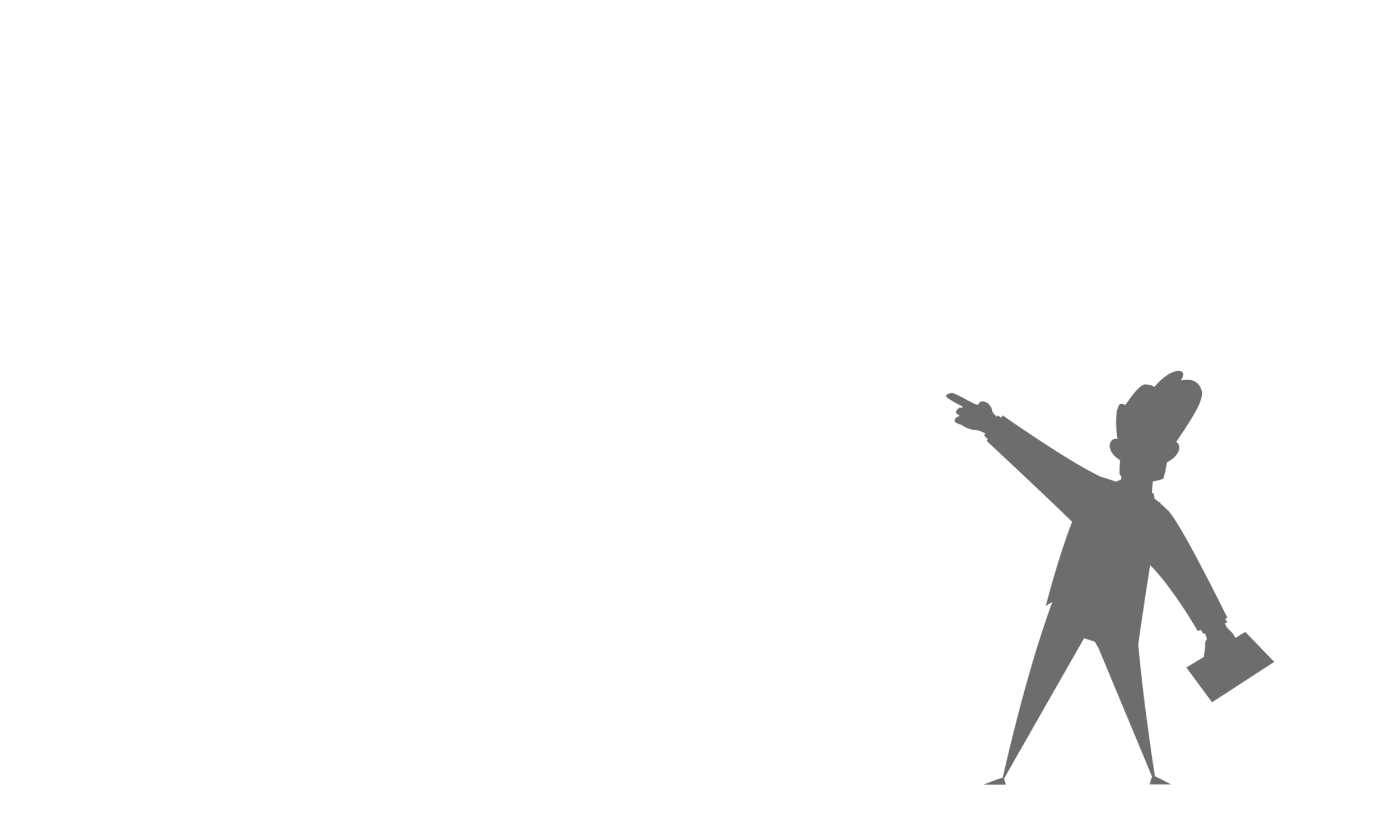 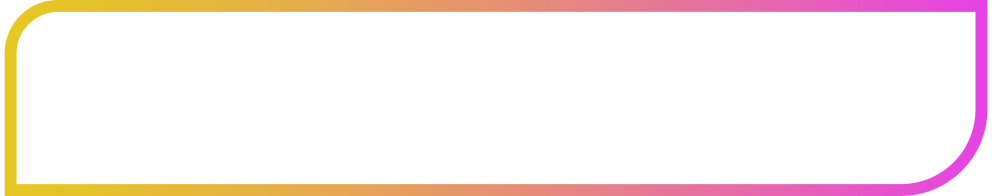 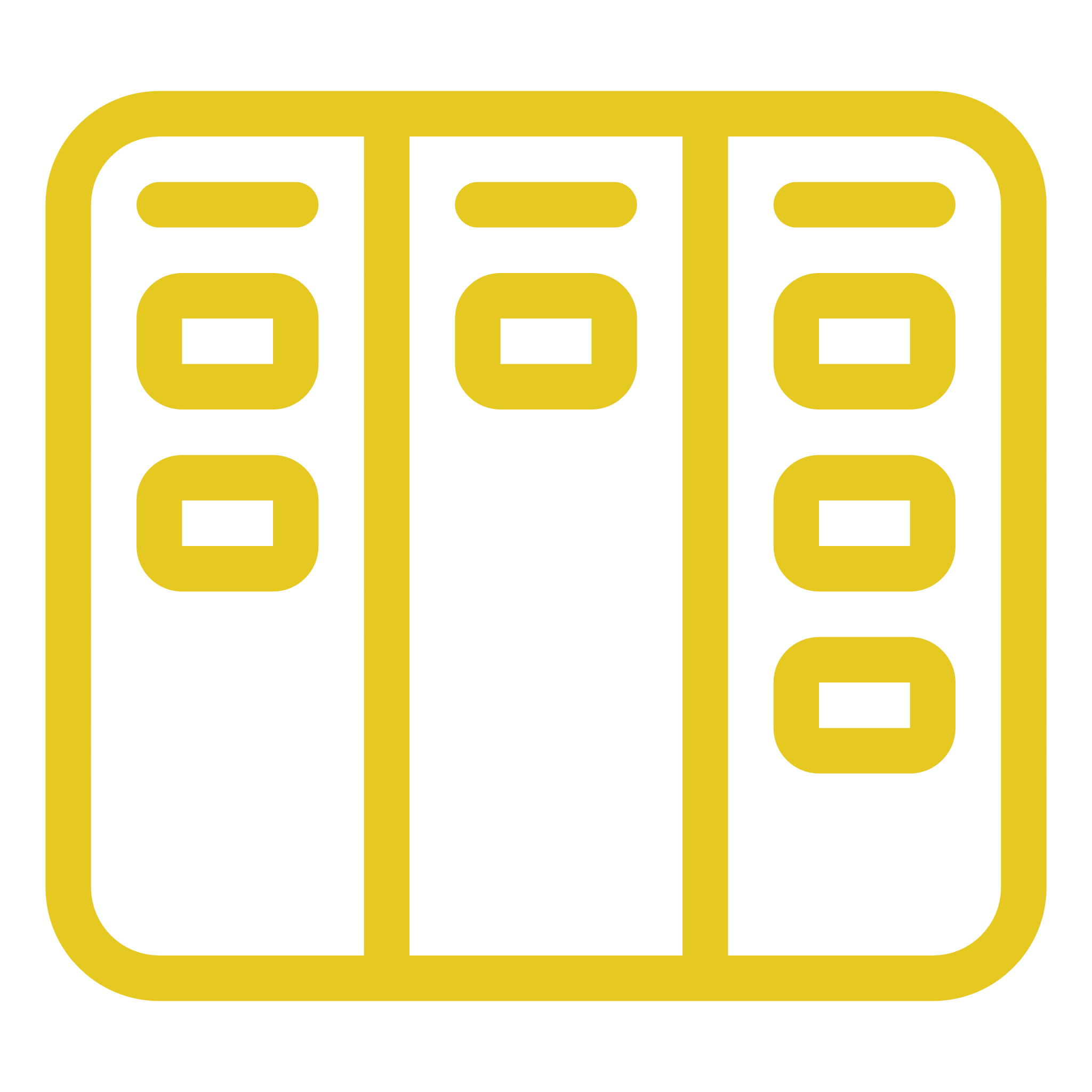 REGRESAR AL TABLERO
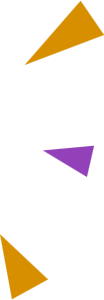 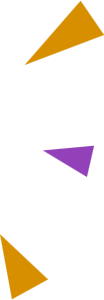 ¡BONUS!
300
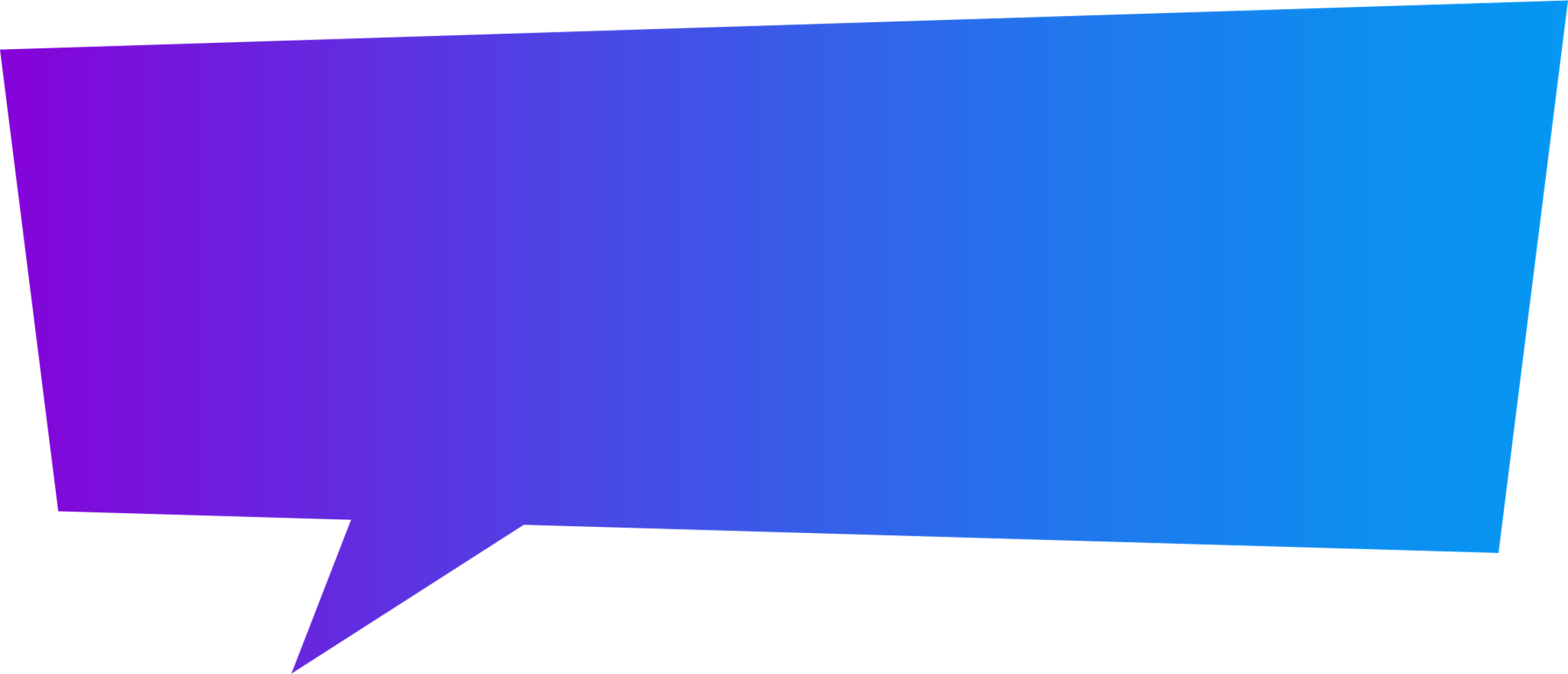 Número de niveles que tiene la Construcción del aprendizaje por asignaturas.
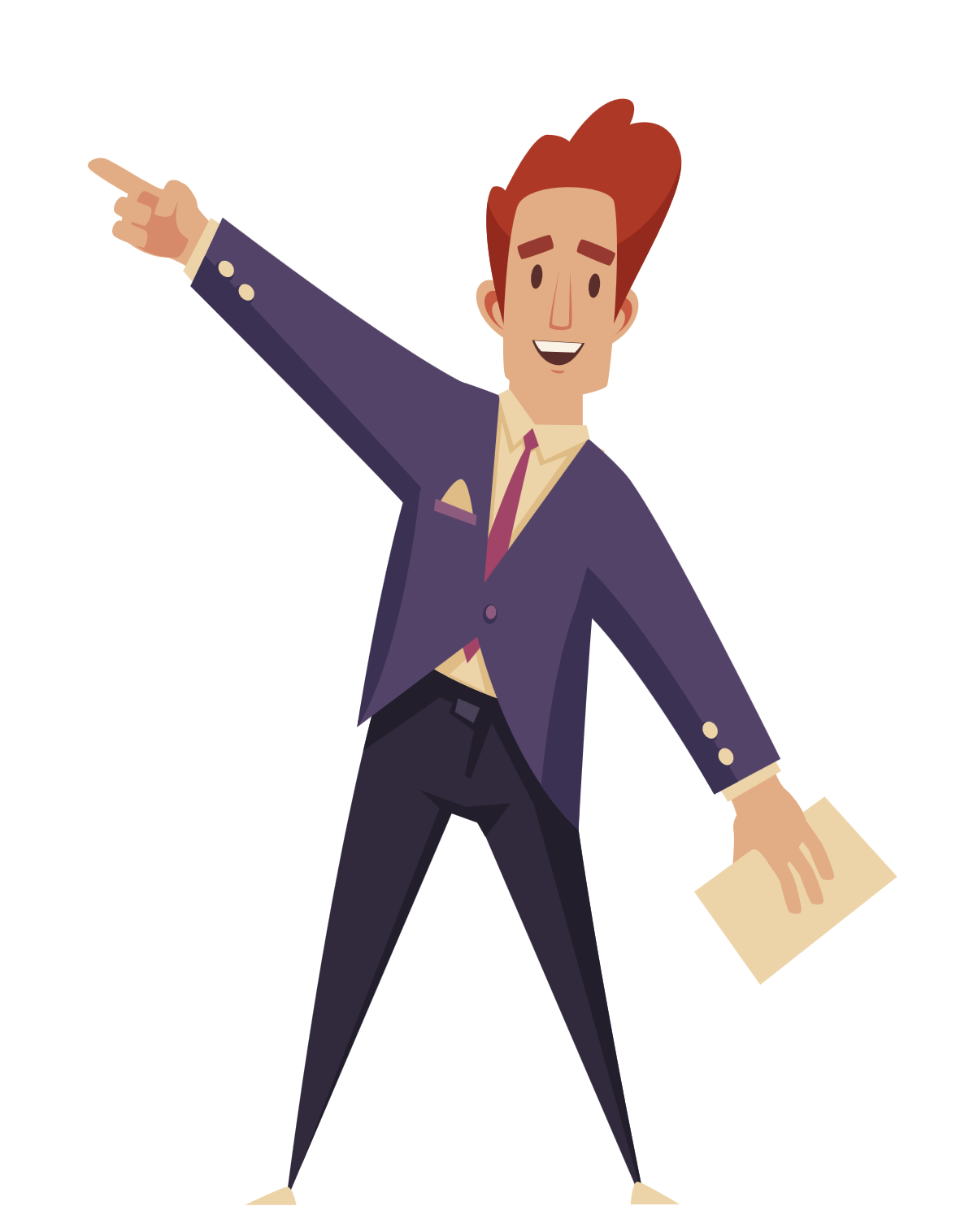 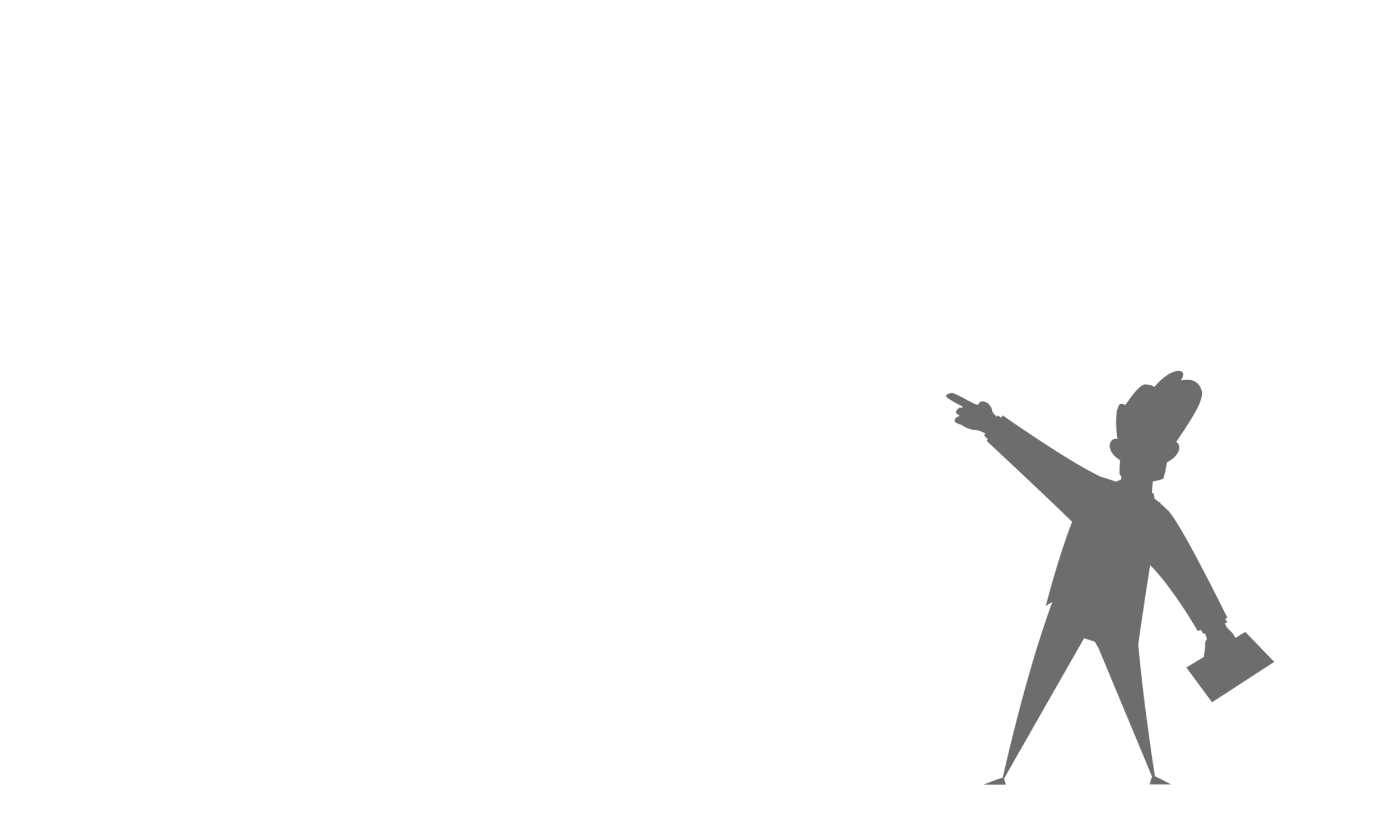 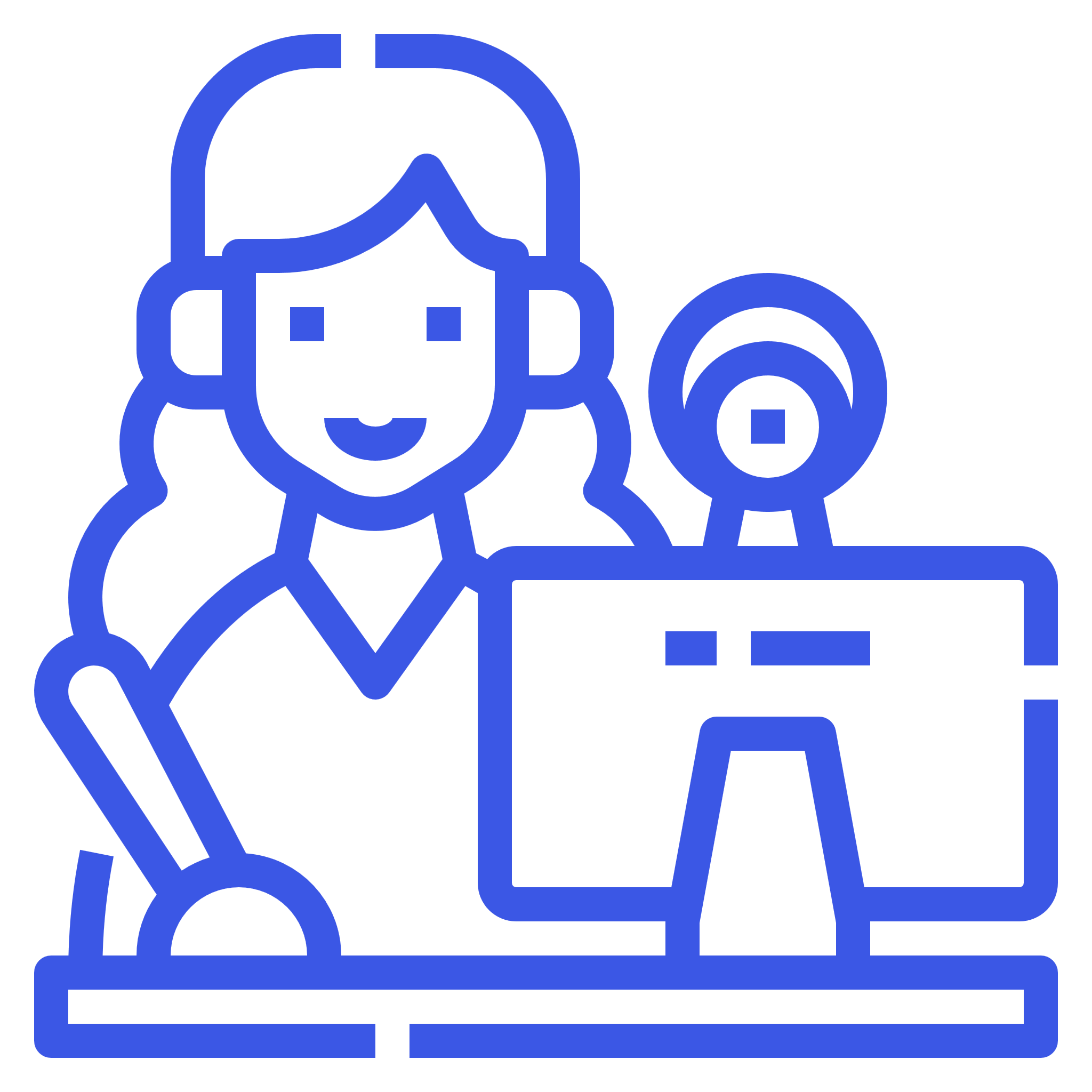 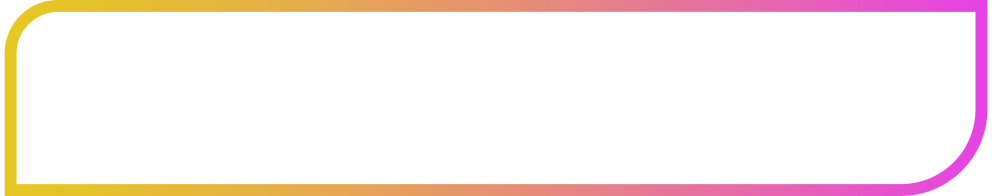 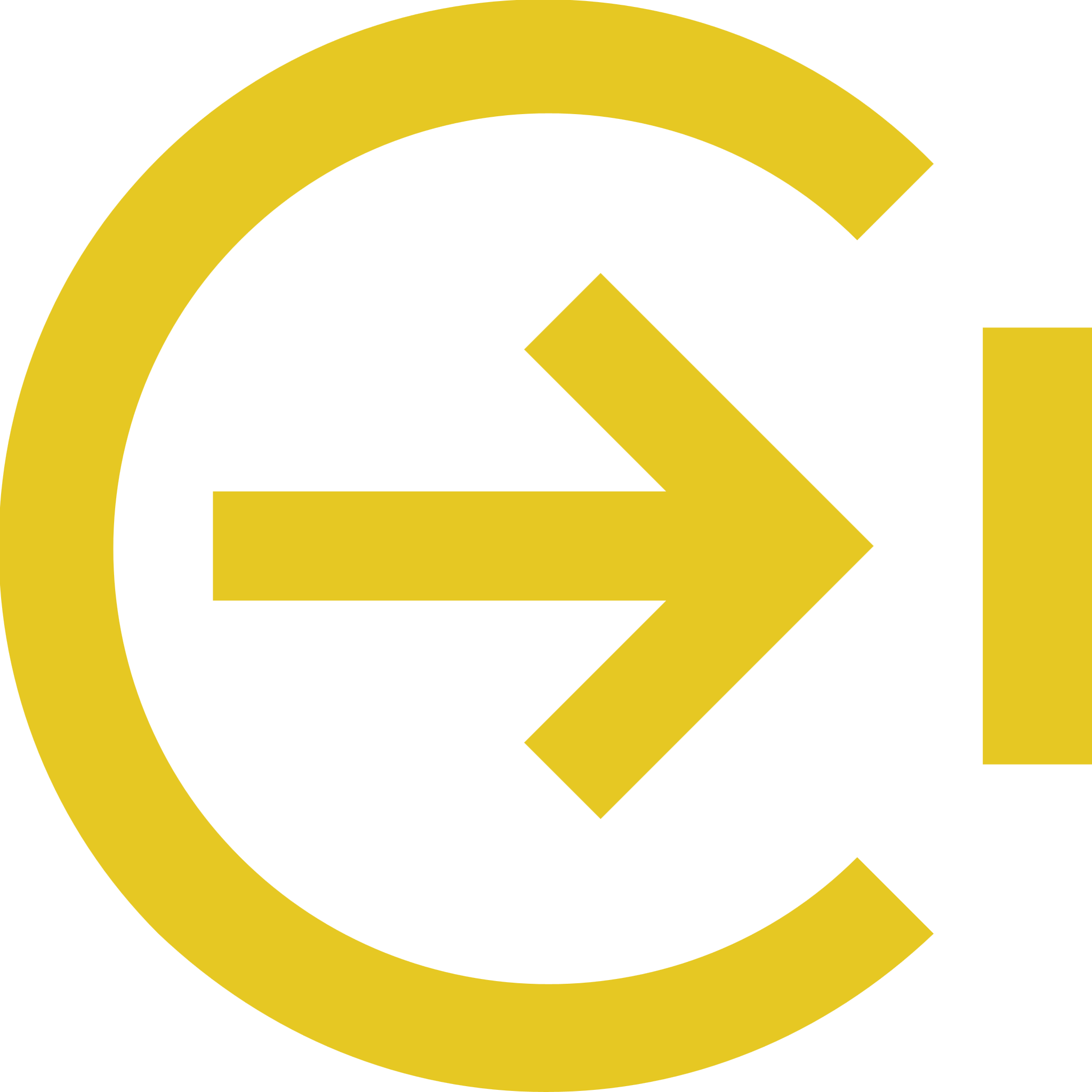 VER RESPUESTA
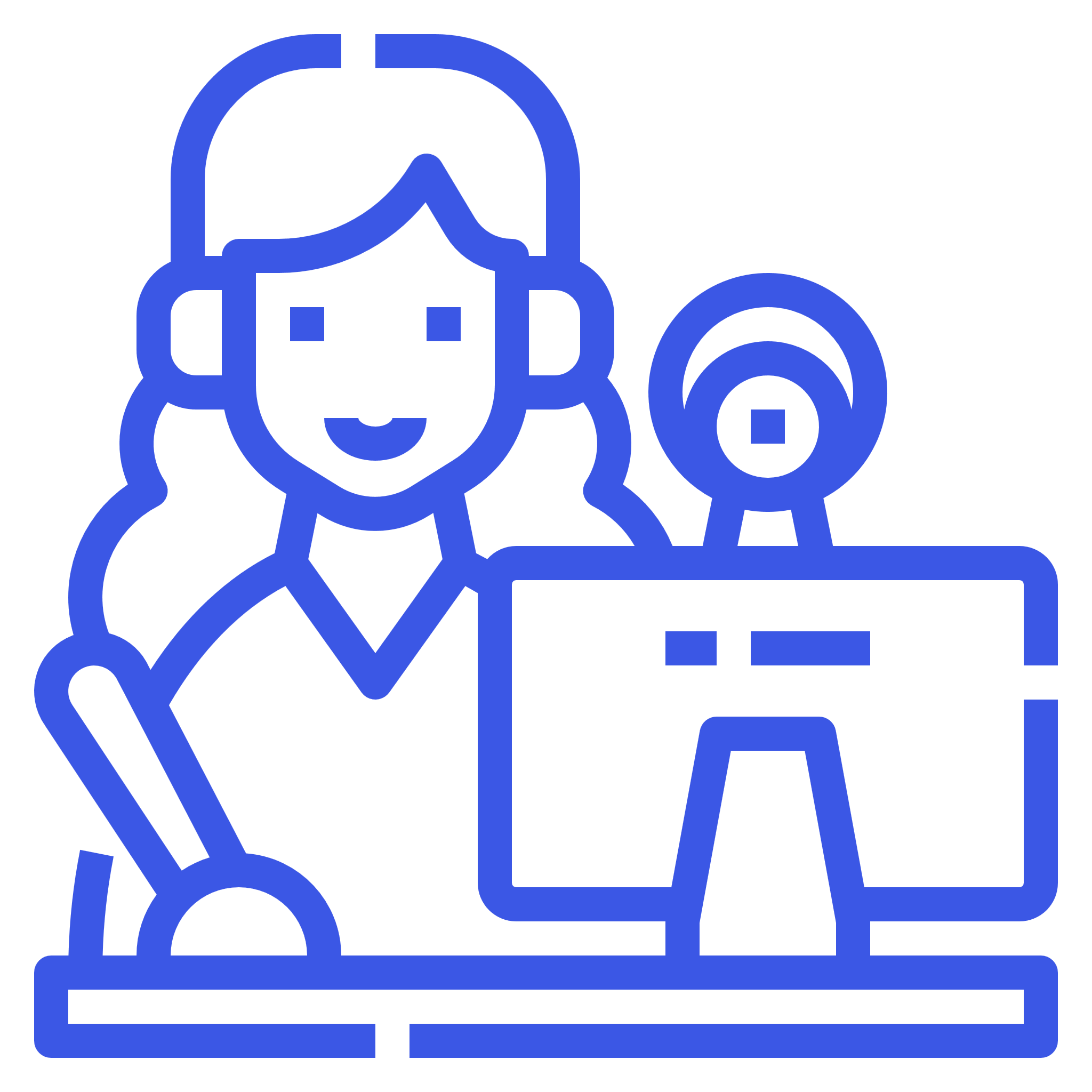 RESPUESTA
300
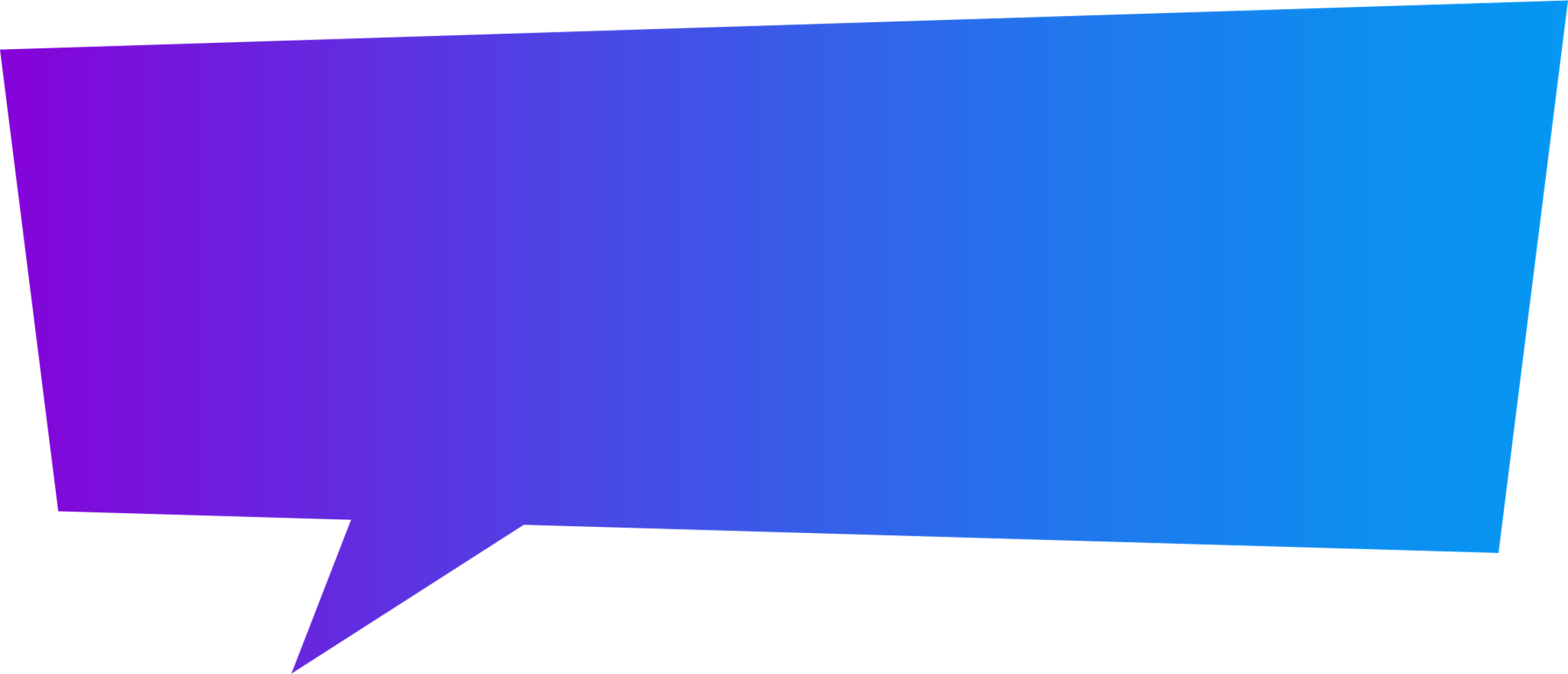 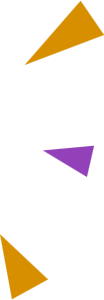 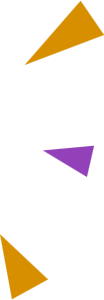 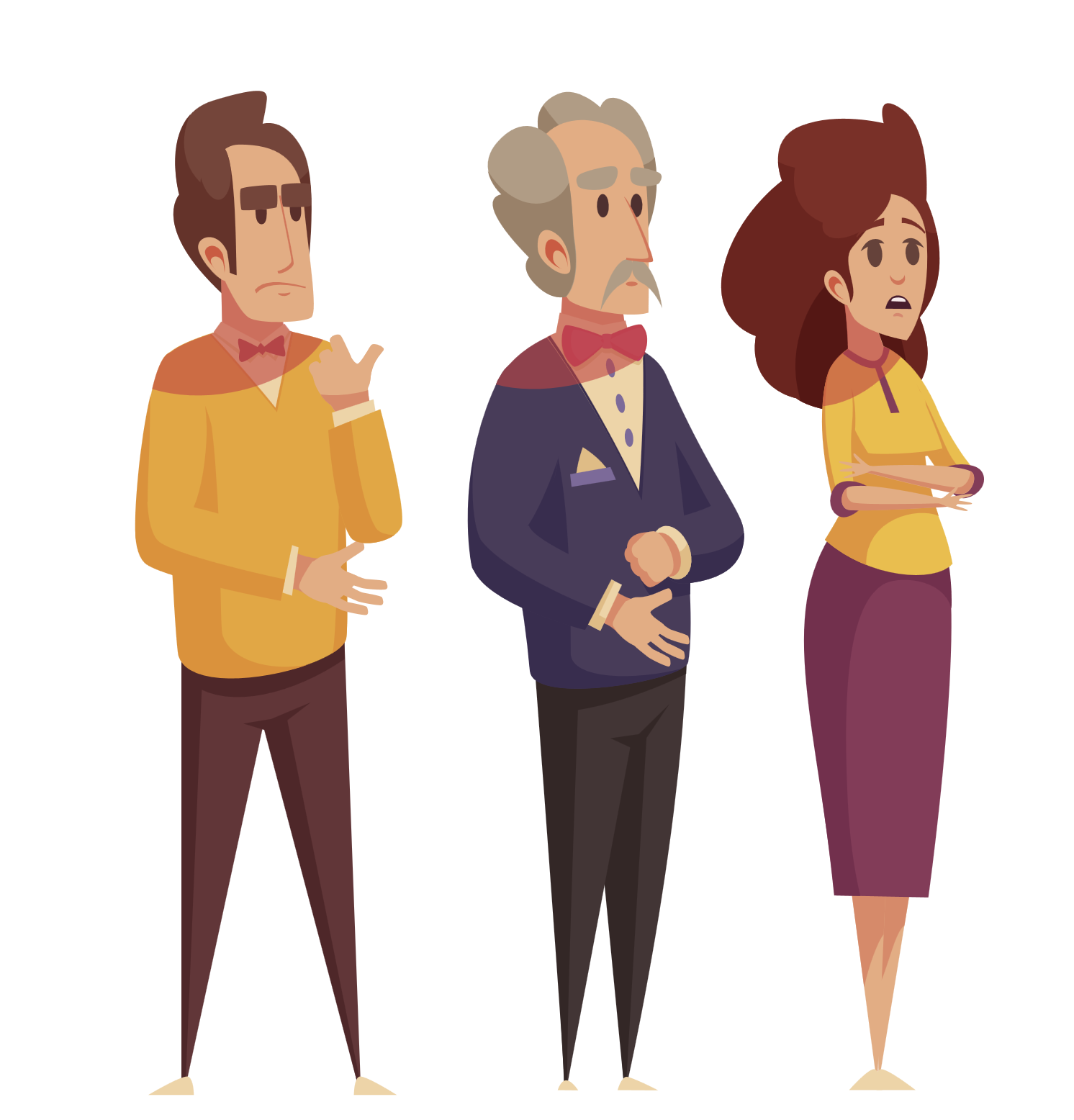 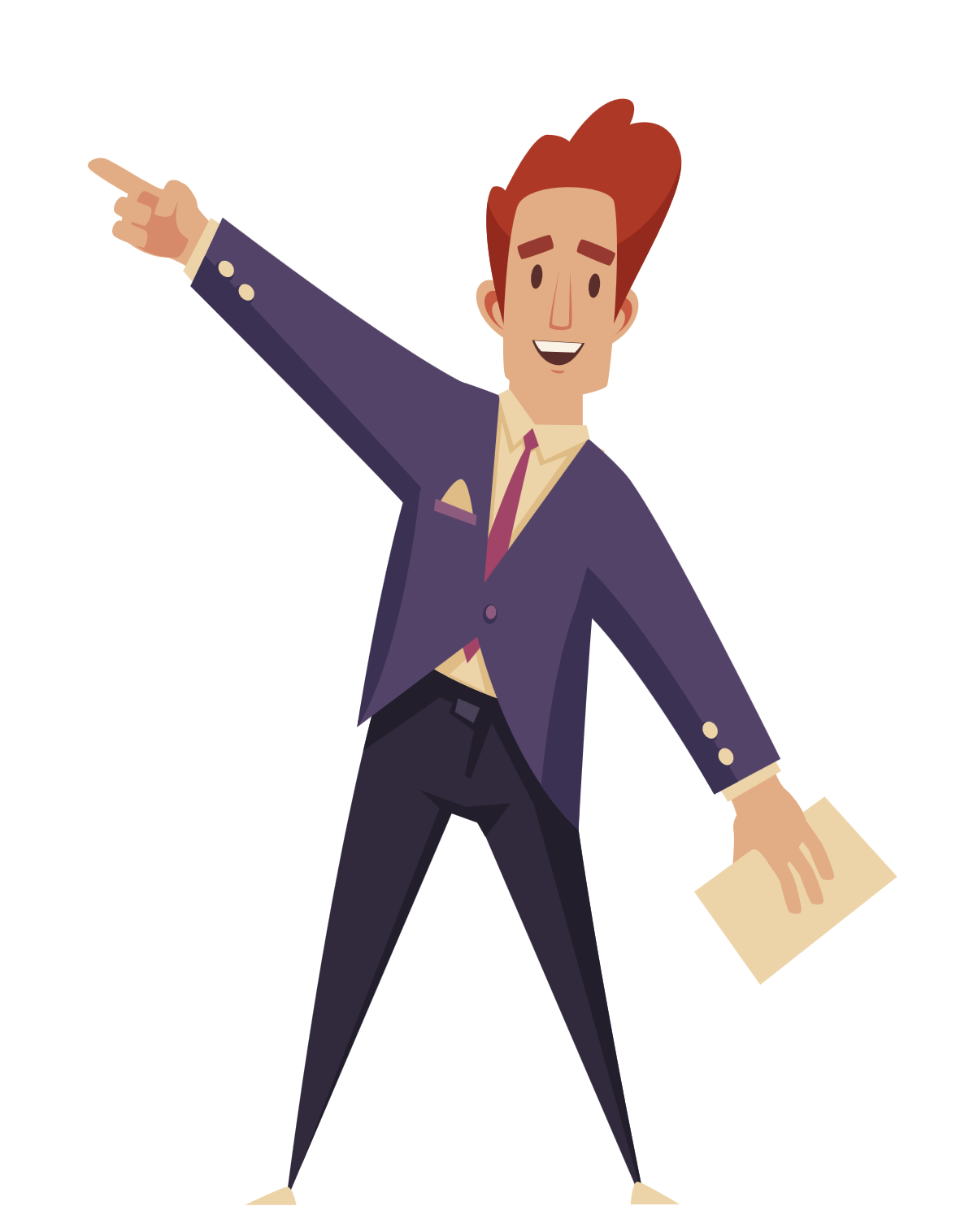 2
Implementación de modelos flexibles y Comunidades virtuales de aprendizaje
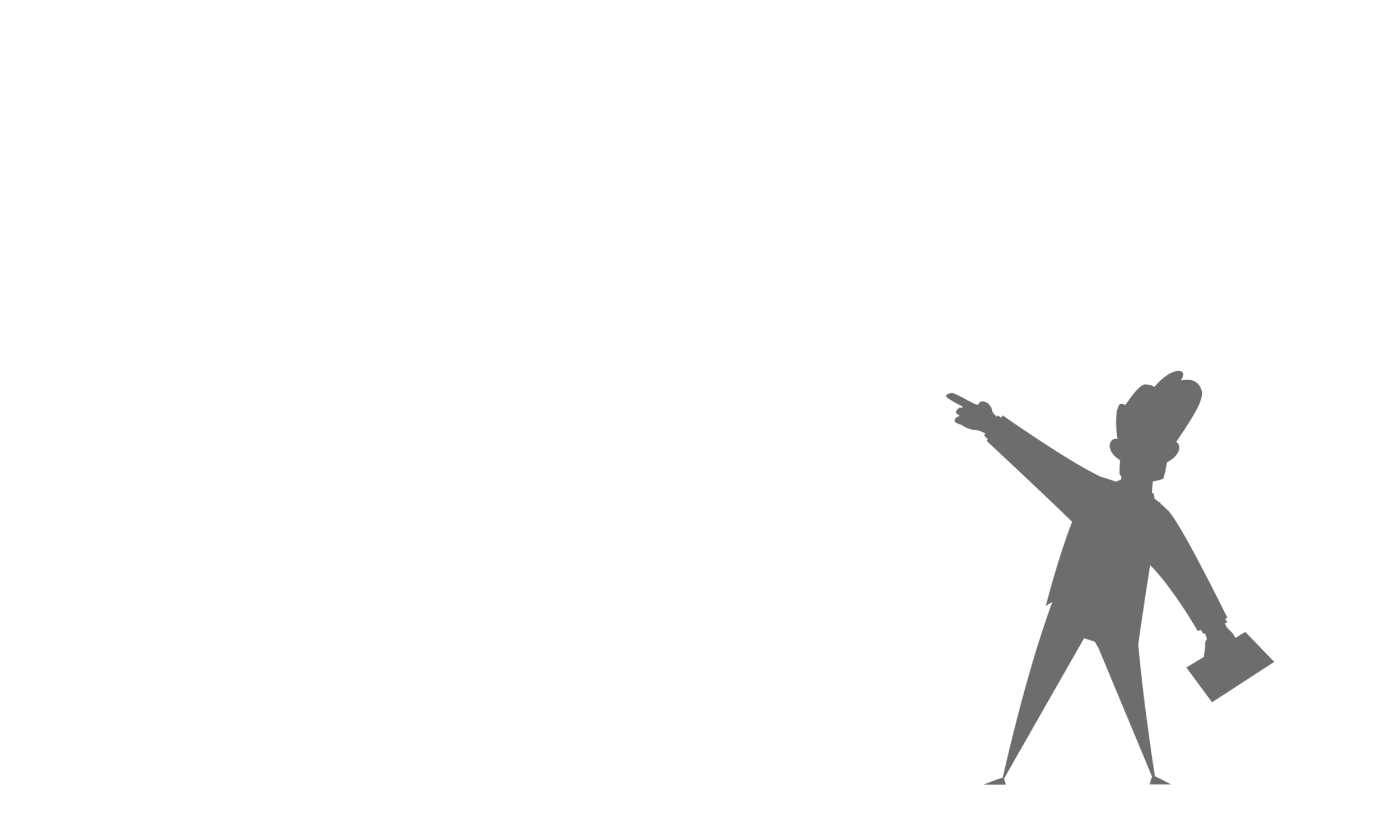 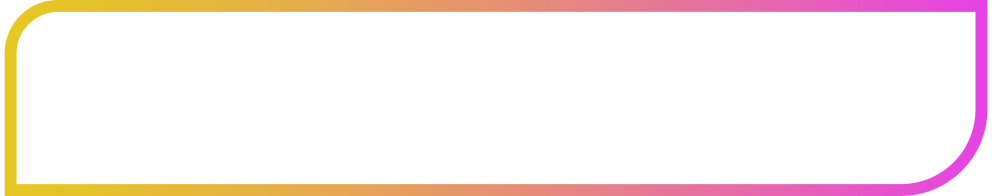 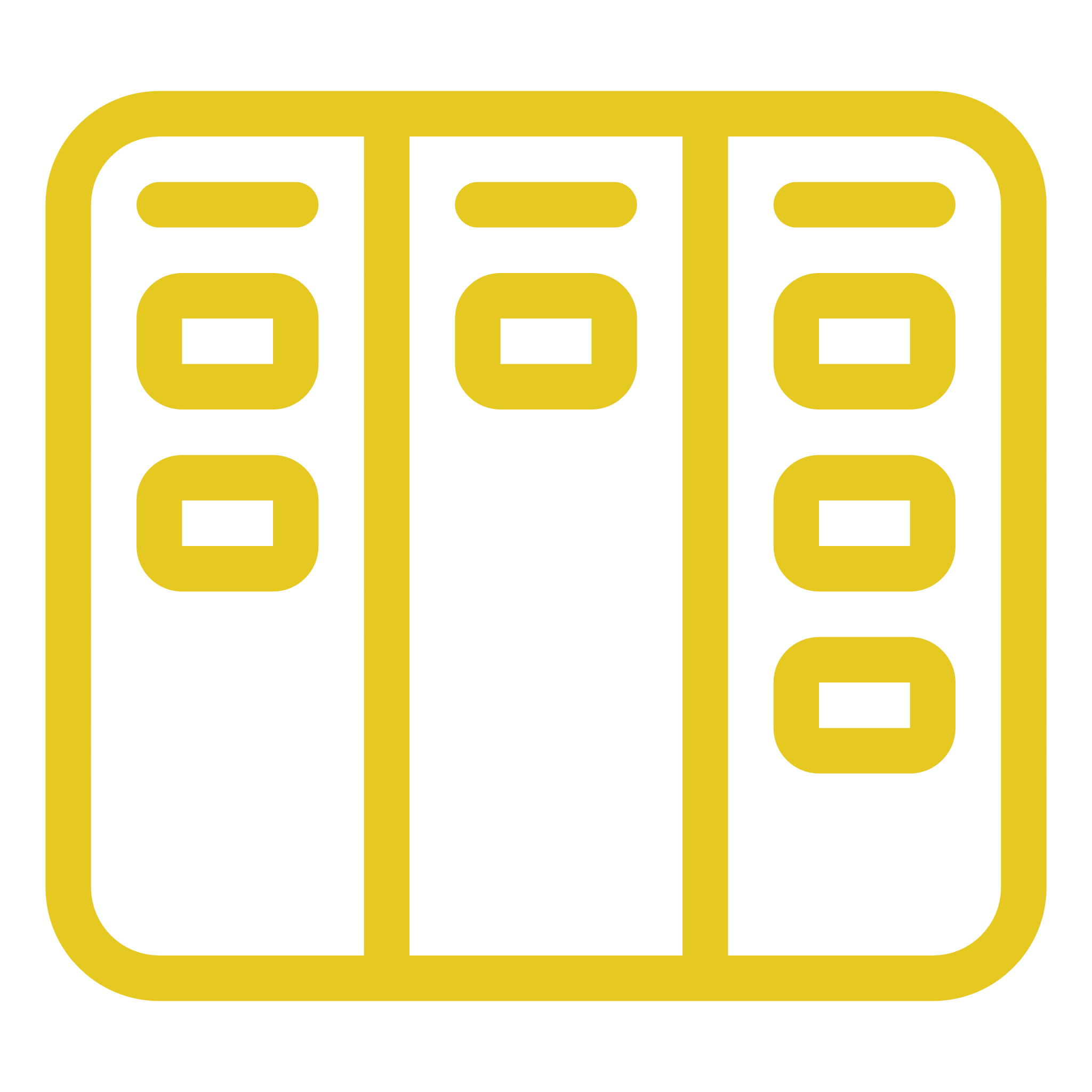 REGRESAR AL TABLERO
Este nivel considera como aspecto clave el disponer de una red de intercambio de información en las que se distinguen por su accesibilidad, participación y relevancia de los contenidos.
400
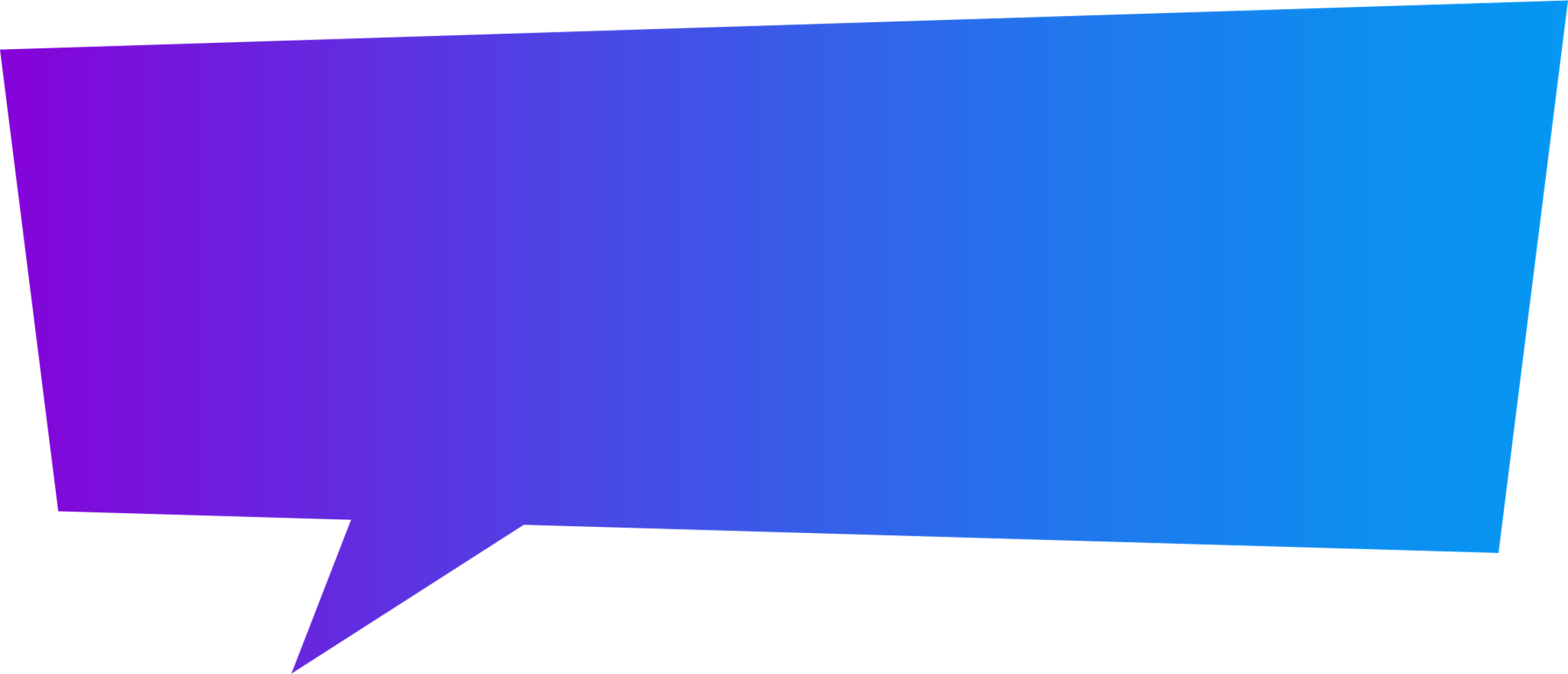 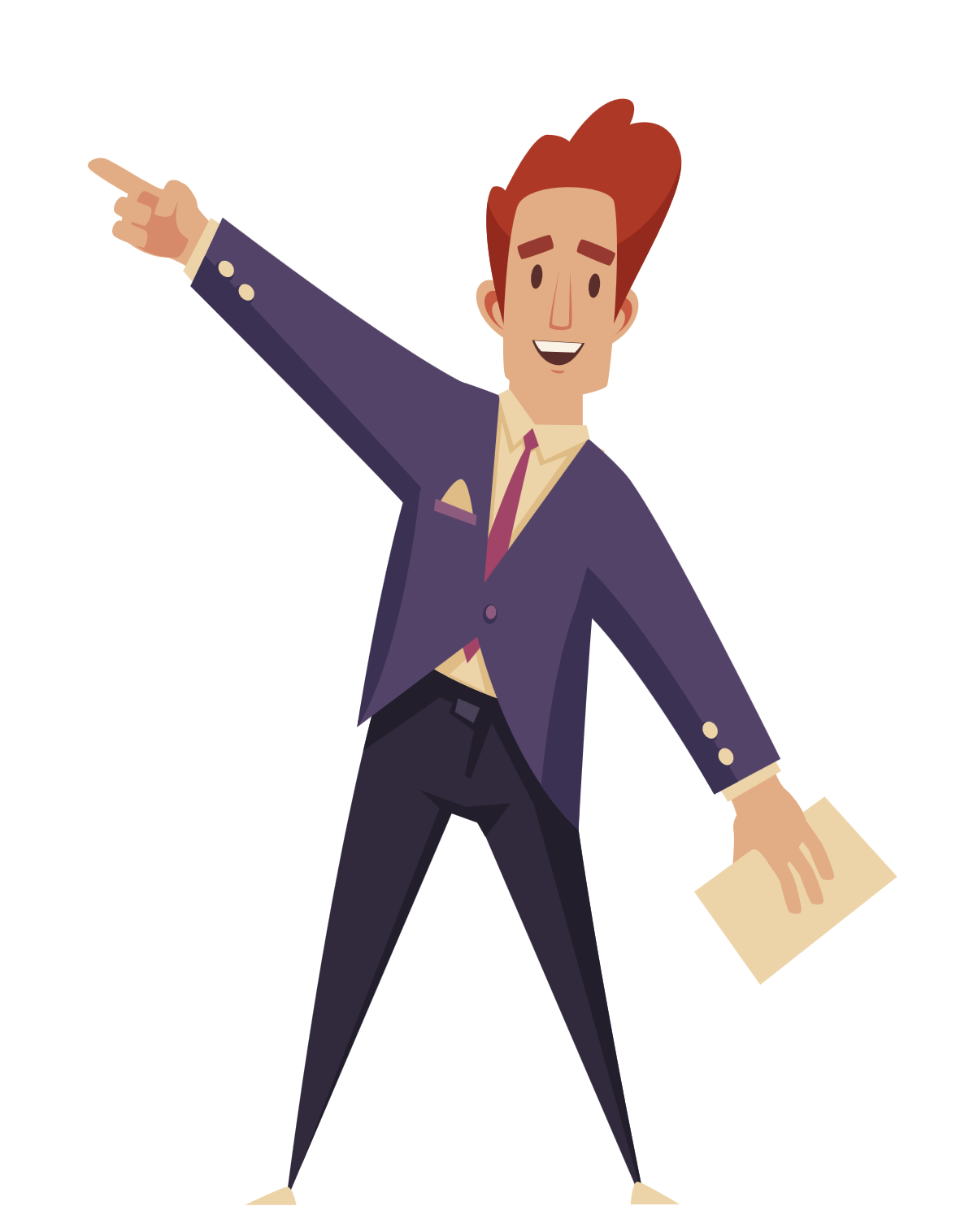 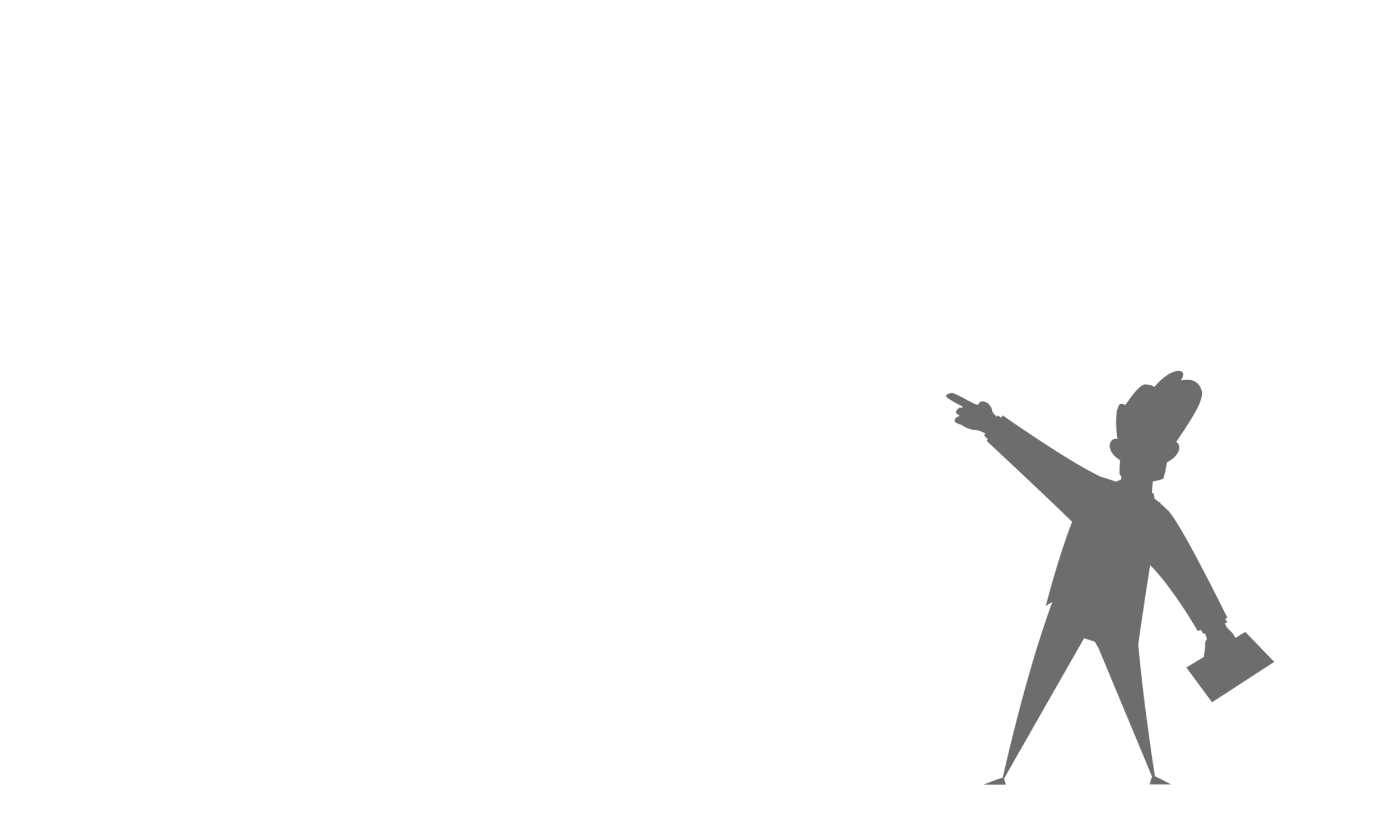 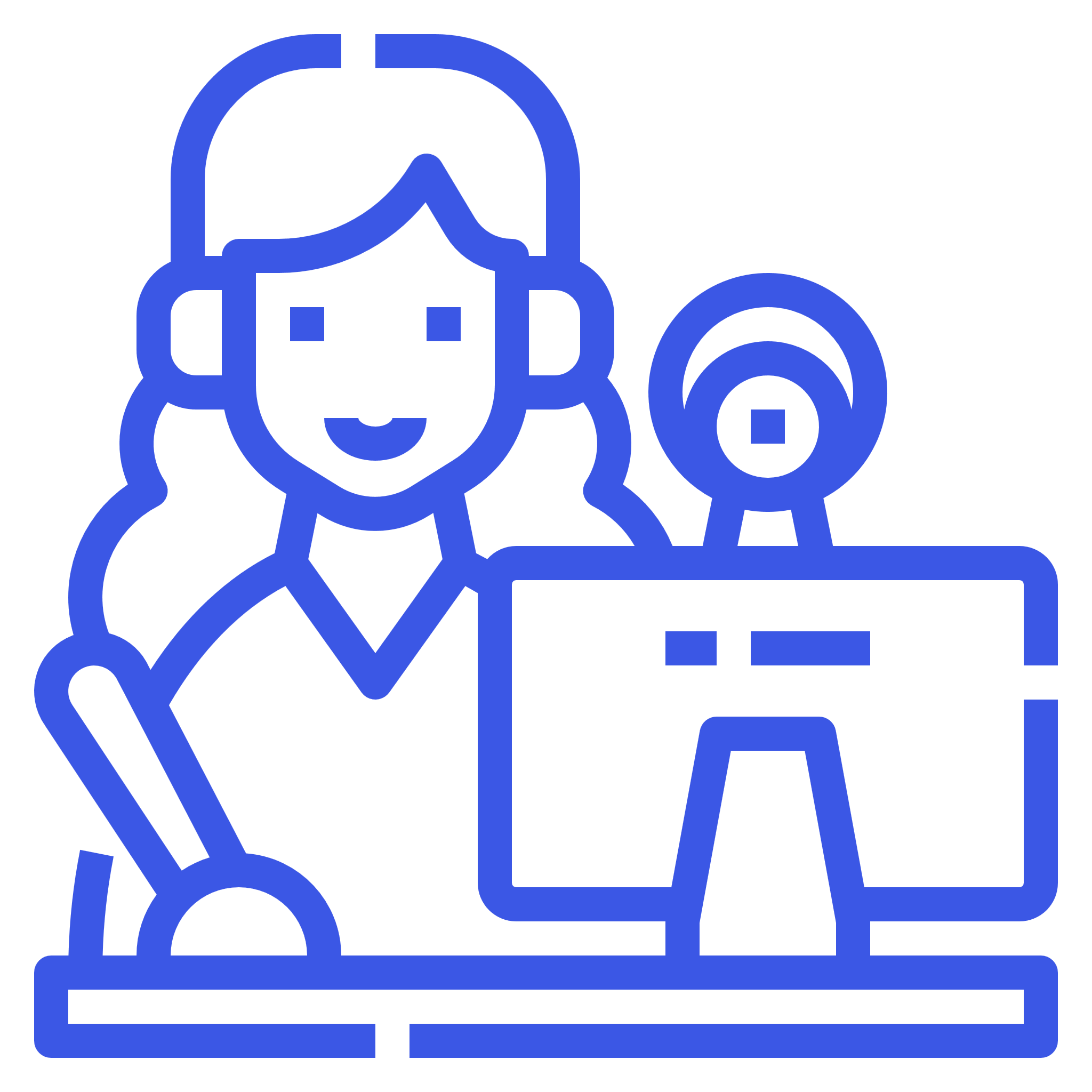 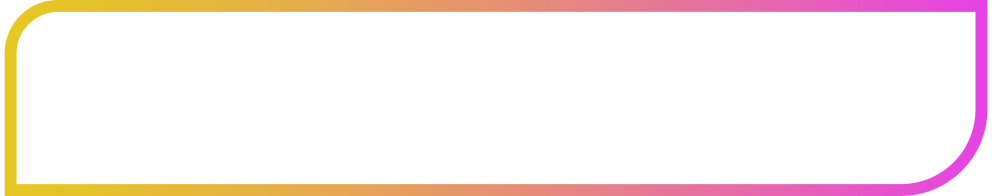 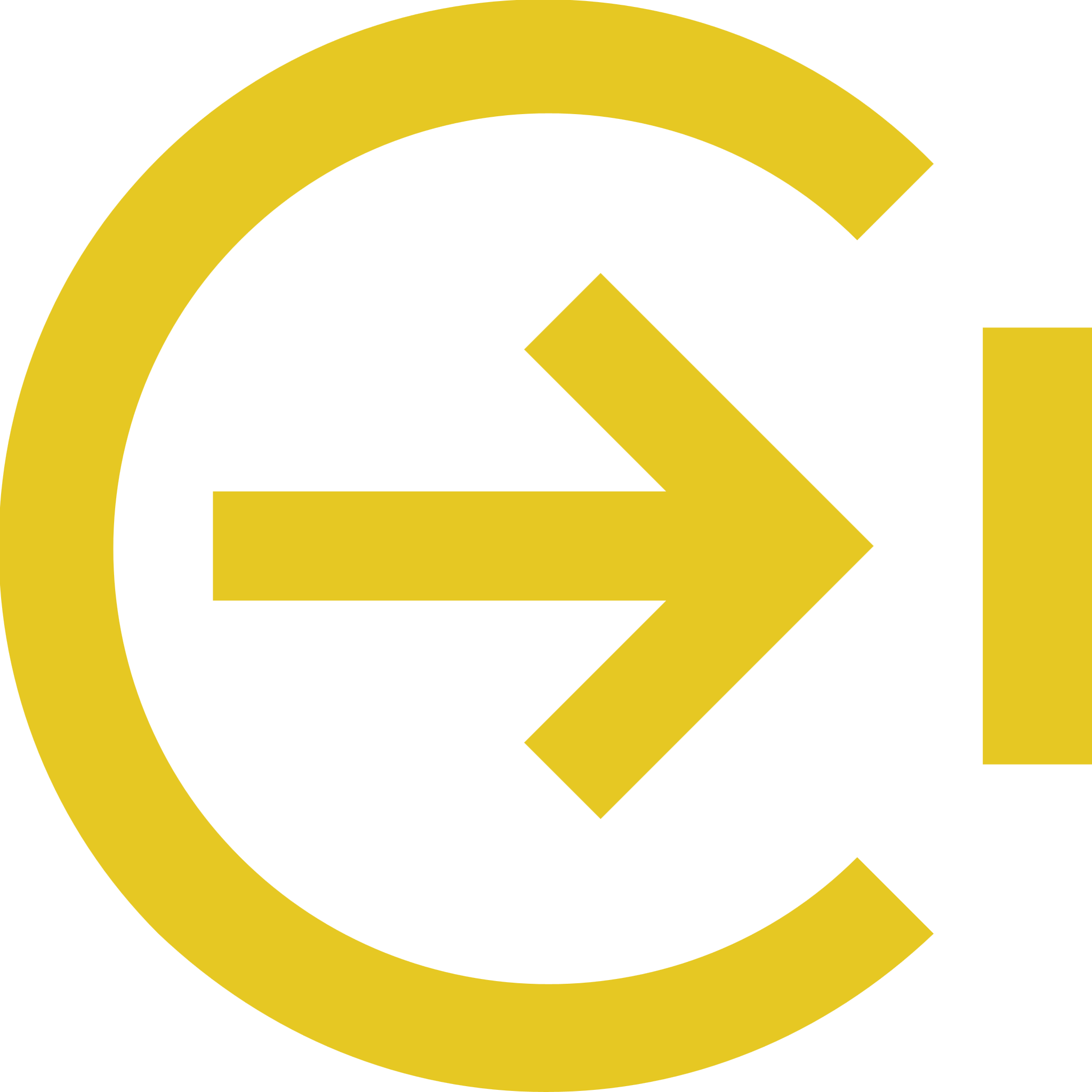 VER RESPUESTA
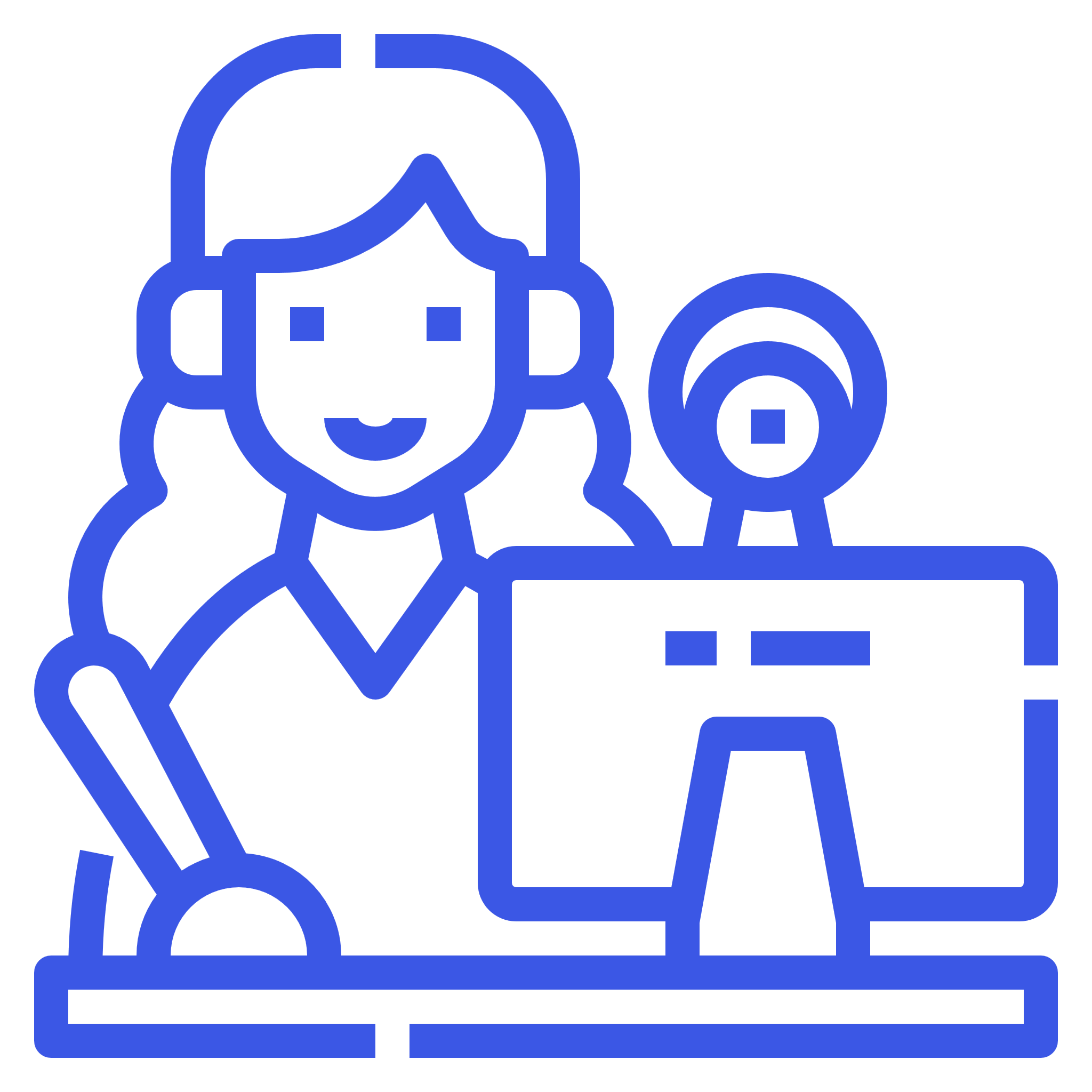 RESPUESTA
400
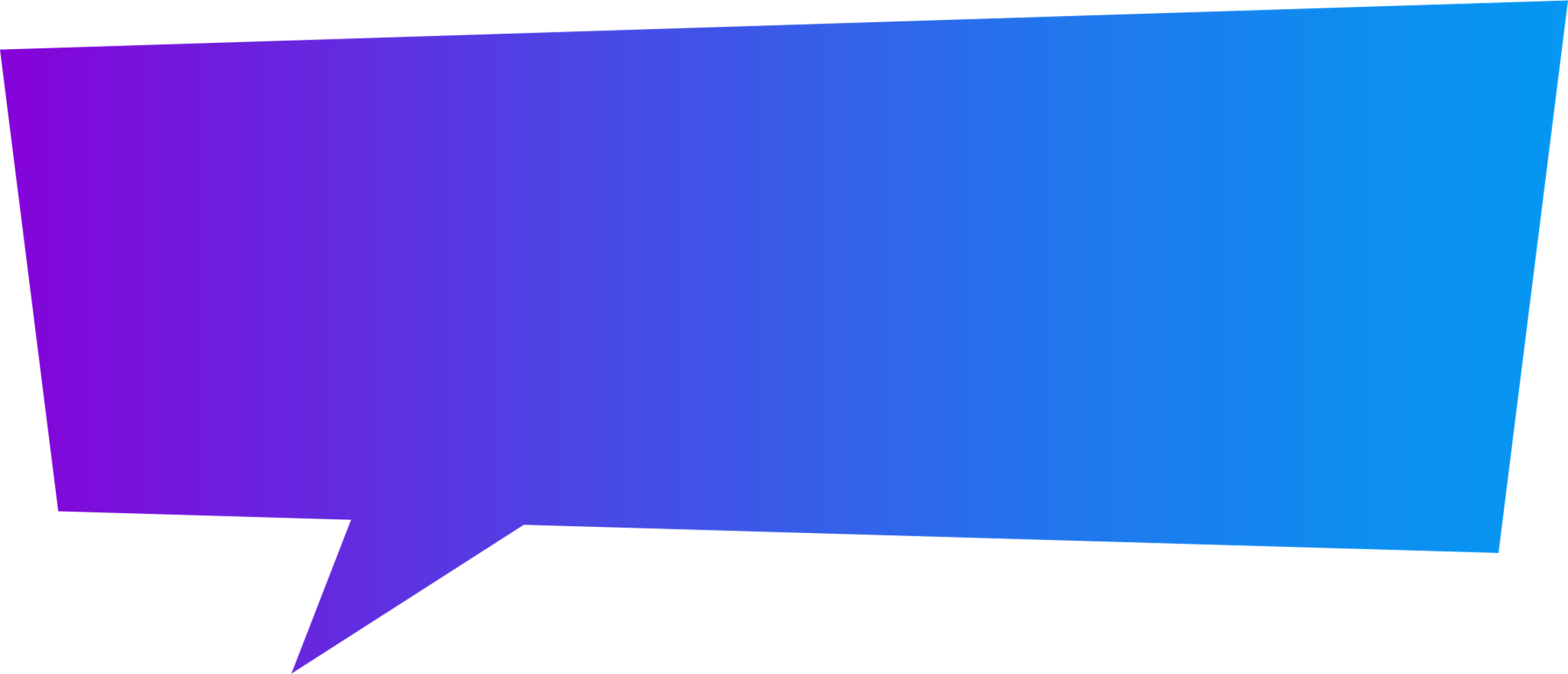 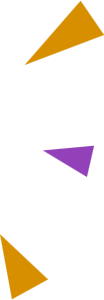 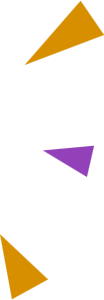 Comunidades virtuales de aprendizaje
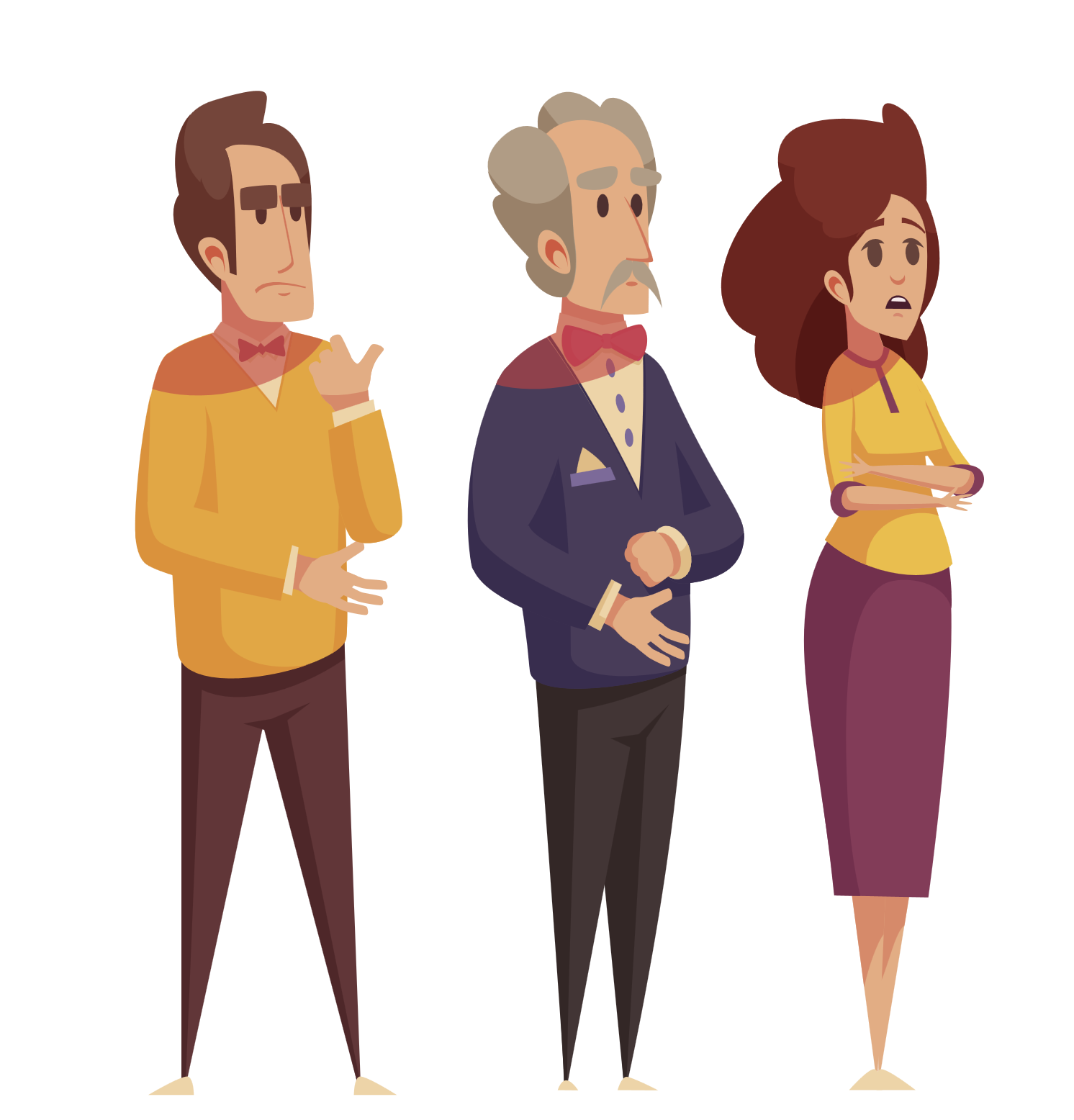 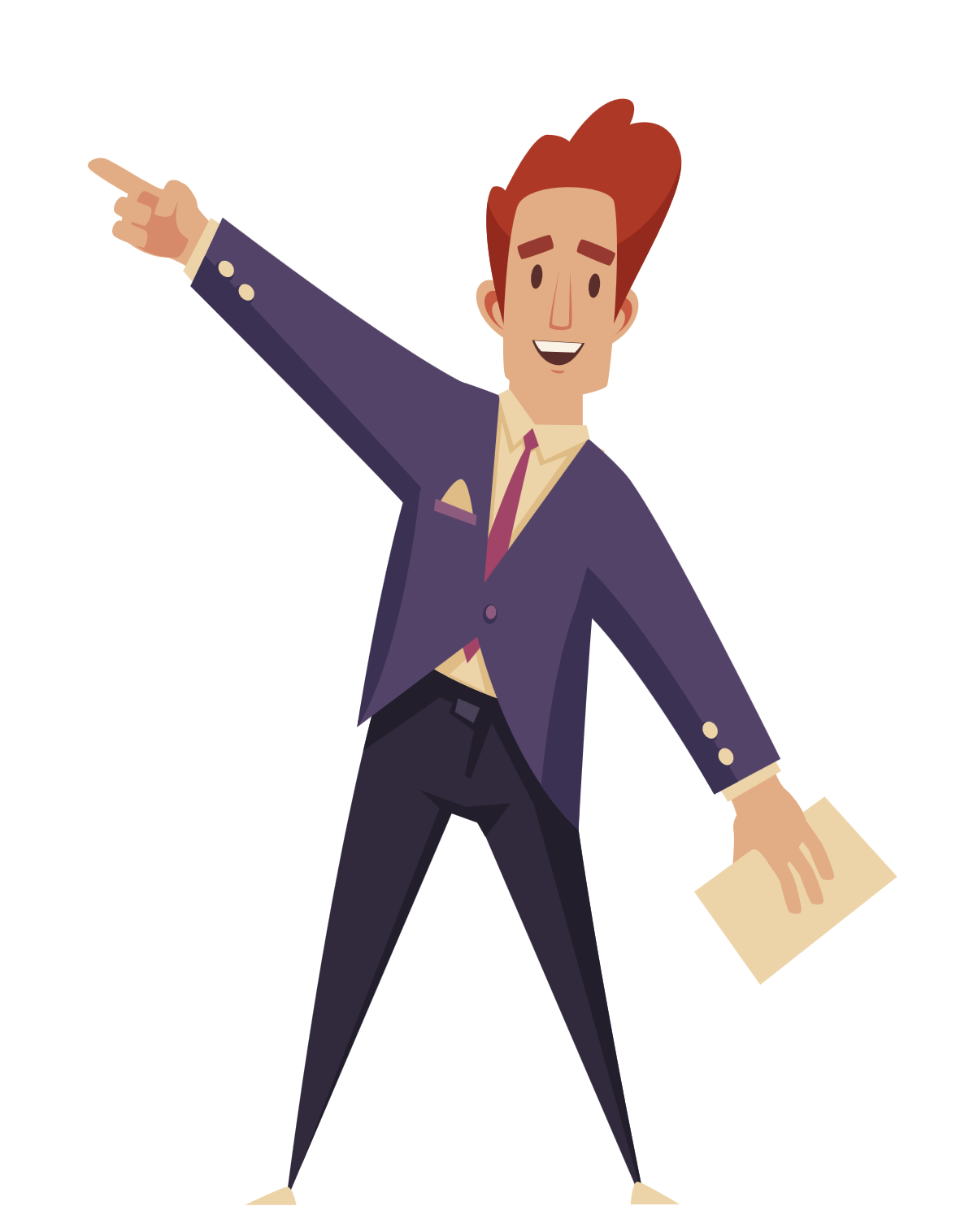 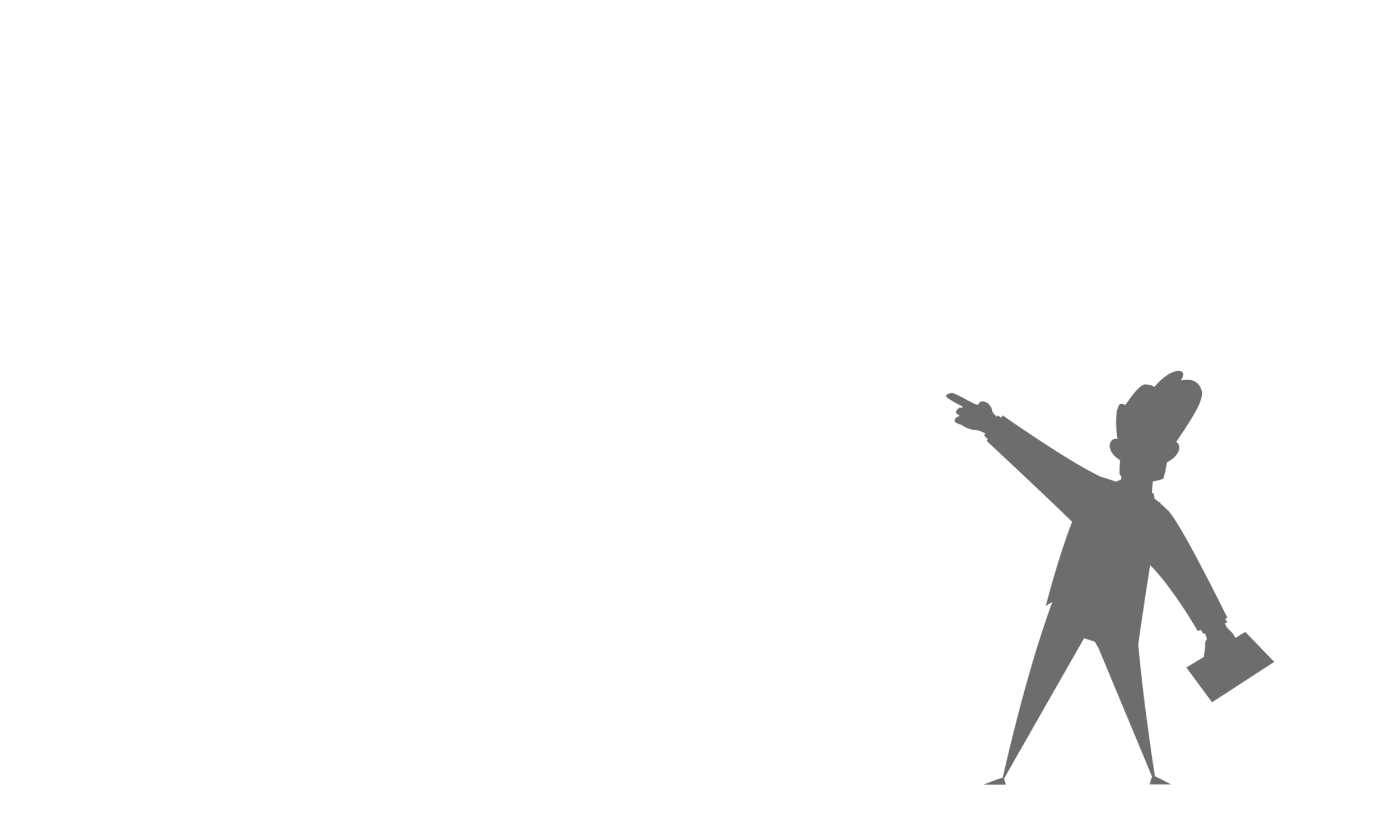 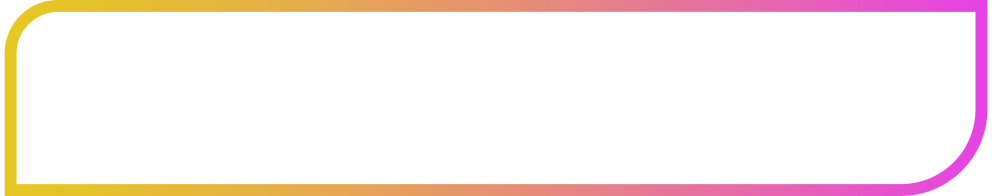 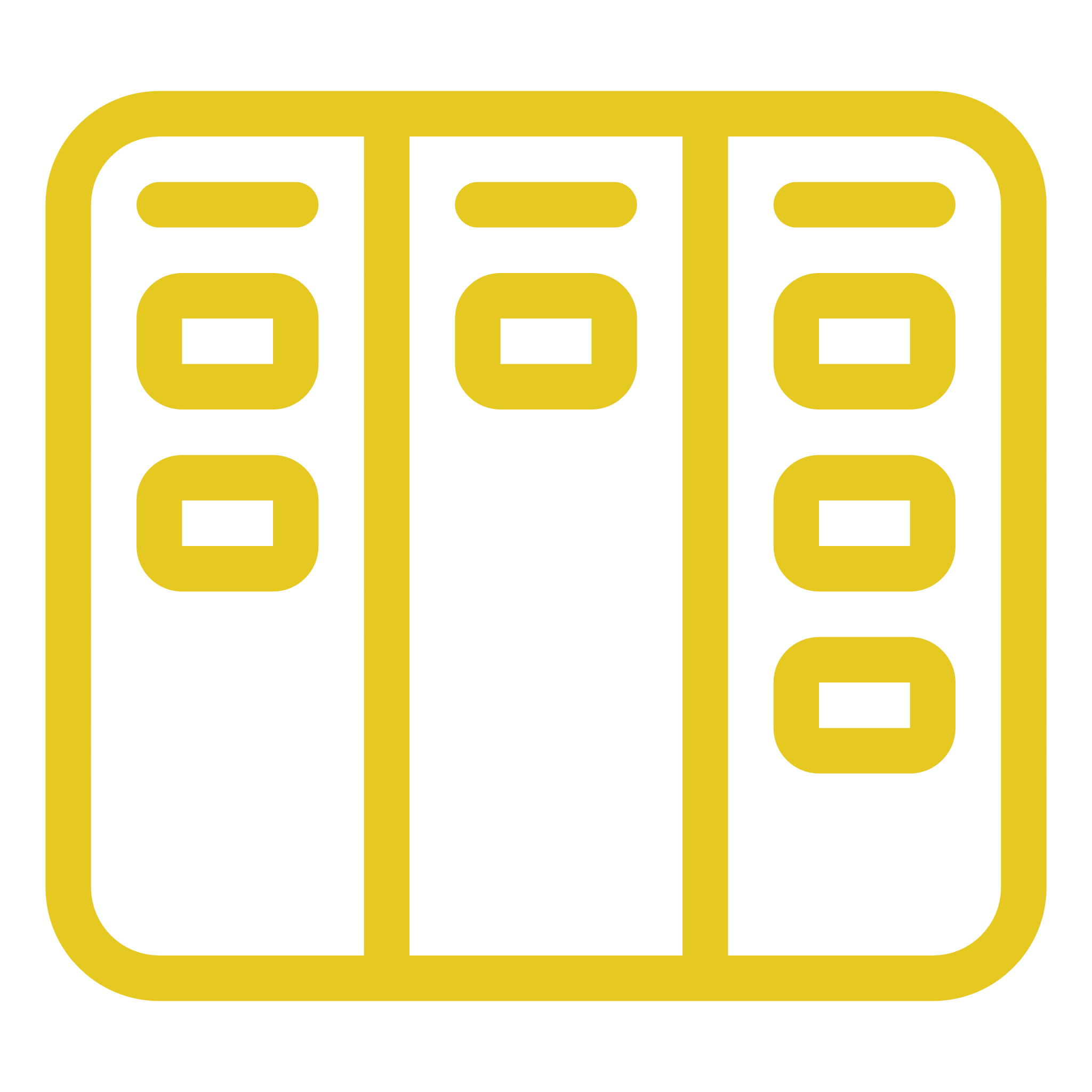 REGRESAR AL TABLERO
500
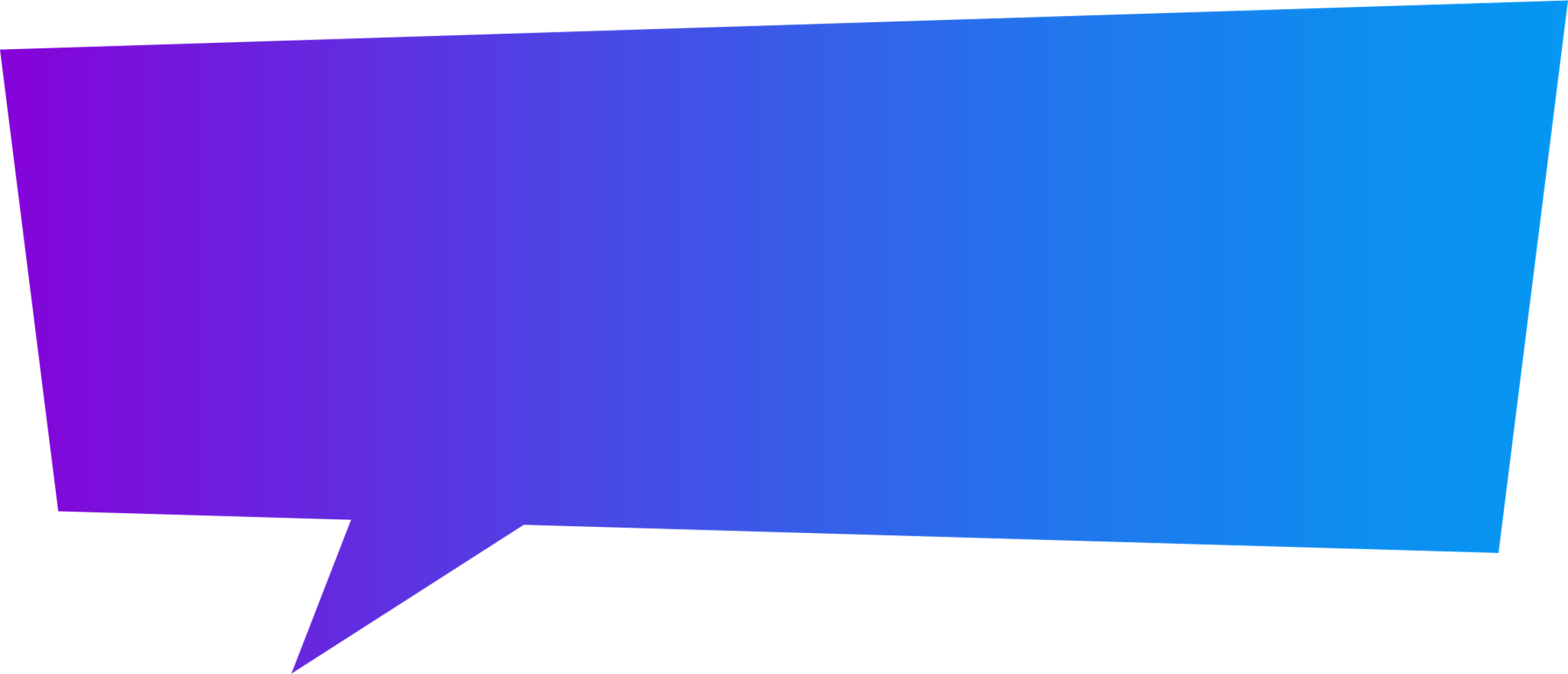 Son características de las Comunidades virtuales de aprendizaje.
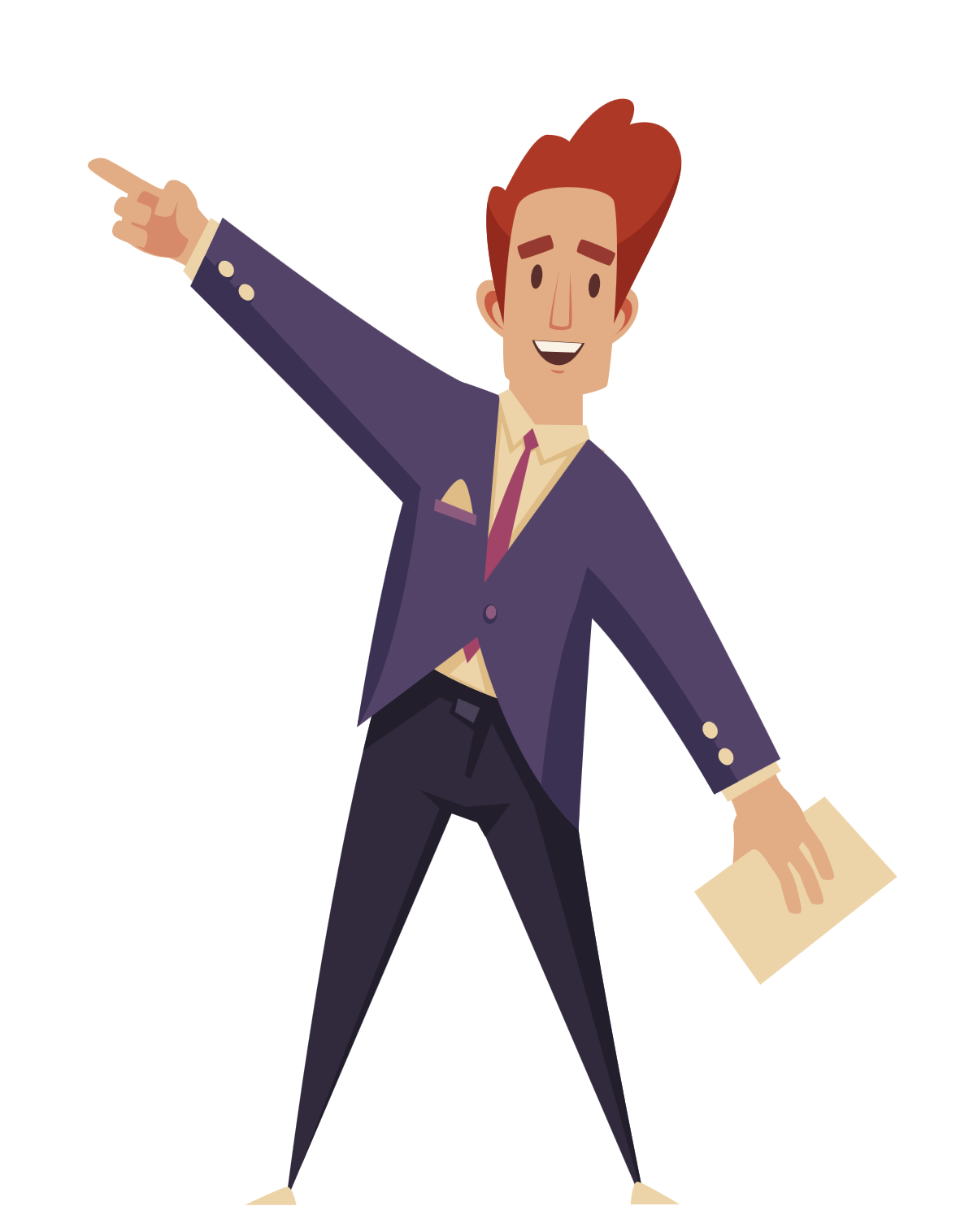 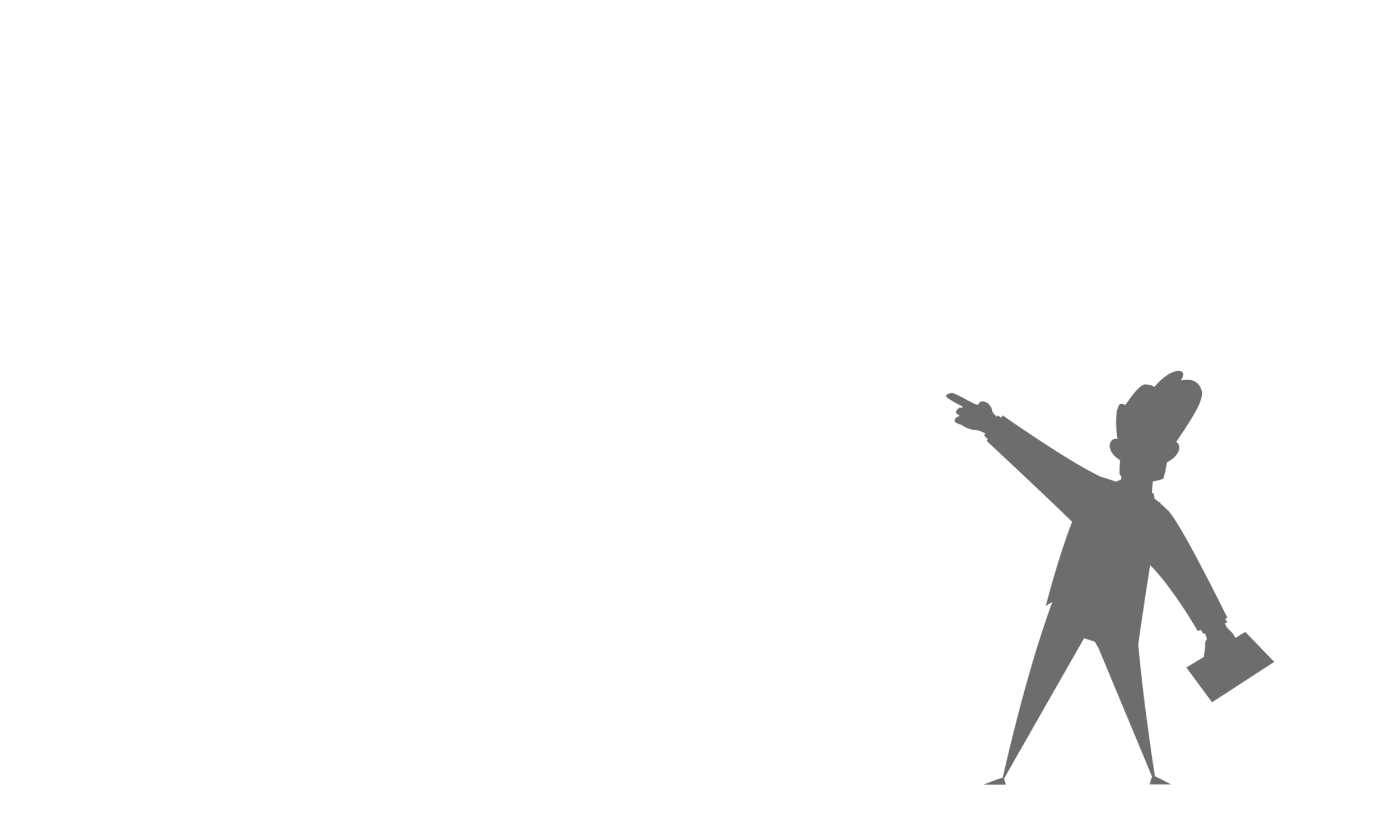 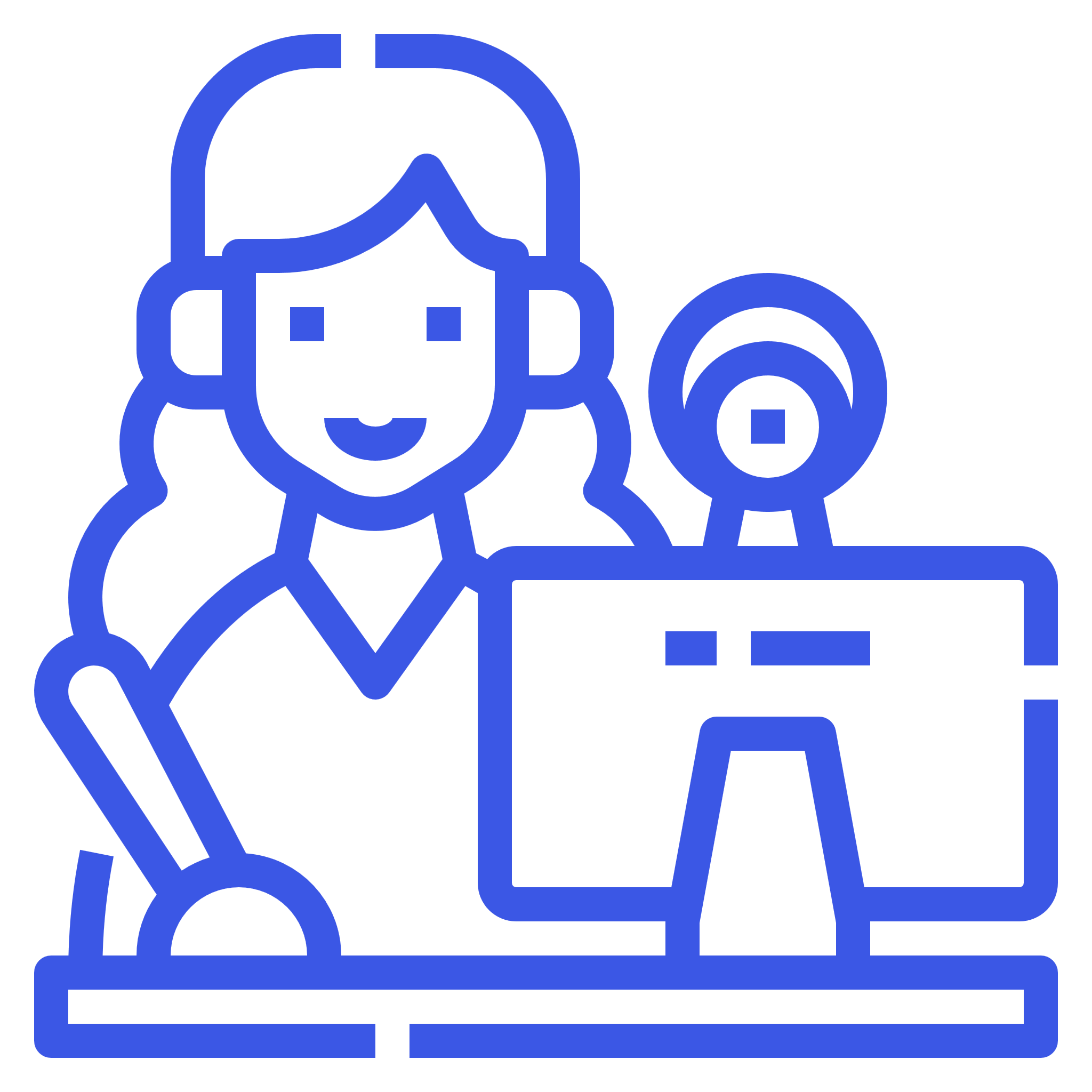 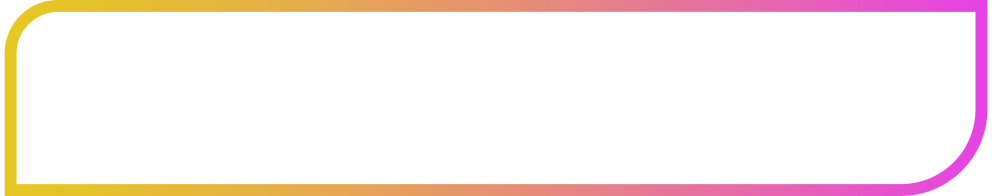 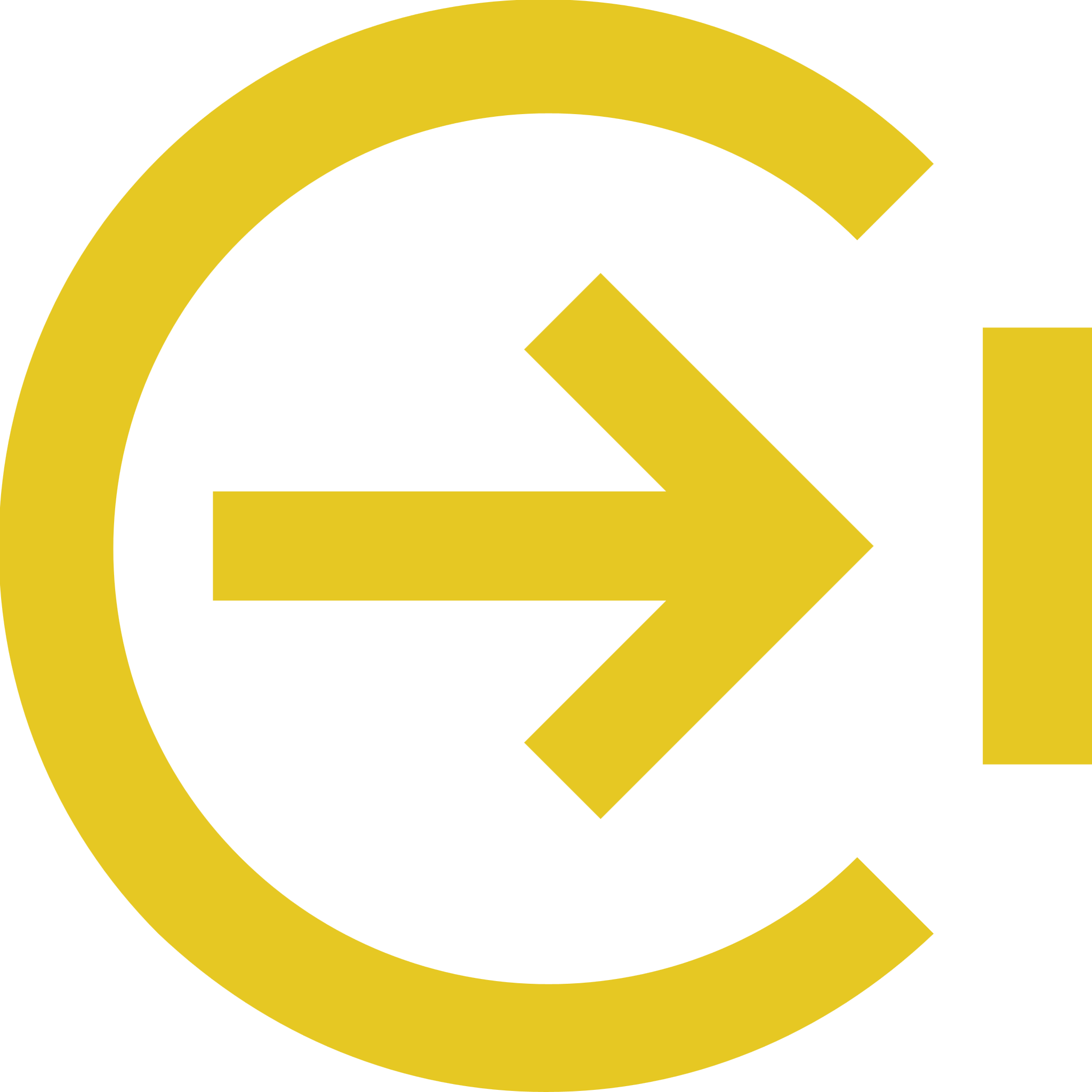 VER RESPUESTA
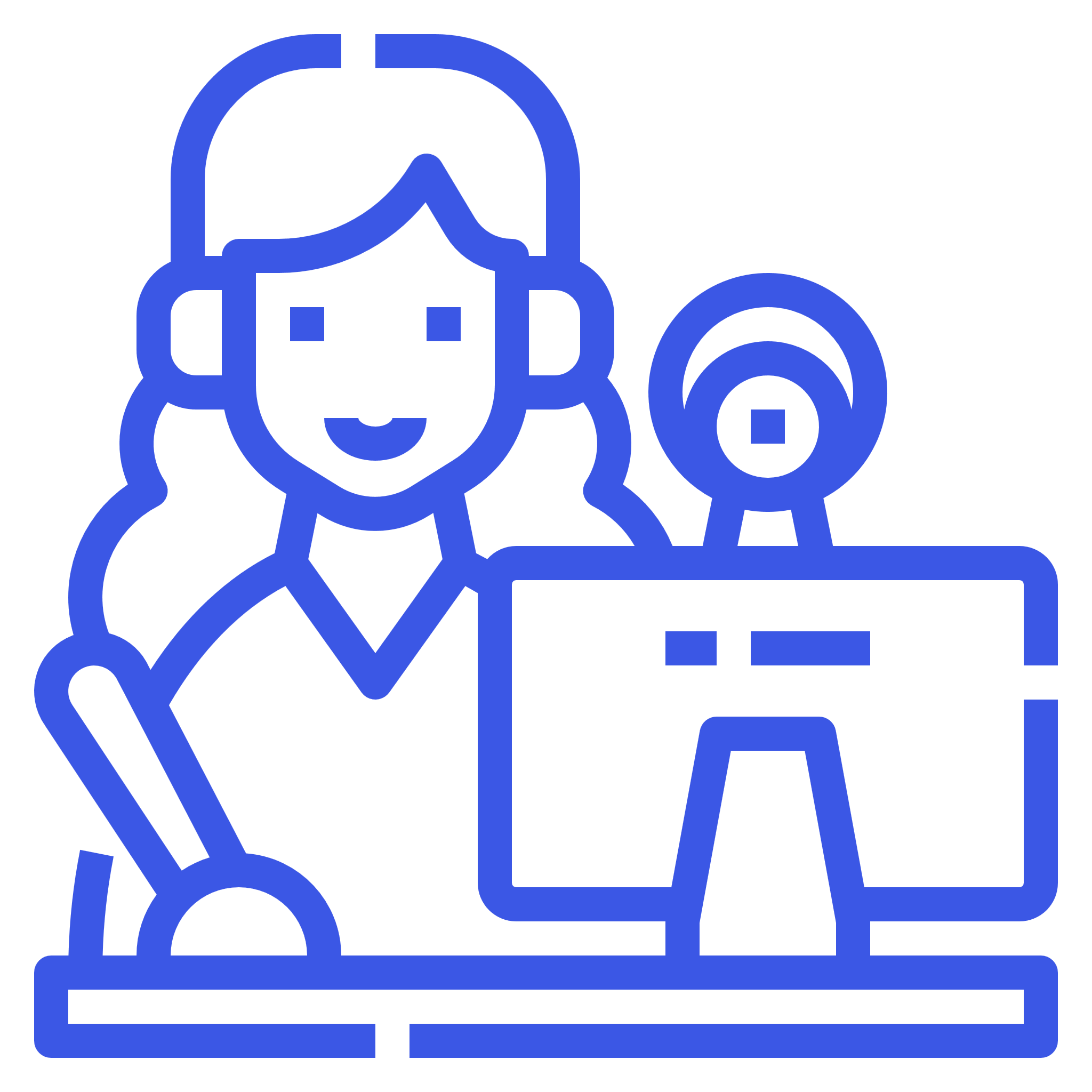 RESPUESTA
500
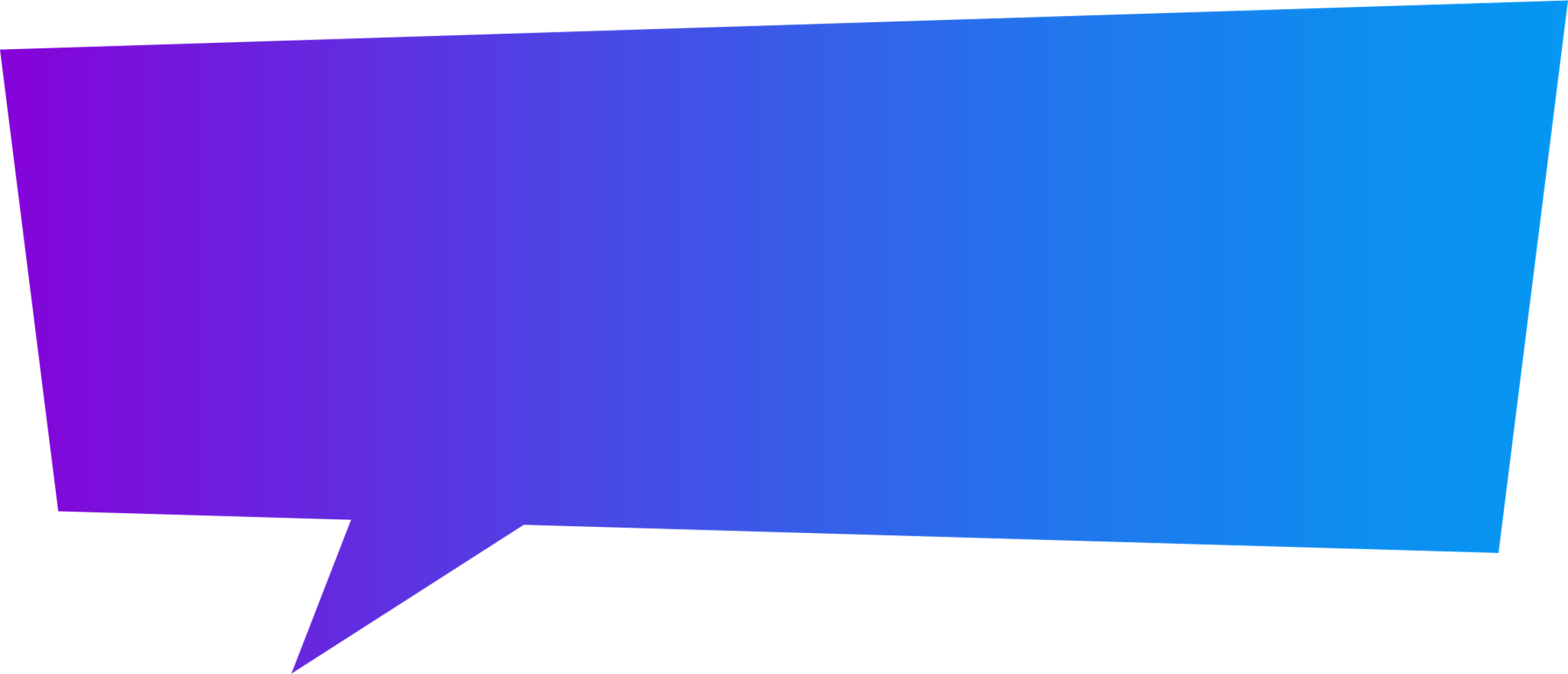 Accesibilidad, Cultura de participación, Destrezas entre los miembros, Contenido relevante
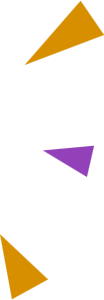 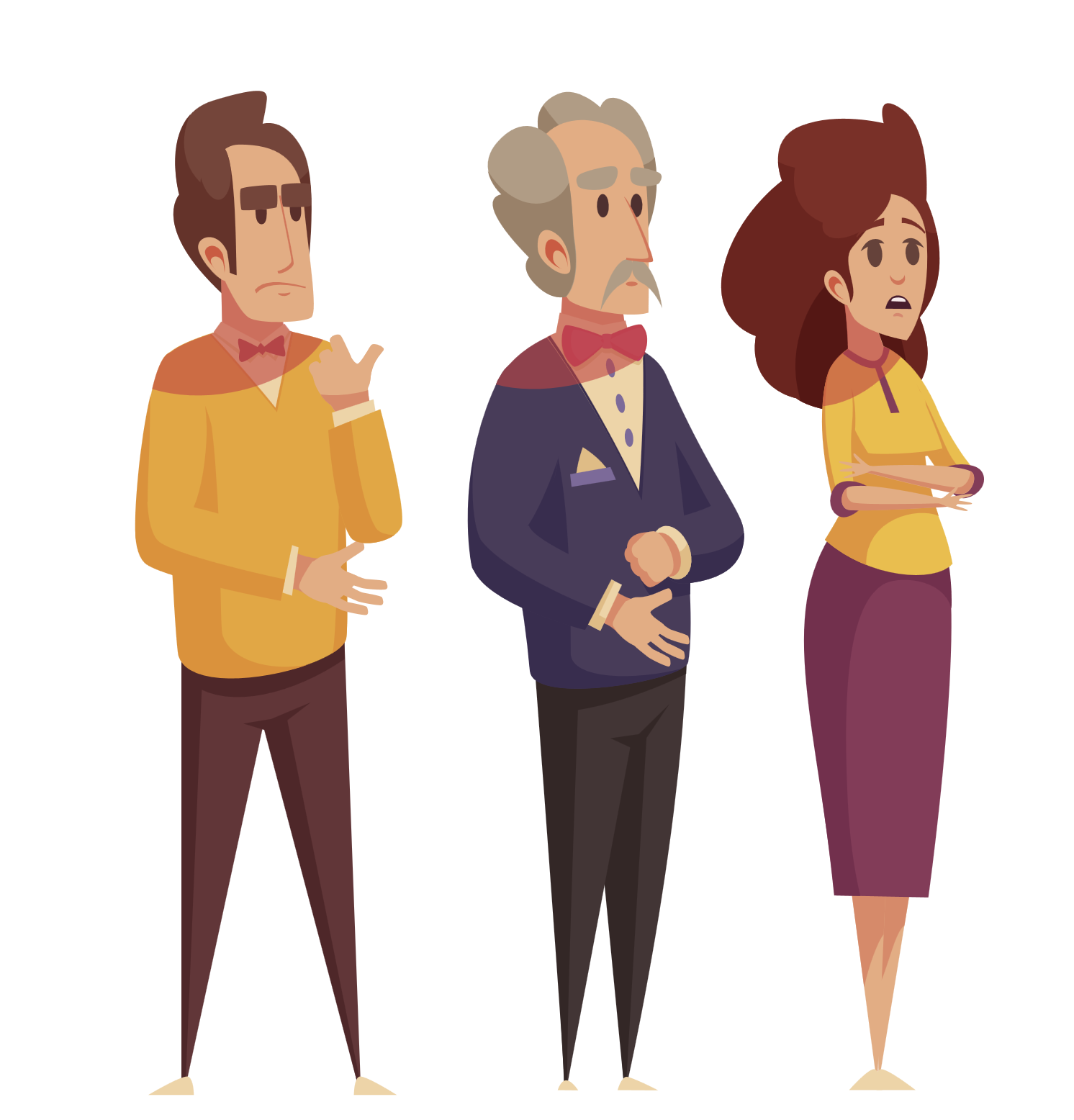 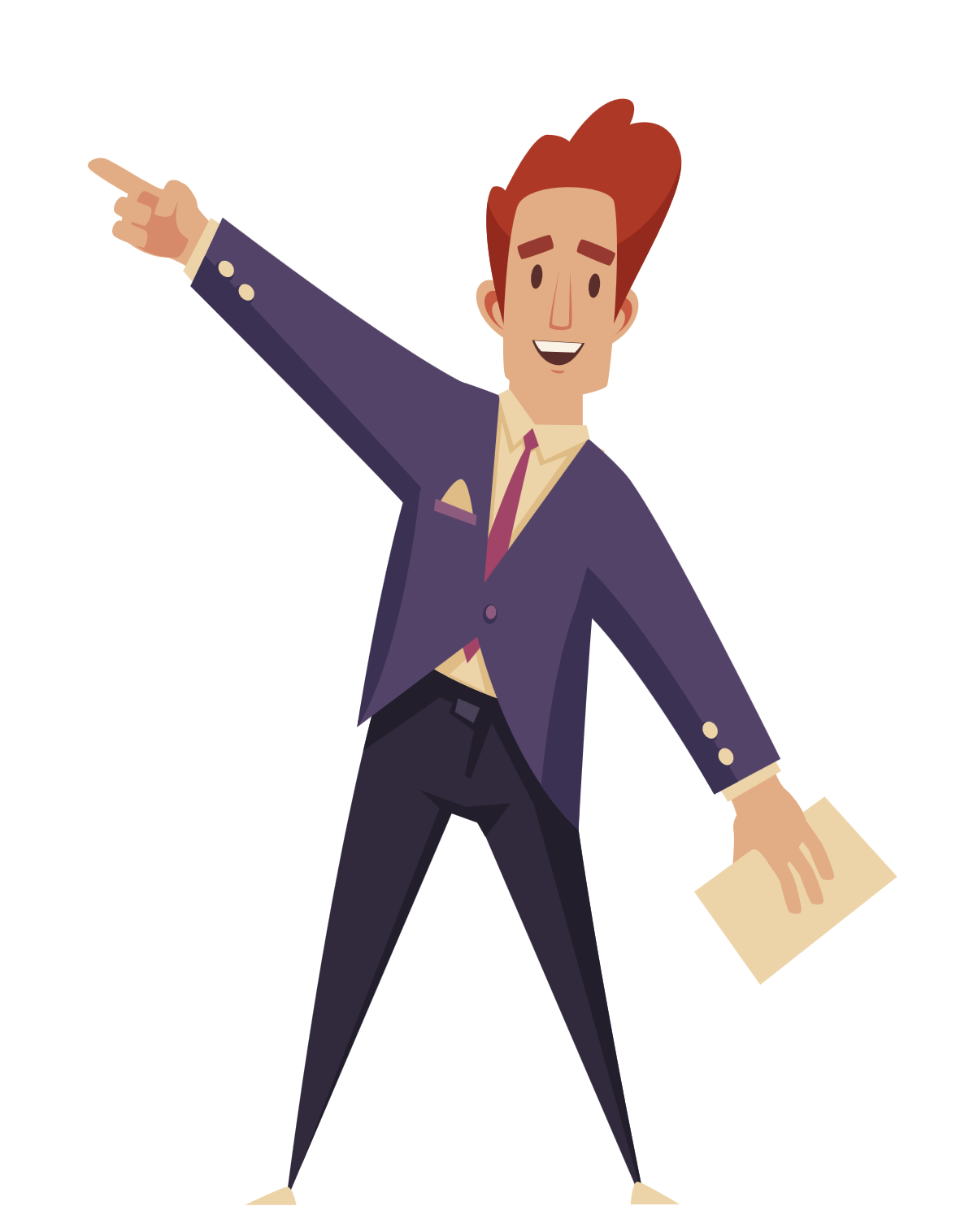 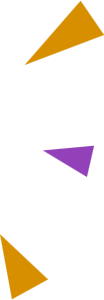 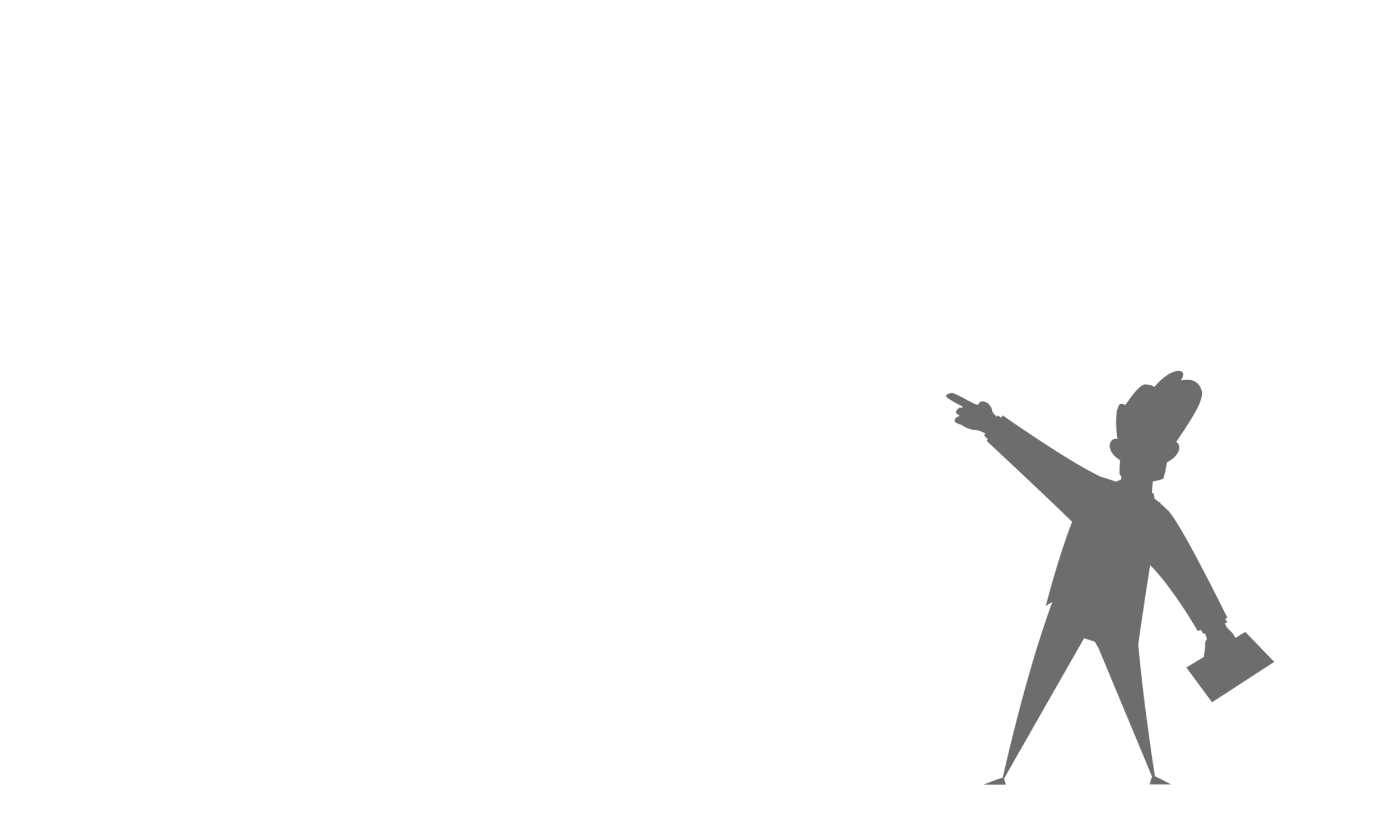 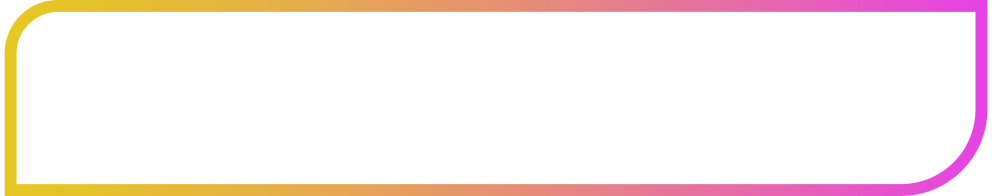 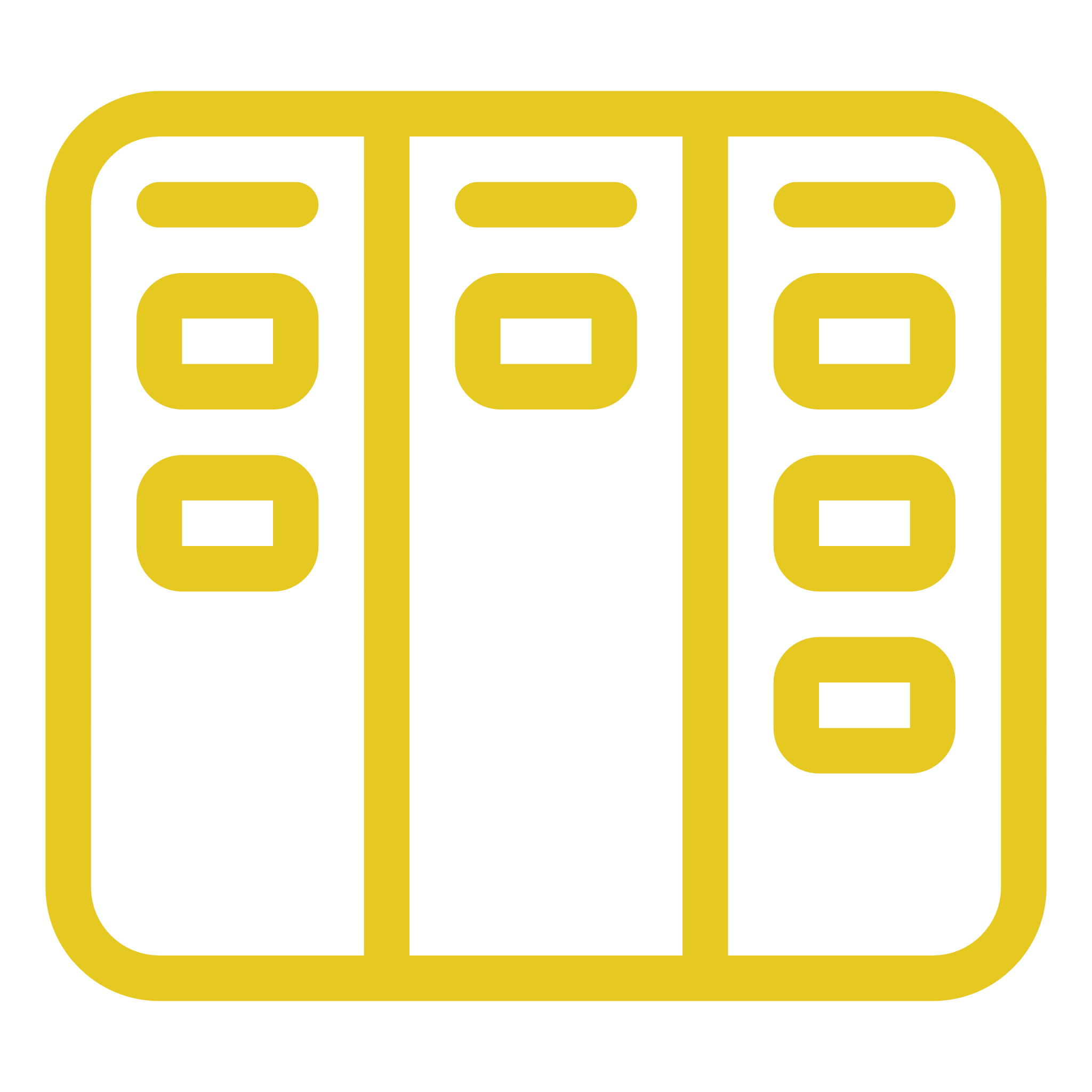 REGRESAR AL TABLERO
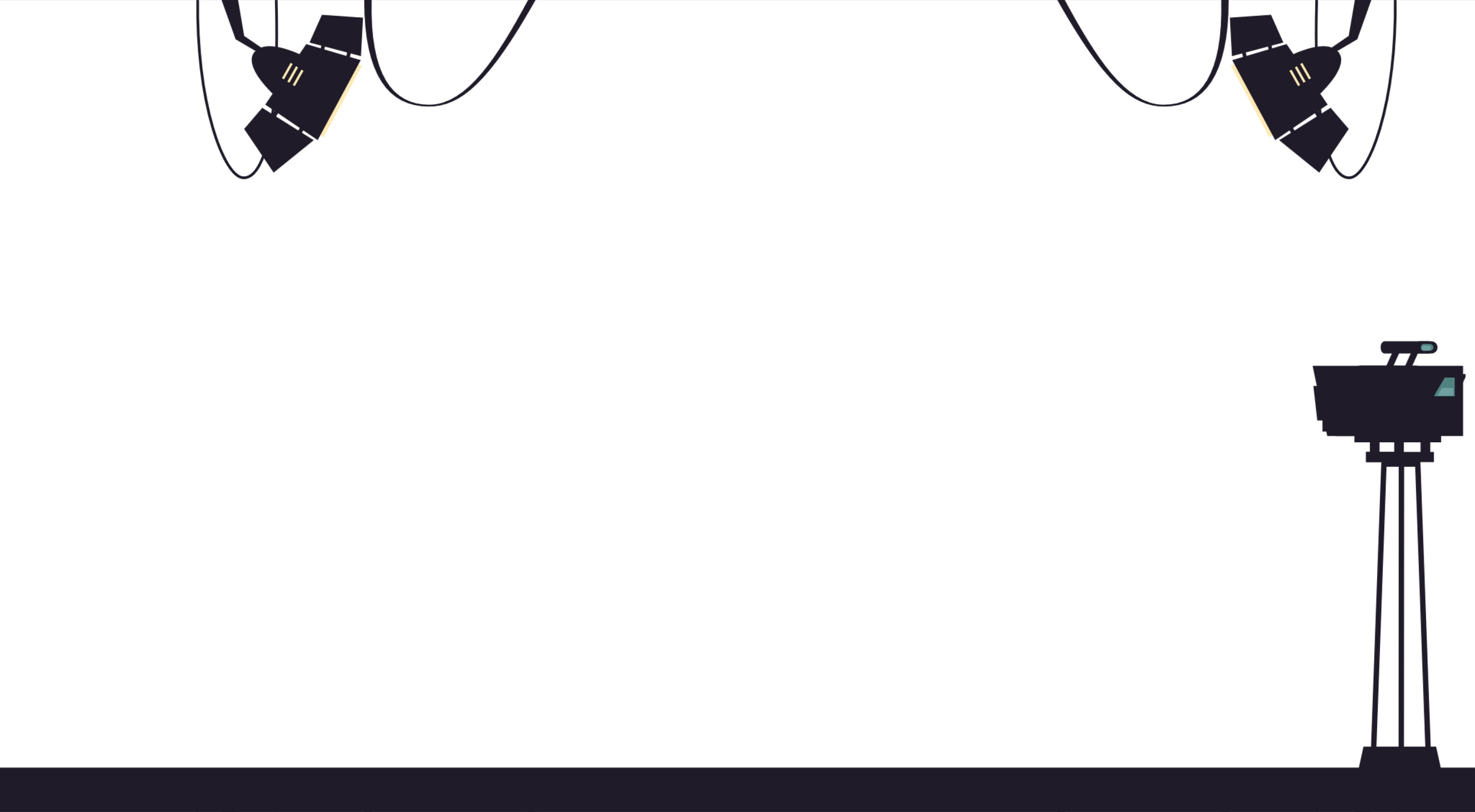 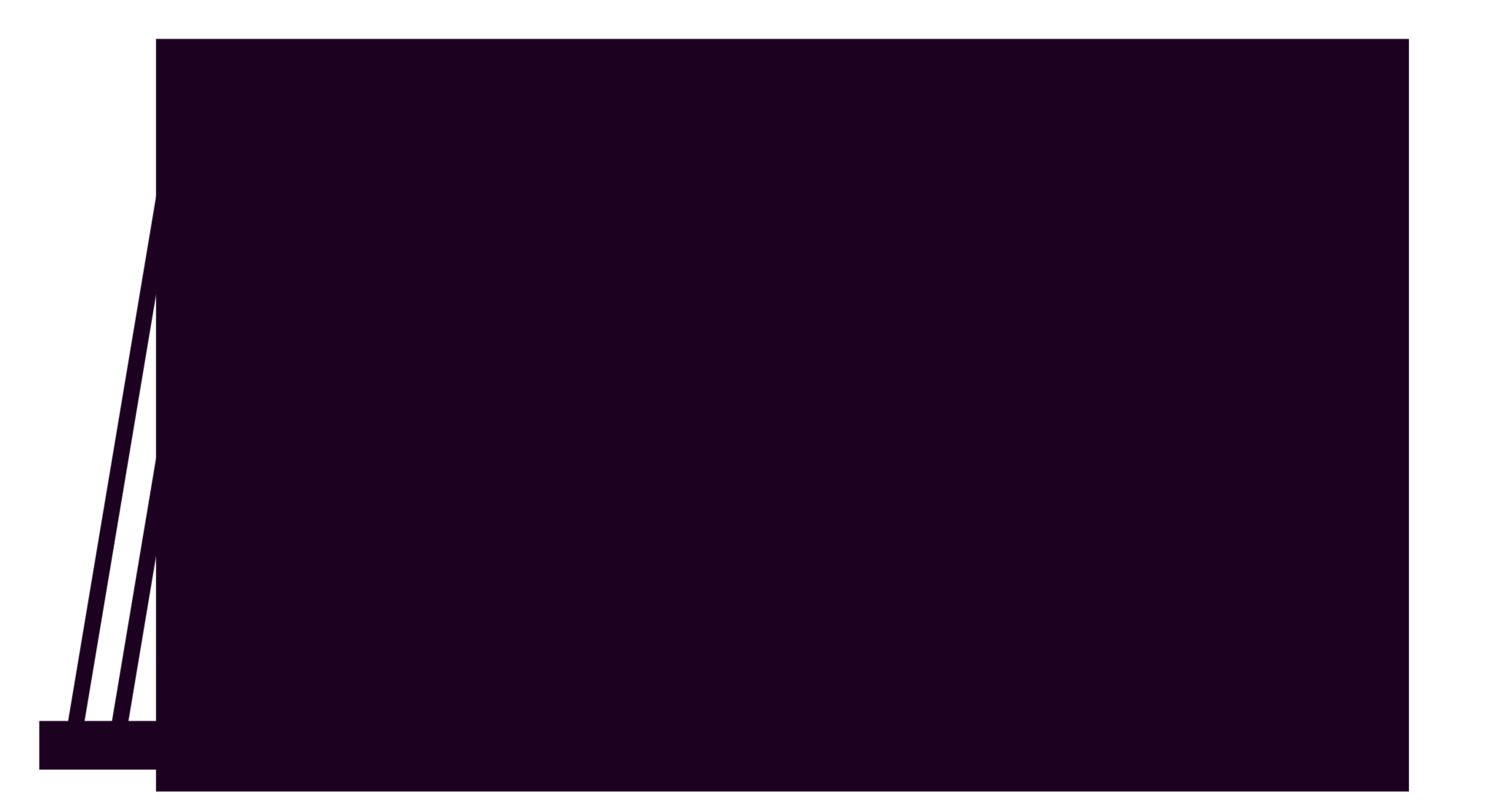 Referencias
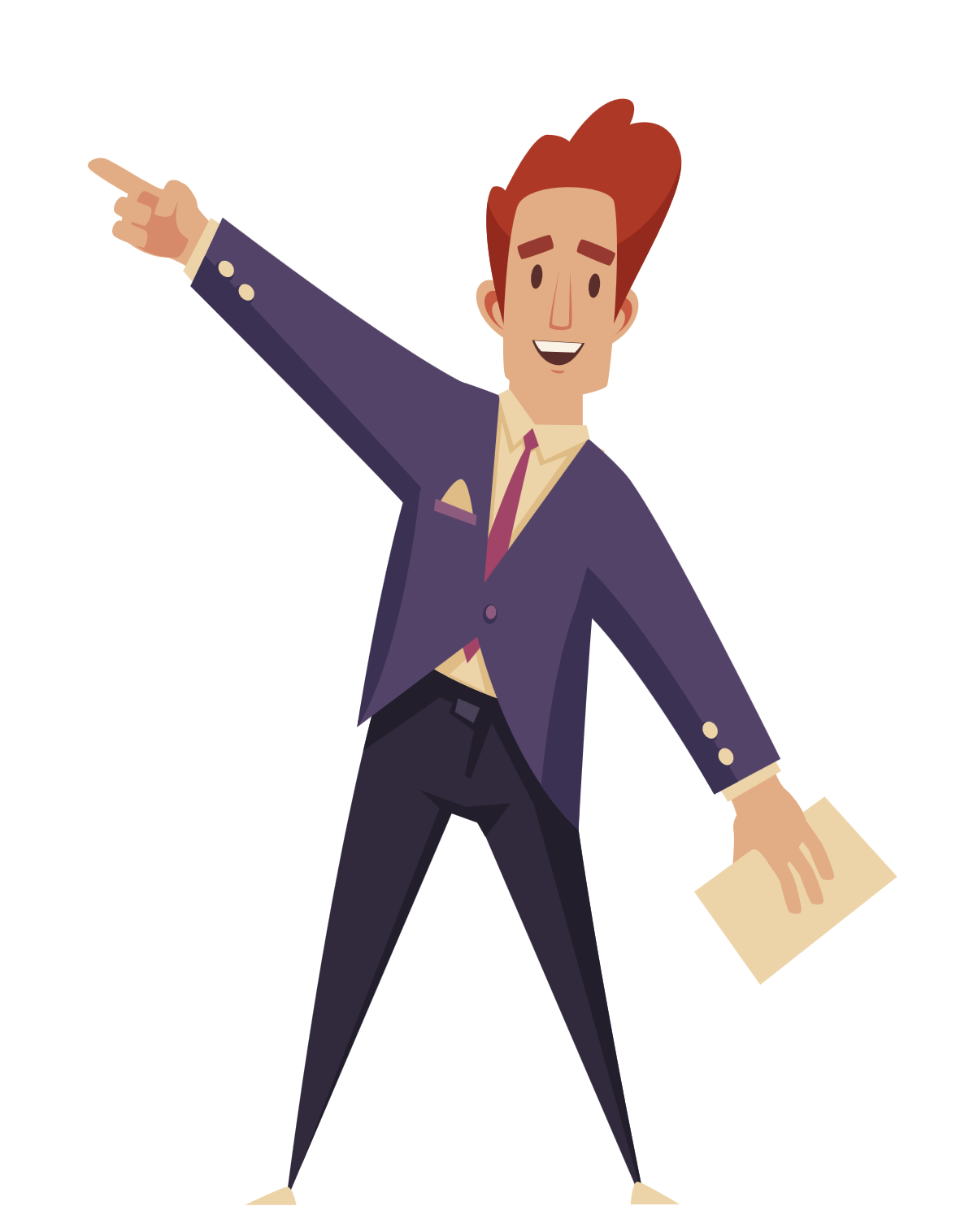 Pérez, F., Builes, L. y Rivera, A. (2017, 30 de abril) Estrategias para implementar las TIC en el aula de clase como herramientas facilitadoras de la gestión pedagógica. https://recursos.educoas.org/sites/default/files/5013.pdf
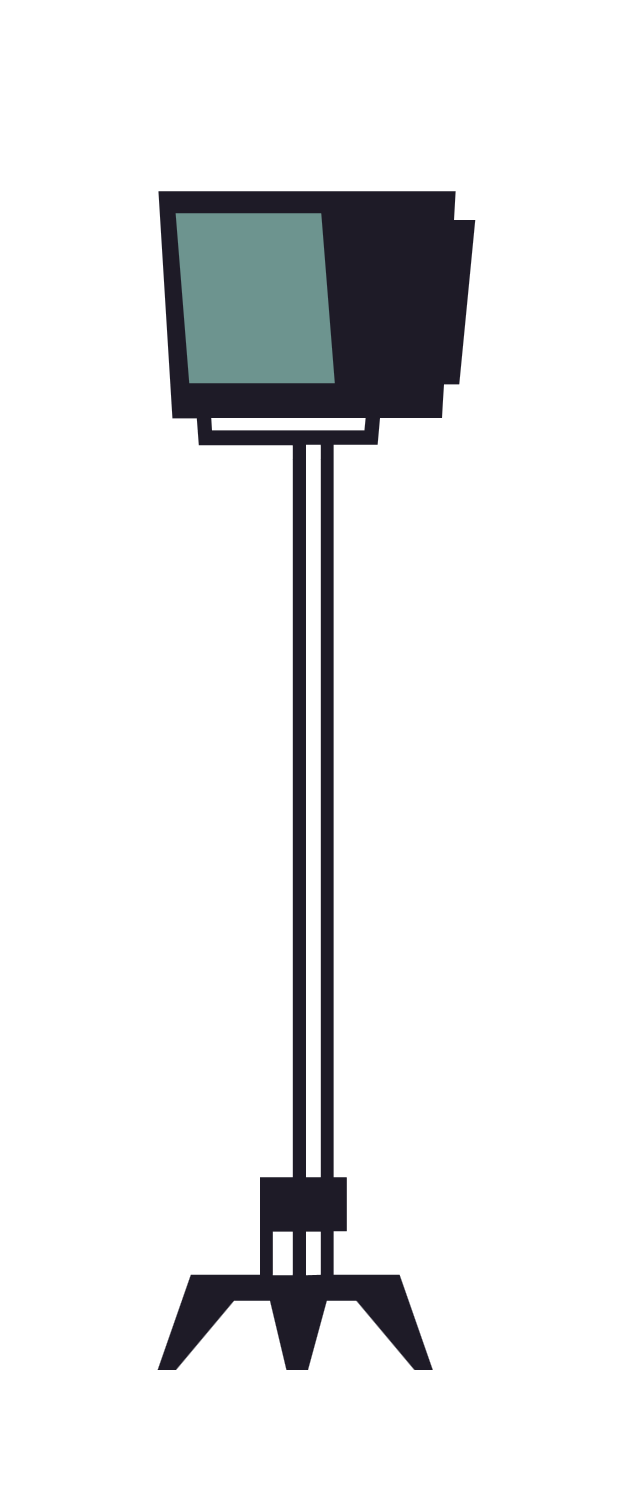 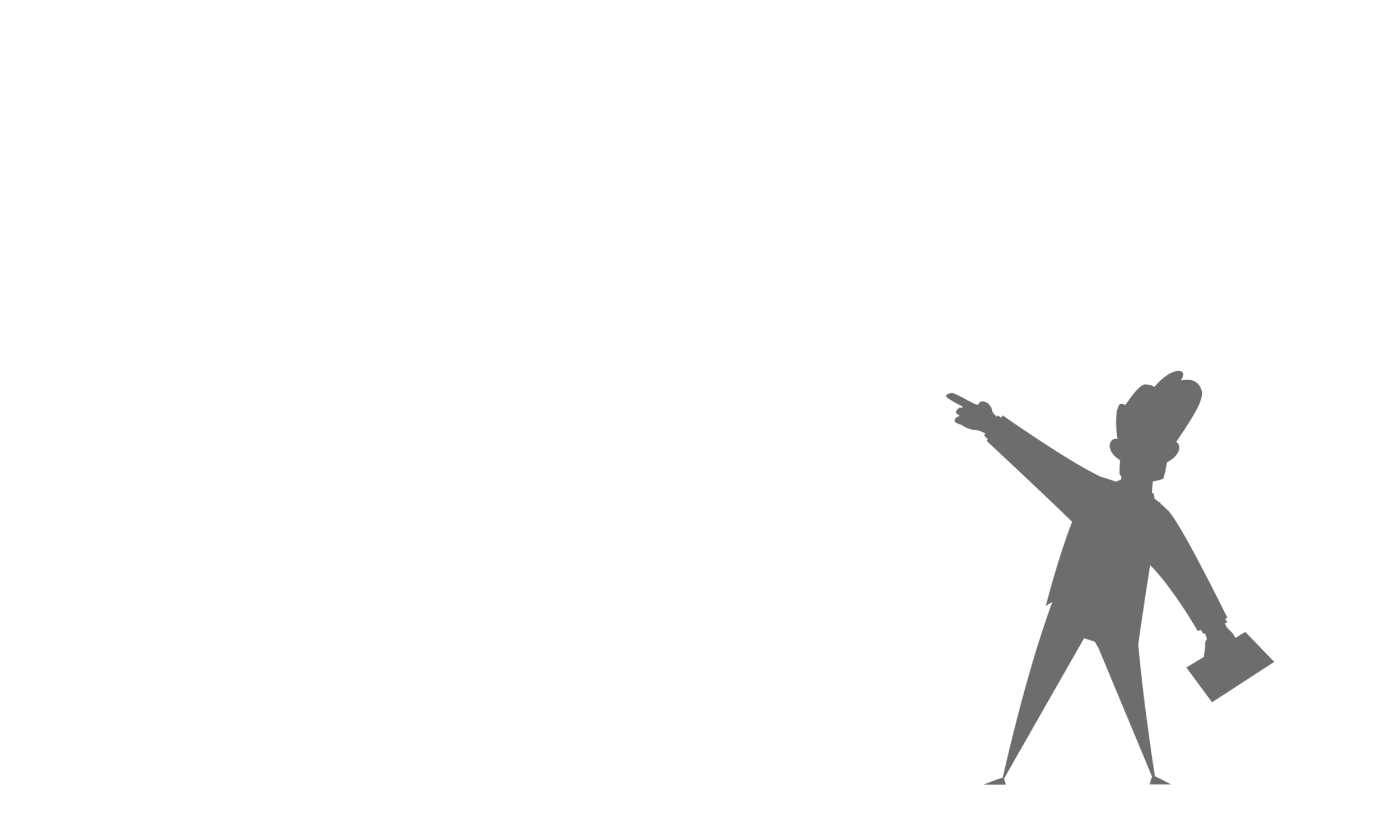 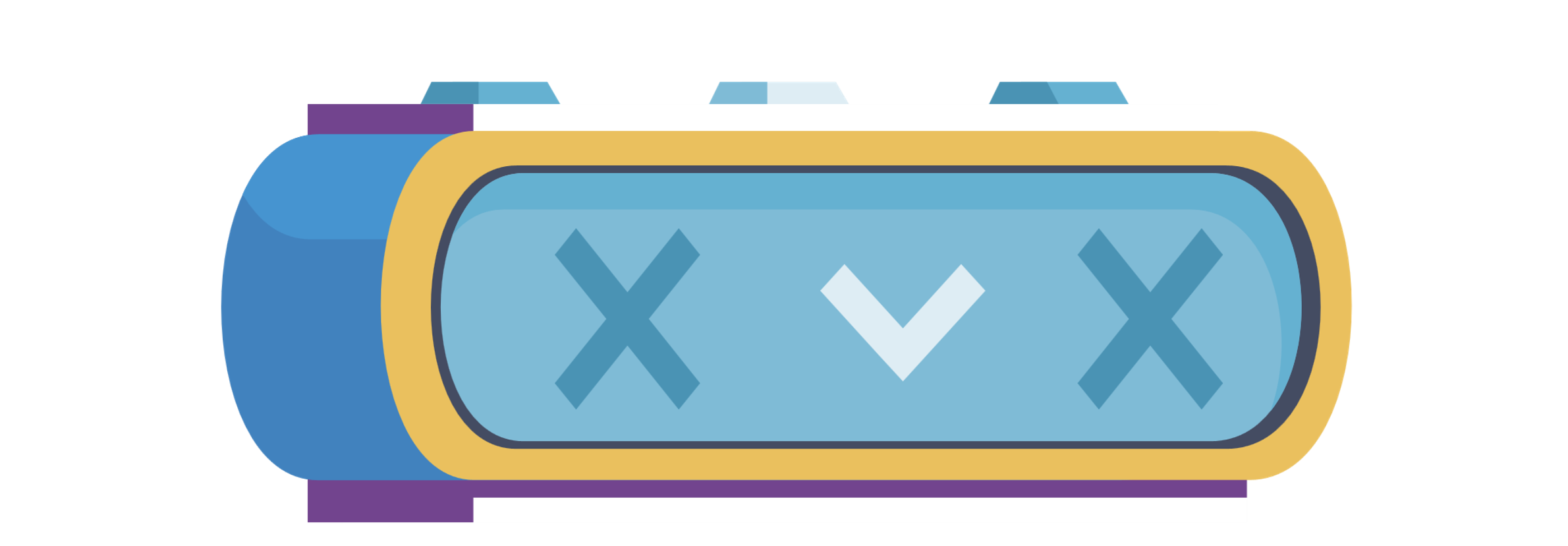 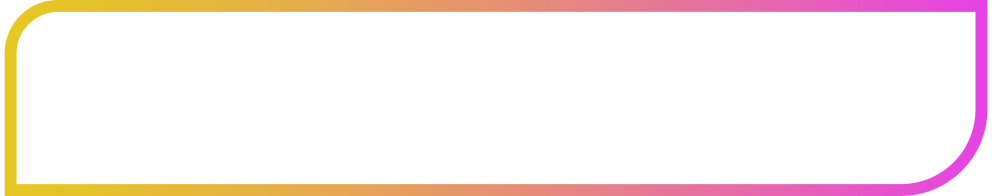 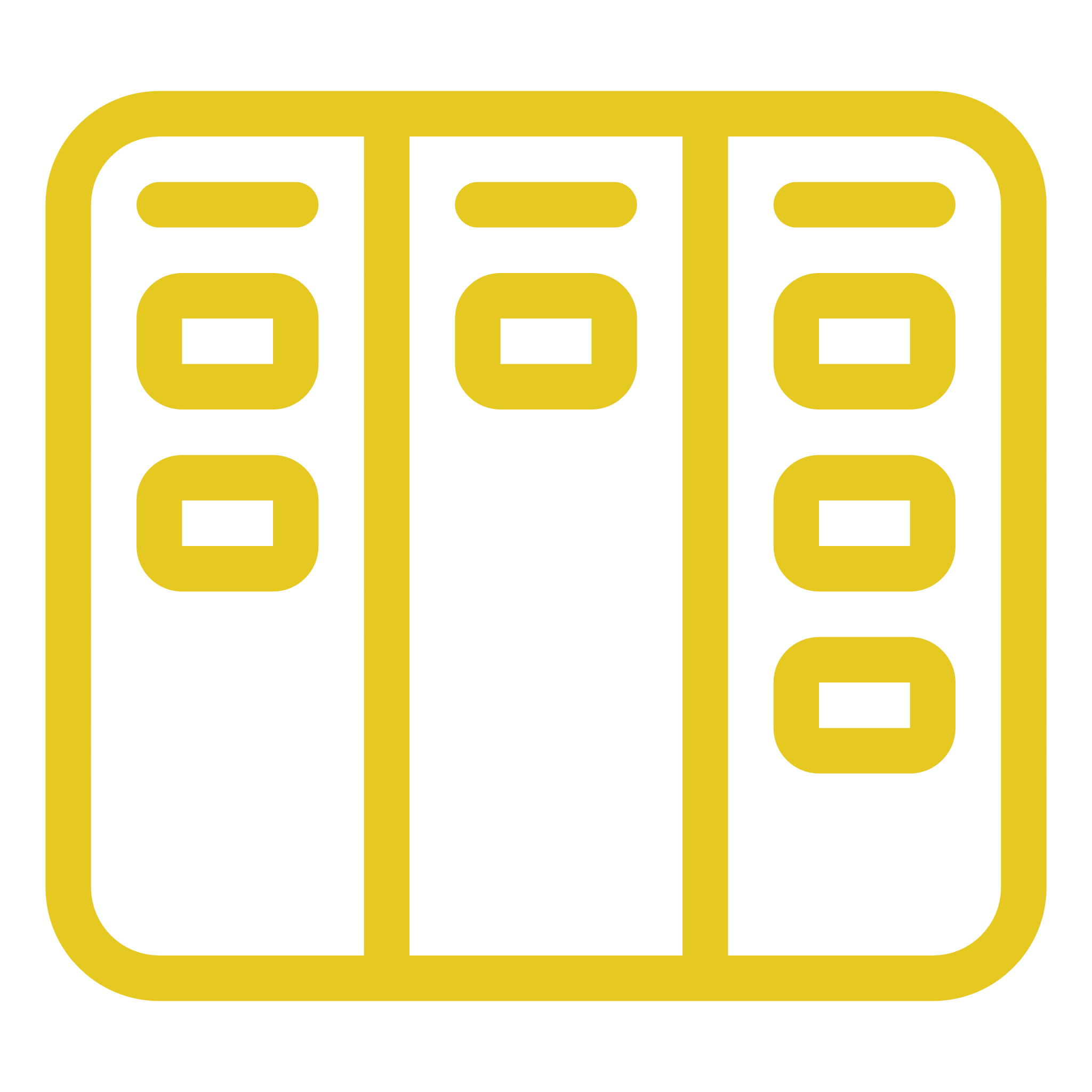 REGRESAR AL TABLERO